SCHRITT 2
Recherche - Deep Dive in deine Geschäftsidee
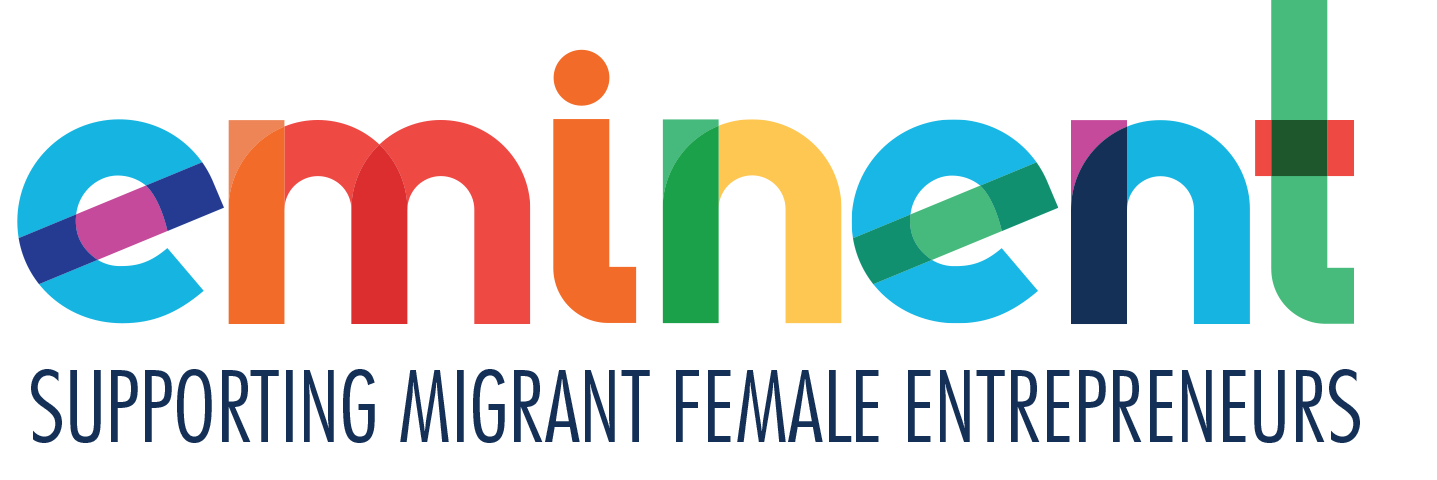 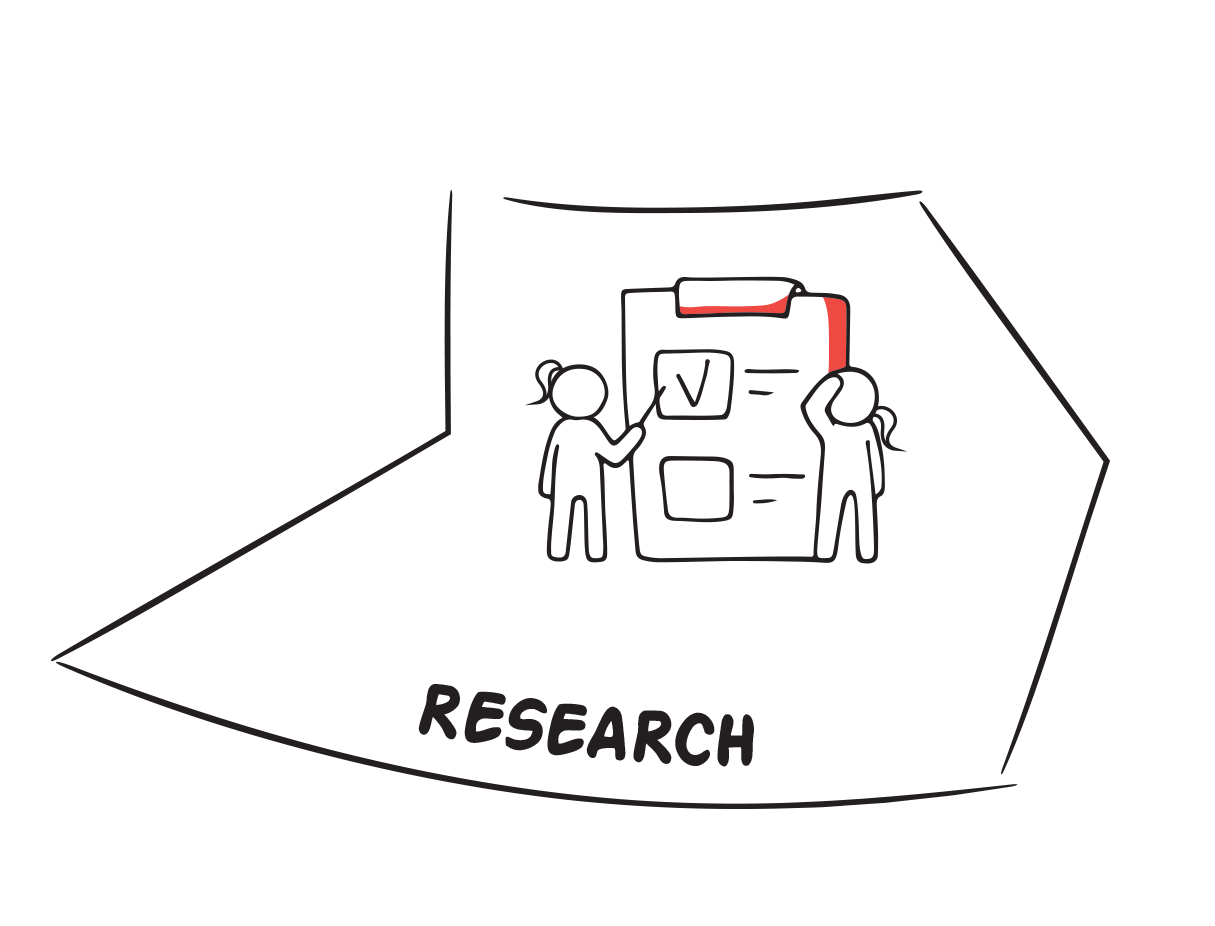 Du hast eine Geschäftsidee.
Was kommt als Nächstes?
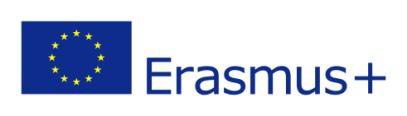 Dieses Programm wurde mit Unterstützung der Europäischen Kommission finanziert
Dieses Projekt wurde mit Unterstützung der Europäischen Kommission finanziert. Die Verantwortung für den Inhalt dieser Veröffentlichung [Mitteilung] trägt allein der Verfasser; die Kommission haftet nicht für die weitere Verwendung der darin enthaltenen Angaben. 
Aus Gründen der besseren Lesbarkeit wird im Folgenden das generische Maskulinum verwendet. Sämtliche Personenbezeichnungen gelten gleichermaßen für alle Geschlechter.
EMINENT möchte Unternehmerinnen mit Migrationshintergrund befähigen. Wir möchten dich auf eine Lernreise mitnehmen, um dir das Wissen und die Fähigkeiten zu vermitteln, die du brauchst, um mit Selbstvertrauen ein eigenes Unternehmen zu gründen und erfolgreich zu führen. 
Ob du das kannst? Natürlich kannst du das! Sei offen und lass dich von uns auf deiner unternehmerischen Lernreise begleiten...
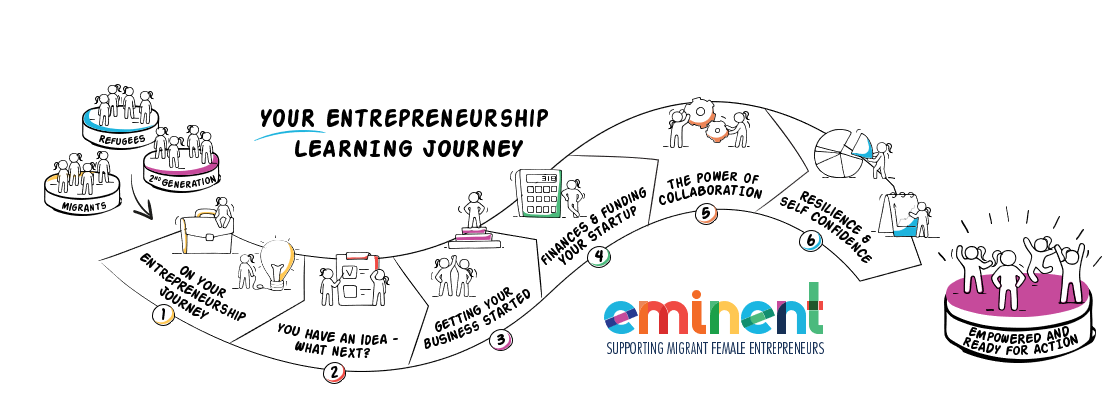 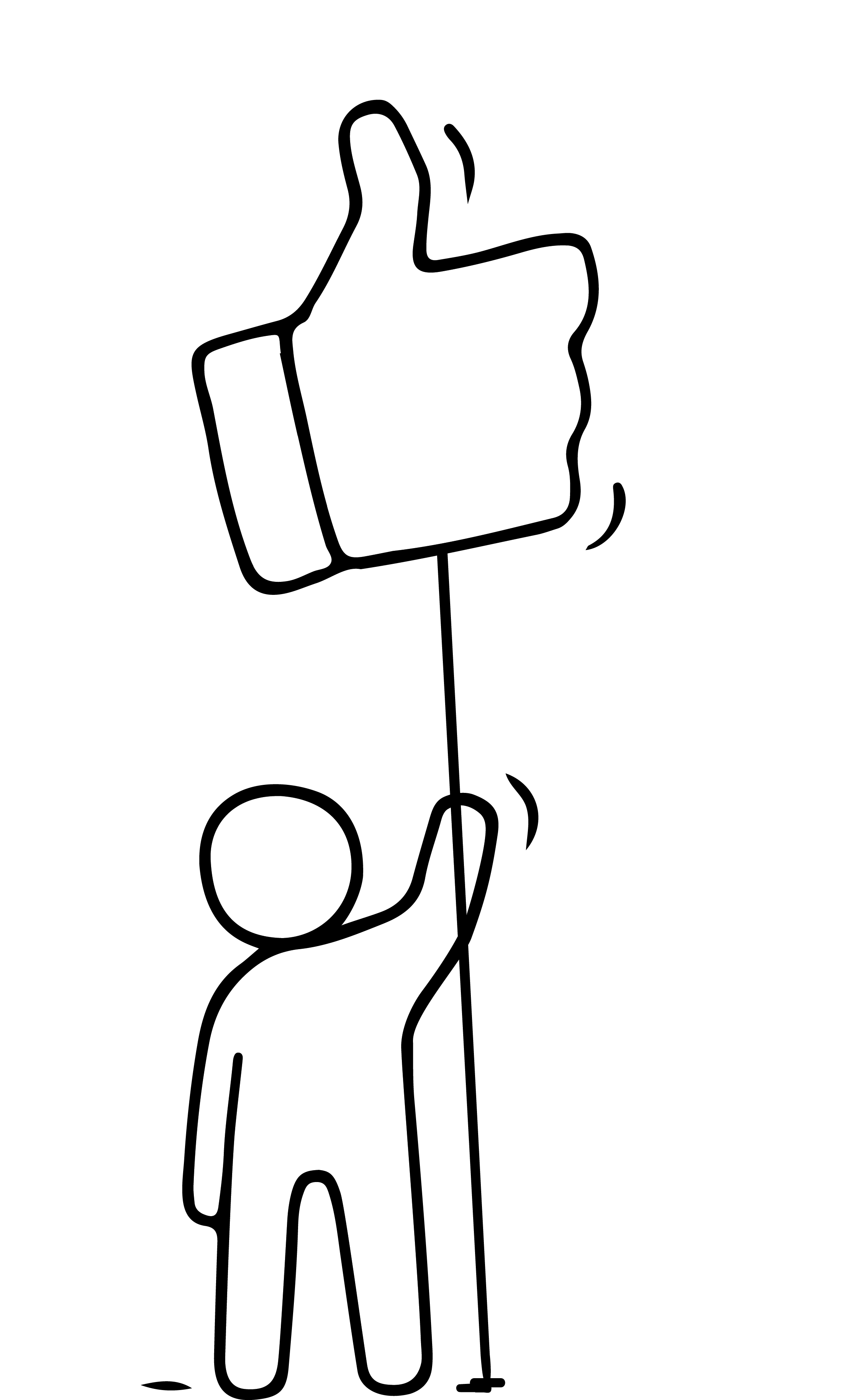 IN SCHRITT ZWEI WIRST DU FOLGENDES LERNEN
Seiten
Das Recherchieren und Testen deiner Geschäftsidee ist entscheidend für den Erfolg								3 - 11
Die 4 Schritte zum Testen und Qualifizieren deiner Geschäftsidee		12 - 39
Einführung in die Marktforschung: Praktische Ansätze 			40 - 76
Prüfe deine Konkurrenz						77 - 79
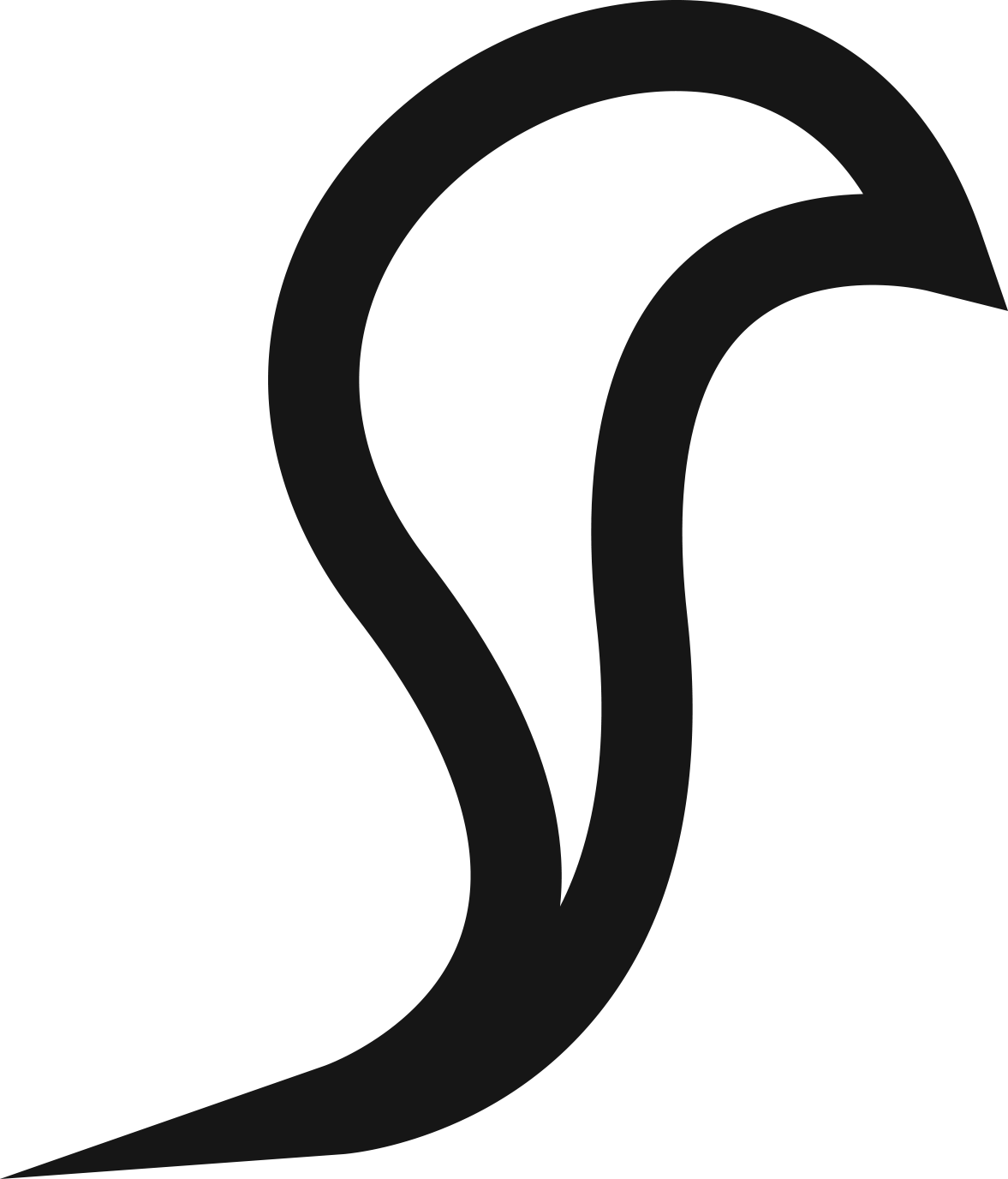 Forschung im Kontext 
Es ist wichtig zu berücksichtigen, dass jede Kultur ihre eigenen Besonderheiten, Ansätze und Praktiken hat, und es kann einige Zeit dauern, bis du recherchiert und gelernt hast, wie du potenzielle Kunden und Zielgruppen in deinem Land ansprechen kannst.
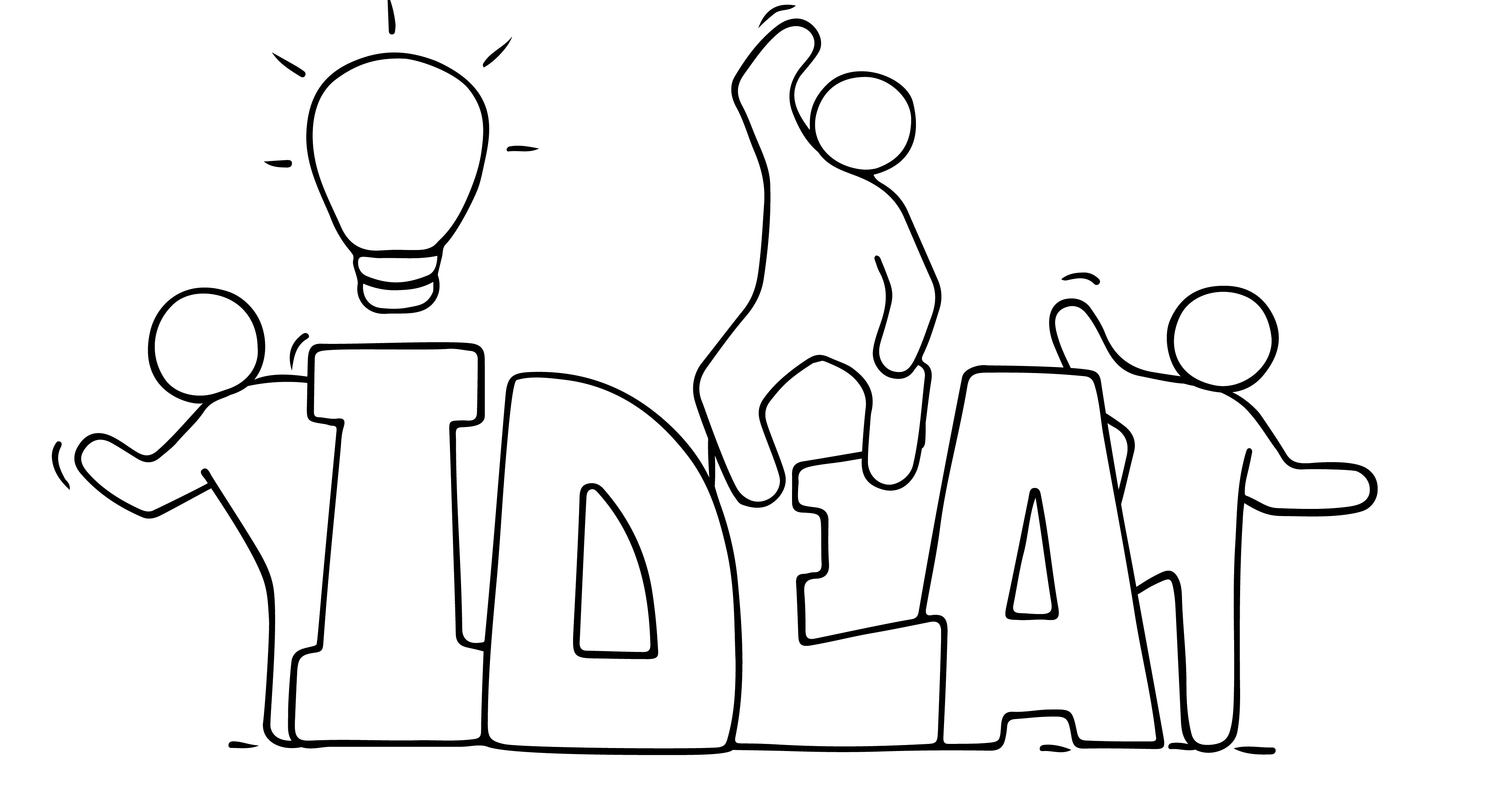 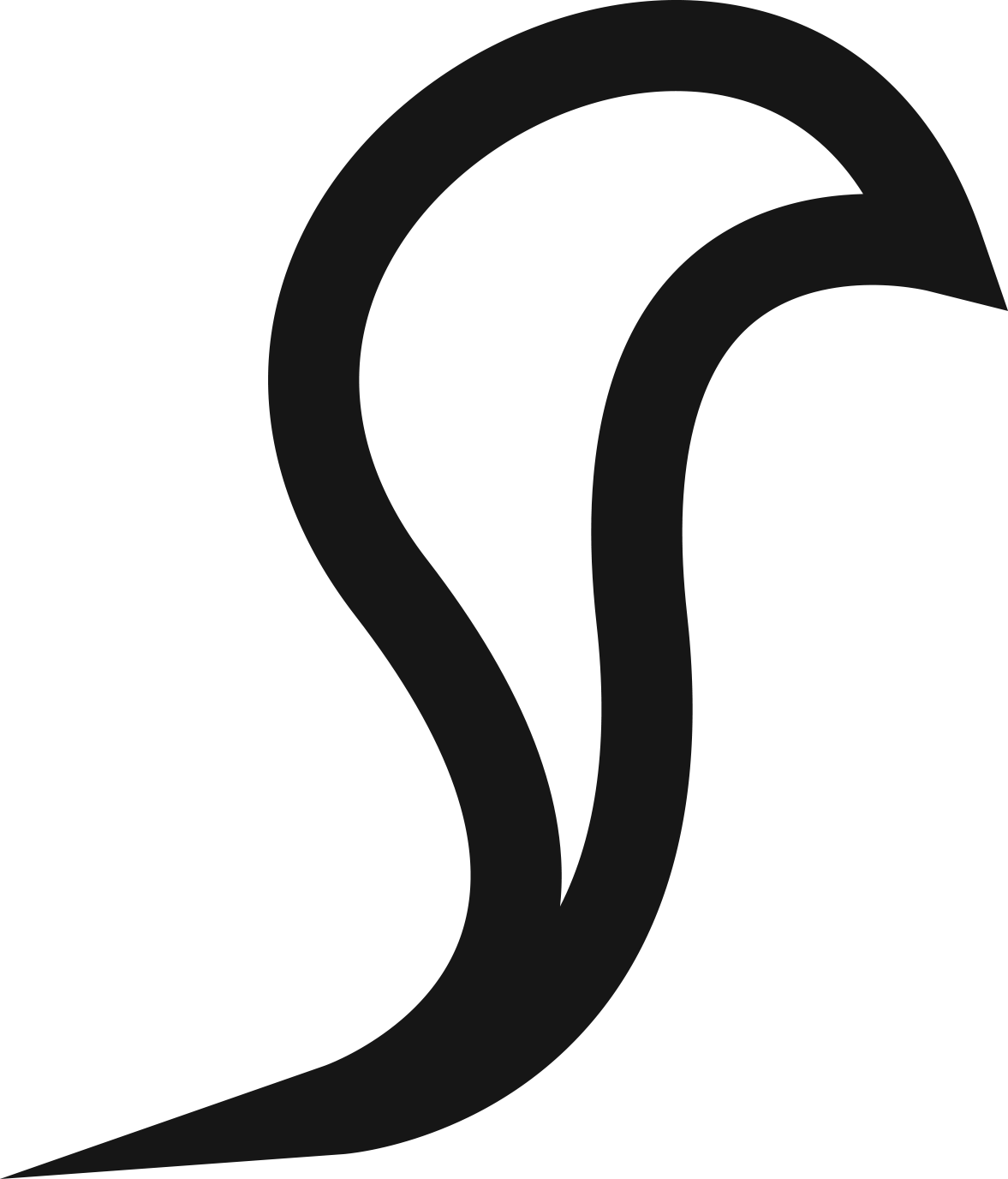 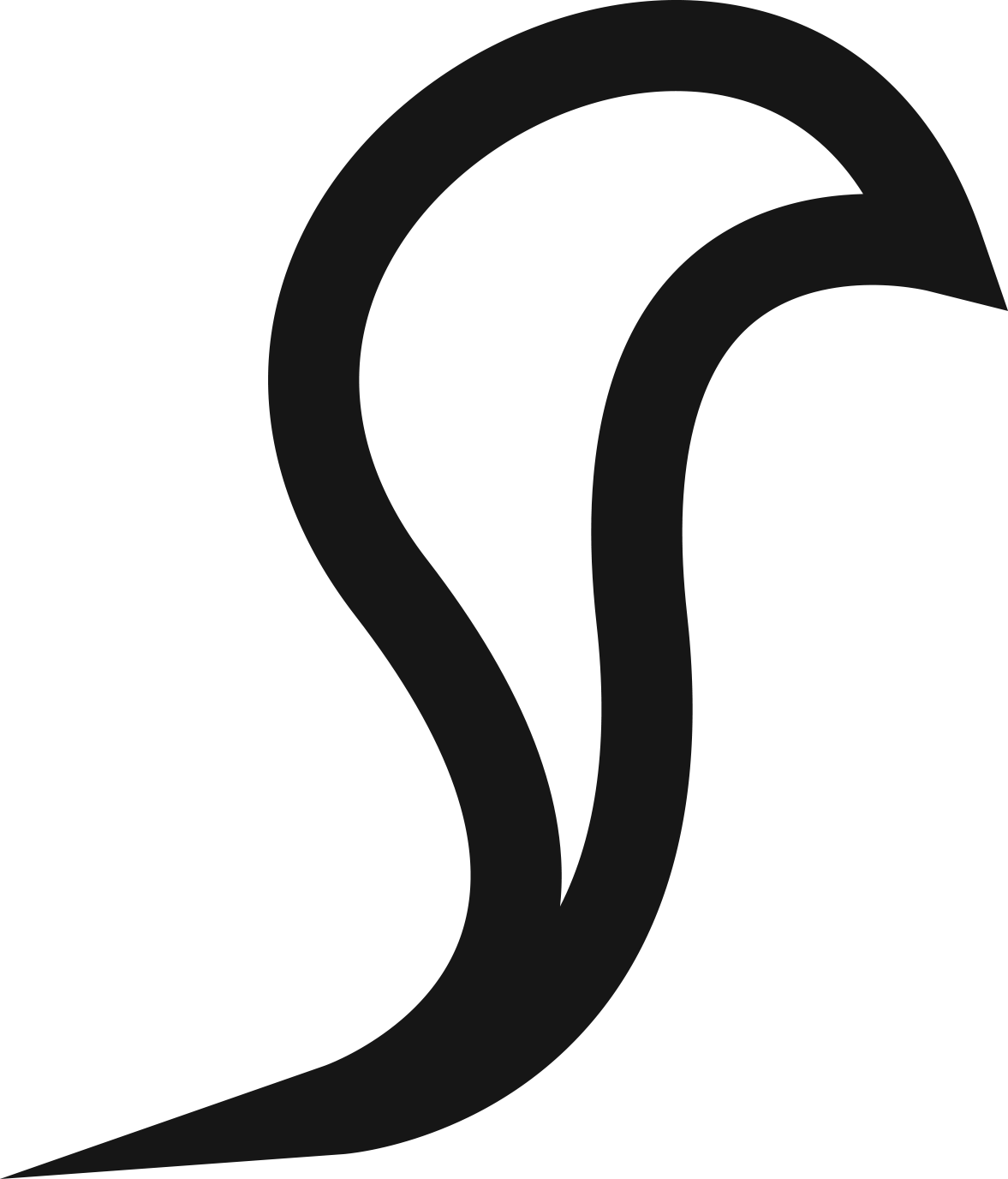 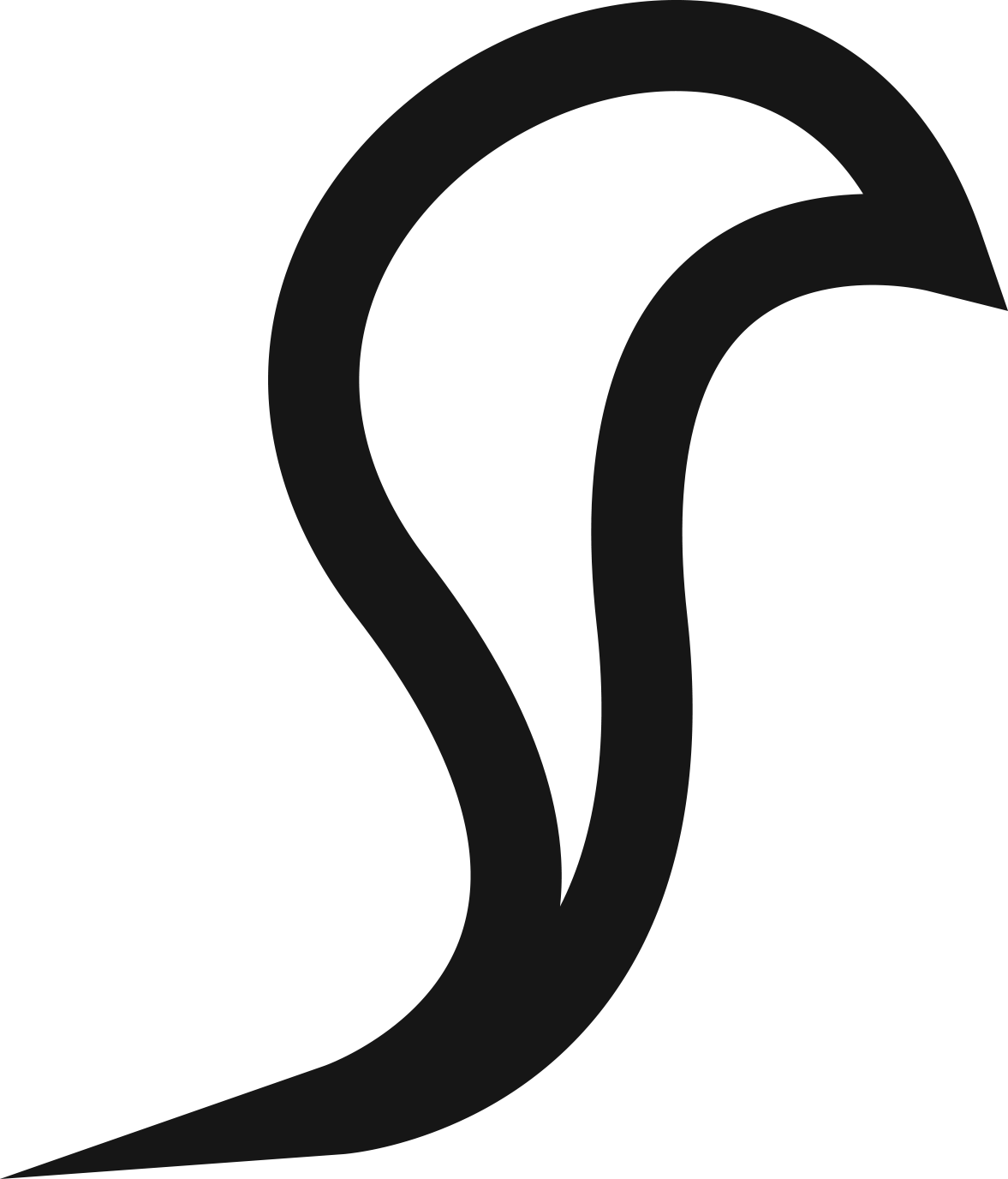 Das Recherchieren und Testen deiner Geschäftsidee ist entscheidend für den Erfolg
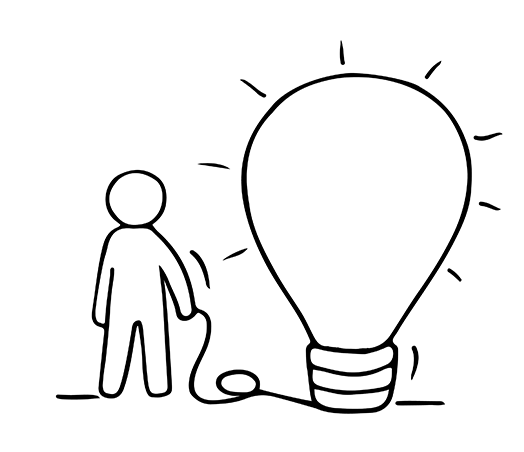 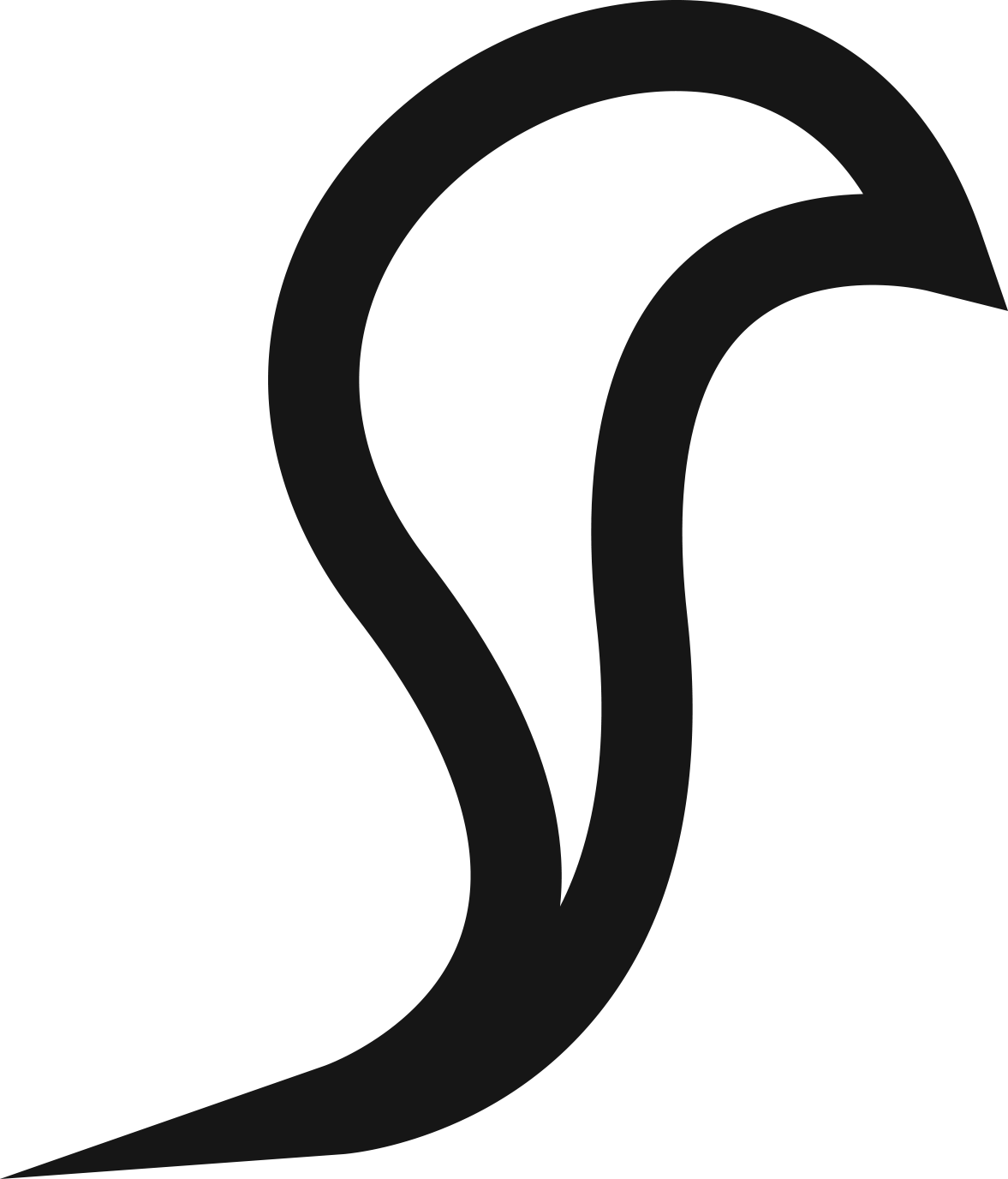 ÜBERSPRINGE DIESEN SCHRITT NICHT!
Eine Geschäftsidee ist der Startpunkt für jede aktuelle oder zukünftige Unternehmerin. Sie ist essentiell, denn sie ist der Ausgangspunkt für das Leben eines Unternehmens und das Leben einer Unternehmerin. 
Aber jetzt musst du deine Geschäftsidee(n) recherchieren und testen, bevor du noch mehr Zeit oder Geld in sie investierst.
Mach nicht den Fehler, diesen Schritt zu überspringen, weil du es mit der Einführung des Produkts oder der Dienstleistung eilig hast. Das ist so, als würdest du eine Geschäftsreise ohne eine Straßenkarte antreten.
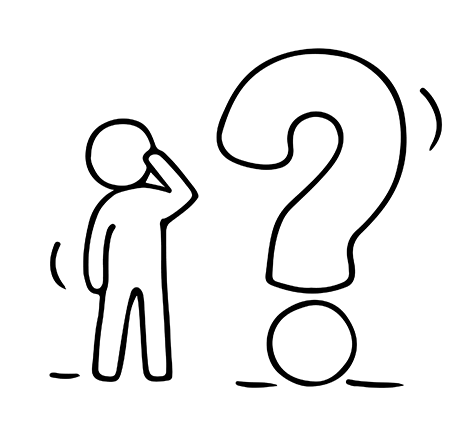 Wie wir in Schritt 1 auf deiner unternehmerischen Reise gesehen haben, beginnt dein Geschäft mit der Entwicklung der Geschäftsidee. Bevor du weitermachst, muss diese Idee „validiert“ werden. Das heißt, dass geprüft werden muss, ob sie sich lohnt und profitabel sein kann. Lass uns einmal rekapitulieren, wie du zu der Geschäftsidee / den Geschäftsideen gekommen bist:
1. Du hast ein Problem aufgedeckt: Du hast durch persönliche Beobachtung eine Möglichkeit entdeckt. Wenn sich die Idee formt, schau dir zunächst das Problem an, das sie löst. Werden dich Menschen für die Lösung bezahlen? Eine Marktlücke ist ein Ort oder ein Bereich, der von aktuellen Unternehmen nicht bedient wird. 
Denke immer daran - Es mag zwar eine Marktlücke geben, aber gibt es einen Markt in der Lücke? Die Lücke könnte auch aus gutem Grund existieren!
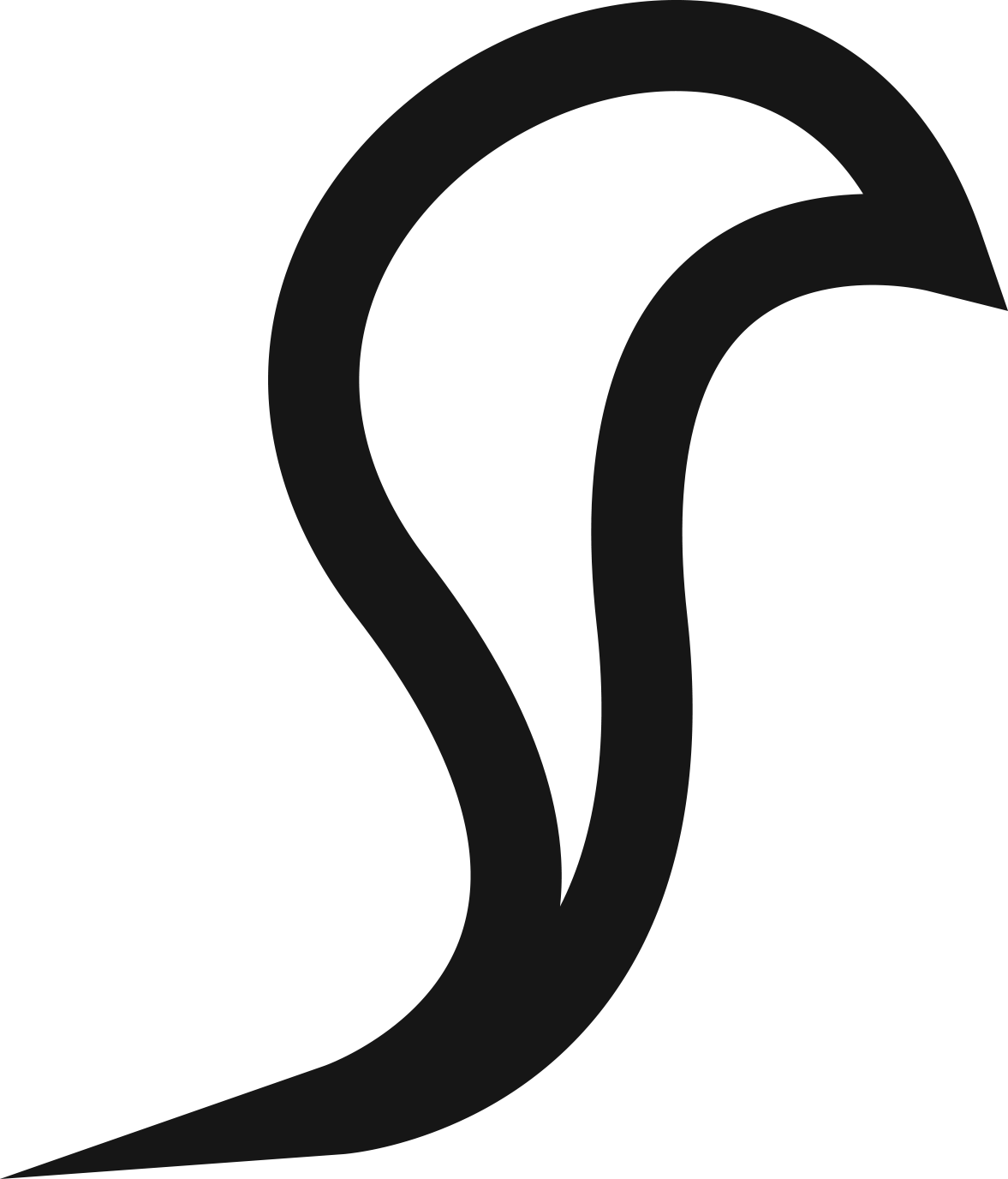 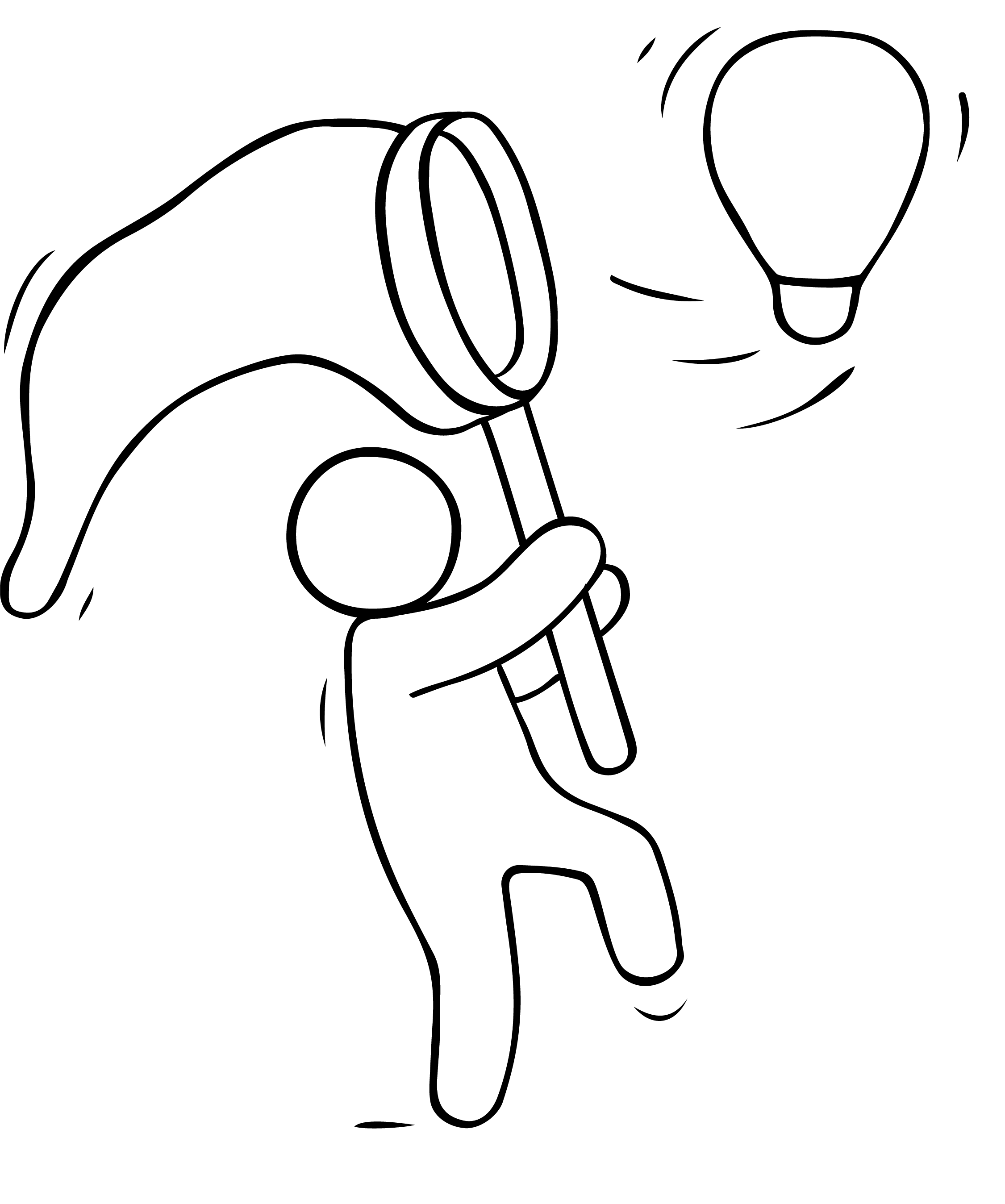 2. Aus eigenen persönlichen Erfahrungen schöpfen: Viele der kraftvollsten, die Welt veränderndsten Ideen stammen aus den Erfahrungen und Herausforderungen, denen ein Entrepreneur im eigenen Leben begegnet ist. Nimm dir also einen Moment Zeit, um über die Probleme nachzudenken, mit denen du gerade zu tun hast. Die Chancen stehen gut, dass du nicht die einzige bist, die diese Probleme hat.  
3. Ein bestehendes Produkt oder eine Dienstleistung verbessern: Deine Geschäftsidee muss nicht zwangsläufig ein neues Produkt oder eine neue Dienstleistung sein. Es kann ein bestehendes Produkt oder eine Dienstleistung sein, die du verbesserst, billiger, schneller oder unkomplizierter machst und im Grunde dem Verbraucher ein besseres Produkterlebnis verschaffst.
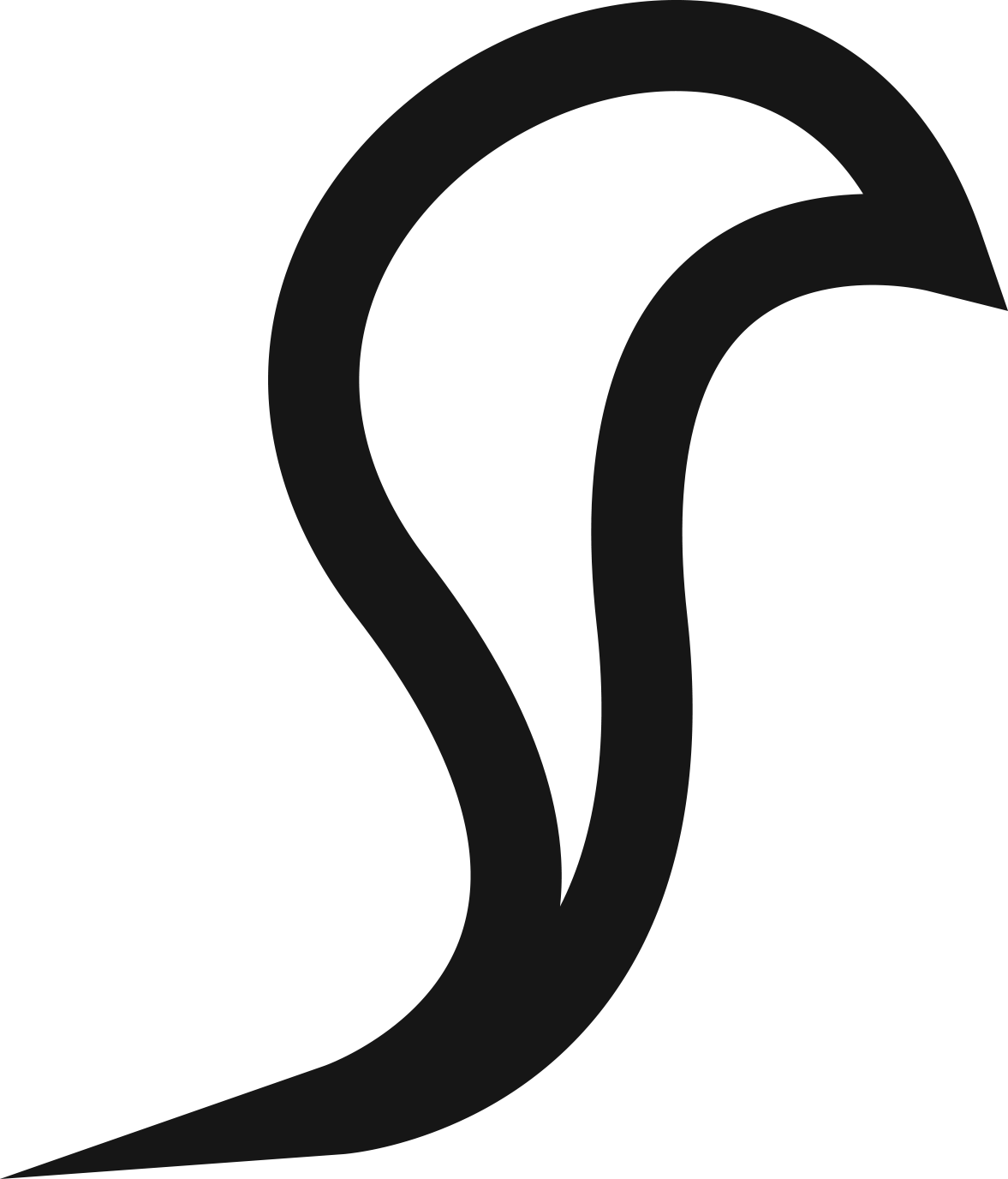 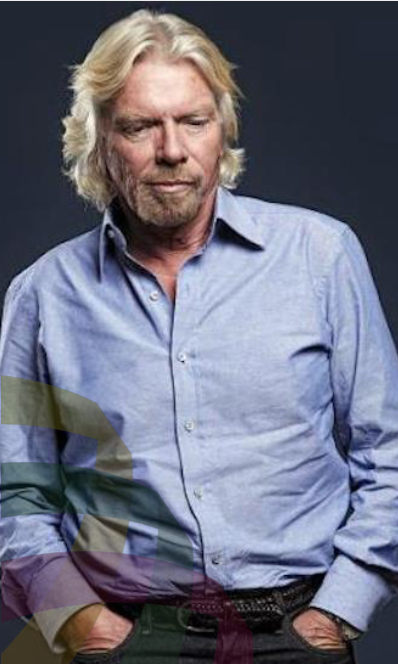 „Die besten Unternehmen entstehen aus negativen persönlichen Erfahrungen der Menschen. Wenn du nur deine Augen offen hältst, wirst du etwas finden, das dich frustriert, und dann denkst du: 'Nun, ich könnte es vielleicht besser machen, als es jetzt gemacht wird.' und schon hat man ein Geschäft.“

Richard Branson
Aber wir sind nicht wie Richard Branson! 
Wir lieben dieses Video von Sahar Hashemi | TEDxYouth, die darüber spricht, warum sie nicht wie Richard Branson ist, sondern mit ihrer Kaffeekette Coffee Republic in den 90′er-Jahren die Café-Kultur nach Großbritannien brachte:
Um das Video mit deutschen Untertiteln zu sehen, bitten wir dich, den Youtube-Link im Browser zu öffnen. Klicke dafür auf das Youtube-Symbol unten rechts. Anschließend kannst du mit einem Klick auf „Untertitel“ die englischen Untertitel aktivieren. Um nun die deutsche Untertitelung einzustellen, gehe bitte auf „Einstellungen“ -> „Untertitel“ -> „Automatisch übersetzen“ und wählen aus den angeführten Sprachen die Option „Deutsch“.
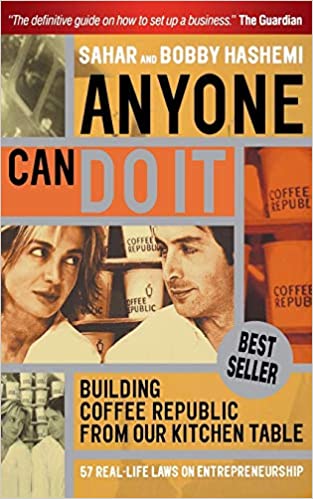 Sahars Buch, das sie zusammen mit ihrem Bruder geschrieben hat, ist eine wunderbare Lektüre: Anyone Can Do It
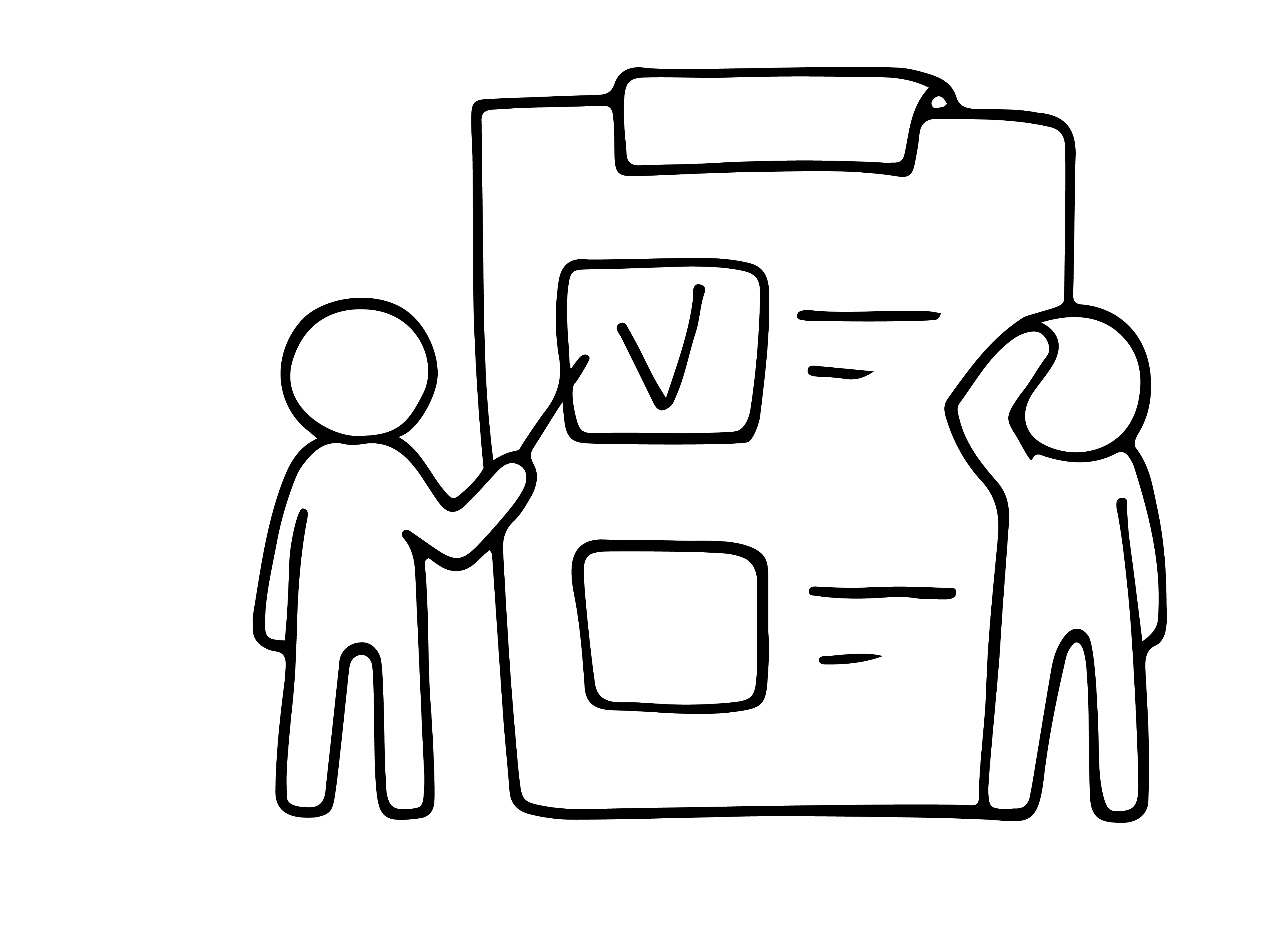 WICHTIGER TIPP
Suche danach – 
Existiert deine Geschäftsidee bereits?
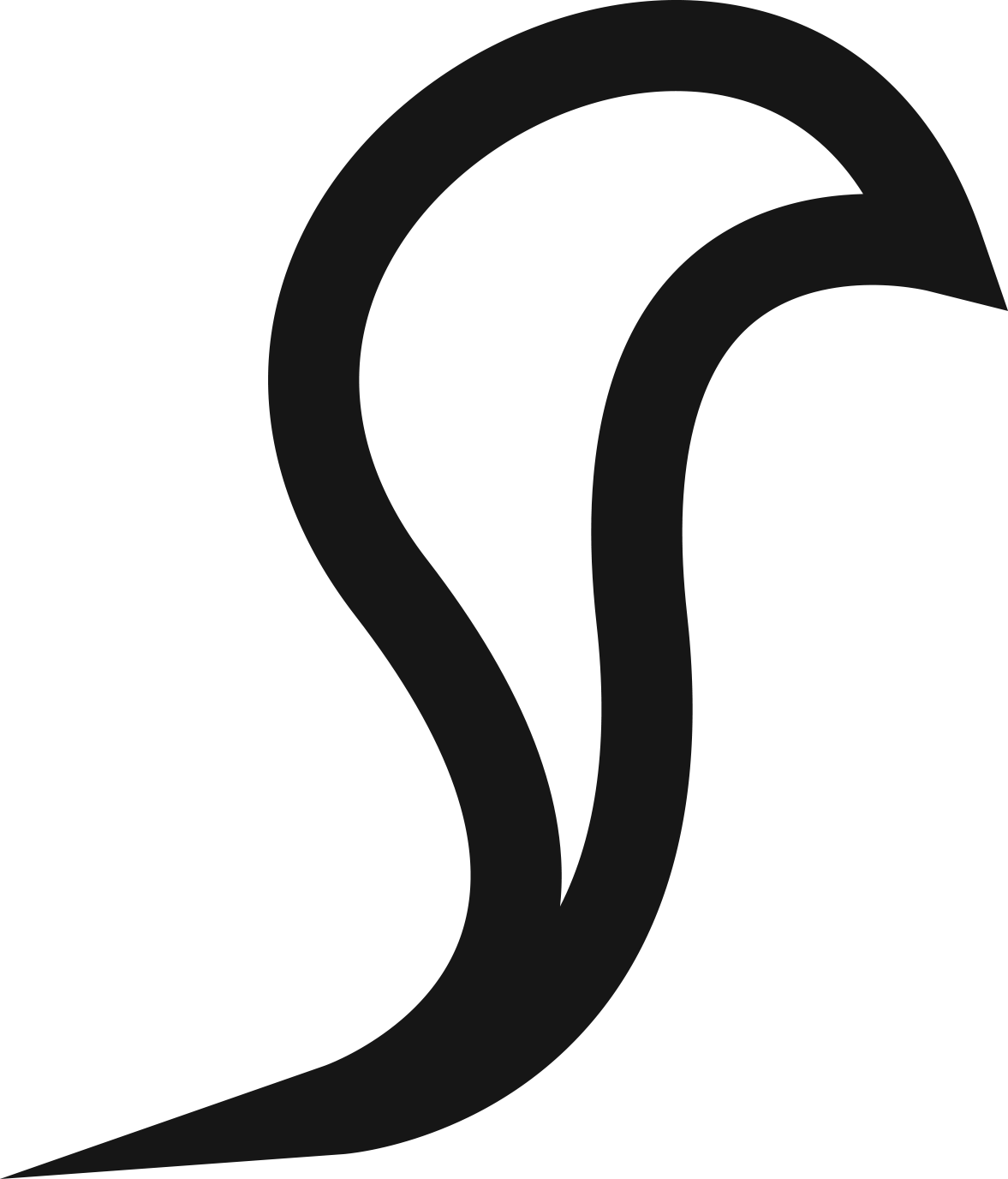 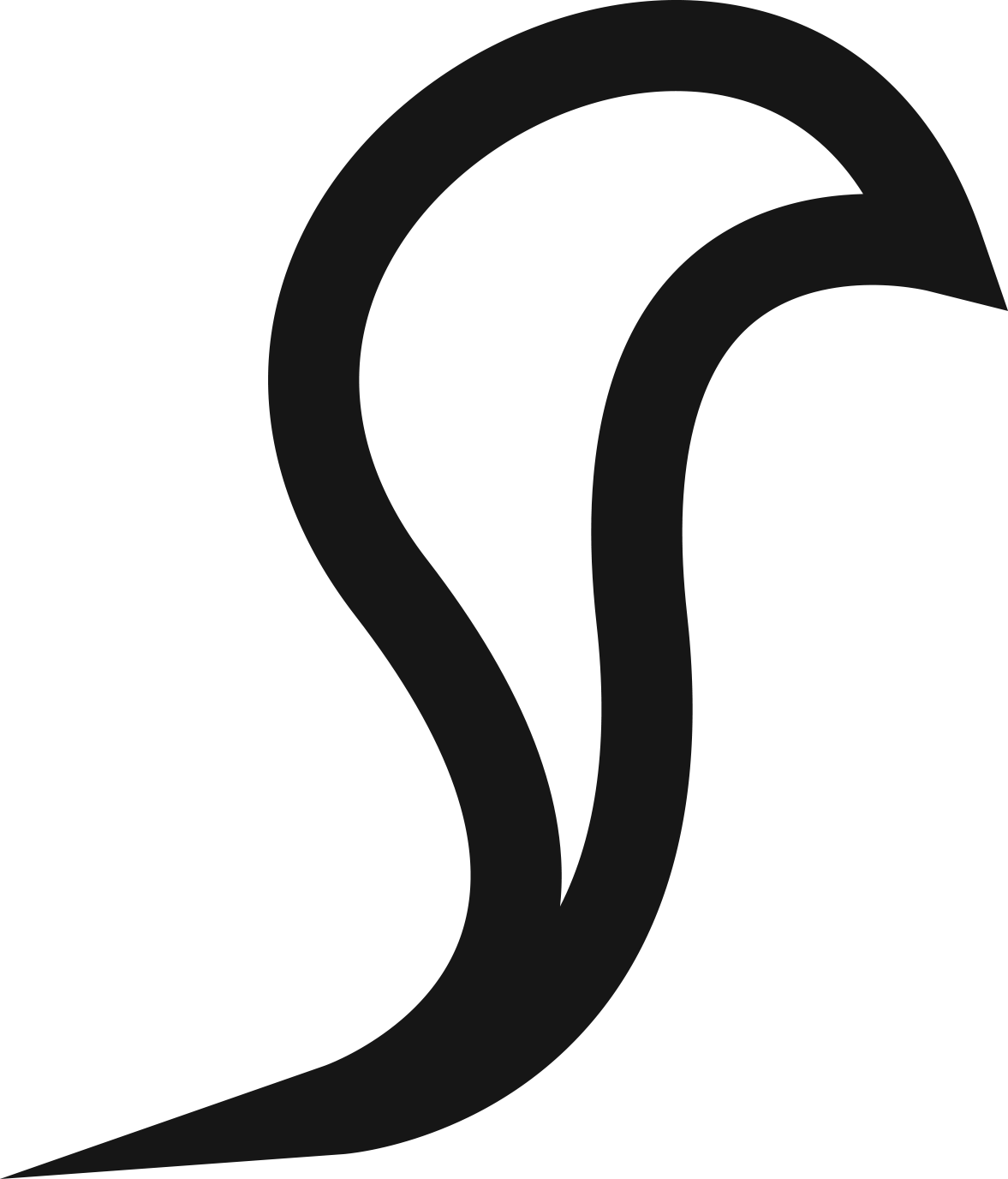 Selbst die einfachste Suche nach den Schlüsselwörtern deiner Produkt- oder Dienstleistungsidee bei Google oder YouTube kann interessante Ergebnisse liefern.  Wenn sie bereits exisitert, gib deine Inspiration nicht auf.
Vielleicht gibt es Möglichkeiten, das bestehende Produkt zu verbessern?
Kannst du dem Unternehmen, das sie bereits anbietet, einen Mehrwert bieten?
Könnte der Markt besser / cleverer bedient werden?
Wenn du mit „Ja“ geantwortet hast, gehe Schritt für Schritt durch den Prozess des Testens / Validierens deiner Idee.
Einige Lektüre, um das Lernen zu vertiefen
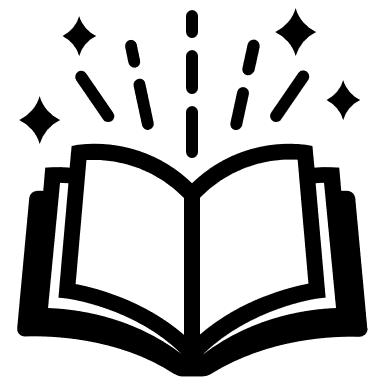 10 großartige Wege zur Entwicklung von Geschäftsideen:
https://www.entrepreneur.com/article/74184

19 frische Wege zur Geschäftsideenfindung:
https://entrepreneurshandbook.co/19-fresh-ways-to-find-a-business-idea-d52c115d6419
Solltest du den Artikel auf Deutsch lesen wollen, empfehlen wir dir, auf deinem Computer den Google Übersetzer aufzurufen. Nun kannst du in das Textfeld die gewünschte URL eingeben und im rechten Feld (mit Hilfe des Abwärtspfeils rechts oben) als Zielsprache Deutsch auswählen. Wenn du nun mit der linken Maustaste auf die „übersetzte“ URL klickst, öffnet sich ein neuer Tab mit dem übersetzten Artikel.
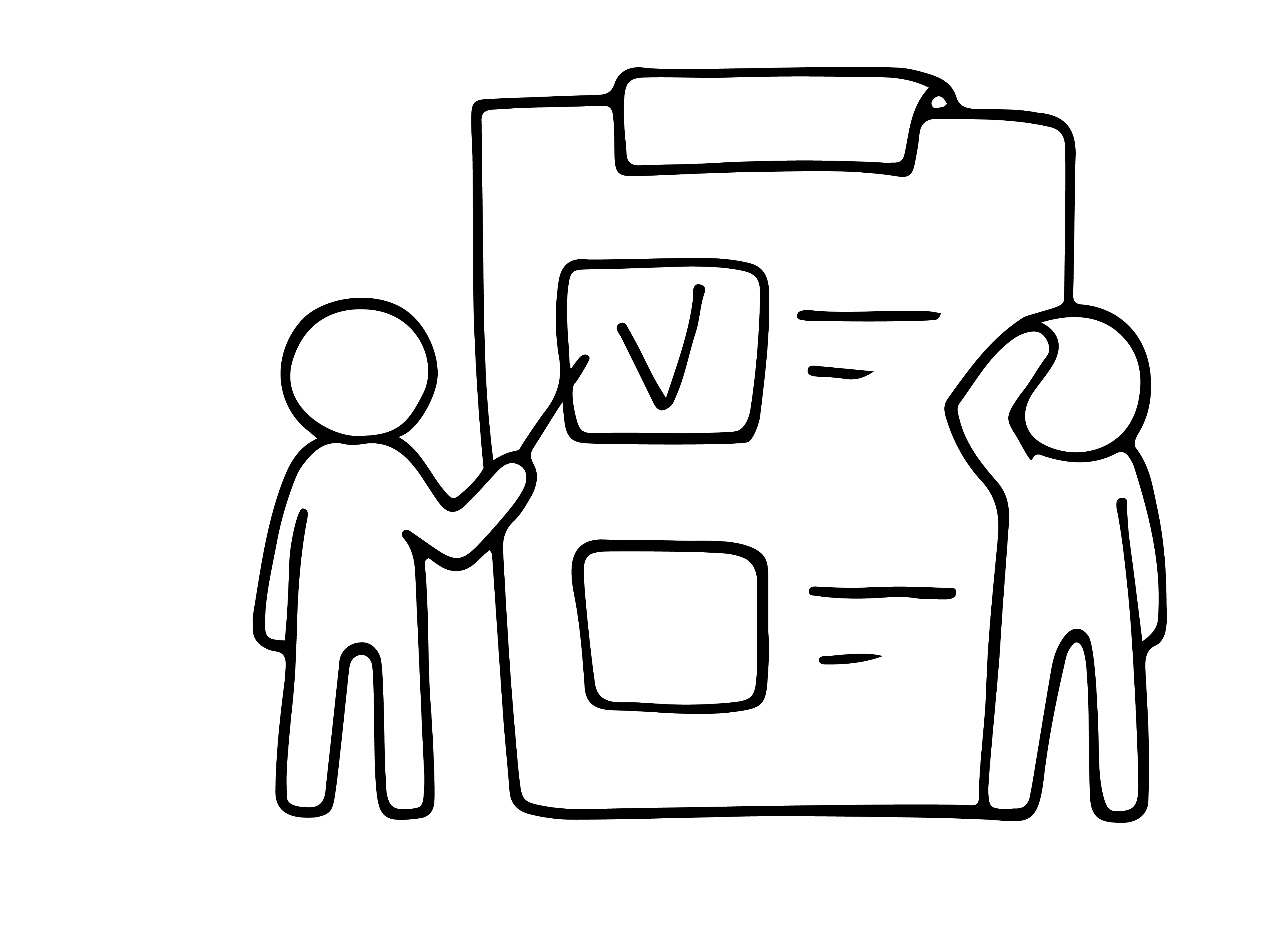 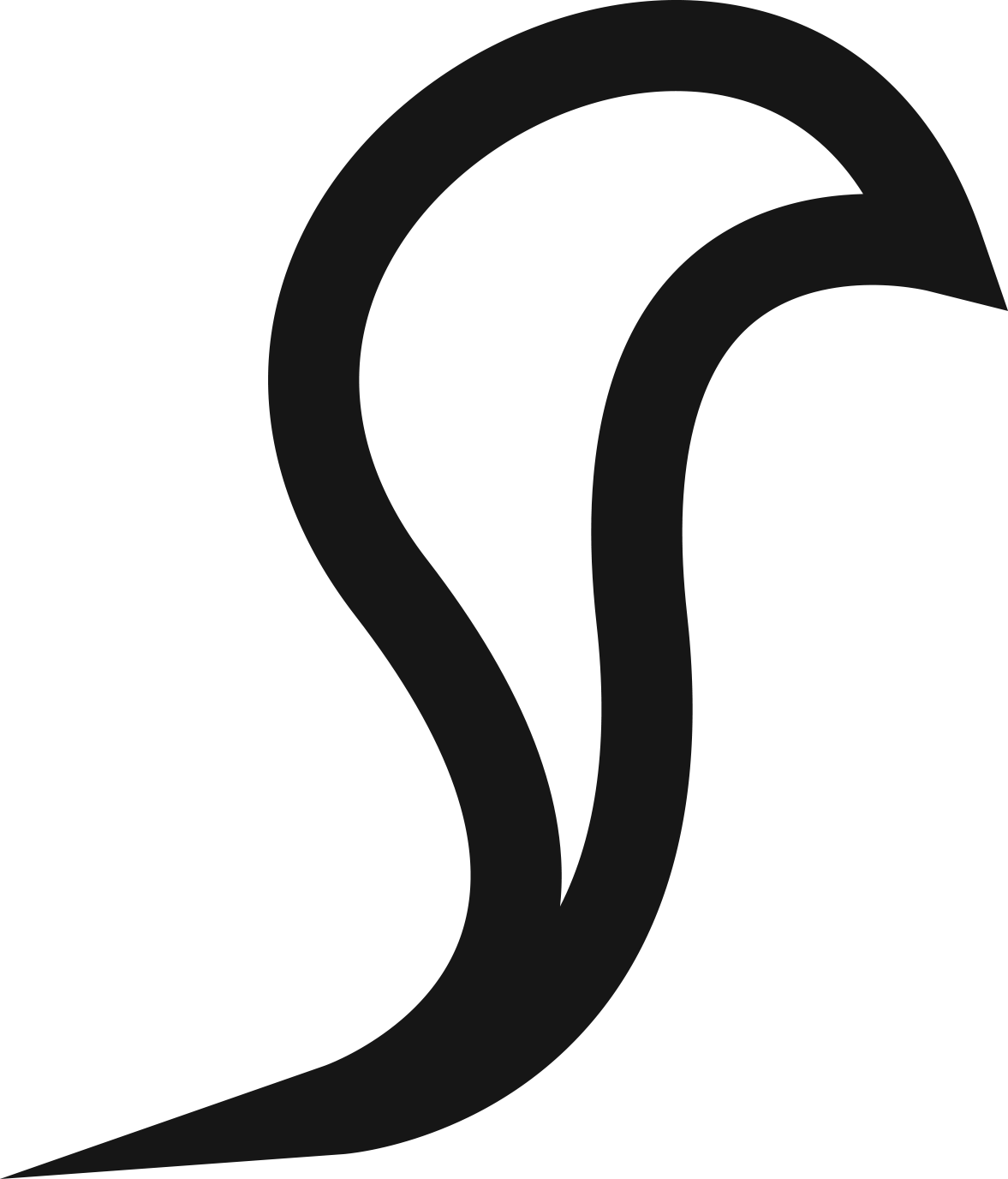 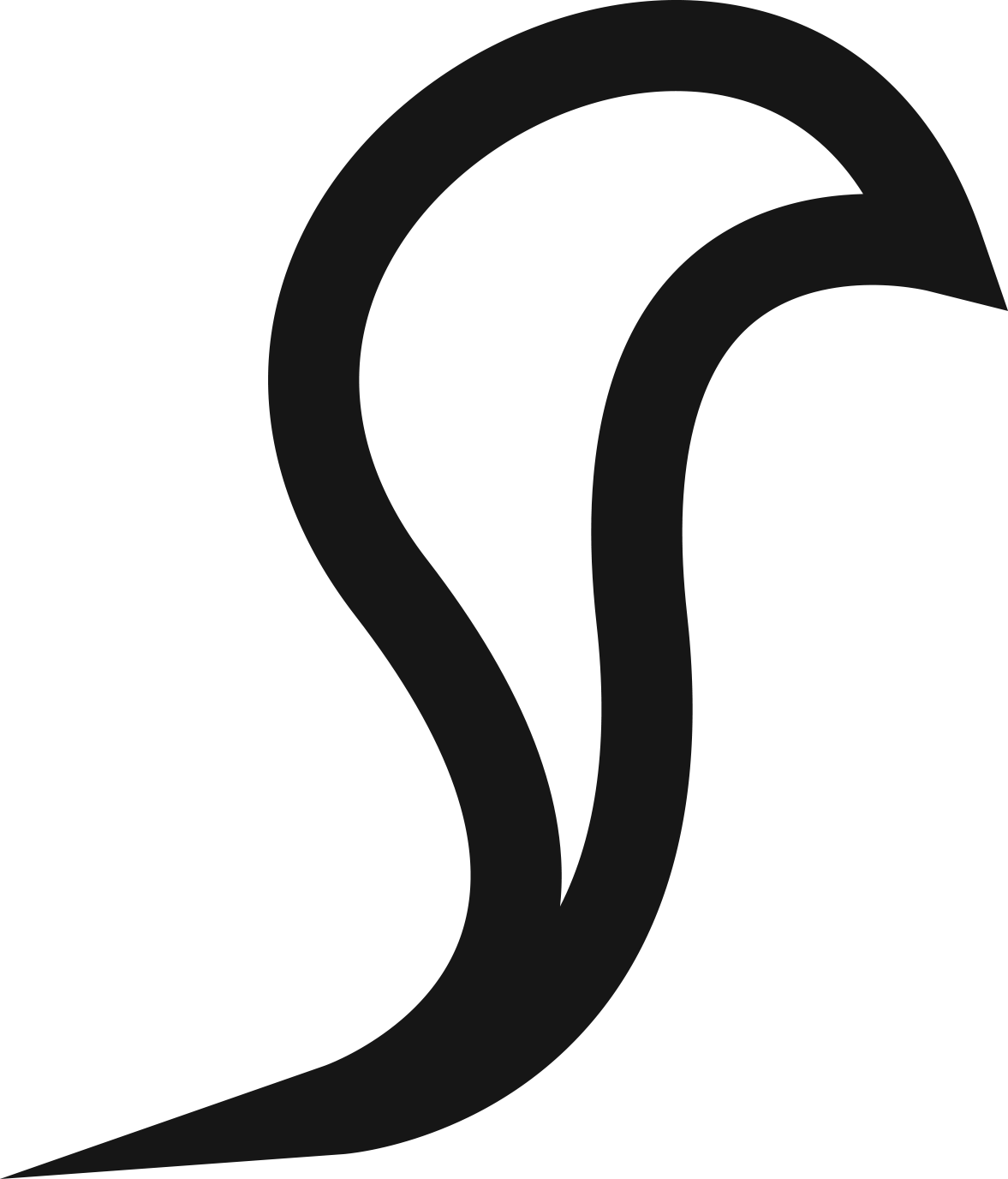 Die 4 Schritte zum Testen und Qualifizieren deiner Geschäftsidee
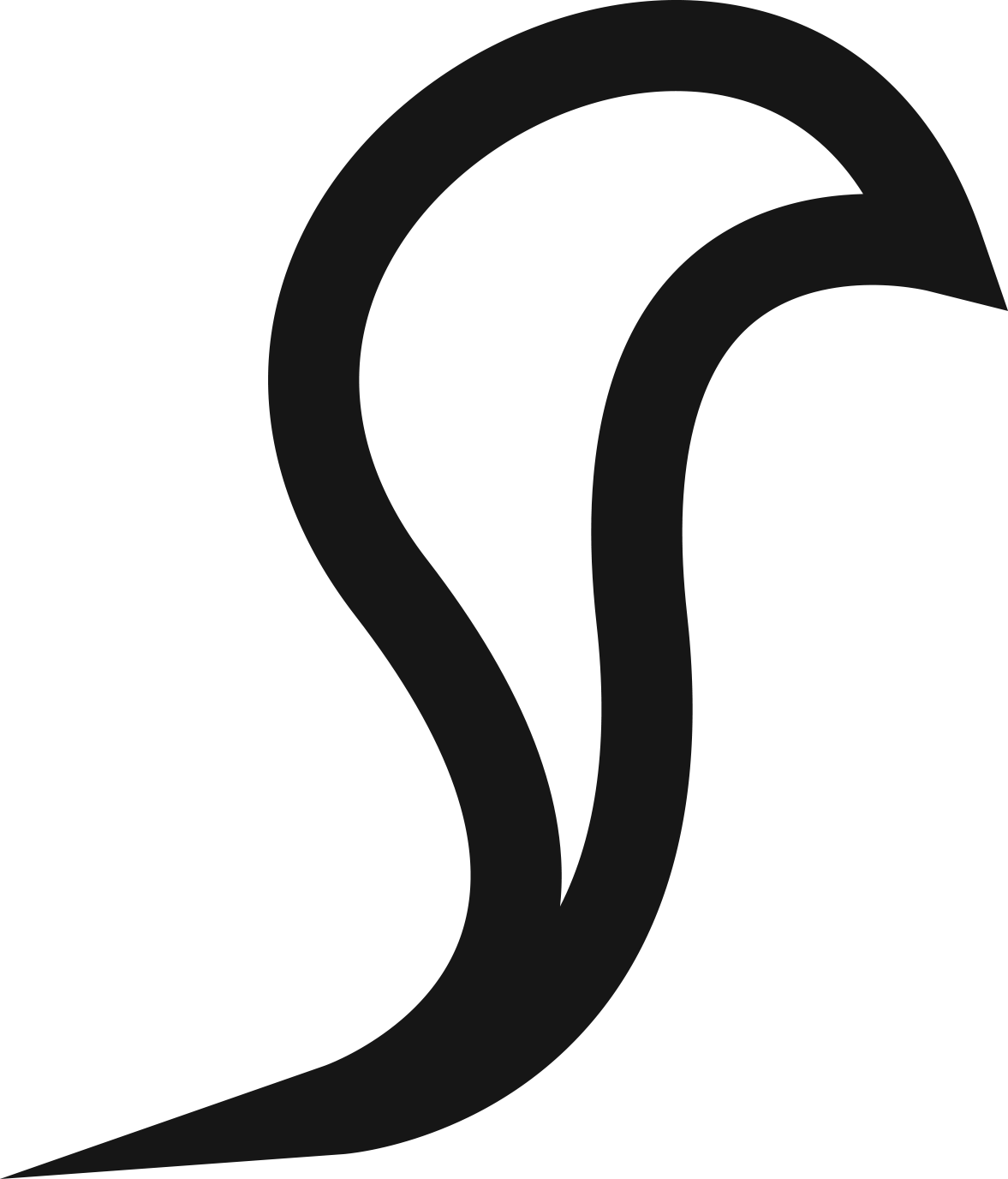 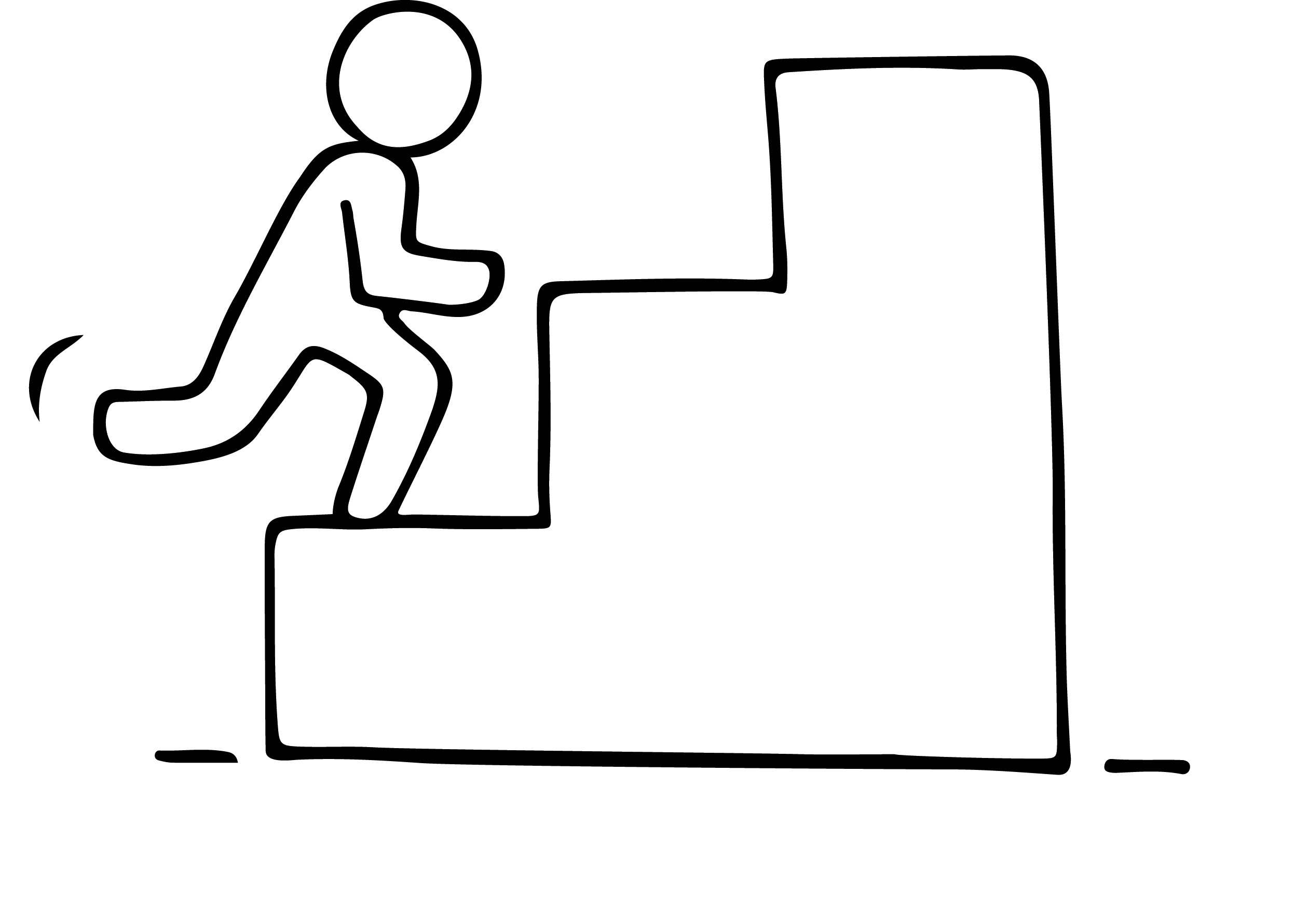 DIE 4 SCHRITTE ZUM TESTEN UND QUALIFIZIEREN DEINER GESCHÄFTSIDEE
SCHRITT 1: Definiere deine Geschäftsidee sorgfältig
SCHRITT 2: Erinnere dich selbst daran, warum du deine Geschäftsidee testen musst!
SCHRITT 3: Wie du deine Geschäftsidee bewertest / testest
SCHRITT 4: Identifiziere und definiere deinen Zielmarkt
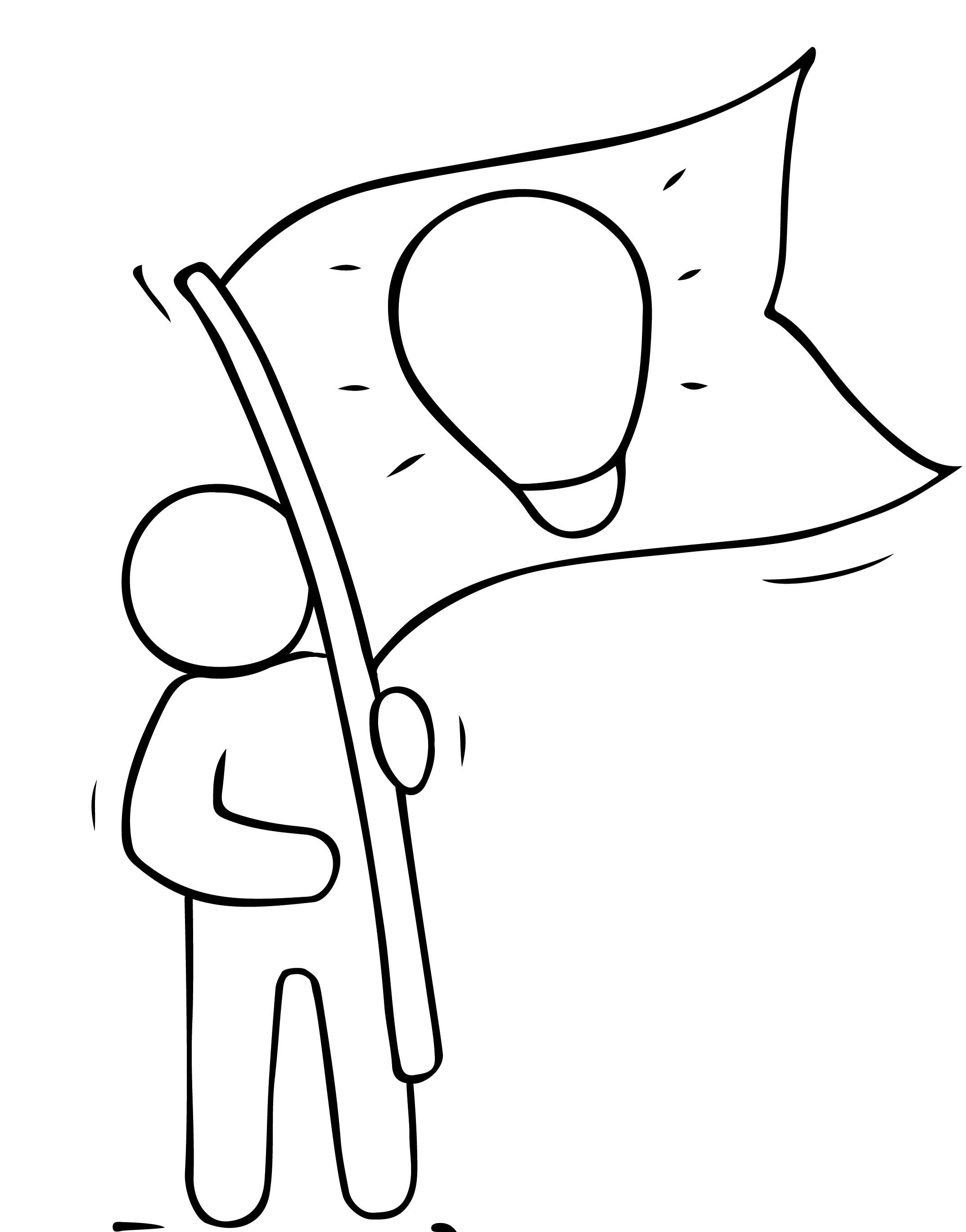 SCHRITT 1: DEFINIERE DEINE GESCHÄFTSIDEE
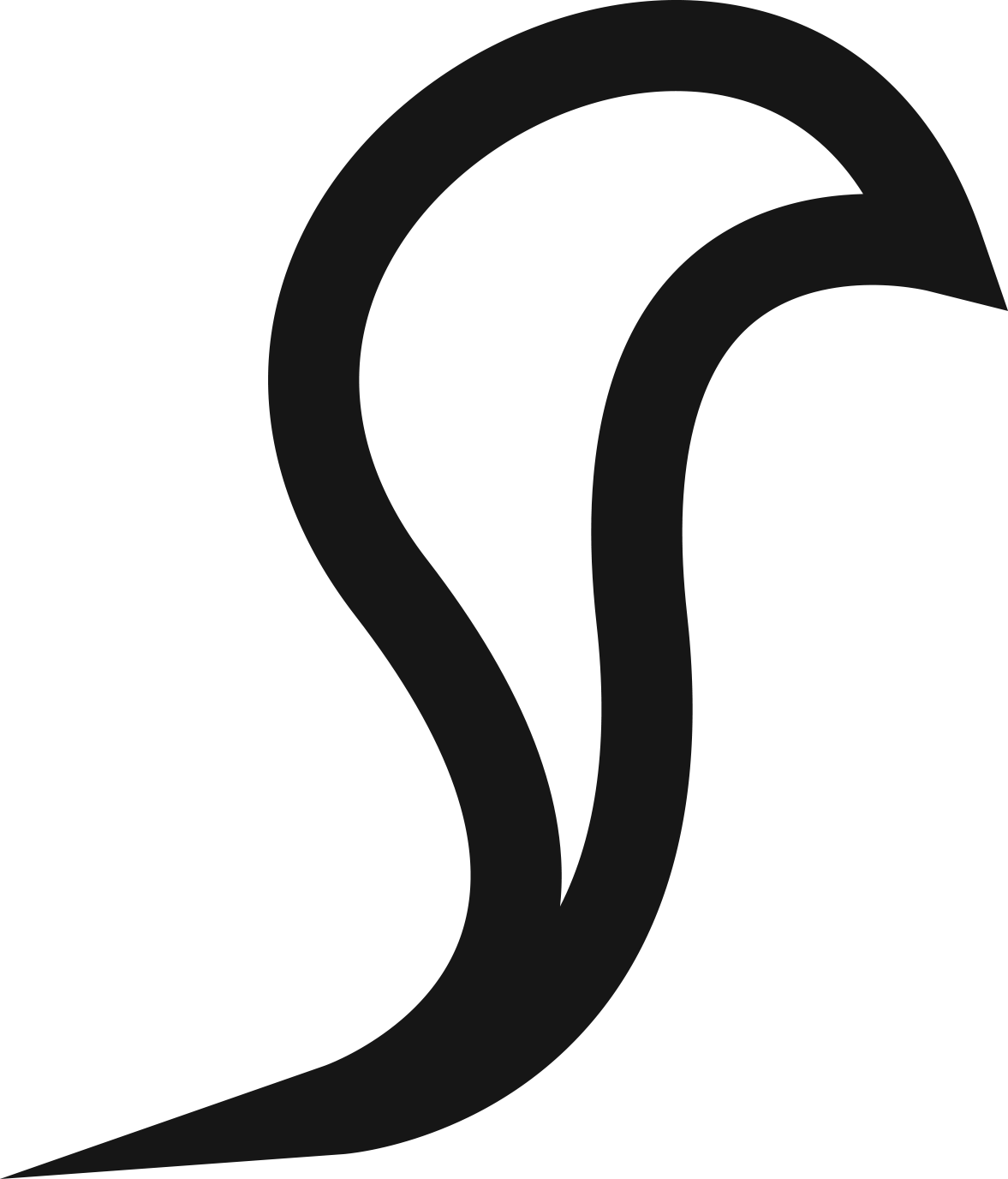 Bevor du deine Geschäftsidee testest oder qualifizierst, musst du die Idee klar DEFINIEREN:
Eine Schlüsselfähigkeit für jede Unternehmerin ist es, ihre Idee anderen effektiv und einfach erklären zu können. Wenn dein Unternehmen an Fahrt aufnimmt, musst du die Idee potenziellen Kunden, Mentoren, Banken und Finanziers usw. so erklären, dass diese sie klar verstehen und mit vollem Vertrauen in deine Idee investieren.
Dafür sind diese 7 Tipps relevant:
1. 	Halt dich kurz. Deine Erklärung sollte nicht länger als ein paar Sätze sein. 
2. 	Identifiziere das Problem, das du löst. Erkläre in einem Satz das Problem, das deine potenziellen Kunden haben.
3.	Erkläre einfach die Lösung. Erkläre in einem Satz, wie du das eben skizzierte Problem löst.
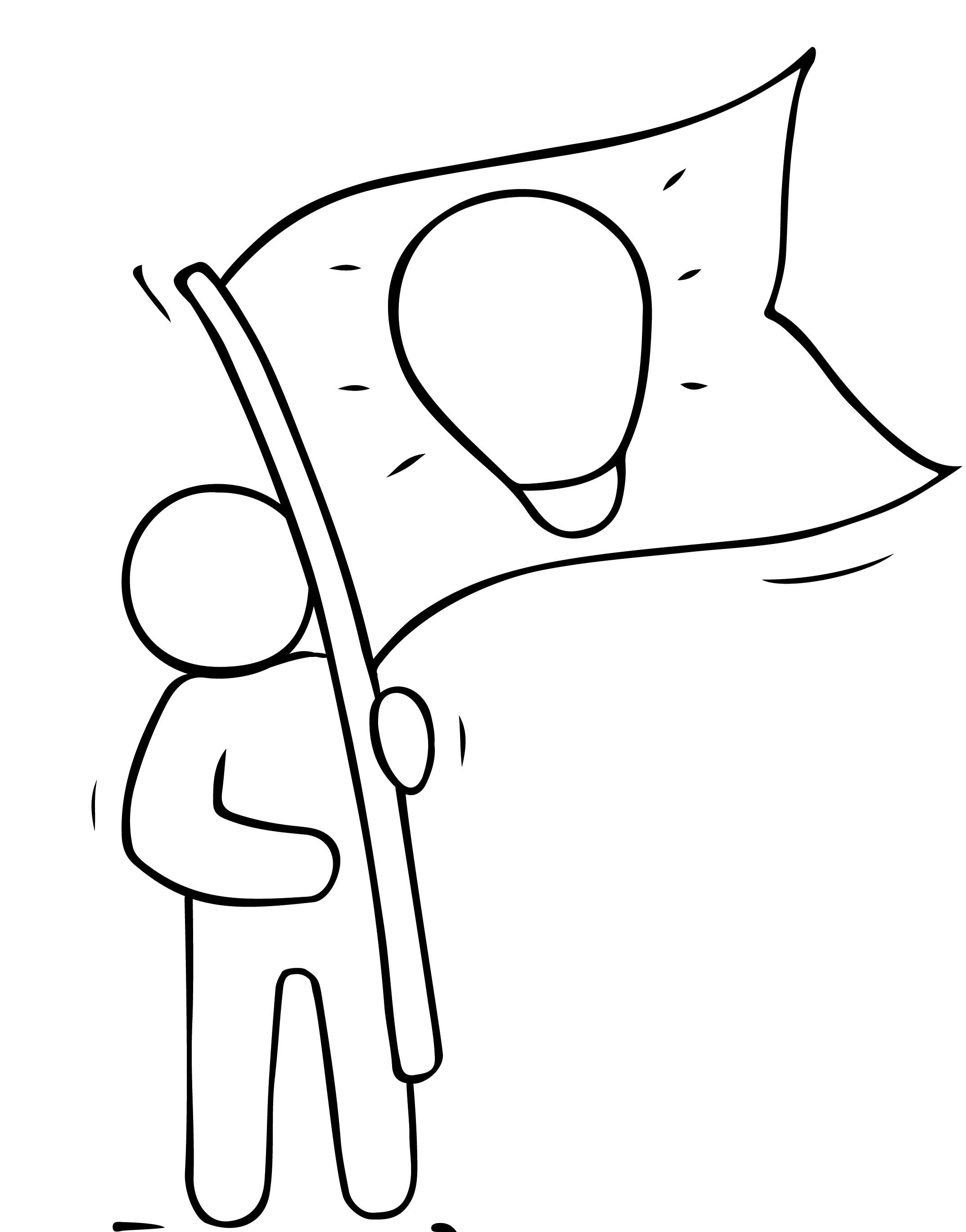 SCHRITT 1: DEFINIERE DEINE GESCHÄFTSIDEE
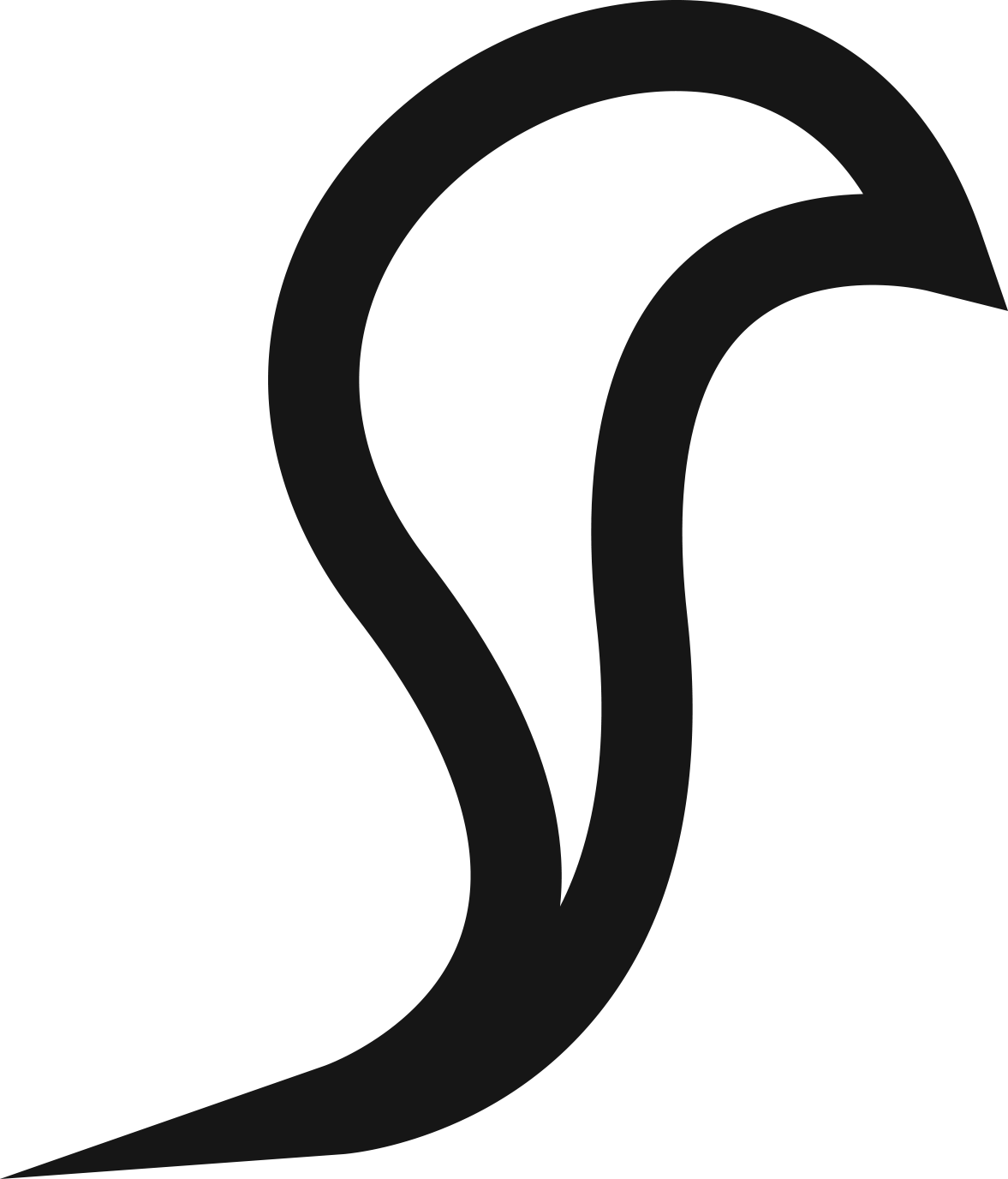 4. Erkläre, was deine Lösung für deine Kunden bedeutet. In einem Satz: Was ist das Endergebnis deiner Dienstleistung oder deines Produkts? Spart es Geld, macht es das Leben leichter oder eröffnet es neue Möglichkeiten?
5. Personifiziere. Wenn möglich, beziehe deine Erklärung auf die Person, mit der du sprichst. Hat das Problem, das du löst, dich betroffen? Kennst du jemanden mit diesem Problem? Je interaktiver du deine Definition gestalten kannst, desto höher sind die Chancen, dass dein Publikum dafür empfänglich ist. 
6. Nutze Storytelling. Hat dein Produkt eine Hintergrundgeschichte, die für dich etwas ganz Besonderes ist? Die Chancen stehen gut, dass es auch für dein Publikum besonders und liebenswert sein wird. Verwende diese Geschichte in der Beschreibung deiner Geschäftsidee, um deinem Artikel mehr Charakter zu verleihen, dein Publikum zu fesseln und um Herzen und Gemüter zu gewinnen.
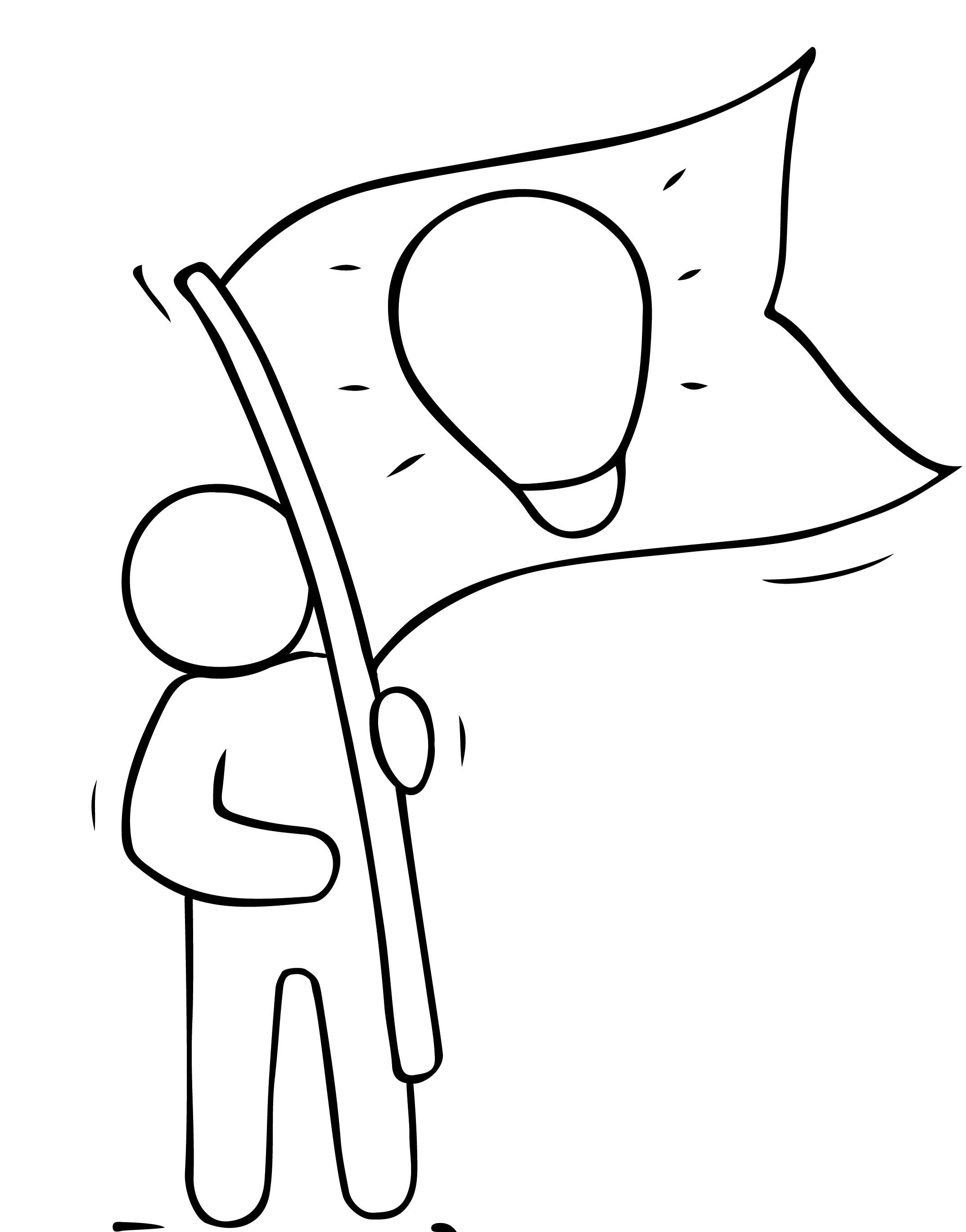 SCHRITT 1: DEFINIERE DEINE GESCHÄFTSIDEE
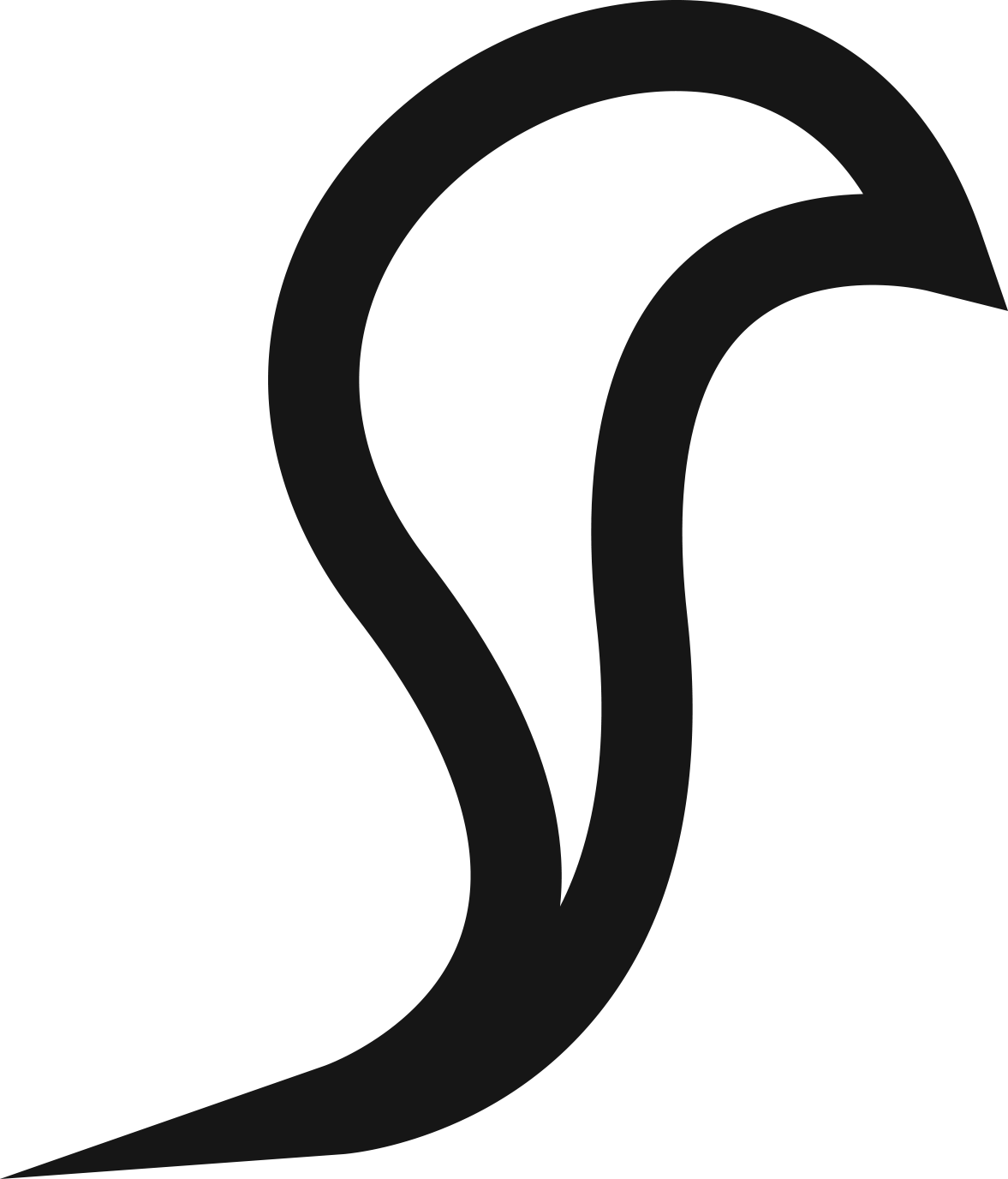 7. Denke visuell. Füge Grafiken und Bilder hinzu

EINIGE ANSÄTZE, DIE DU VERWENDEN KÖNNTEST

 Das Ein-Satz-Pitch-Format des Founder Institutes (siehe Link)
Pitche deine Idee in einem Satz: (Startup-Name) entwickelt (ein definiertes Angebot), um (einer Zielgruppe) zu helfen (ein Problem zu lösen).

 Beschreibe Ideen, indem du diese Fragen beantwortest:
Was ist das Problem, das du lösen willst?
Wer hat dieses Problem?
Wie willst du das Problem lösen?
Warum ist deine Lösung besser?
Solltest du den Artikel auf Deutsch lesen wollen, empfehlen wir dir, auf deinem Computer den Google Übersetzer aufzurufen. Nun kannst du in das Textfeld die gewünschte URL eingeben und im rechten Feld (mit Hilfe des Abwärtspfeils rechts oben) als Zielsprache Deutsch auswählen. Wenn du nun mit der linken Maustaste auf die „übersetzte“ URL klickst, öffnet sich ein neuer Tab mit dem übersetzten Artikel.
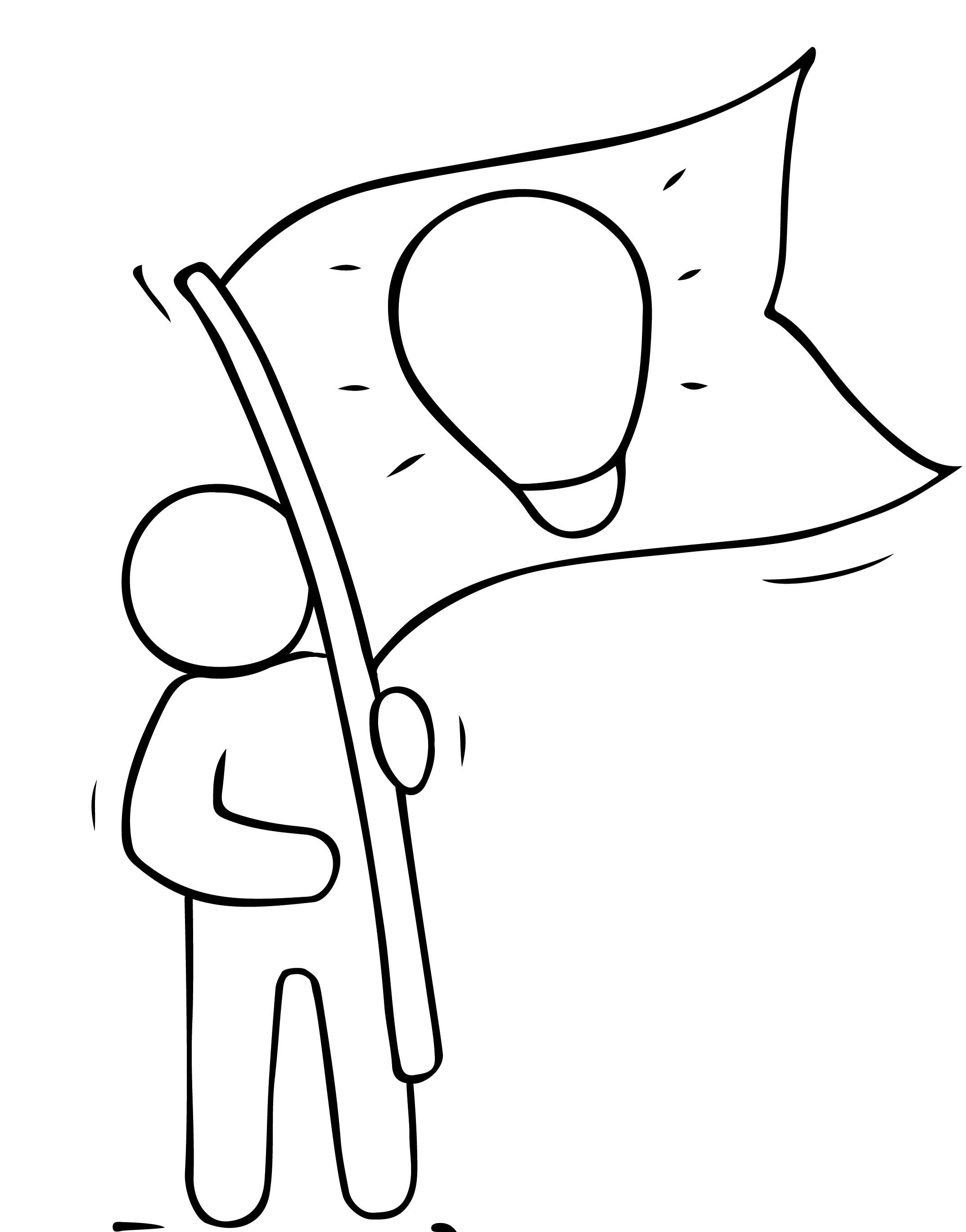 SCHRITT 1: DEFINIERE DEINE GESCHÄFTSIDEE
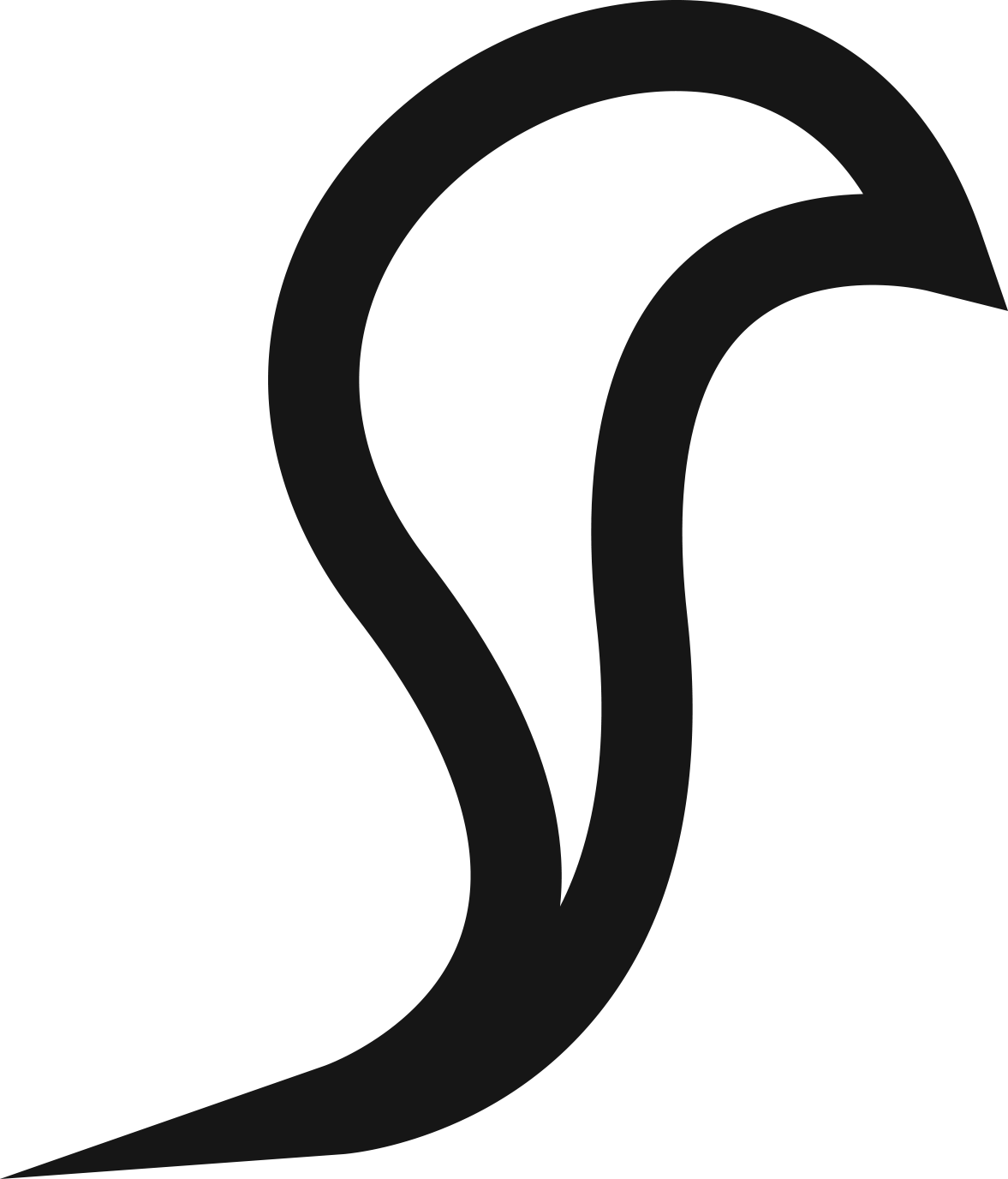 Werde dir über deine Geschäftsidee so klar, dass du sie in einem einzigen Satz beschreiben kannst. Du kannst diese Vorlage verwenden:
„Mein Unternehmen, _(Name des Unternehmens einfügen)_, entwickelt _(ein definiertes Angebot)_, um _(eine definierte Zielgruppe)_ dabei zu helfen, _(ein Problem lösen)_ mit _(geheimer Zutat)_ zu lösen.“
Diese Übung hilft dir, wirklich spezifisch zu werden und zwingt dich, klar zu artikulieren, wie du einer bestimmten Gruppe von Menschen einen Mehrwert lieferst.

Lies 7 Wege, Ihre Geschäftsidee zu verfeinern von Liz Huber
Solltest du den Artikel auf Deutsch lesen wollen, empfehlen wir dir, auf deinem Computer den Google Übersetzer aufzurufen. Nun kannst du in das Textfeld die gewünschte URL eingeben und im rechten Feld (mit Hilfe des Abwärtspfeils rechts oben) als Zielsprache Deutsch auswählen. Wenn du nun mit der linken Maustaste auf die „übersetzte“ URL klickst, öffnet sich ein neuer Tab mit dem übersetzten Artikel.
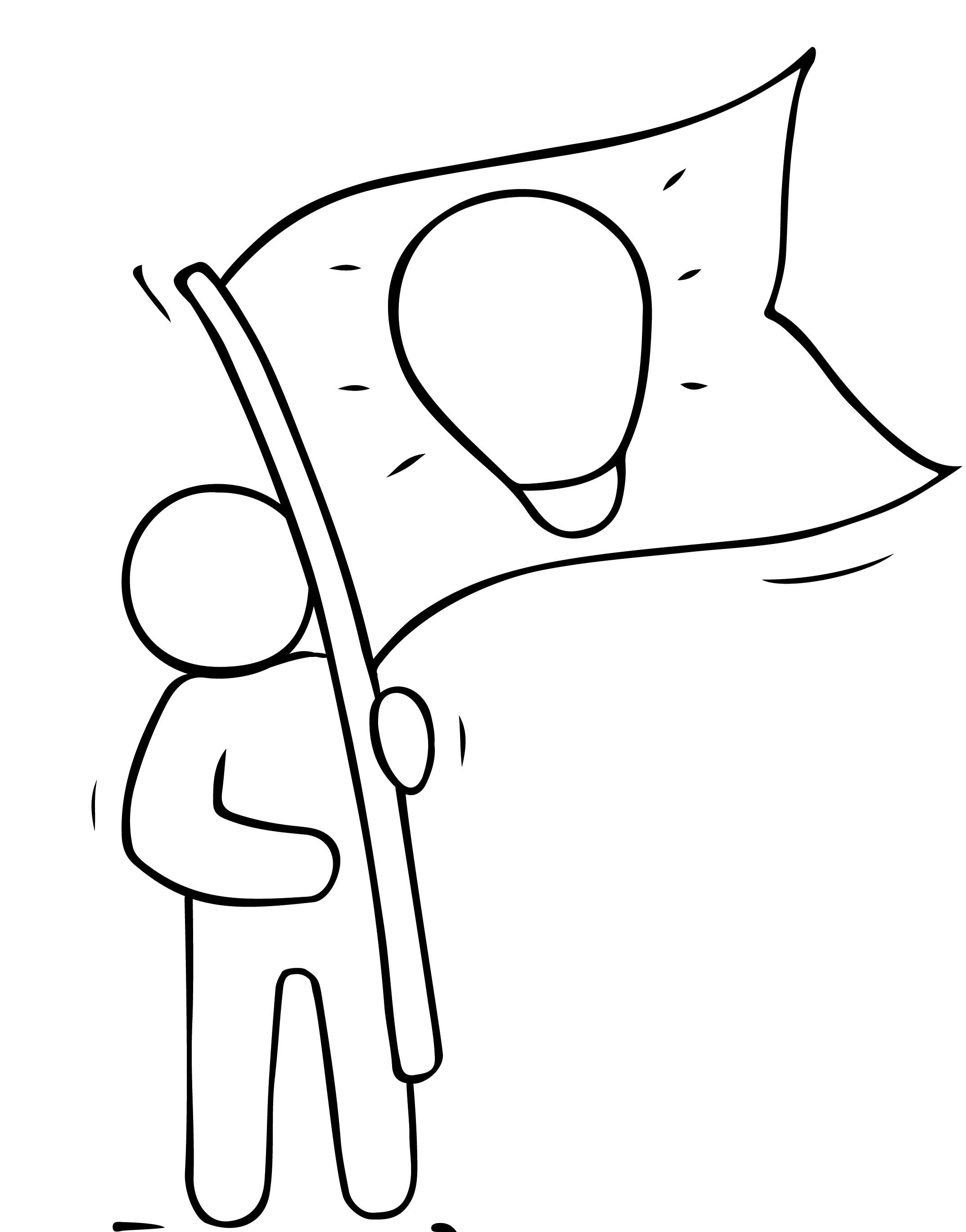 SCHRITT 1: DEFINIERE DEINE GESCHÄFTSIDEE
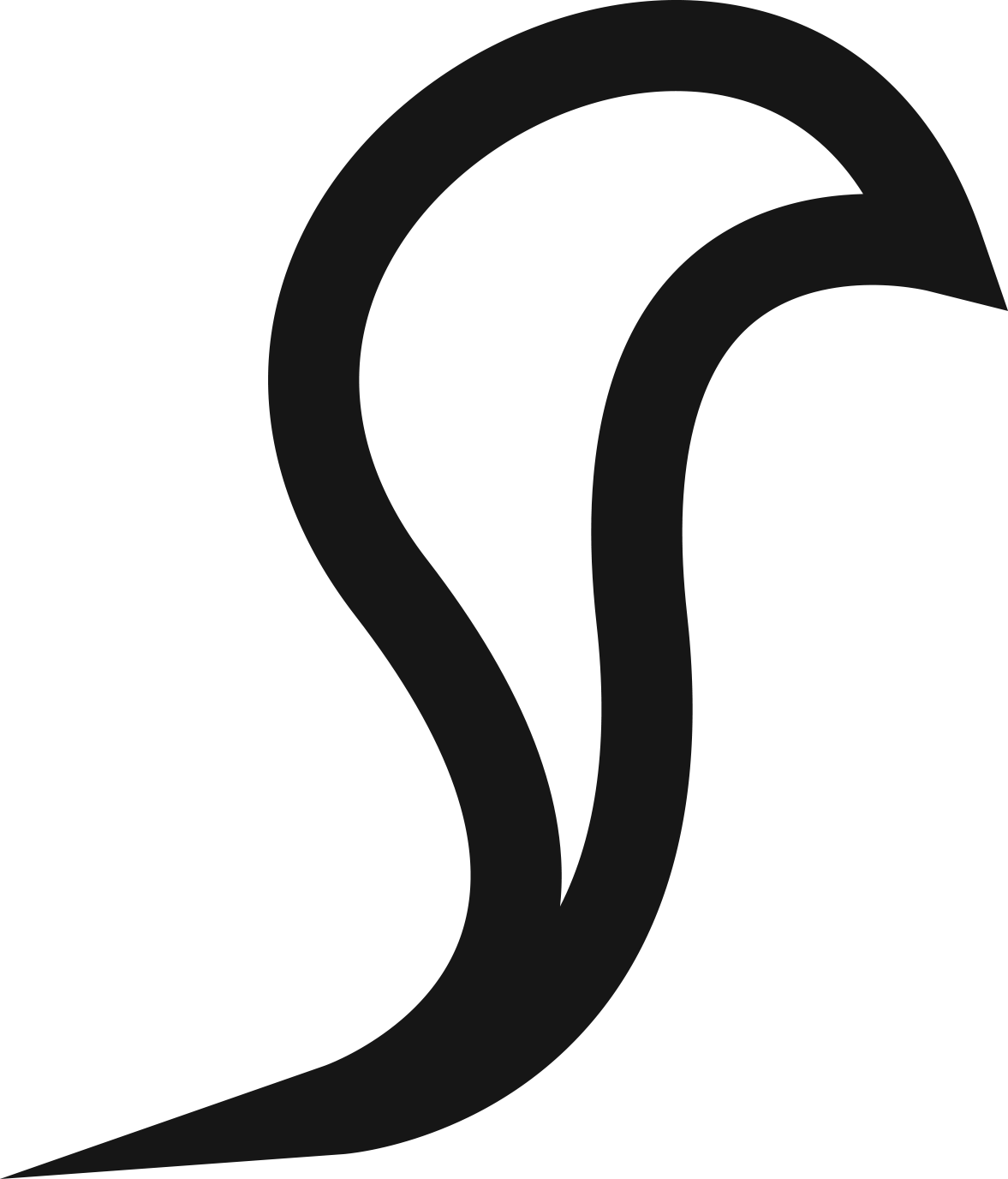 BEISPIEL
"Mein Name ist Chanelle. Ich bin die Gründerin von Sport Up, einem Start-up aus Großbritannien, das sich auf Sporternährung spezialisiert hat. Ich arbeite daran, eine App für iOS/Android zu entwickeln, die eine On-Demand-Lieferung von Sporternährungsprodukten bietet, die besonders für Frauen über 40 von Vorteil sind. Mein Ziel ist es, Frauen zu helfen, auf sichere und kostengünstige Weise Muskelmasse aufzubauen."
ÜBUNG
Definiere deine Geschäftsidee nach dieser Formel
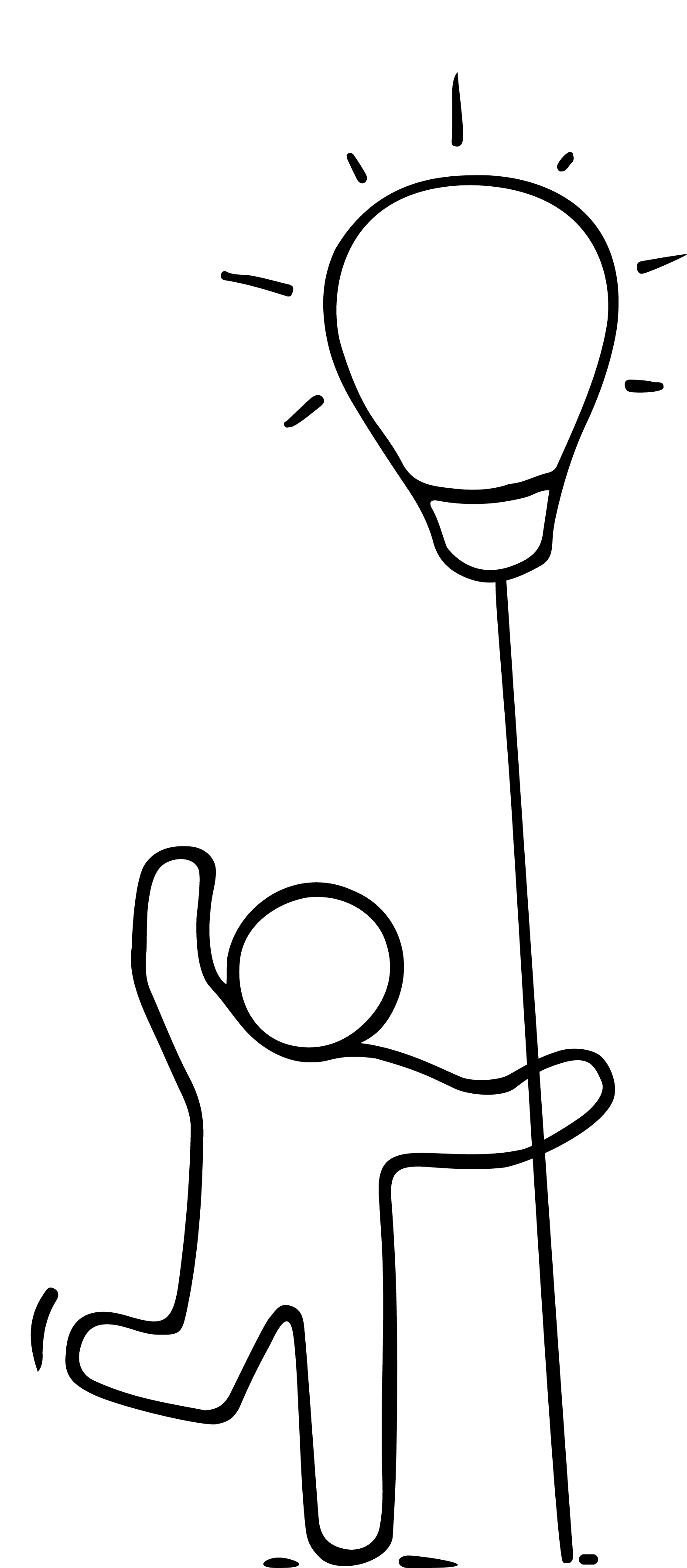 SCHRITT 2: ERINNERE DICH SELBST DARAN, WARUM DU DEINE GESCHÄFTSIDEE TESTEN MUSST!
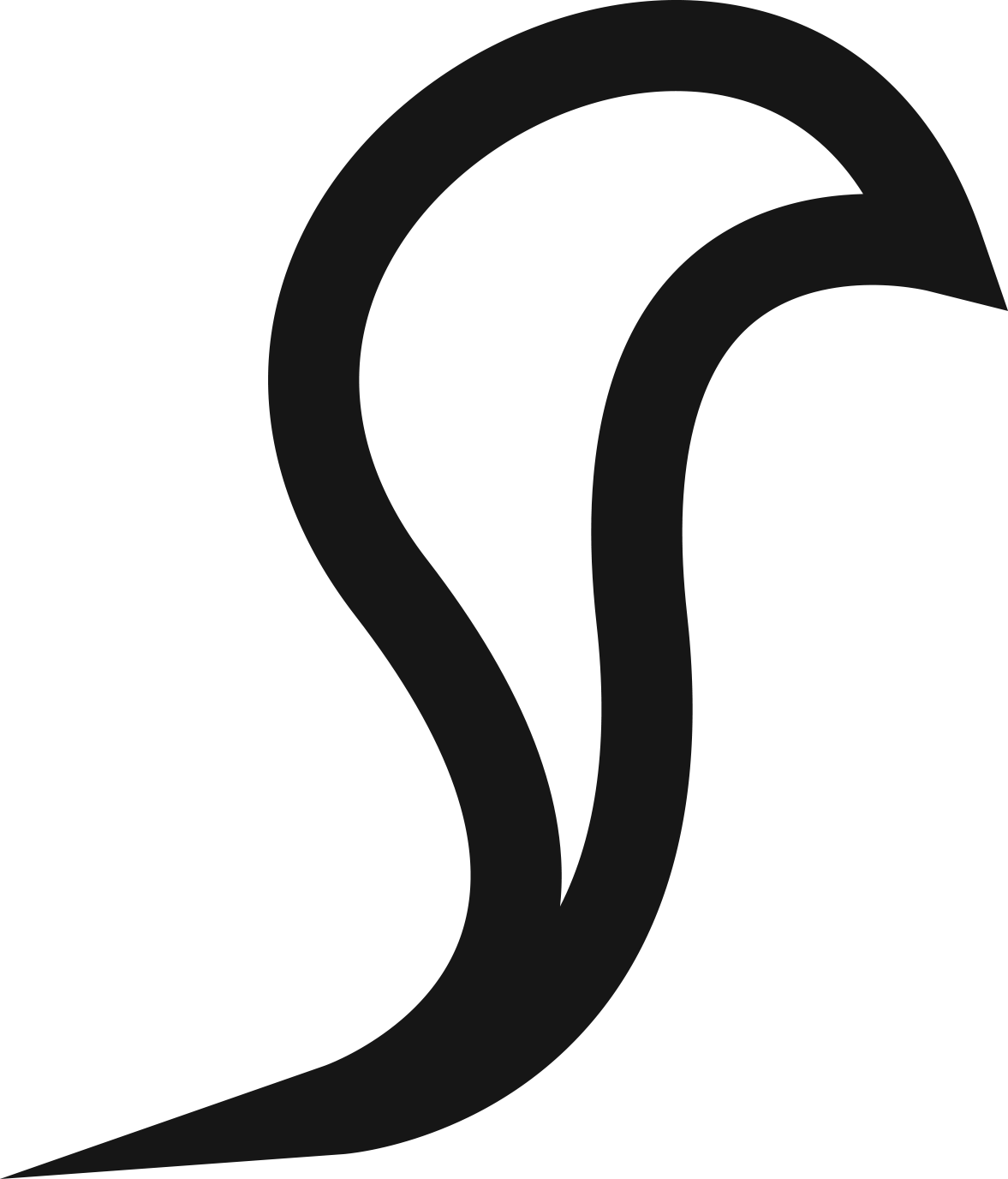 Viele Entrepreneure verlieren wertvolle Zeit und Geld bei der Entwicklung eines Konzepts, eines Produkts oder einer Dienstleistung, nur um dann festzustellen, dass es nicht gebraucht wird, das Problem nicht optimal gelöst wird oder den Benutzern keinen Mehrwert bietet.
Während dieses Prozesses ist es wichtig, unvoreingenommen zu bleiben und keine Angst zu haben, die Richtung zu ändern. 
Träume stets groß, aber teste Ideen immer, bevor du Zeit, Geld, Selbstvertrauen, Begeisterung und Energie investierst. 
Zu wissen, was man NICHT tun sollte, ist das Kennzeichen einer erfolgreichen Geschäftsfrau!
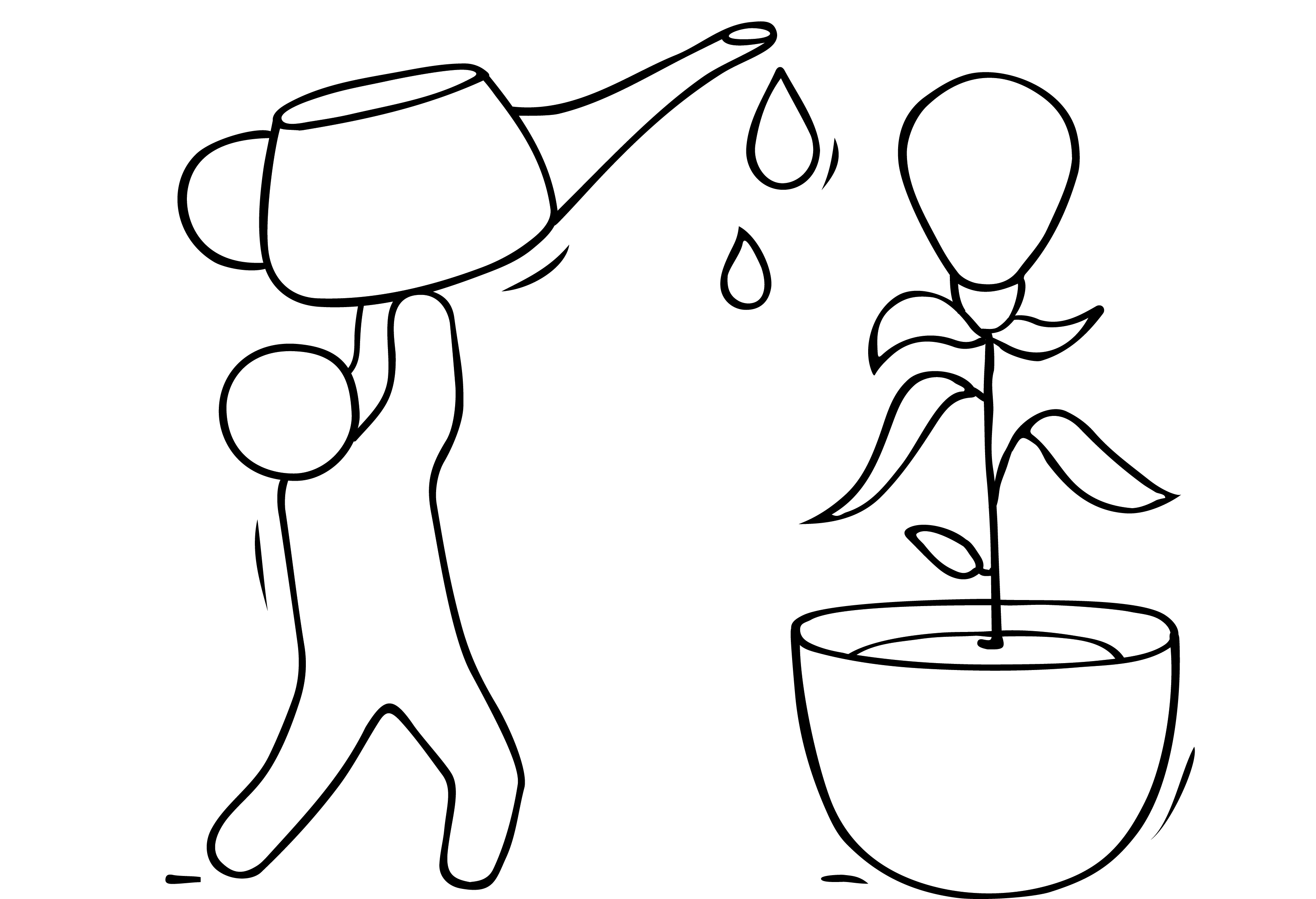 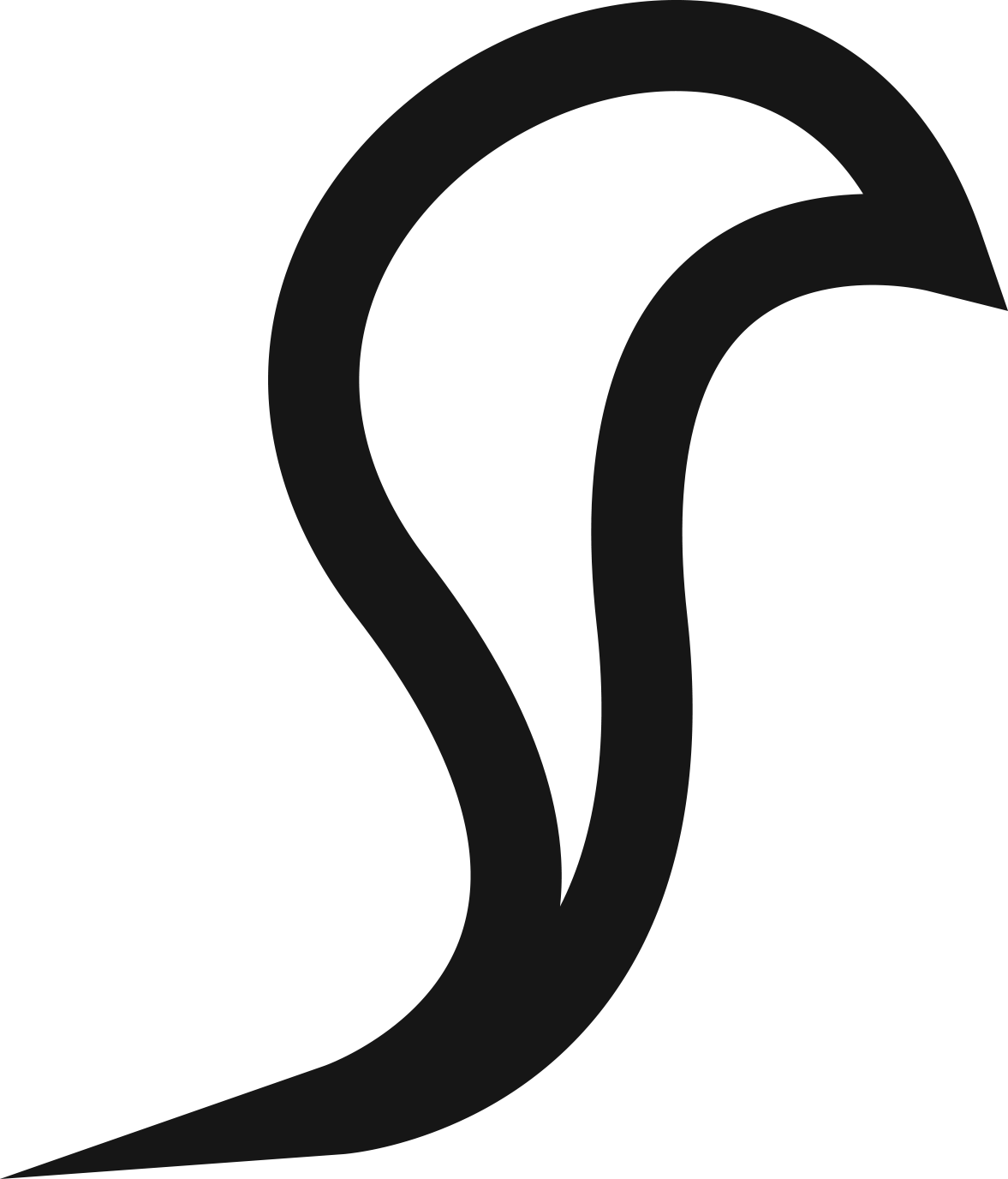 SCHRITT 2: ERINNERE DICH SELBST DARAN, WARUM DU DEINE GESCHÄFTSIDEE TESTEN MUSST!
Die Beurteilung deiner Geschäftsidee ist der Prozess des Testens oder der Validierung deiner Idee, bevor du dein Geschäft, Produkt oder deine Dienstleistung startest. 
Die Beurteilung deiner Geschäftsidee soll dir die Gewissheit geben, dass dein Unternehmen innerhalb eines bestimmten Zeitraums einen nachhaltigen, wachsenden und zahlenden Kundenstamm haben wird, anstatt Monate oder Jahre mit der Entwicklung eines Endprodukts zu verschwenden, für das niemand bezahlen wird. 
Es ist sowohl eine Denkweise, als auch ein allmählicher Prozess. 
Identifiziere den Zielmarkt - wer ist dein Kunde?
Recherchiere und teste dein Produkt / deine Dienstleistung mit diesem potenziellen Kunden
Recherchiere deine Konkurrenz gründlich 
Lässt sich damit Geld verdienen? Teste die finanzielle Grundlage.
SCHRITT 3: WIE DU DEINE GESCHÄFTSIDEE BEWERTEST / TESTEST
Es gibt eine Reihe von Möglichkeiten, wie du recherchieren, bewerten und entscheiden kannst, ob deine Idee Potenzial hat: 
Erstelle ein Profil deiner zahlenden Kunden
Beschreibe die Merkmale / Vorteile des Produkts / der Dienstleistung 
Definiere das geografische Gebiet, in dem du im ersten Jahr verkaufen willst 
Welche Wettbewerber verkaufen in diesem geografischen Gebiet? 
Welchen Preis verlangen diese Wettbewerber? 
Schätze, welchen Preis du verlangen kannst, um trotzdem wettbewerbsfähig zu bleiben 
Warum sollten deine Kunden bei dir und nicht bei der Konkurrenz kaufen? 

Lade dir diesen nützlichen Leitfaden zur Evaluierung deiner Idee herunter.
Credit:  Local Enterprise Office, Ireland
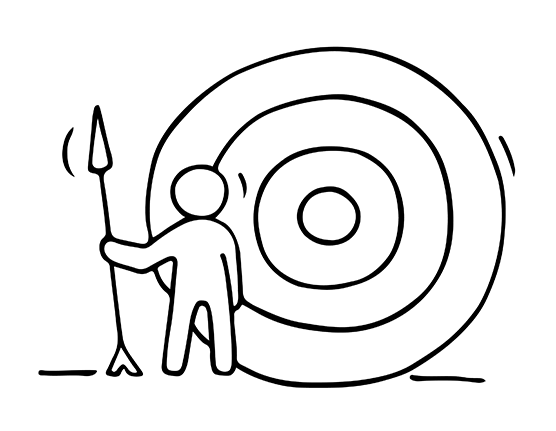 SCHRITT 4: IDENTIFIZIERE UND DEFINIERE DEINEN ZIELMARKT
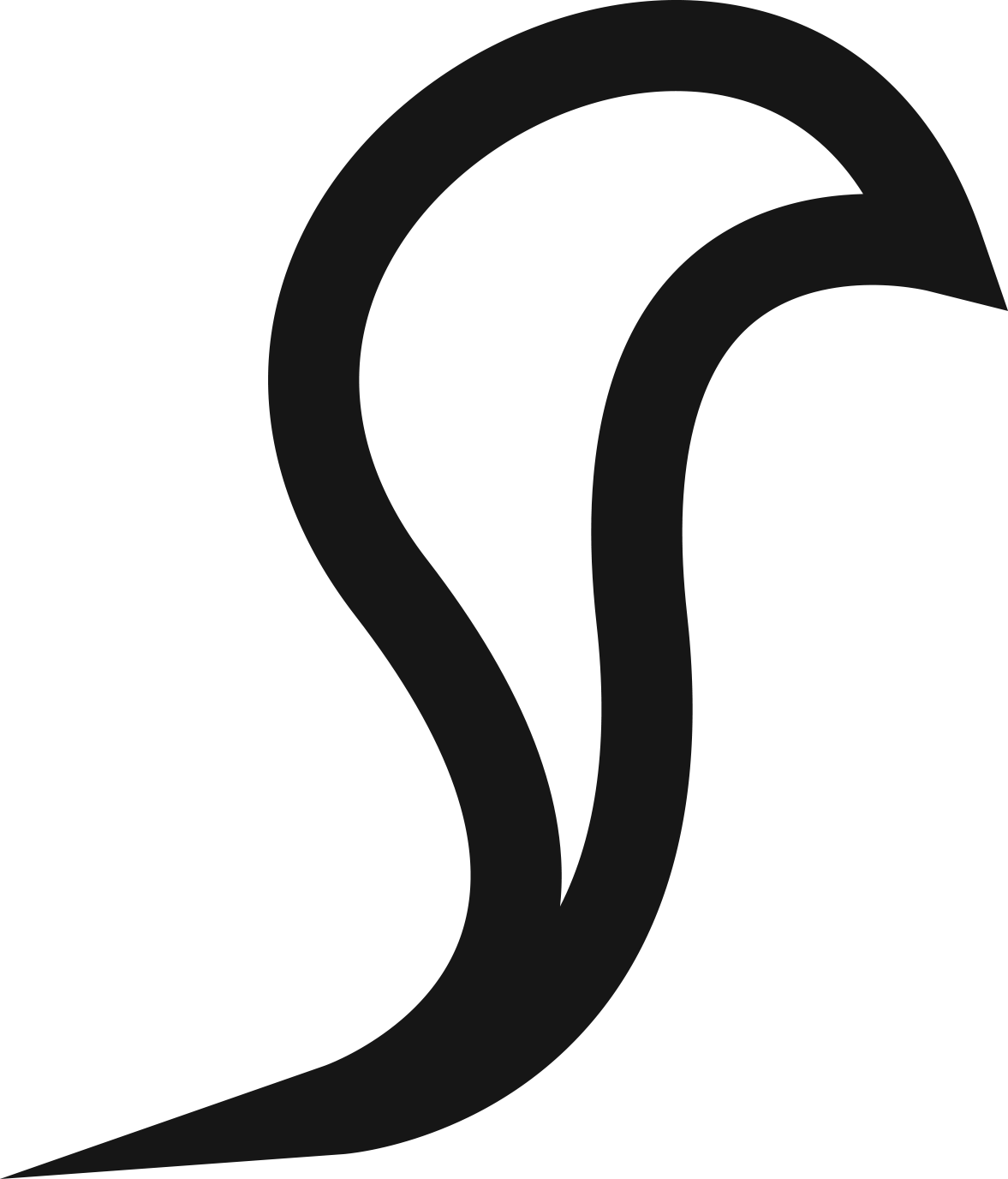 Ein Zielmarkt ist eine Gruppe von Personen mit ähnlichen Bedürfnissen oder Eigenschaften, die dein Unternehmen ansprechen möchte. Diese Personen sind in der Regel die Endverbraucher, die dein Produkt am ehesten kaufen würden.
Die Identifizierung eines Zielmarktes hilft dir, deine potenziellen Kunden zu finden und effektive Marketingansätze zu entwickeln, die ihr Interesse wecken. Je genauer du deinen Zielmarkt bestimmst, desto besser. Du kannst es dir nicht leisten, jeden anzusprechen und zu bewerben. Die Ausrichtung auf einen bestimmten Markt bedeutet nicht, dass du andere ausschließt, aber es hilft dir, dich auf Kunden mit großem Umsatzpotential zu konzentrieren.
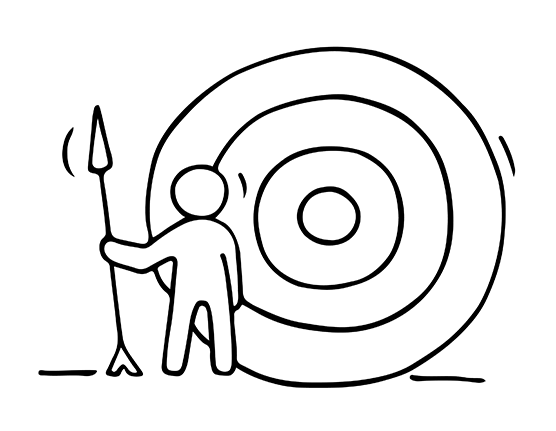 Massenmarkt oder Nische?
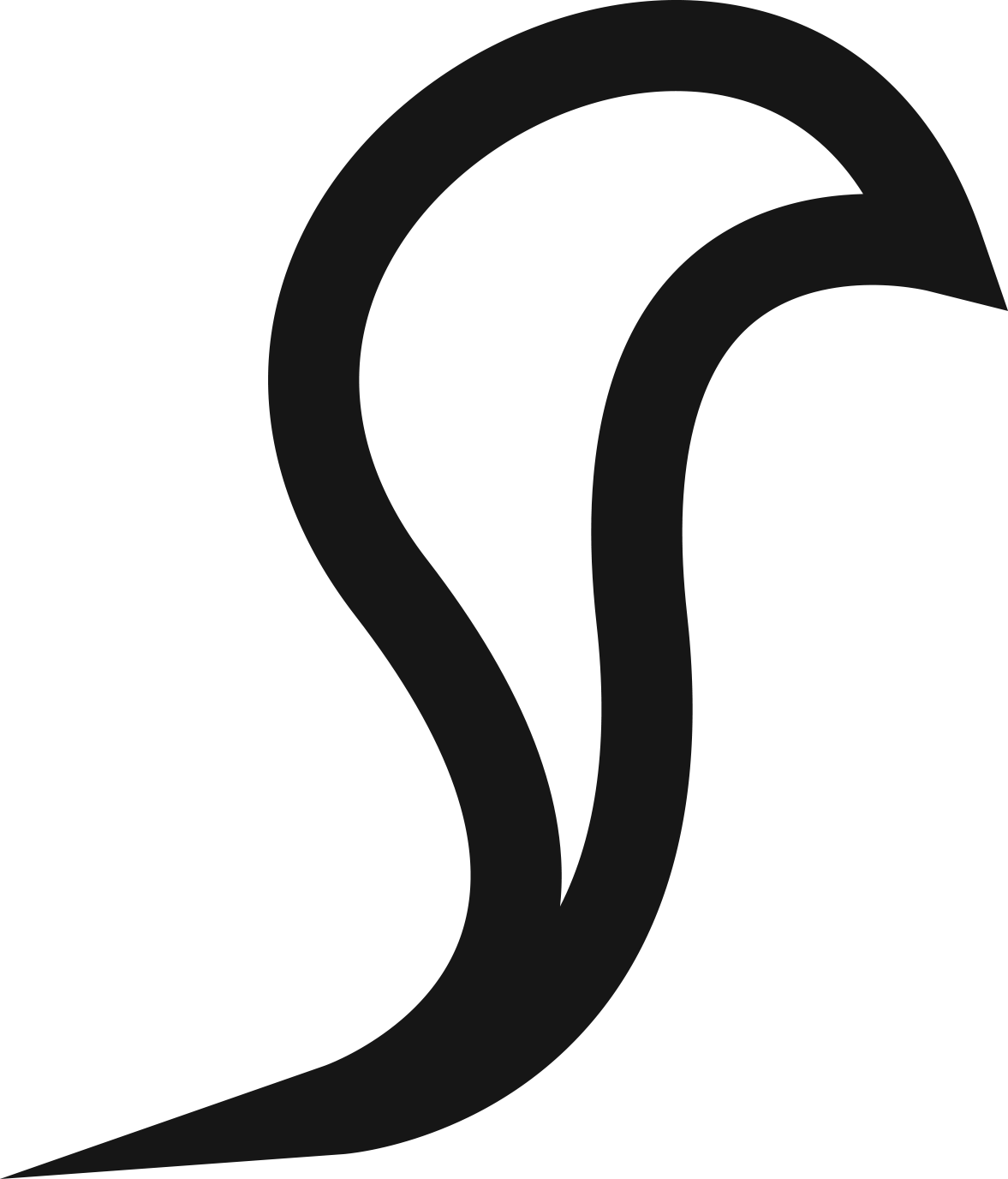 Deine Geschäftsidee könnte auf einen Massenmarkt ausgerichtet sein - den Markt für Waren, die in großen Mengen für eine bedeutende Anzahl von Kunden produziert werden. Auf dem Schokoladenmarkt wäre dies zum Beispiel der Schokoriegel. Über 90 % der Verkäufe von Schokoladenriegeln werden von drei dominierenden Herstellern gemacht - Cadbury's, Nestle und Mars.
Oder ist es wahrscheinlicher, dass deine Startup-Geschäftsidee auf einen Nischenmarkt abzielt? In unserem Schokoladenbeispiel wäre dies eine Spezialschokolade (z.B. Luxus-, Bio- oder Fair-Trade-Schokolade).
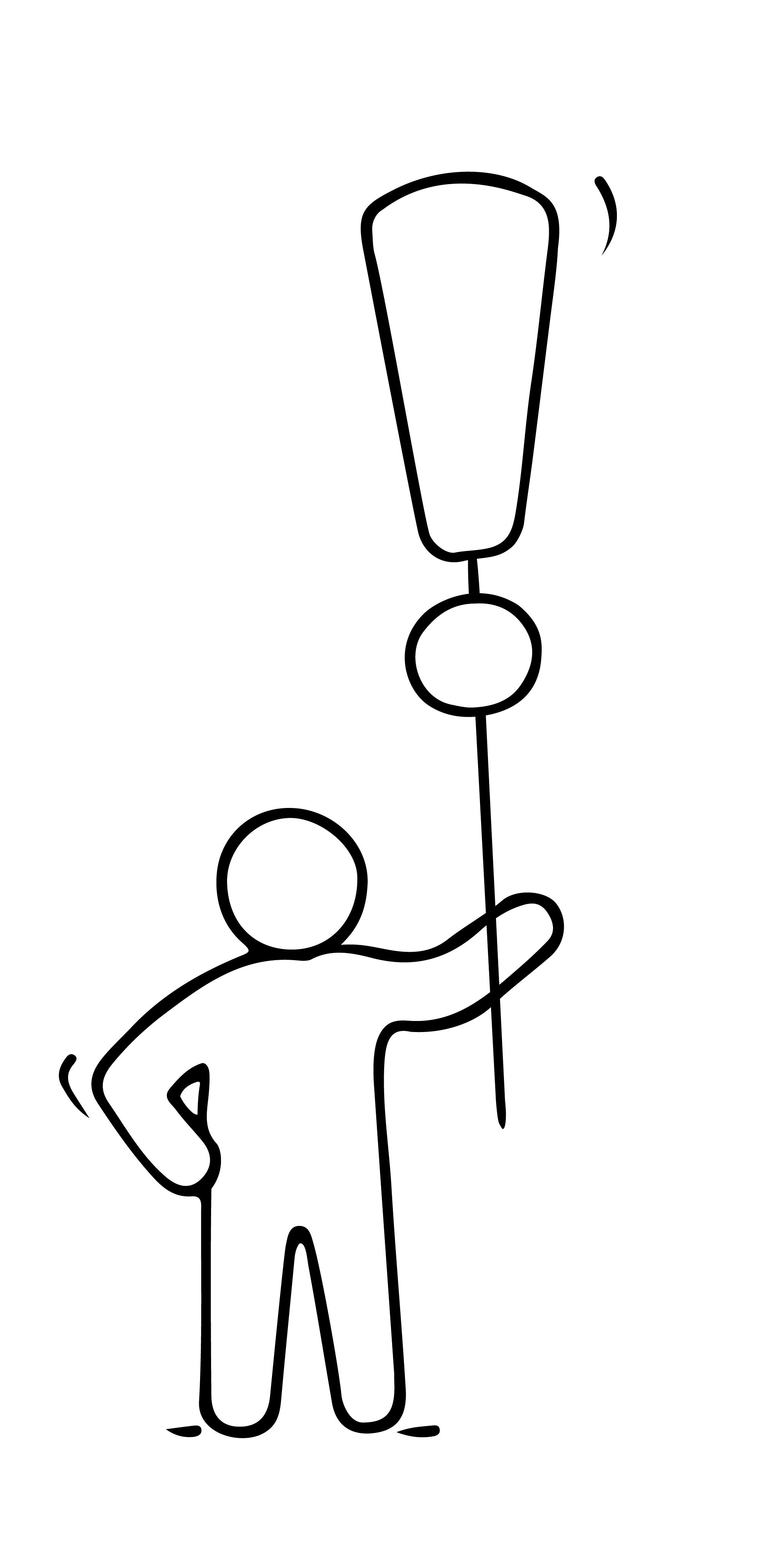 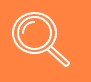 FINDE DEINE NISCHE
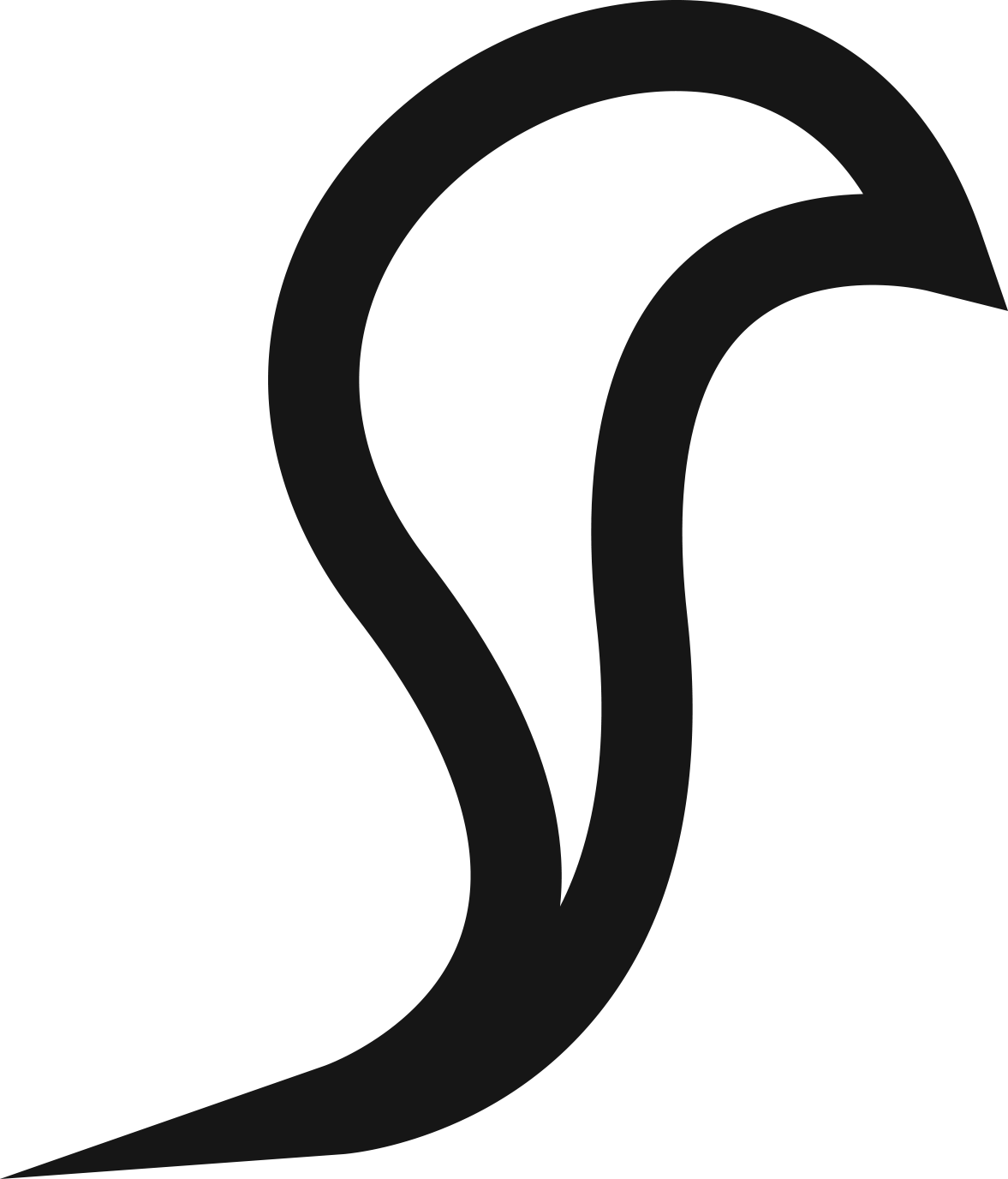 Ein ausgezeichnetes  Video, das eine Einführung in die Bedeutung eines Nischenmarktes gibt, findest du hier:


Credit: Shopify
Um das Video mit deutschen Untertiteln zu sehen, bitten wir dich, den Youtube-Link im Browser zu öffnen. Klicke dafür auf das Youtube-Symbol unten rechts. Anschließend kannst du mit einem Klick auf „Untertitel“ die englischen Untertitel aktivieren. Um nun die deutsche Untertitelung einzustellen, gehe bitte auf „Einstellungen“ -> „Untertitel“ -> „Automatisch übersetzen“ und wählen aus den angeführten Sprachen die Option „Deutsch“.
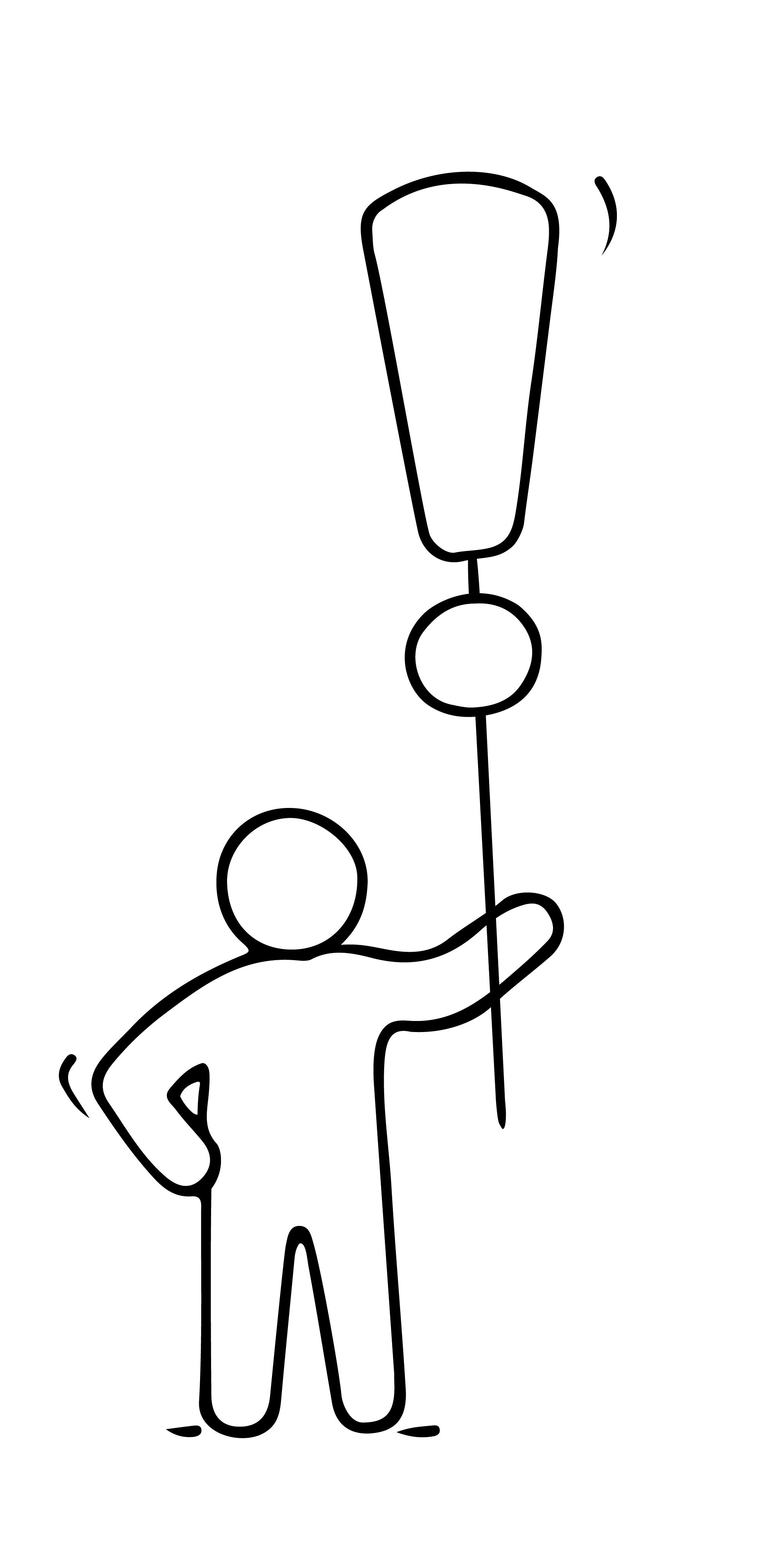 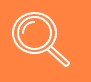 FINDE DEINE NISCHE - Trends analysieren
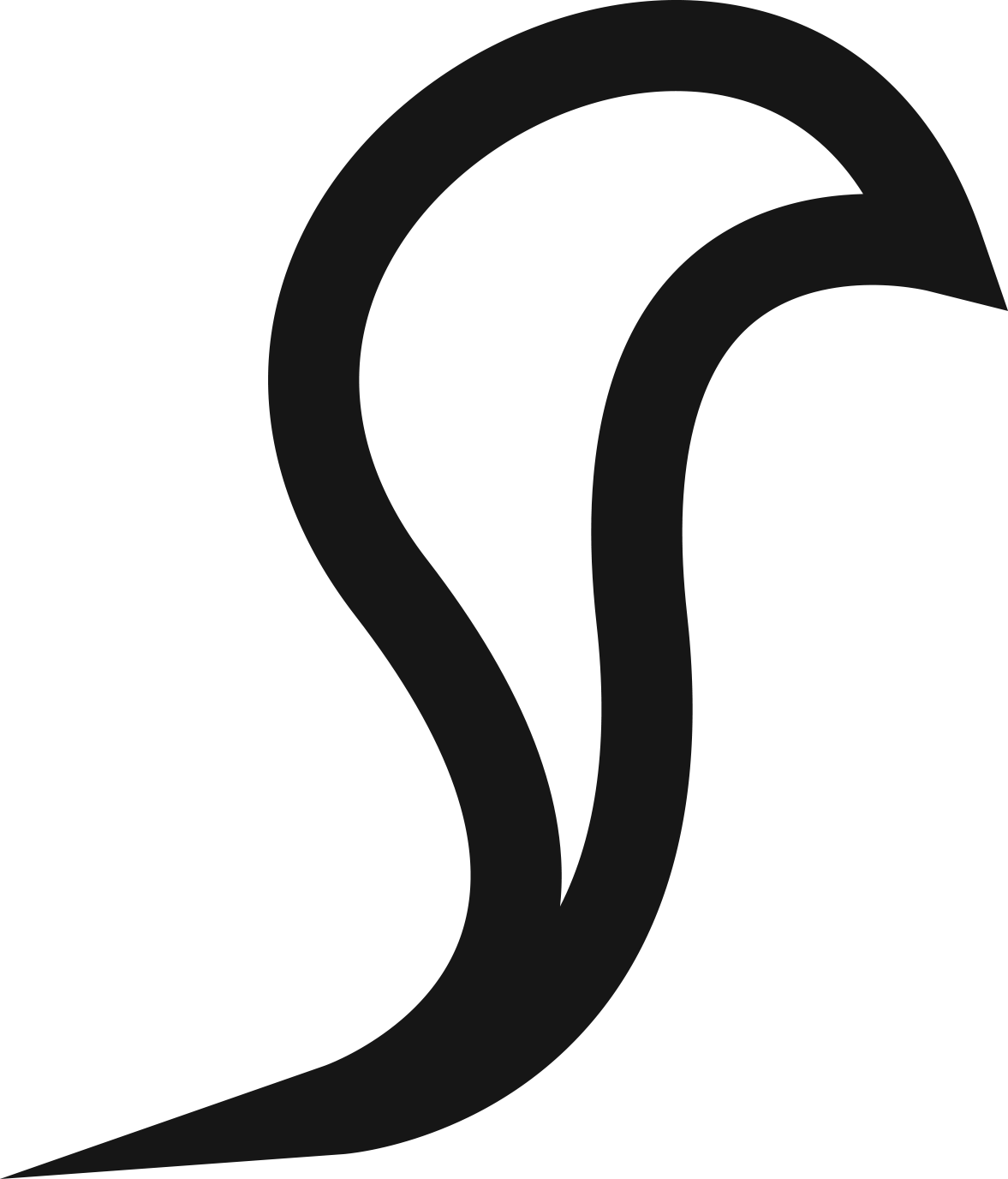 Je enger du deinen Zielmarkt eingrenzen kannst, desto besser. Unser Shopify-Video zeigt eine hervortretende Nische ....
Bewusste Konsumenten
Nachhaltigkeit ist in letzter Zeit zu einem heißen Thema unter den Verbrauchern geworden. Laut einer Umfrage von IBM waren fast sechs von zehn Verbrauchern bereit, ihre Einkaufsgewohnheiten zu ändern, um die Umweltbelastung zu reduzieren.
Das Hervortreten der bewussten Verbraucher hat den Weg für vegane, umweltfreundliche und tierversuchsfreie Varianten konventioneller Produkte geebnet. Wenn es ein Produkt gibt, das häufig vom Massenmarkt gekauft wird, gibt es wahrscheinlich eine Nische von bewussten Verbrauchern, die eine grünere Alternative annehmen werden.   
Produktidee: Bee’s Wrap möchte Frischhaltefolie durch Bienenwachstücher ersetzen. Diese natürliche Alternative zur Aufbewahrung von Lebensmitteln ist nicht nur umweltfreundlich, sondern auch kostengünstiger für die Verbraucher, da sie wiederverwendbar ist. Lies hier mehr dazu
Solltest du den Artikel auf Deutsch lesen wollen, empfehlen wir dir, auf deinem Computer den Google Übersetzer aufzurufen. Nun kannst du in das Textfeld die gewünschte URL eingeben und im rechten Feld (mit Hilfe des Abwärtspfeils rechts oben) als Zielsprache Deutsch auswählen. Wenn du nun mit der linken Maustaste auf die „übersetzte“ URL klickst, öffnet sich ein neuer Tab mit dem übersetzten Artikel.
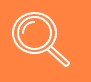 IDENTIFIZIERE DEINEN ZIELMARKT
Es gibt zwei grundlegende Märkte, die du bedienen kannst: Du kannst an Privatkunden verkaufen, Business-to-Consumer (B2C) genannt, oder Business-to-Business (B2B), also an Unternehmen.
Potenzieller Kundenstamm: Wen siehst du als deine Kunden? Glaubst du, dass sie bei dir kaufen werden? Und warum? Suche nach gemeinsamen Merkmalen und Interessen. Welche werden dir das meiste Geschäft bringen? 
Schaue dir deine Konkurrenten an: Auf wen zielen sie ab? Wer sind ihre Kunden? Nimm nicht denselben Markt ins Visier. Besetze lieber eine Nische, die deine Konkurrenten übersehen könnten.
Analysiere dein Produkt / deine Dienstleistung: Schreibe eine Liste mit ihren Eigenschaften und Vorteilen. Erstelle eine Liste von Menschen, die einen Bedarf für diese haben. Beschreibe sie und berücksichtige ihr Alter, ihren Wohnort, ihr Geschlecht, ihr Einkommensniveau, ihren Beruf und ihren ethnischen Hintergrund.
Du erhältst Antworten über das Potenzial des Marktes, die Art der Nachfrage und welche Produkte nachgefragt werden.
Sie unterstützt und verbessert deine Entscheidungsfindung.
MARKTFORSCHUNG - WARUM WIRD SIE BENÖTIGT?
Sie sammelt Vorschläge der Verbraucher, die zur Lösung der Probleme erforderlich sind.
Sie versorgt dich mit praktischen, umsetzbaren Lösungen.
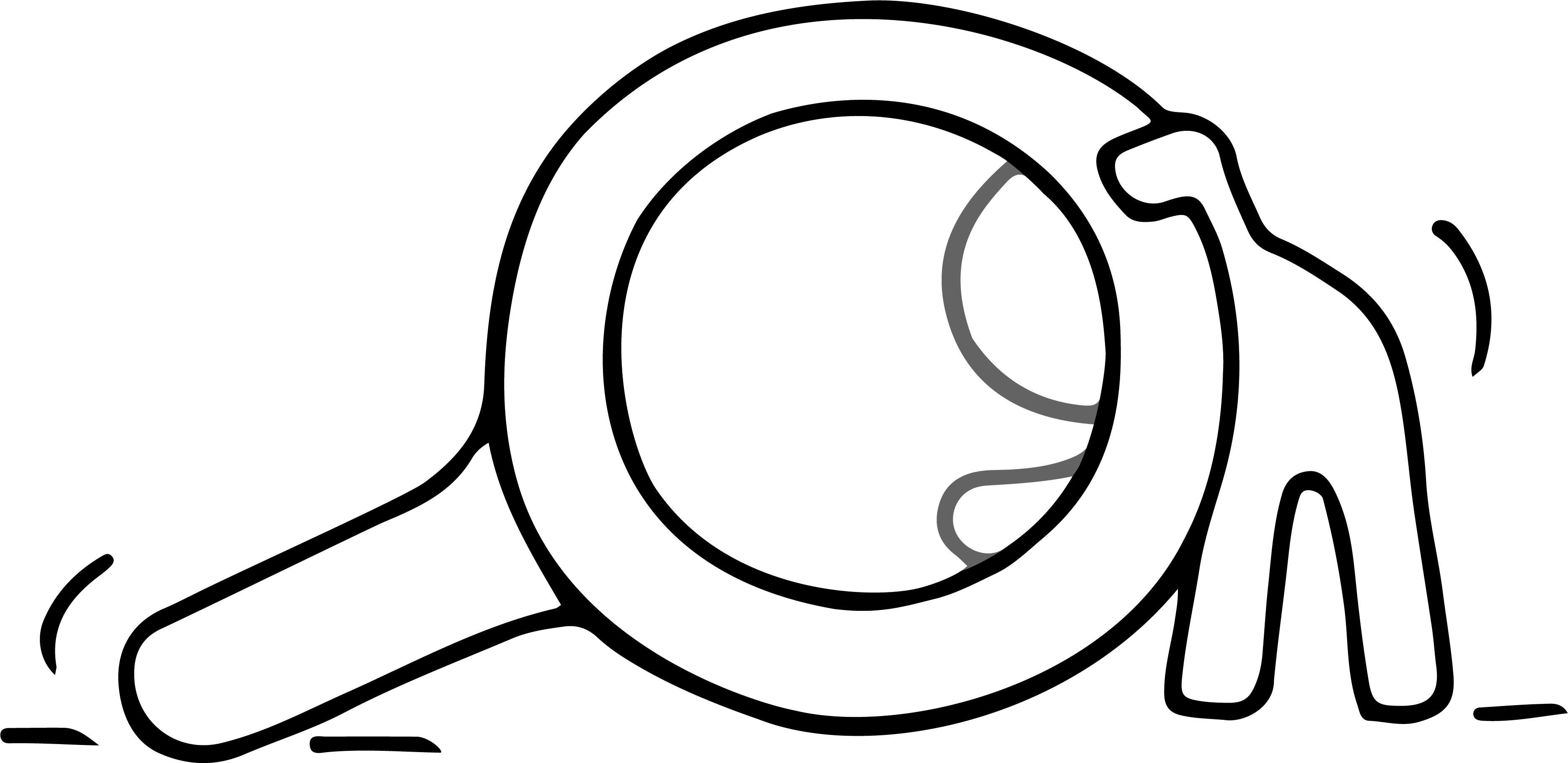 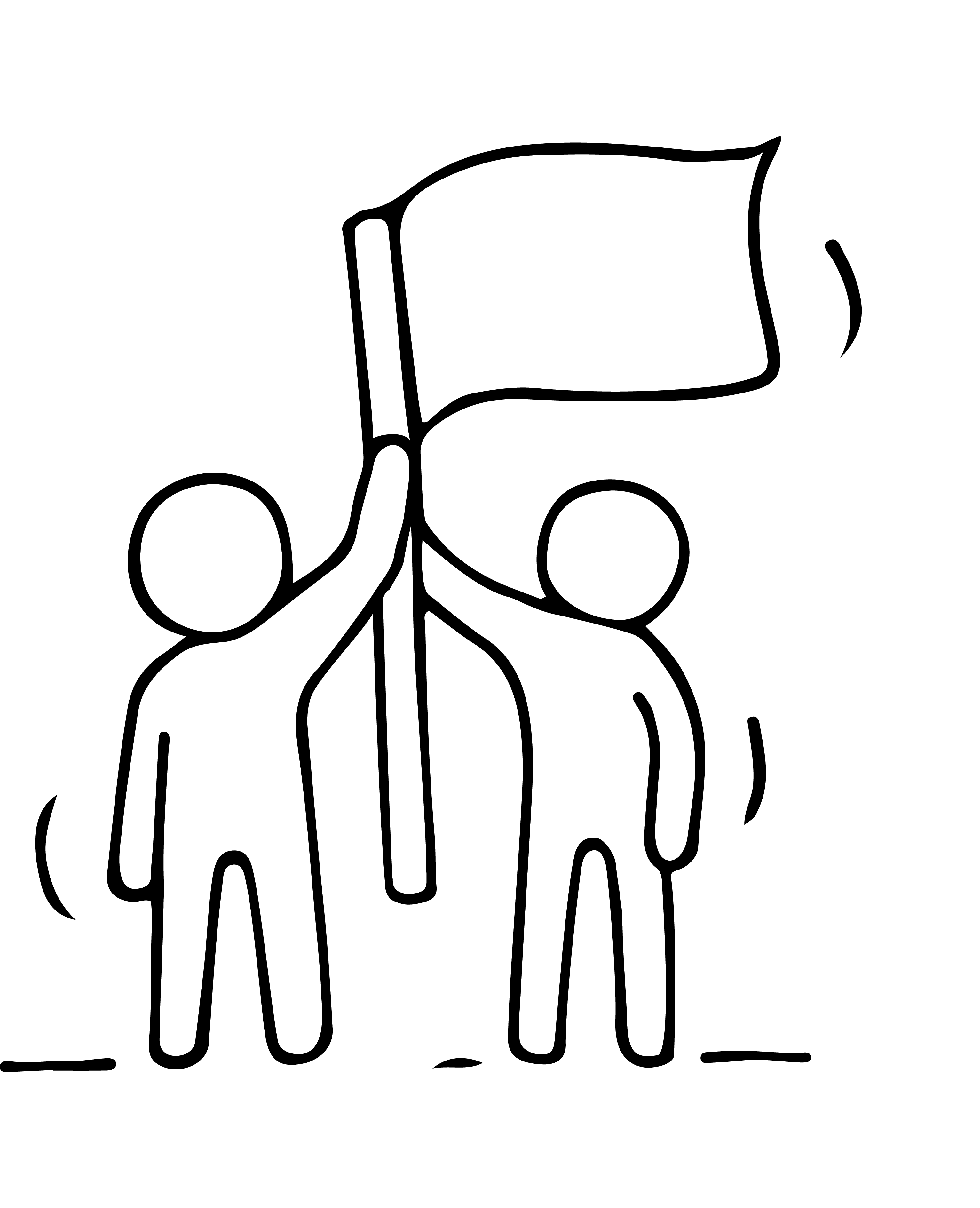 Recherchiere zuerst das große Ganze
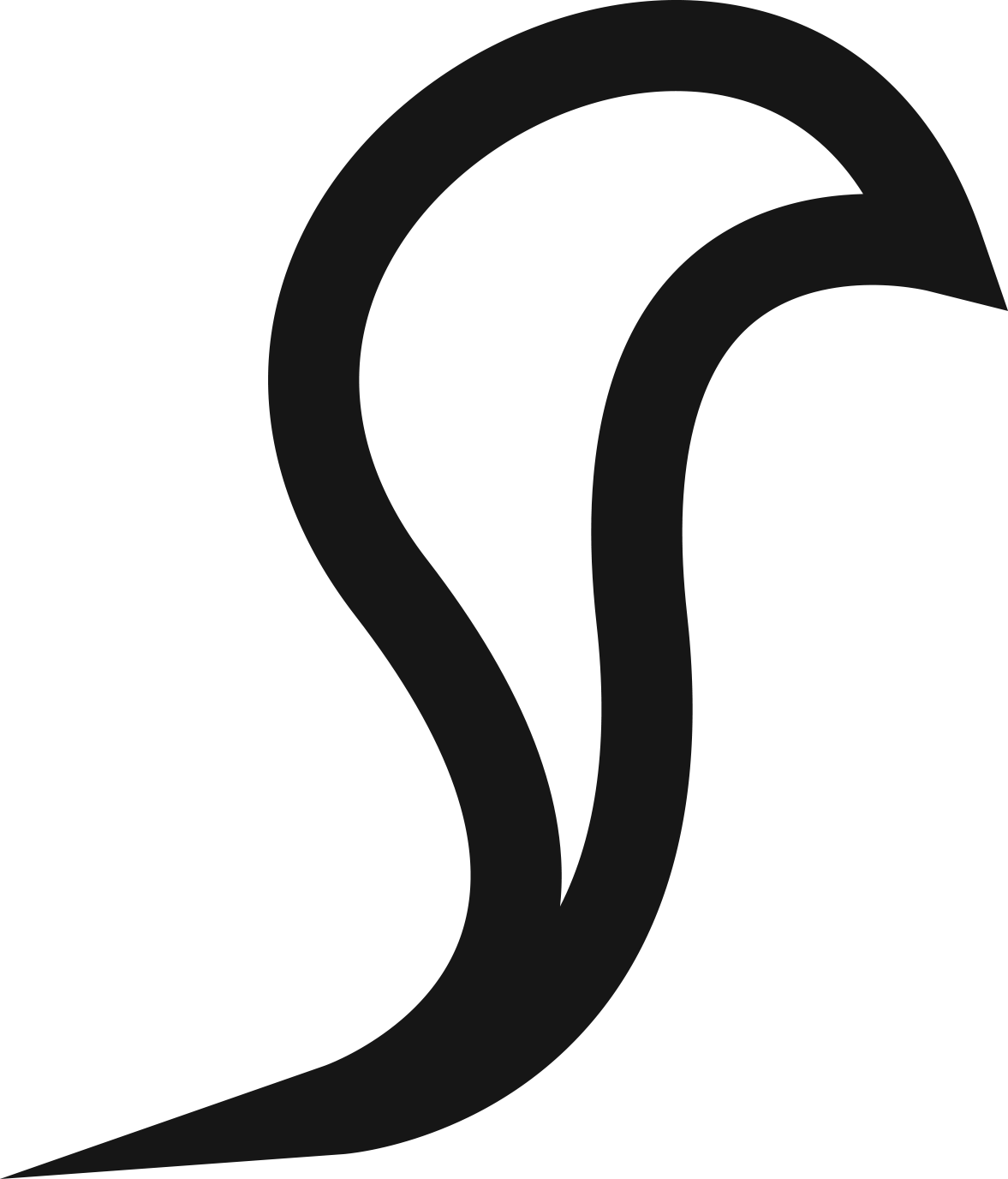 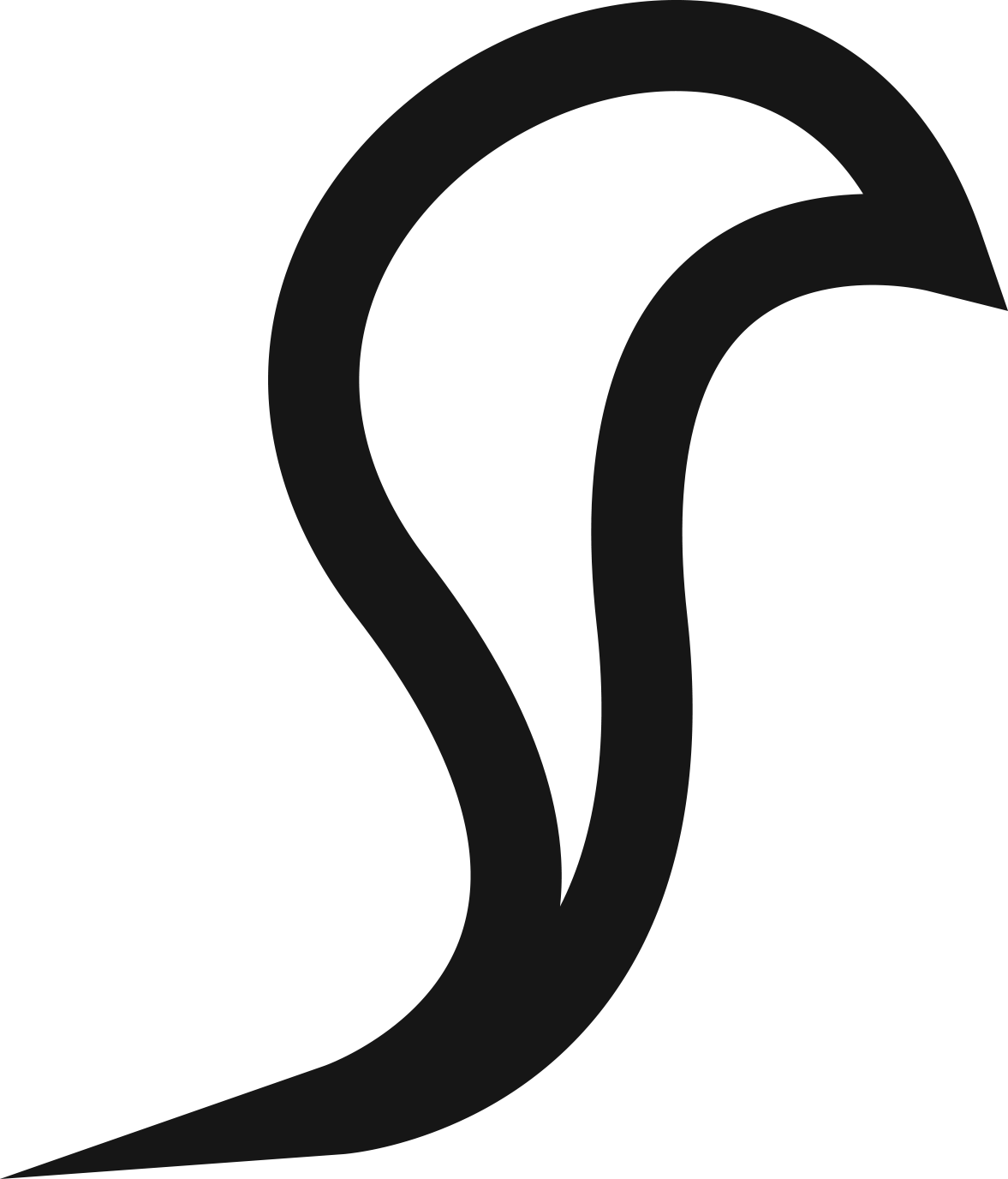 Wie groß ist der Markt? 
Wer sind die potenziellen Wettbewerber? 
Konsultiere Google Trends. Melde dich für Google Alerts an. Melde dich für Google AdWords an und nutze den Keyword Planner zur Inspiration. 
Googel "XYZ Branchenbericht" oder "XYZ Marktanalyse", um Statistiken und Daten über deinen Markt zu erhalten. 
Achte auf die verwandten Suchbegriffe, die Google am Ende der Suchergebnisseite anzeigt. Recherchiere über ein Unternehmen, das etwas Ähnliches wie deins macht, und seine Konkurrenten. 
Recherchiere  ausführlich und grabe tief.
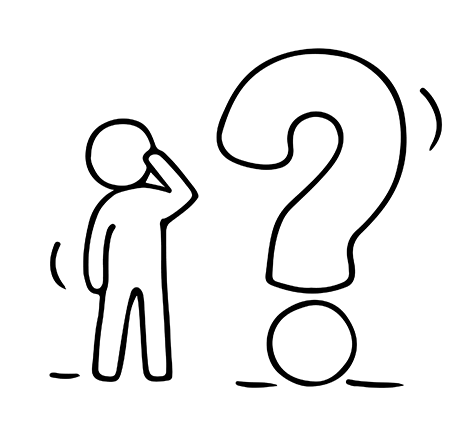 DEIN ZIELMARKT
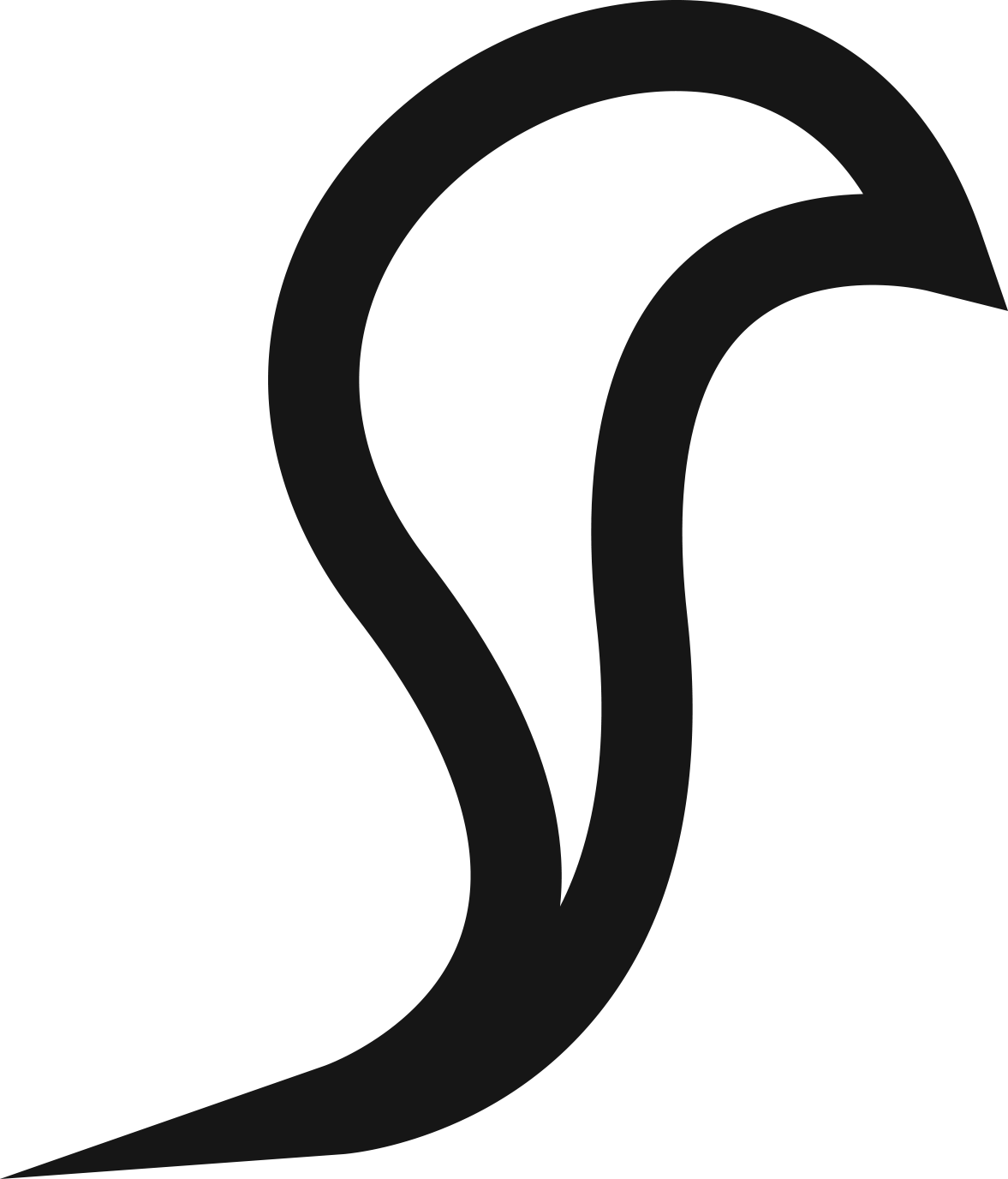 KANNST DU DIESE FRAGEN MIT JA BEANTWORTEN?  
Gibt es einen Aufwärtstrend und ein Branchenwachstum, das mit deiner Idee zusammenhängt? 
Kannst du bestehende Unternehmen in deinem Markt finden, die bereits gut laufen, um zu zeigen, dass es tatsächlich eine Marktnachfrage gibt? 
Gibt es bedeutsame Unterschiede zwischen dem, was auf dem Markt ist, und dem, was du anbieten willst? ("Scheint so zu sein" ist erst einmal gut genug)
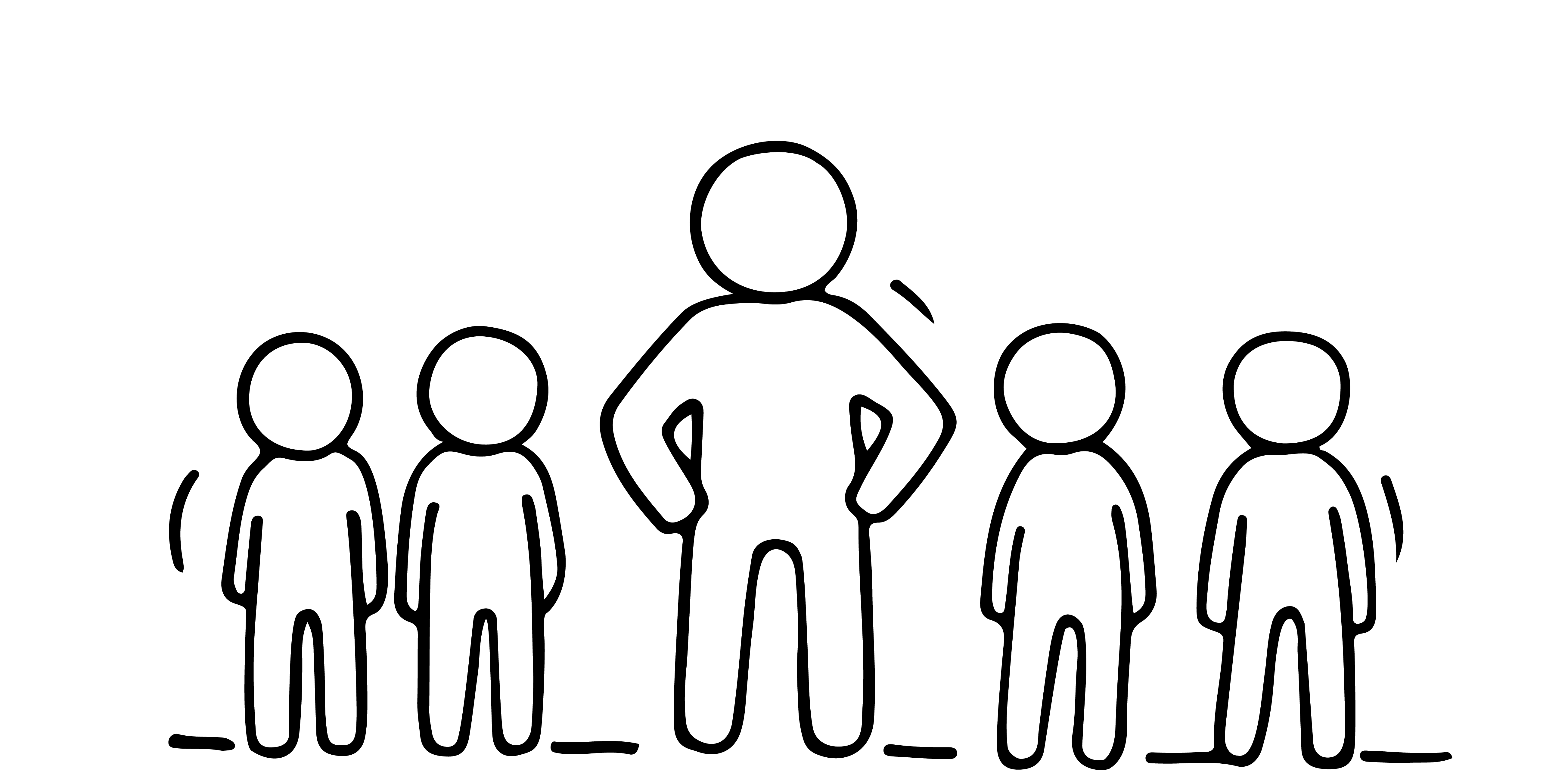 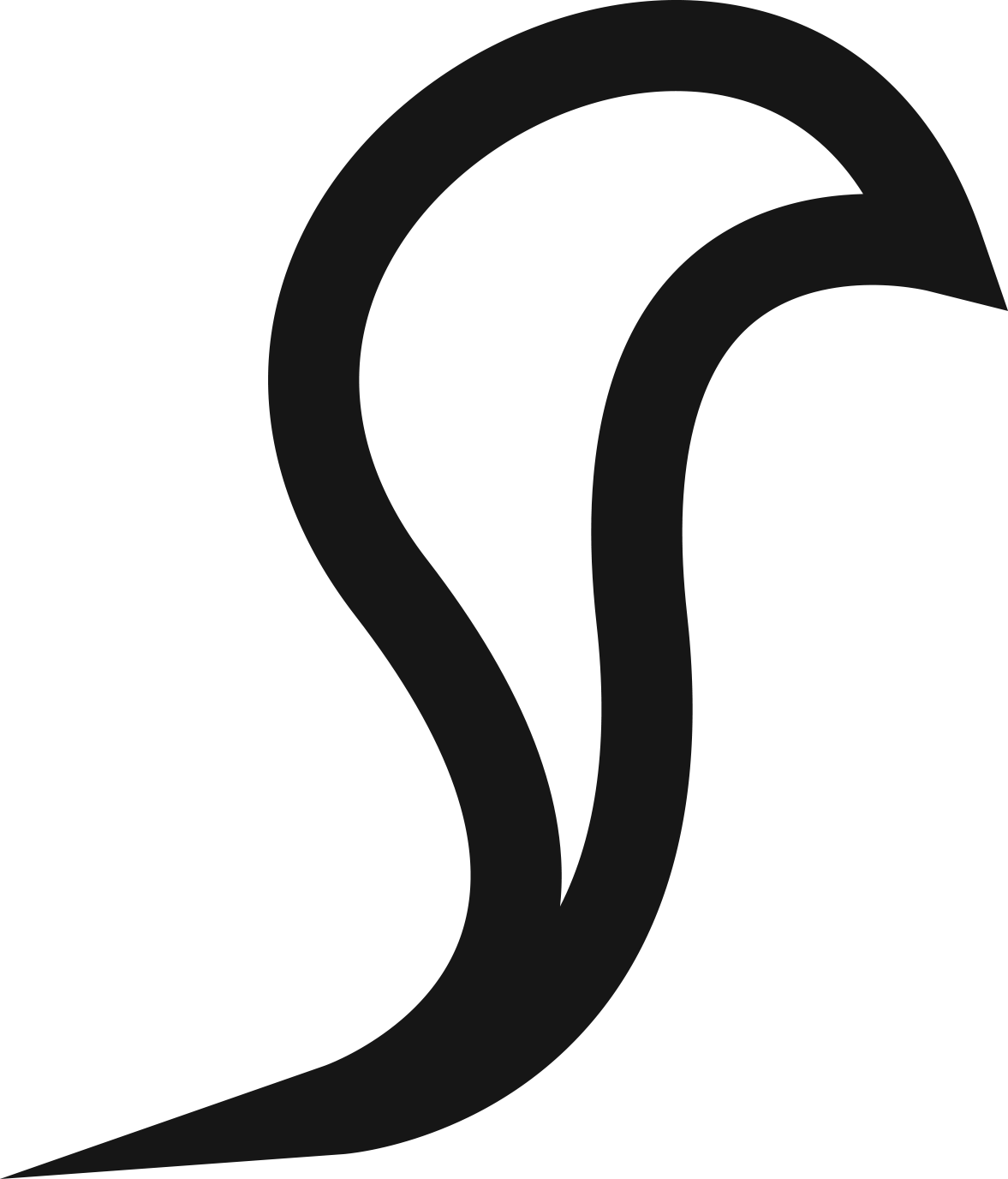 DEN ZIELMARKT IDENTIFIZIEREN
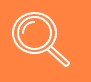 Berücksichtige ihre Persönlichkeit, Einstellungen, Werte, Interessen, Hobbys, Lebensstil, Verhaltensweisen. 
Wie erfüllst du ihre Bedürfnisse: Wie und wann werden sie dein Produkt nutzen? Was ist für sie am ansprechendsten? Welche Medien nutzen sie, um Informationen zu erhalten?
DEN ZIELMARKT IDENTIFIZIEREN
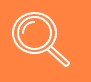 Bewerte deine Entscheidung
Sobald du dich für einen Zielmarkt entschieden hast, solltest du diese Fragen berücksichtigen:  
Gibt es genug Menschen, die meinen Kriterien entsprechen? 
Wird meine Zielgruppe wirklich von meinem Produkt / meiner Dienstleistung profitieren? Werden sie einen Bedarf dafür sehen? 
Verstehe ich, was meine Zielgruppe dazu bewegt, Entscheidungen zu treffen? 
Können sie sich mein Produkt / meine Dienstleistung leisten?  
Kann ich sie mit meiner Botschaft erreichen? Sind sie leicht erreichbar?
Breche dein Ziel nicht zu weit herunter! Denke daran, dass du mehr als einen Nischenmarkt haben kannst.
DER PROZESS ZUR DEFINITION DES ZIELMARKTES
Lynda Falkenstein, Autorin von Nichecraft: Using Your Specialness to Focus Your Business, Corner Your Market and Make Customers Seek You Out beschreibt einen Prozess in sieben Schritten, von denen fünf für uns relevant sind:
1. ERSTELLE EINE WUNSCHLISTE
*Geografischer Standort
Wo sind sie? 
Wo leben sie? 
Wo gehen sie hin? 
Wo kaufen sie ein?
Mit wem willst du Geschäfte machen?  
Sei so spezifisch wie möglich: Bestimme den geografischen Standort* und die Arten von Unternehmen oder Kunden, die du mit deinem Unternehmen ansprechen möchtest. Wenn du nicht weißt, mit wem du Geschäfte machen willst, kannst du keinen Kontakt herstellen. 
„Du musst erkennen, dass du nicht mit jedem Geschäfte machen kannst“
Andernfalls riskierst du, dich zu verausgaben und deine Kunden zu verwirren.
DEFINIERE DEINEN ZIELMARKT
2. FOKUS
*Beispiele für Fähigkeiten
Neugierde 
Zeitmanagement
strategisches Denken
Effizienz
Belastbarkeit
Kommunikation
Vernetzung
Finanzen
Branding 
Verkauf
Kläre, was du verkaufen willst, und denke daran:
Du kannst nicht alles für alle Menschen sein 
„Weniger ist mehr“ 

Mache eine Liste, was du am besten kannst und welche Fähigkeiten* du im Wesentlichen dafür brauchst. Liste deine Leistungen auf und welche Ausbildung du eventuell brauchst, um die erforderlichen Fähigkeiten zu erlangen.
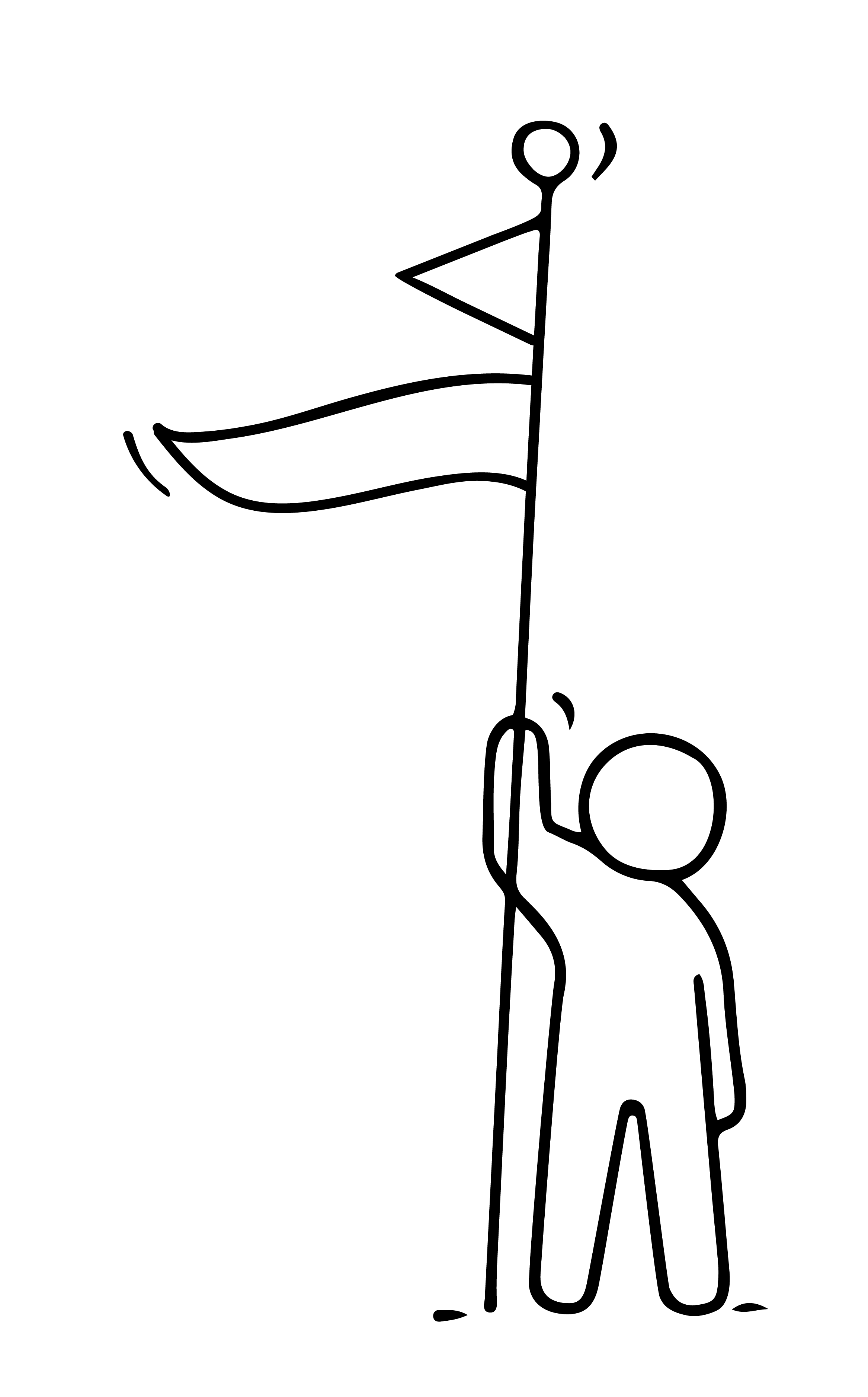 DEFINIERE DEINEN ZIELMARKT
2. FOKUS
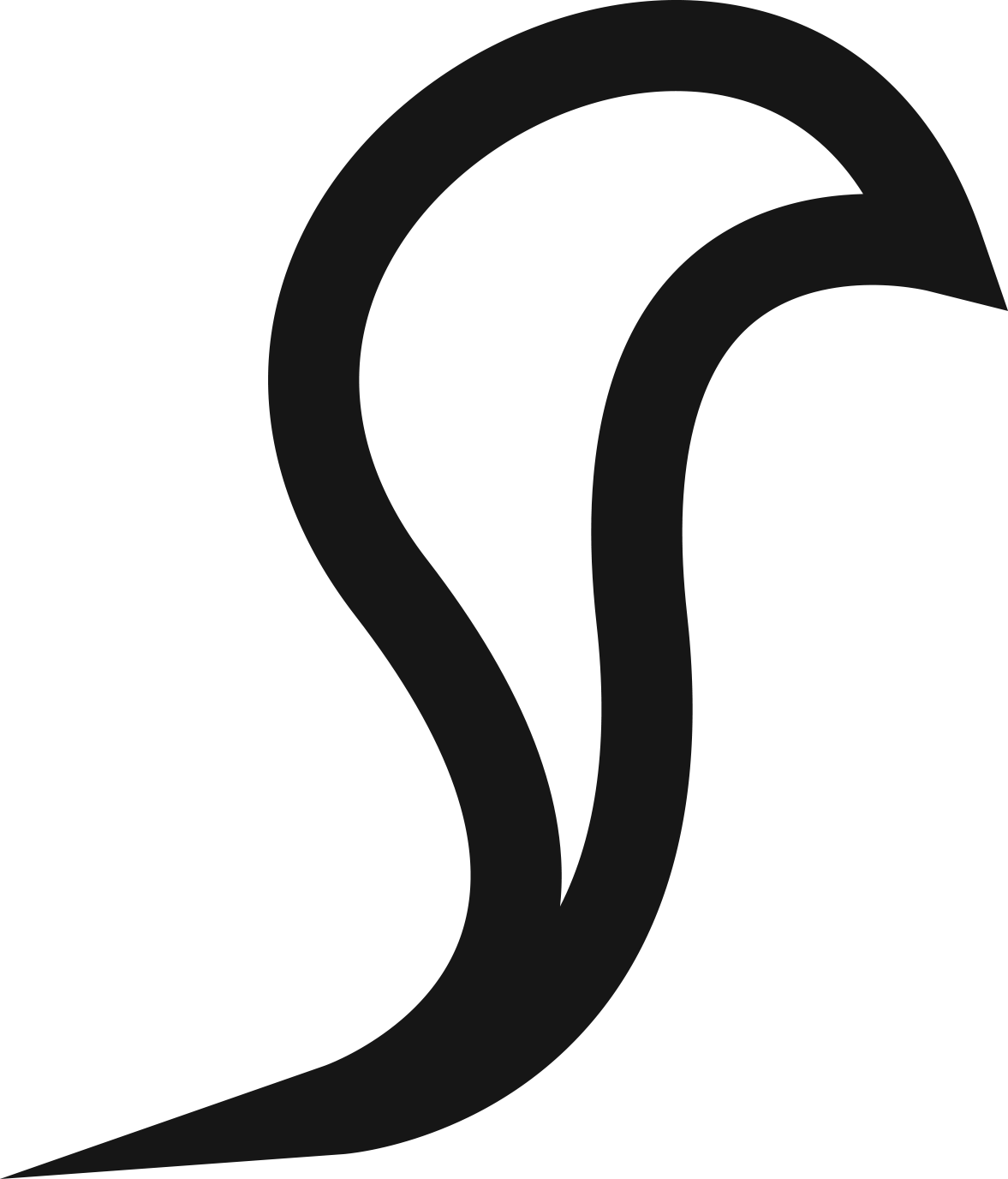 Identifiziere die wichtigen Lektionen, die du im Leben gelernt hast, die dir bei deiner Idee helfen können, nutze sie zu deinem Vorteil 
Suche nach Mustern, die deine Herangehensweise an die Lösung von Problemen offenbaren, sei dir dessen bewusst, vielleicht benötigst du zusätzliche Hilfe  
Deine Nische sollte sich ganz natürlich aus deinen Interessen und Erfahrungen ergeben und aus dem, was deine Leidenschaft ist und du gut kannst
Die *Kundenperspektive bewertet die Geschäftsidee durch die Augen der Kunden, so dass das Unternehmen einen sorgfältigen Fokus auf die Kundenbedürfnisse und -zufriedenheit behält. Um die beste Unternehmensleistung zu erzielen, musst du angemessene Kundenbedürfnisse und -wünsche im Einklang mit deiner Mission berücksichtigen und sie bei allen Unternehmensent-scheidungen mit einbeziehen.
DEFINIERE DEINEN ZIELMARKT
3. DIE SICHT DES KUNDEN AUF DIE WELT BESCHREIBEN
Ein erfolgreiches Unternehmen nutzt das, was Falkenstein die Platin-Regel nennt: 
„Behandele andere Menschen so, wie du selbst behandelt werden willst.“
Wenn du die Welt aus der Perspektive deiner potenziellen Kunden* betrachtest, kannst du ihre Bedürfnisse oder Wünsche identifizieren. Der beste Weg, dies zu tun, ist, mit potenziellen Kunden zu sprechen und ihre Hauptanliegen zu identifizieren. 
Die Perspektive der Kunden steht immer an erster Stelle, das Geschäft folgt danach.
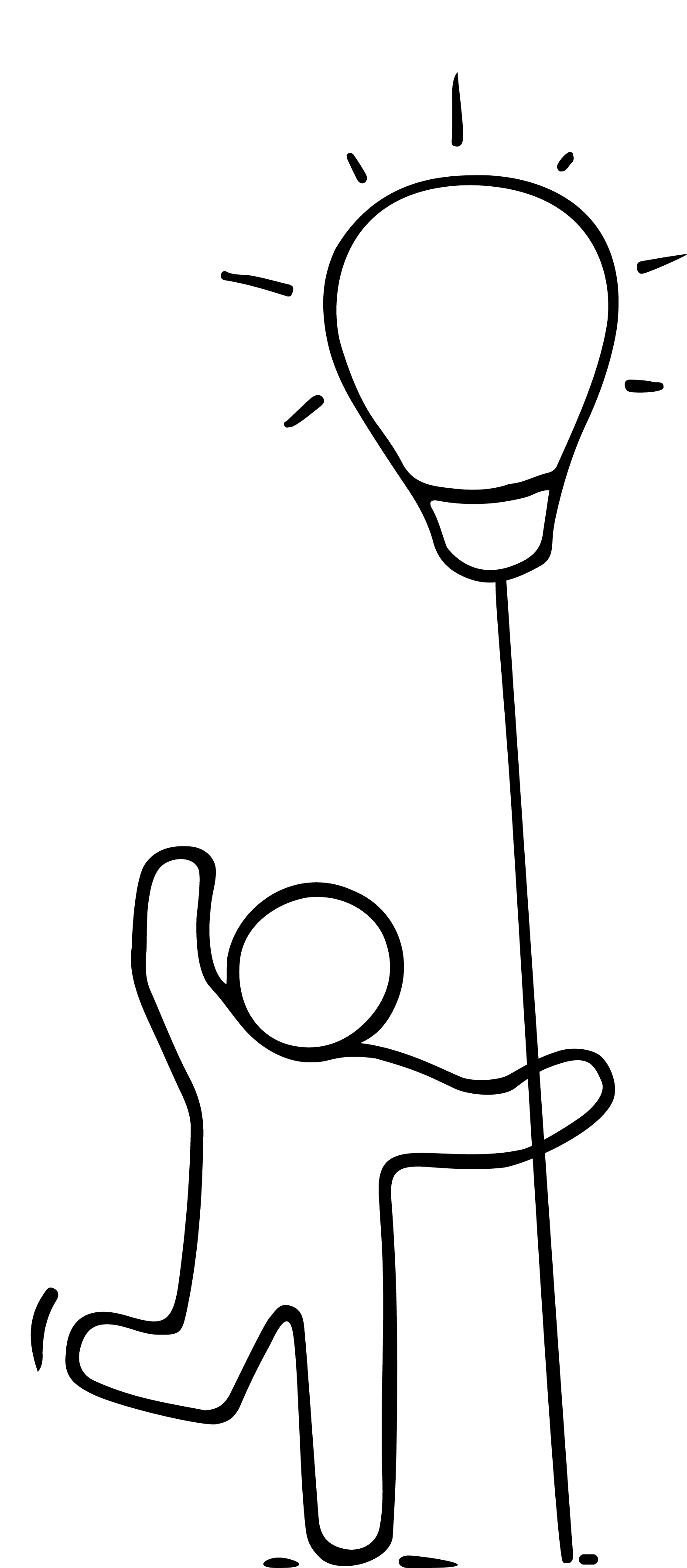 DEFINIERE DEINEN ZIELMARKT
4. SYNTHESE
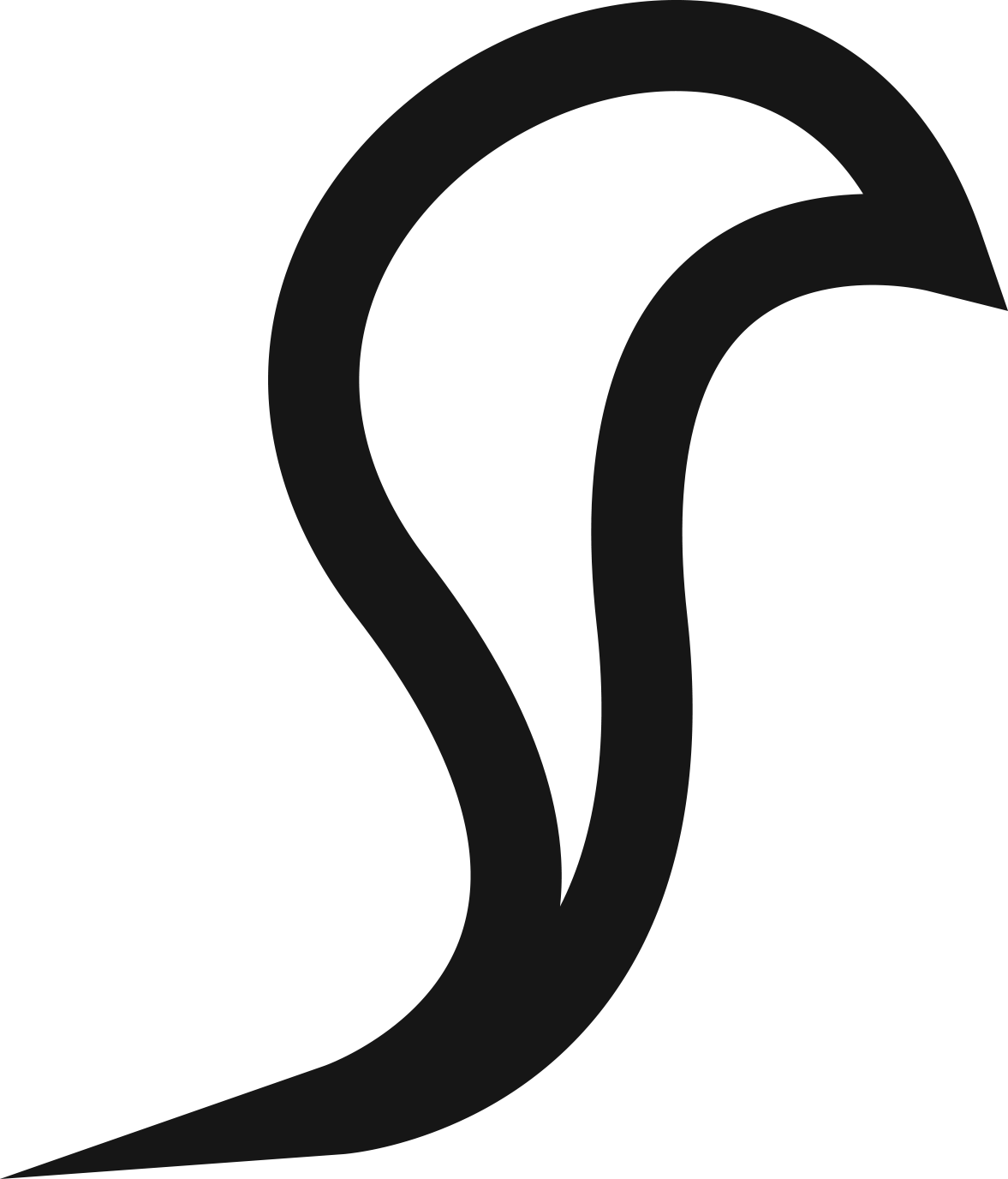 In dieser Phase sollte deine Idee beginnen, Gestalt anzunehmen, da deine Ideen und die Bedürfnisse des Kunden zusammenkommen, um etwas Neues zu schaffen. Eine gute Idee hat fünf Qualitäten:  

Sie bringt dich dorthin, wo du hinwillst - mit anderen Worten: Sie ist in Einklang mit deiner langfristigen Vision. 

Jemand anderes will sie - nämlich die Kunden.
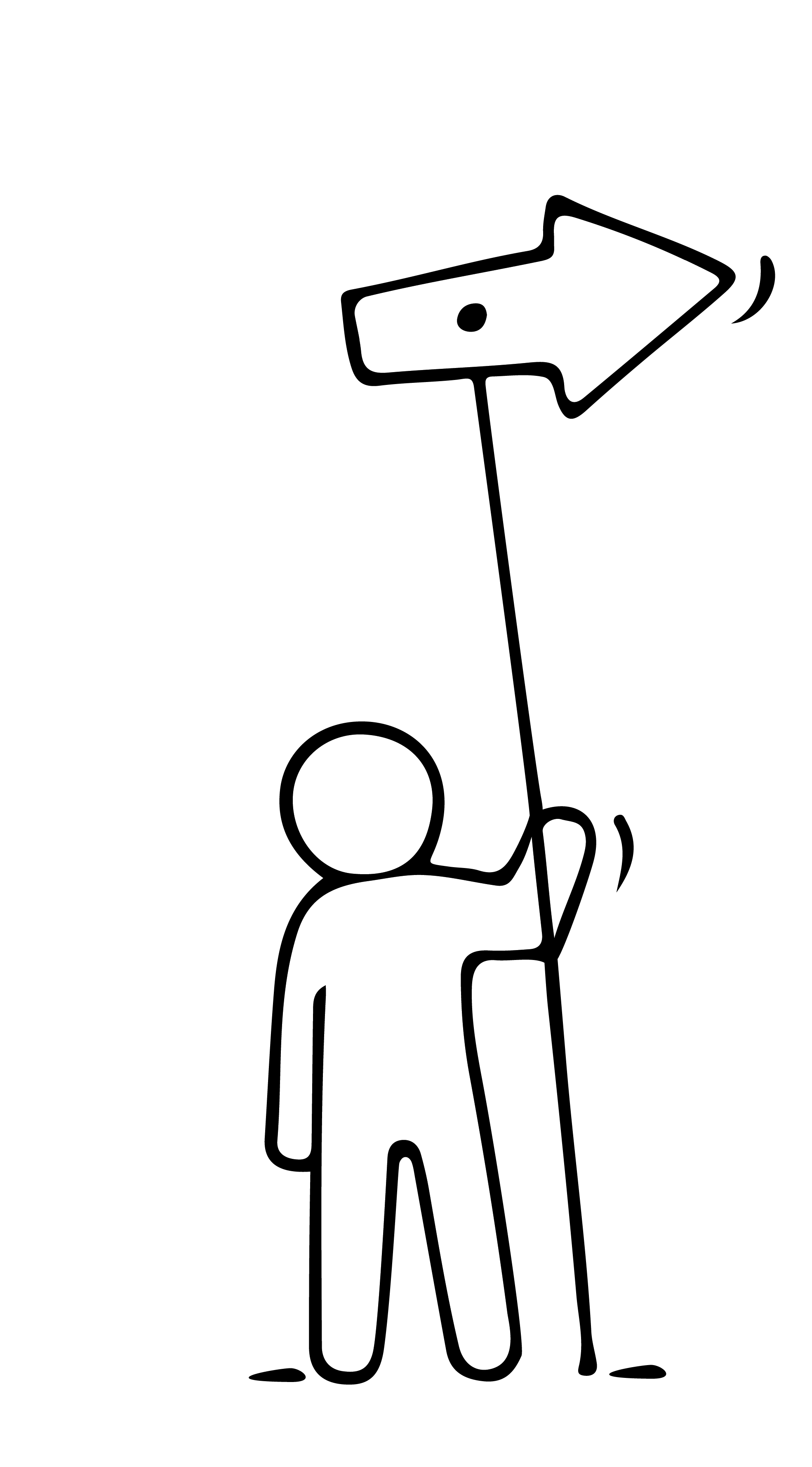 DEFINIERE DEINEN ZIELMARKT
4. SYNTHESE
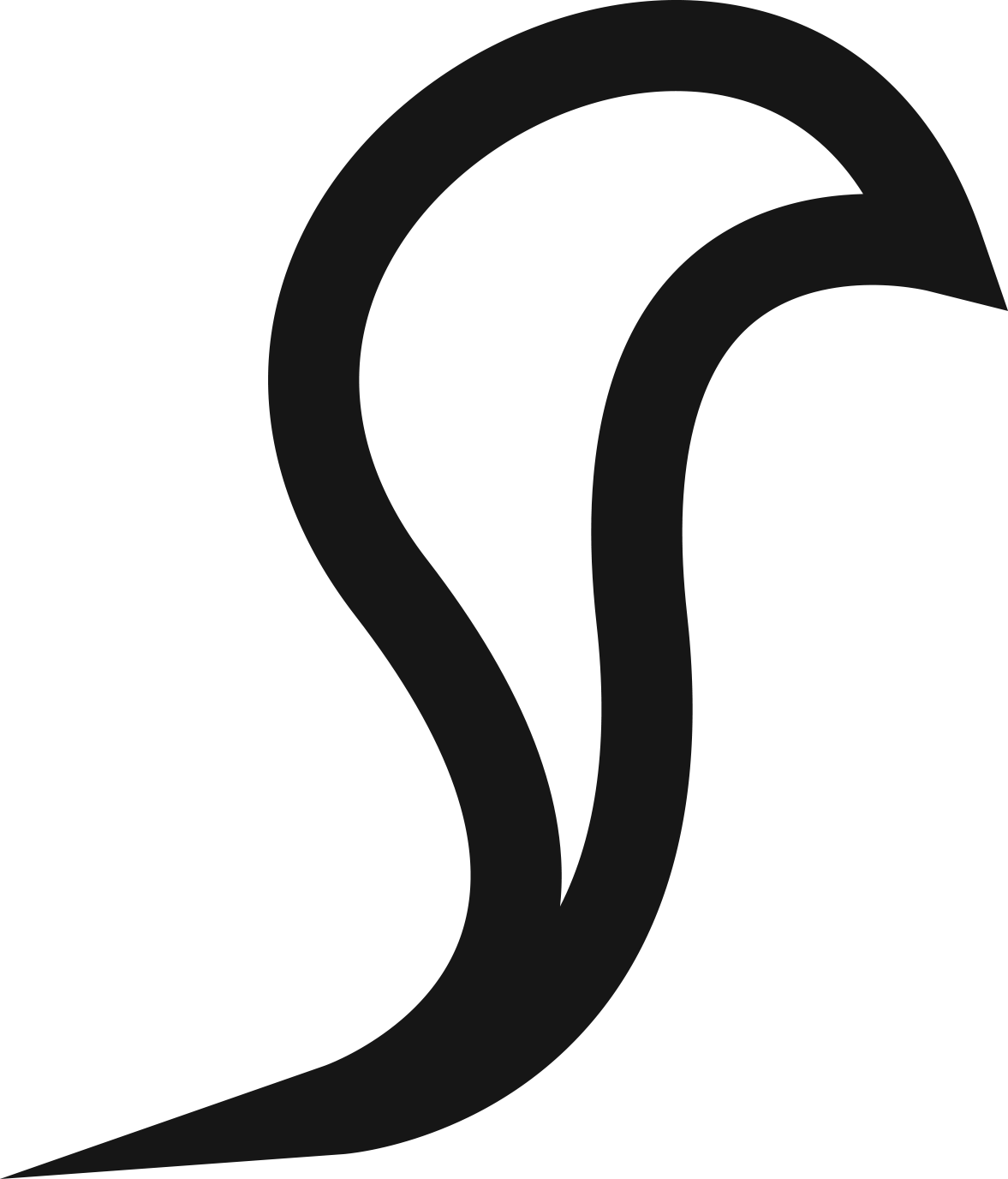 Sie ist sorgfältig geplant - in allen Geschäftsbereichen.

Sie ist einmalig, das „einzige Angebot in der Stadt’’: das schafft höhere Nachfrage und du wirst zur „Anlaufstelle“. 

Sie kann sich entwickeln, und gibt die Möglichkeit, verschiedene Einkommensströme zu generieren und trotzdem das Kerngeschäft beizubehalten, was den langfristigen Erfolg sichert.
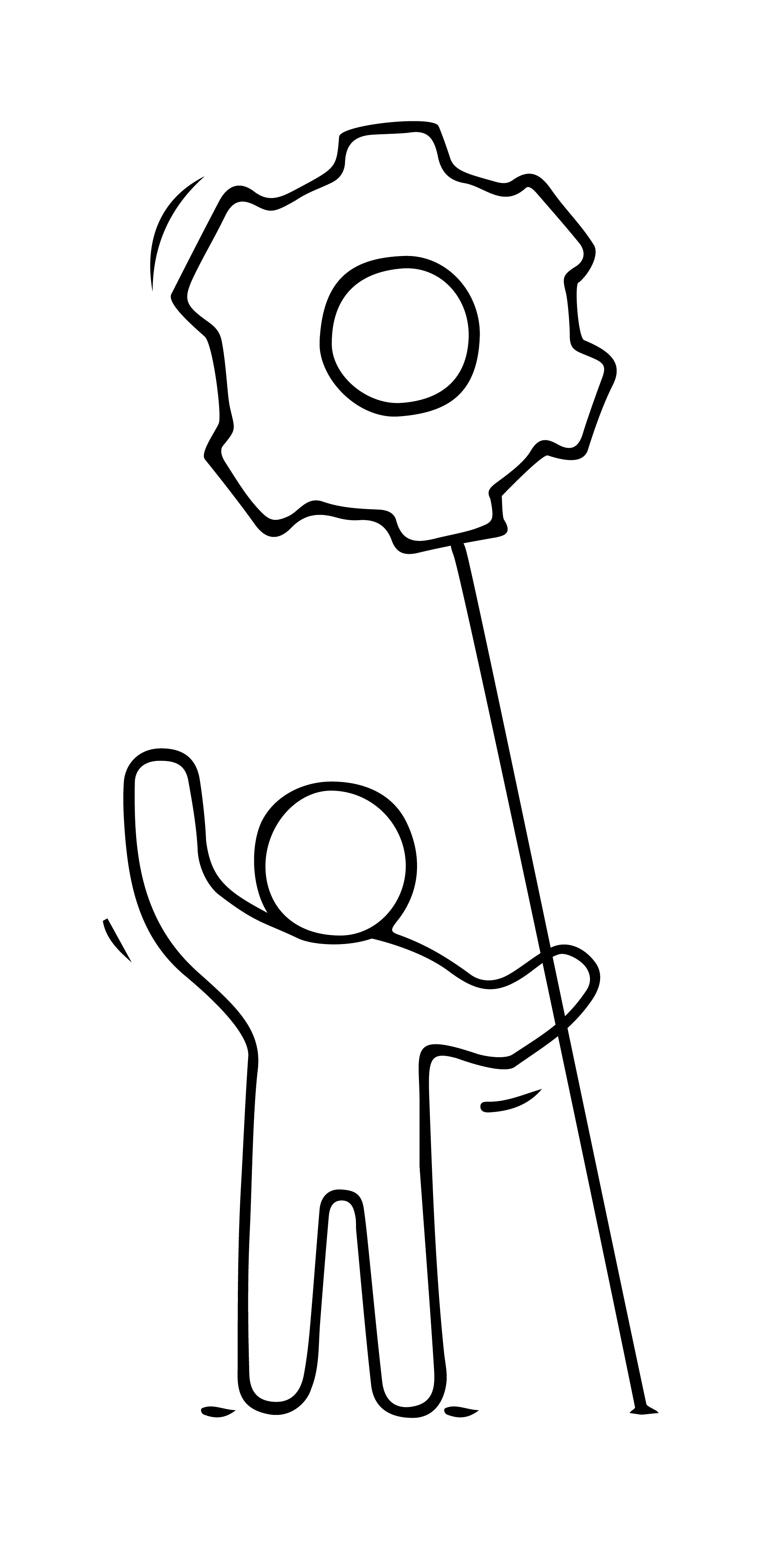 DEFINIERE DEINEN ZIELMARKT
5. AUSWERTEN
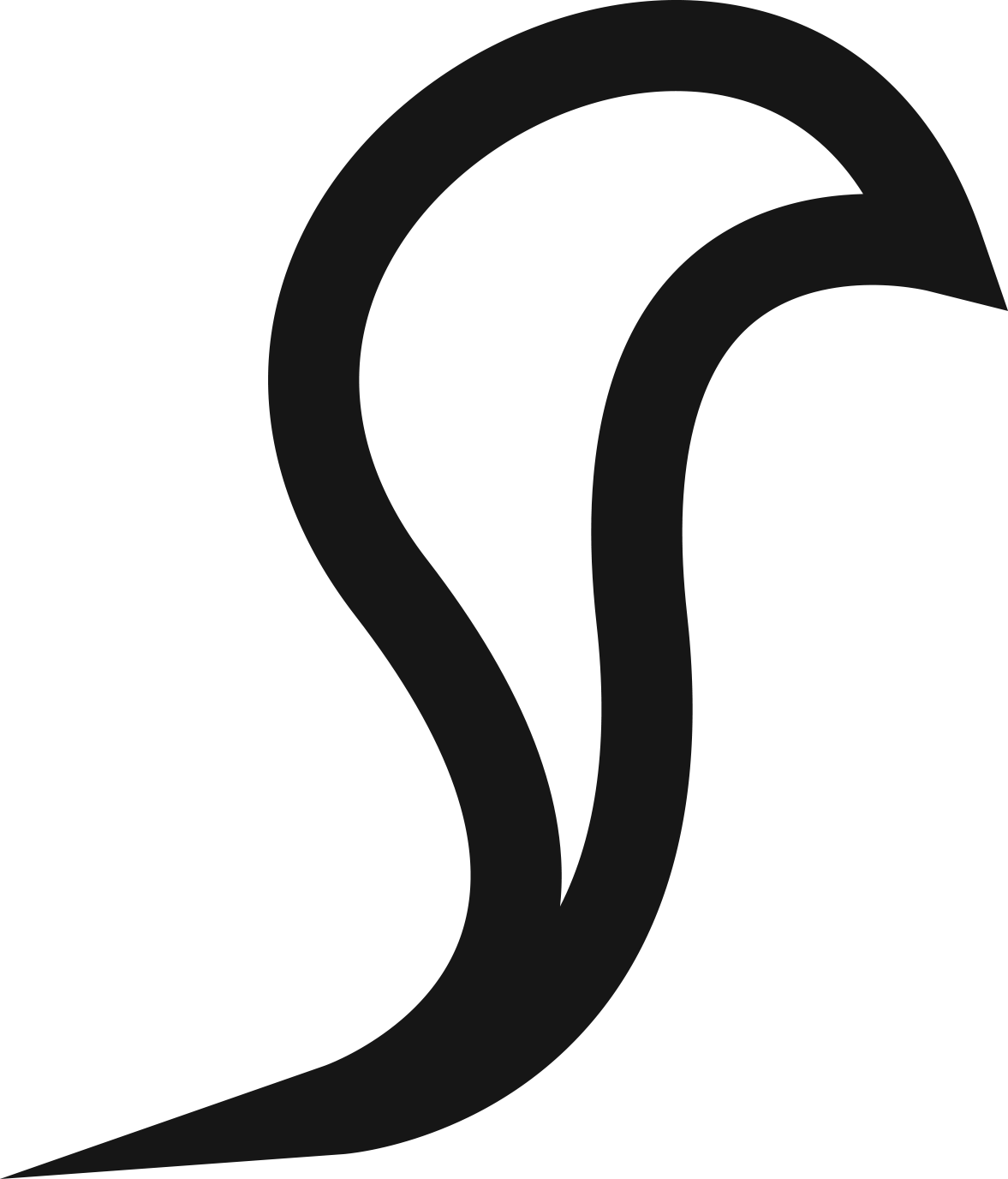 Jetzt ist es an der Zeit, dein zukünftiges Produkt oder deine Dienstleistung anhand der fünf Kriterien aus Schritt 4 "Synthese" zu bewerten. Vielleicht wirst du feststellen, dass die Nische, die dir vorschwebte, mehr Entwicklungsressourcen erfordert, als du bereit bist zu investieren. Das bedeutet, dass deine Idee eines der oben genannten Kriterien nicht erfüllt. Verwirf sie und mach weiter mit der nächsten Idee.
ÜBUNG QUALIFIZIERE DEINE GESCHÄFTSIDEE
STELLE DIR DIESE FRAGEN
Halte die Antworten auf diese Fragen schriftlich fest - es ist der Beginn deines Businessplans:
Welches Problem löst du?
Wie viele konkrete Vorteile für dein Produkt oder deine Idee kannst du auflisten?
Kannst du in klarer Sprache die Hauptmerkmale deines Produkts oder deiner Dienstleistung nennen? 
Wer sind deine potenziellen Konkurrenten? 
Welche Hauptmerkmale hat dein Produkt, die es anderen schwer machen, es zu kopieren?
Hast du Zugang zu den verschiedenen Ressourcen, die du brauchst, um ein Unternehmen zu gründen?
Einführung in die Marktforschung: Praktische Ansätze
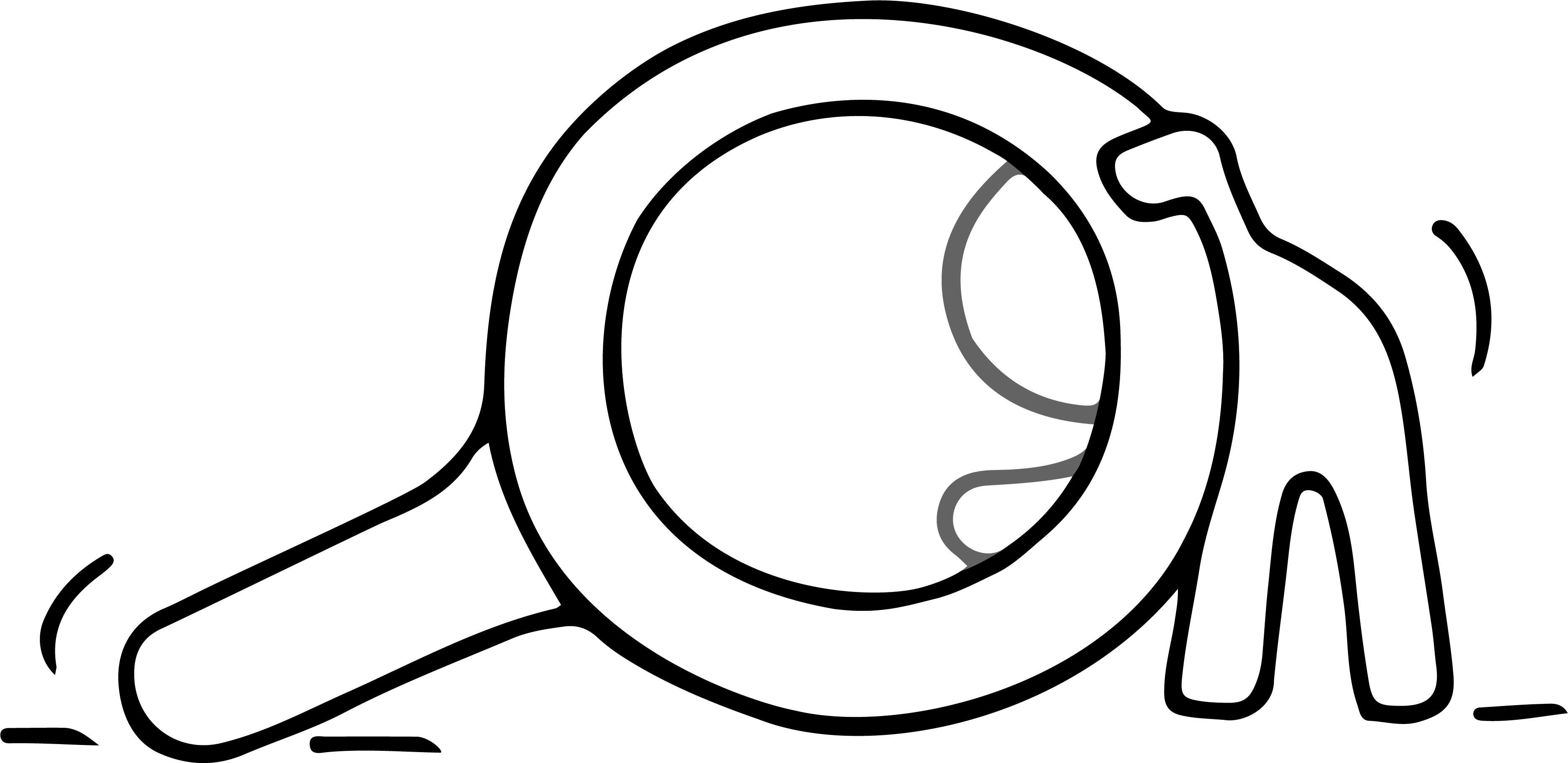 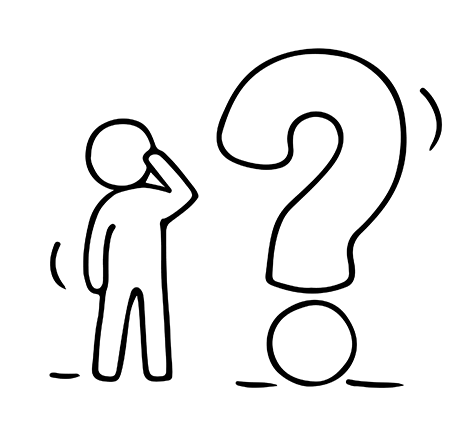 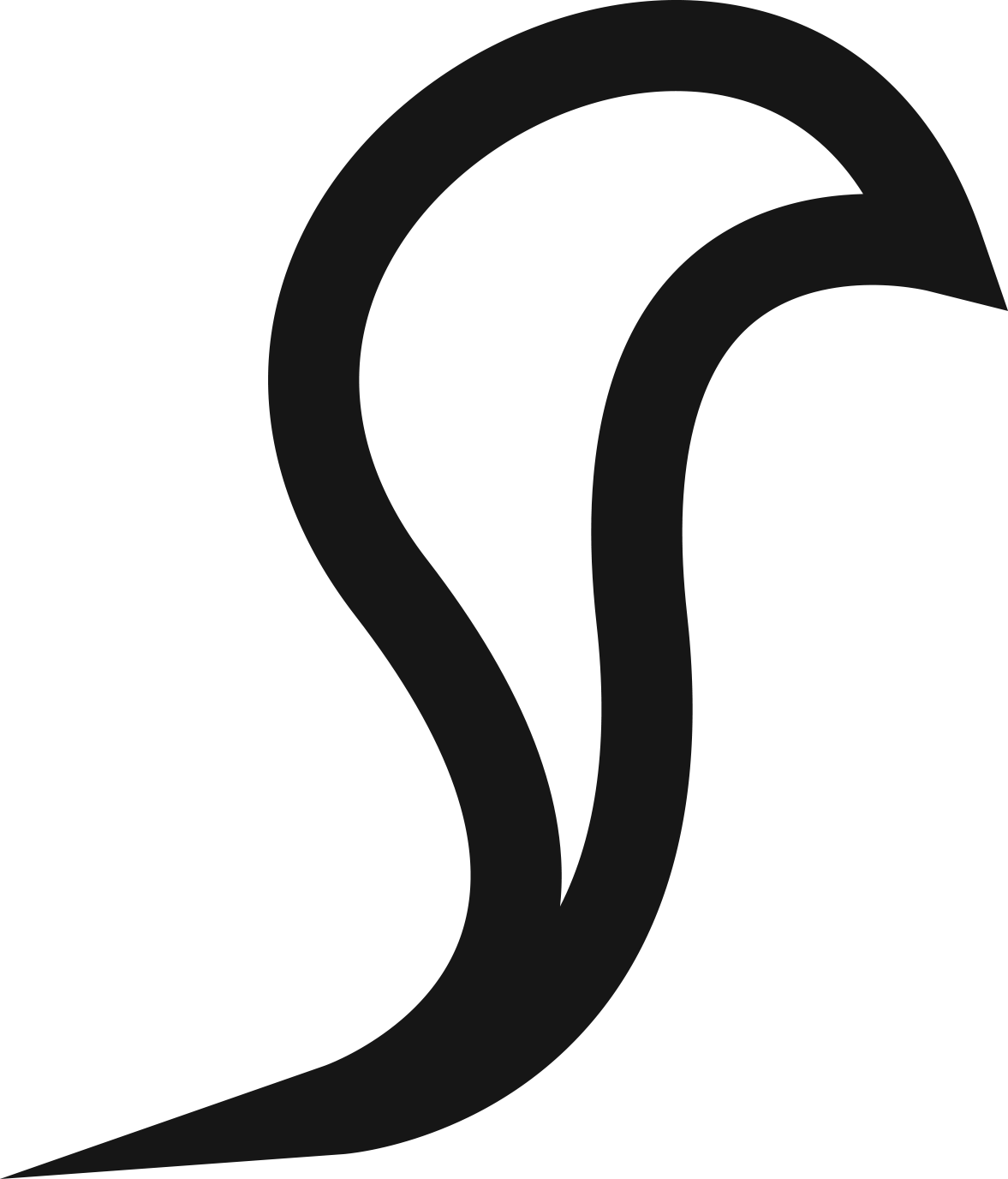 Der Geschäftliche Mehrwert von Neugierde
Es gibt eine Theorie: Man kann unmöglich im Geschäft erfolgreich sein, wenn man nicht zutiefst neugierig gegenüber anderen Menschen ist.
„Genieße jeden Schritt, den du machst. Wenn du neugierig bist, gibt es im Hintergrund deines täglichen Lebens immer etwas Neues zu entdecken.“ 
Roy T. Bennett, The Light in the Heart

Marktforschung ist die ultimative Neugierde. Sie ist eine Formel, die man leicht erlernen und anwenden kann.  Erforsche sie mit uns!
MARKTFORSCHUNG - WAS DU WISSEN MUSST
Es ist wichtig, den Markt zu erforschen, bevor du ein neues Unternehmen, bzw. ein neues Produkt oder eine neue Dienstleistung auf den Markt bringst, da du dadurch reale Zahlen = Daten = Macht erhältst. 

Marktforschung ist ein sehr wichtiger Schritt in deiner Unternehmensgründung. Sie ermöglicht dir, detaillierte Informationen über alle Bereiche deiner potenziellen Kunden oder deines Zielmarktes, deren Bedürfnisse und Vorlieben zu erlangen. So kannst du verstehen, warum Leute etwas brauchen, wann und wo sie bestimmte Dinge kaufen und wie sie diesie verwenden.
MARKTFORSCHUNG - WARUM WIRD SIE BENÖTIGT?
Marktforschung ist eine logische und systematische Suche nach neuen und nützlichen Informationen für dein Geschäft. Sie ist extrem wichtig und nützlich, um: 
Das Risiko zu messen, damit du entscheiden kannst, ob sich das Risiko lohnt und du mit deiner Geschäftsidee fortfahren wirst oder nicht
Sich über die Zielgruppe zu infromieren; zu wissen, wer die profitabelsten und wertvollsten Kunden sind, erlaubt dir deine Produkte und Dienstleistungen auf deren Bedürfnisse und Wünsche abzustimmen
Wenn du deinem Publikum spezifische Fragen stellst, bekommst du direkt wertvolles und ehrliches Feedback.
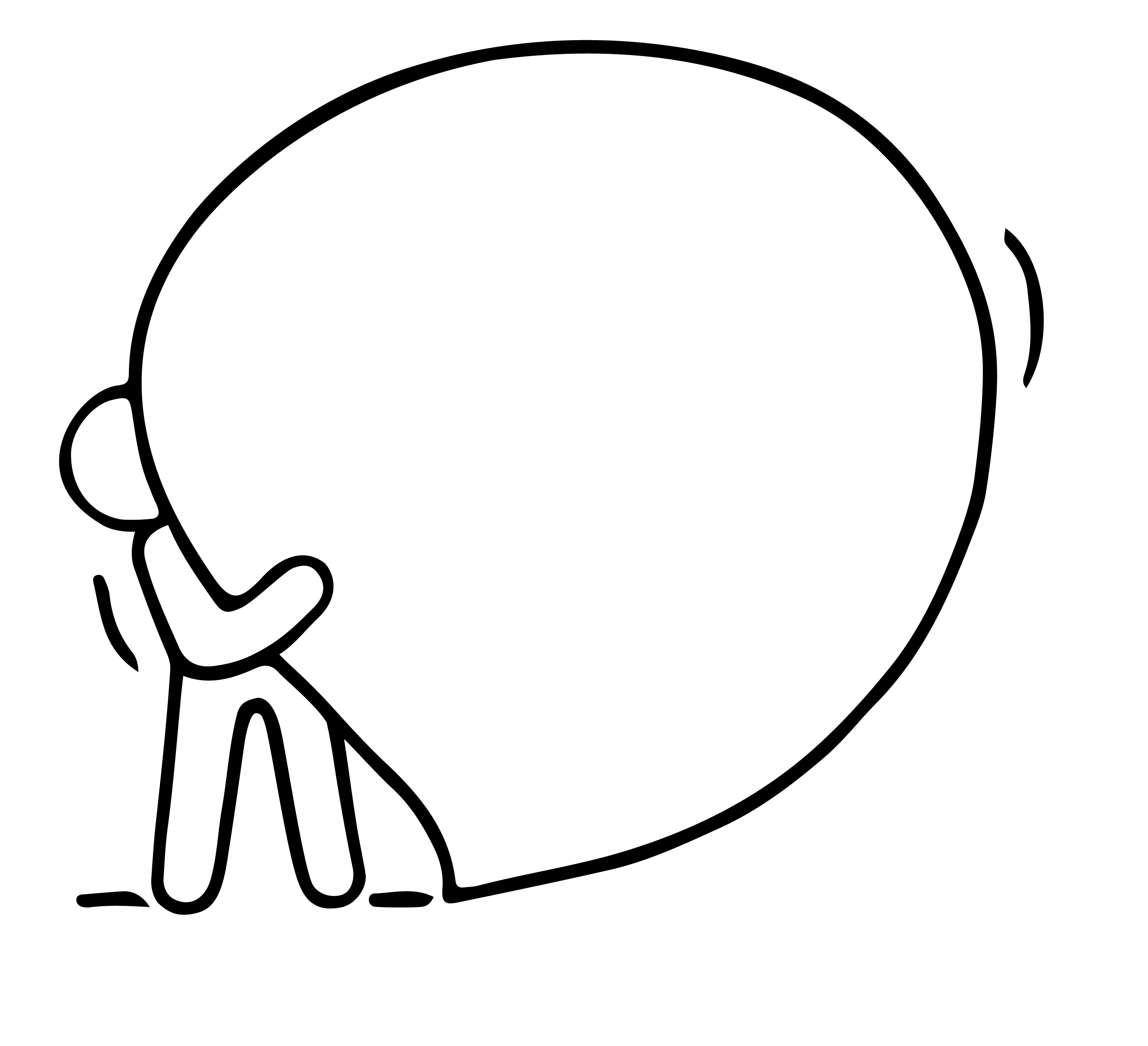 MARKTFORSCHUNG - DIE VERSCHIEDENEN TYPEN
Zwei Hauptarten der Marktforschung:
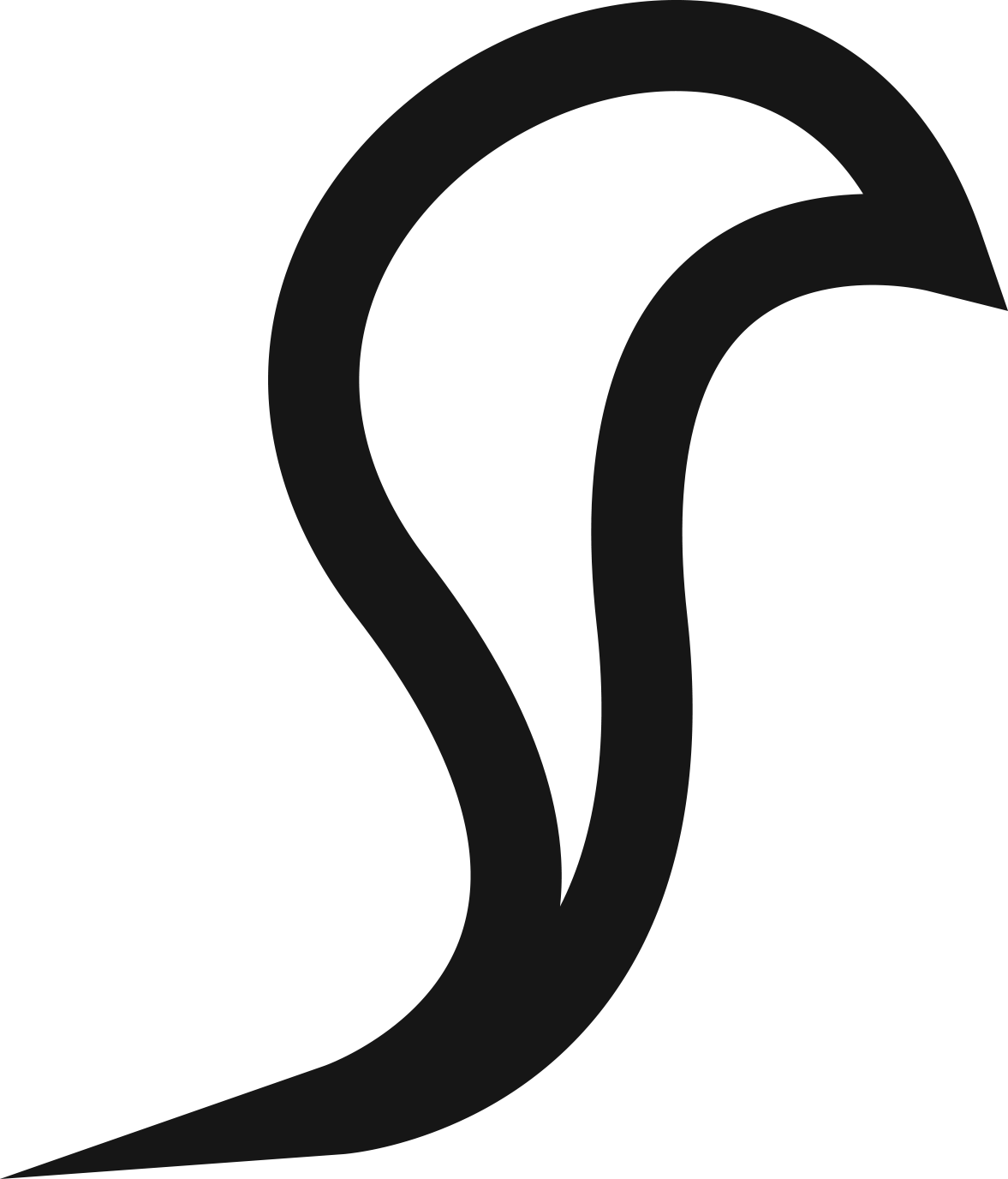 1.Qualitative Forschung(das WAS)
+
2. Quantitative Forschung(das WARUM)
Beide Typen haben unterschiedliche Arten von Techniken, Werkzeugen und Methoden.
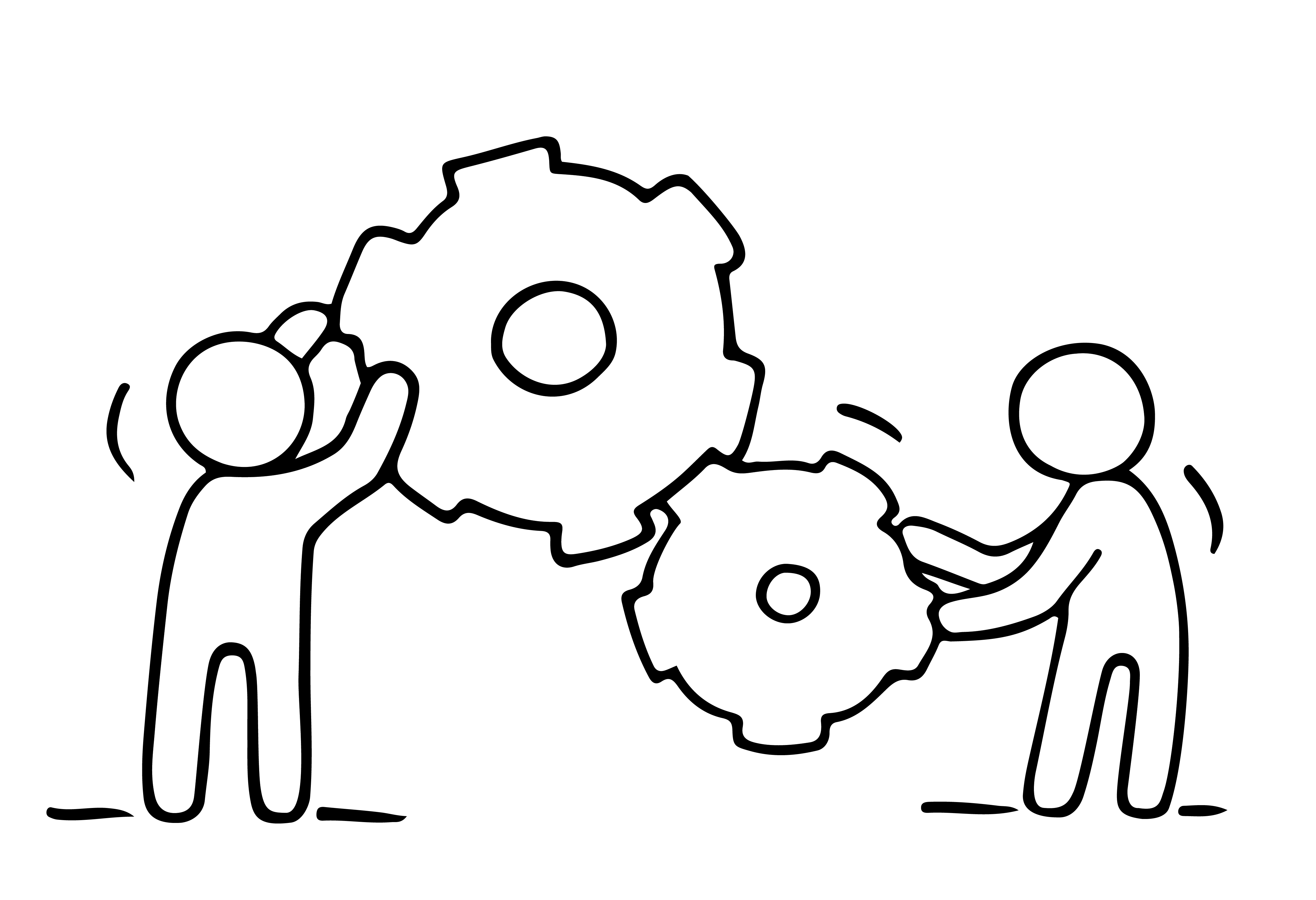 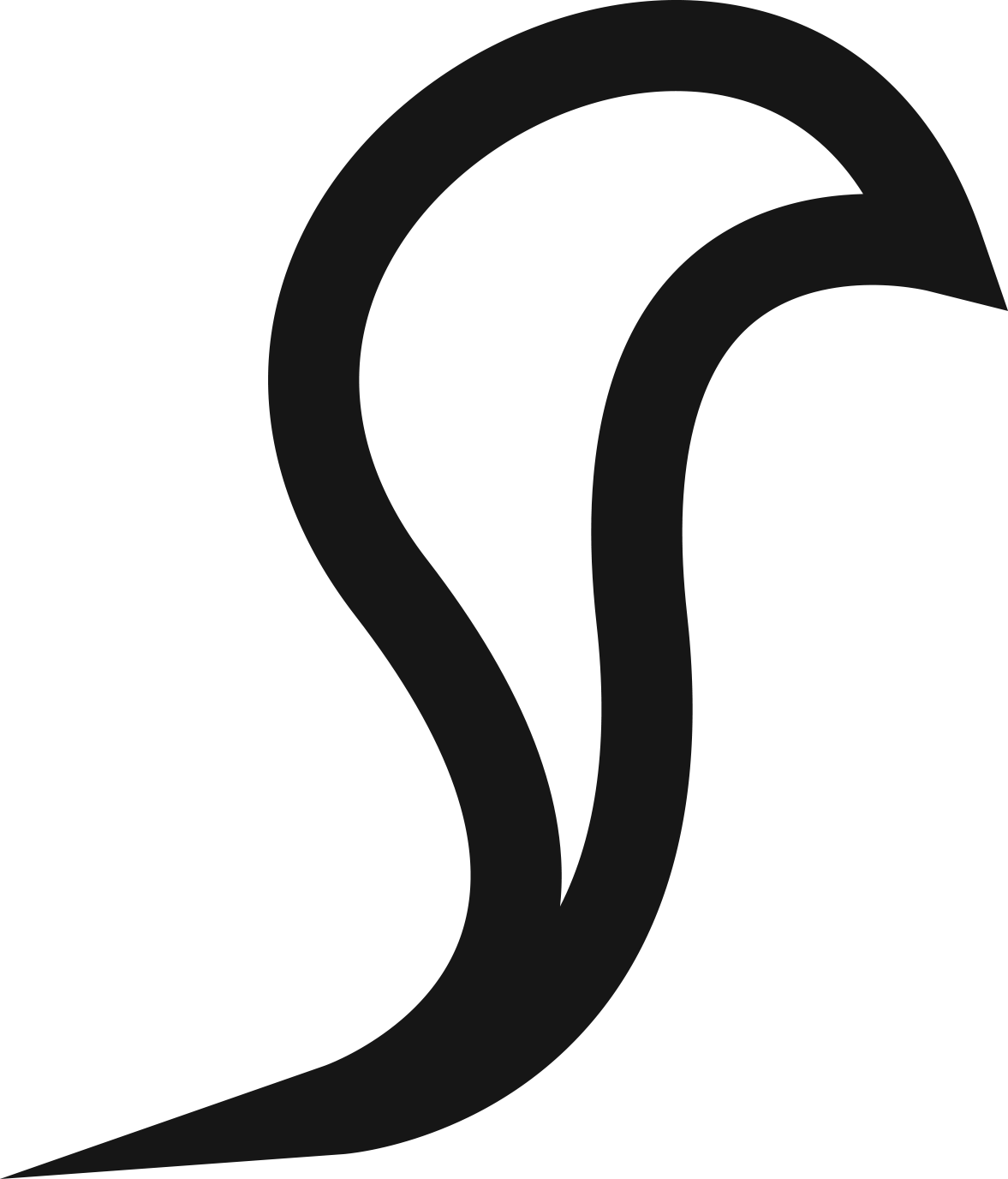 MARKTFORSCHUNG  QUANTITATIVE FORSCHUNG
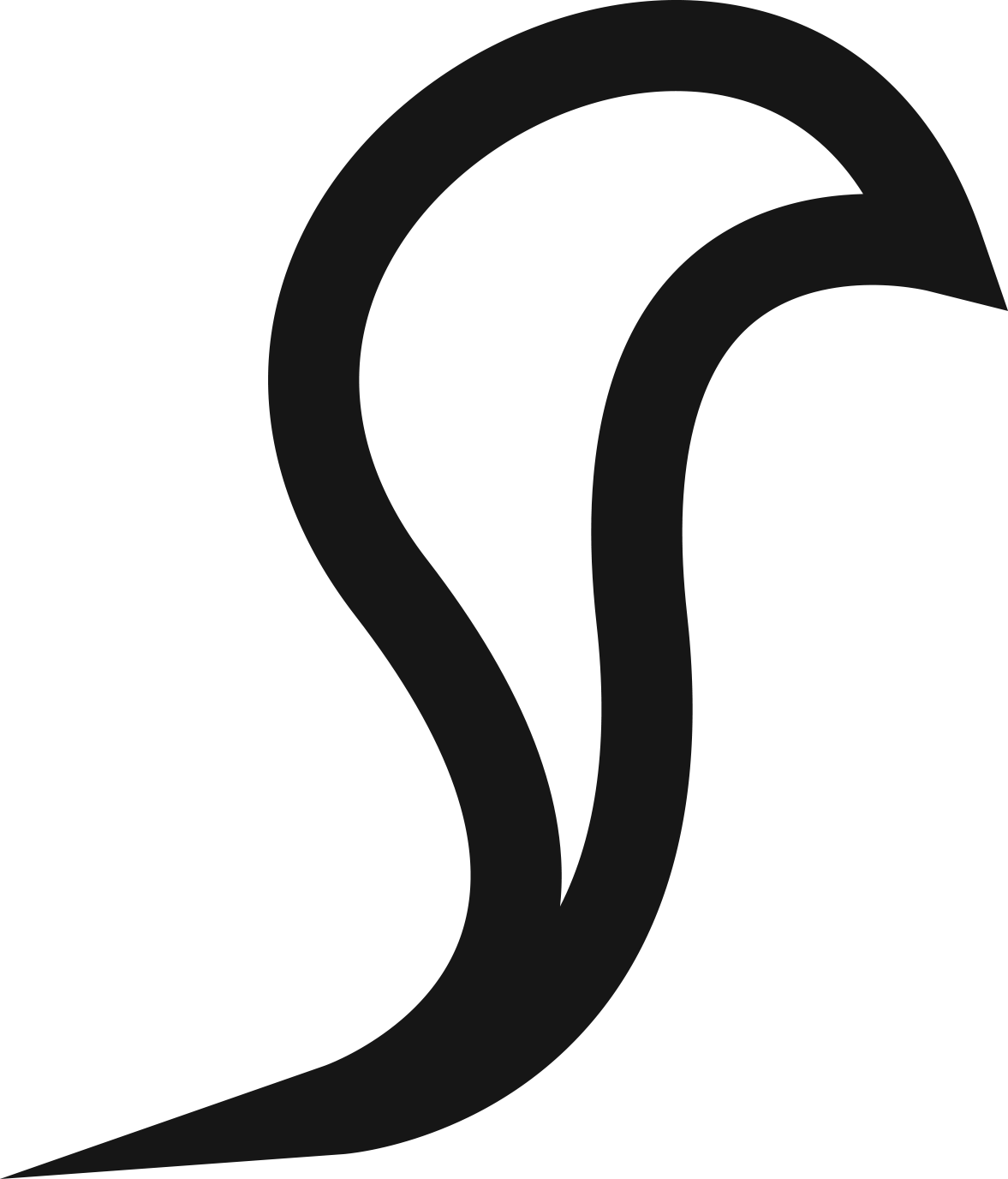 DAS WAS 

Erhalte verlässliche, faktische und statistische Daten, um wichtige Geschäftsentscheidungen zu treffen, z. B.: Wie viele Zielkunden interessieren sich für diesen Zusatznutzen? Alle Erkenntnisse sind faktisch, oft numerisch 
Beispiele: Zahlen, Statistiken, Daten, Diagramme 
Quantitative Forschung beinhaltet das Sammeln von Daten durch Sekundärforschung, Umfragen, Fragebögen.
Deine Aufgabe ist es, diese Daten zu finden, zu organisieren, zu analysieren und einfach zu kommunizieren. Das ist das "Was".
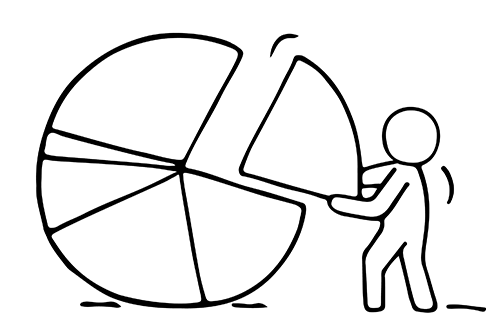 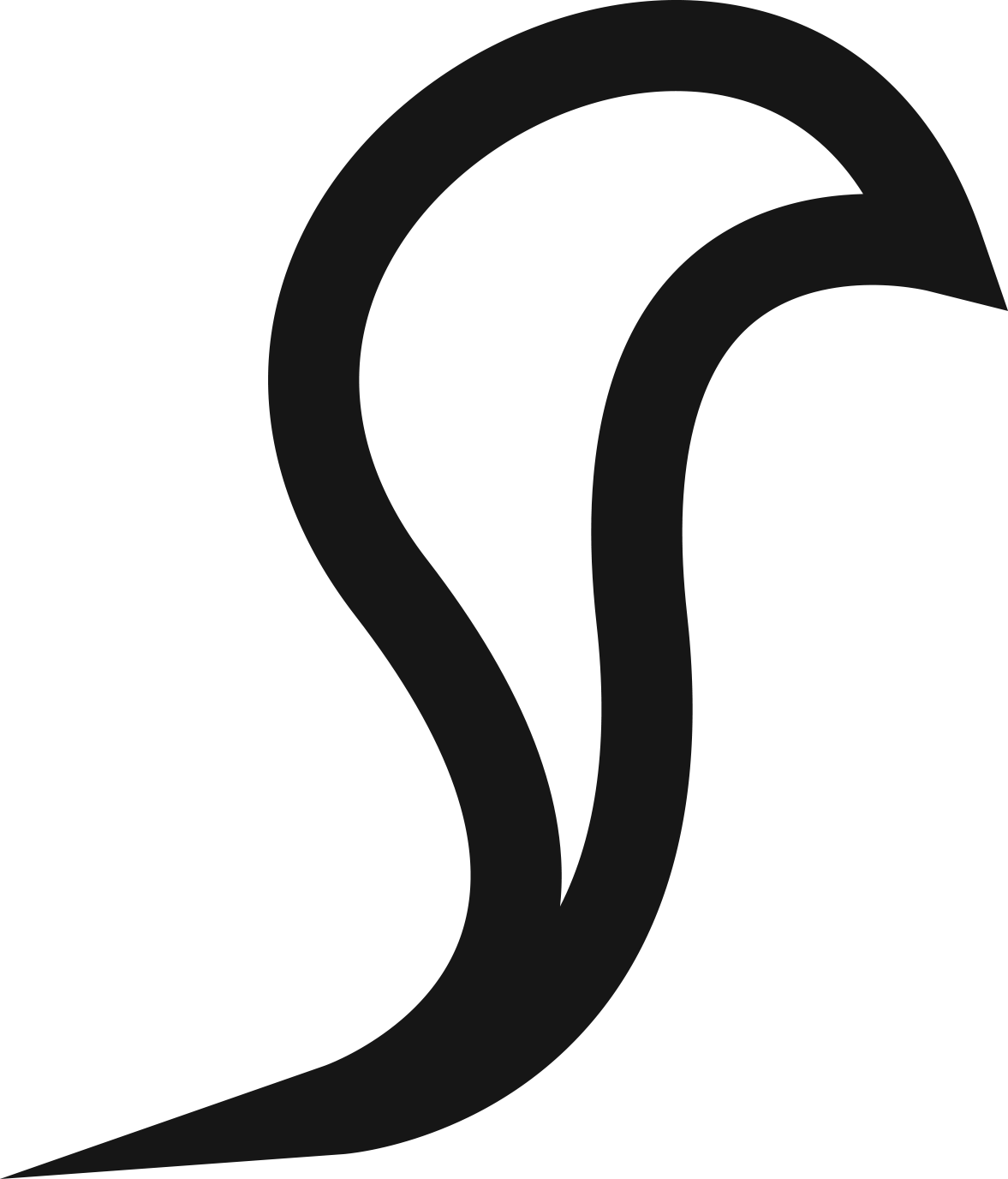 QUANTITATIVE FORSCHUNG - EINE GESCHÄFTSIDEE FINDEN
Geschäftsdaten: Das sind Informationen über Menschen, Orte, Dinge, Geschäftsregeln und Ereignisse in Bezug auf den Betrieb eines Unternehmens. Diese Daten sind voller Potenzial, wenn man lernen kann, an sie heranzukommen. 
Die Aufgabe von Daten ist es, dich darin zu stärken, Entscheidungen auf Basis von Fakten, Trends und statistischen Zahlen zu treffen. Aber bei so vielen Informationen da draußen musst du in der Lage sein, das Chaos zu durchschauen und die richtigen Informationen zu erhalten, damit du die besten Entscheidungen über Strategie und Wachstum treffen kannst.
ZIELMARKT ERFORSCHEN & TESTEN  AUSWERTEN DER DATEN
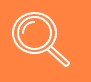 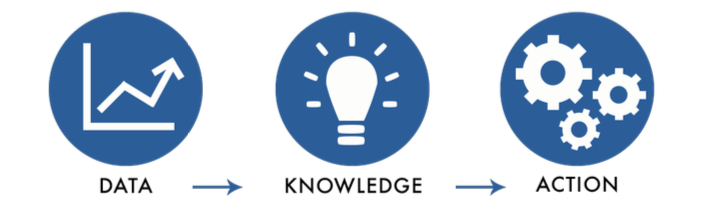 Die Analyse der Daten ist der Punkt, an dem es interessant wird. Bringe die nützlichen Informationen zusammen, komme zu Schlussfolgerungen und unterstütze die Entscheidungsfindung. 
Es ist eine gute Idee, eine Zusammenfassung darüber zu erstellen, was die wichtigsten Ergebnisse sind und wie dein Unternehmen darauf reagiert.
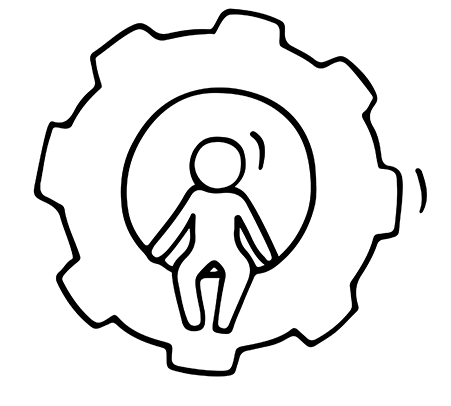 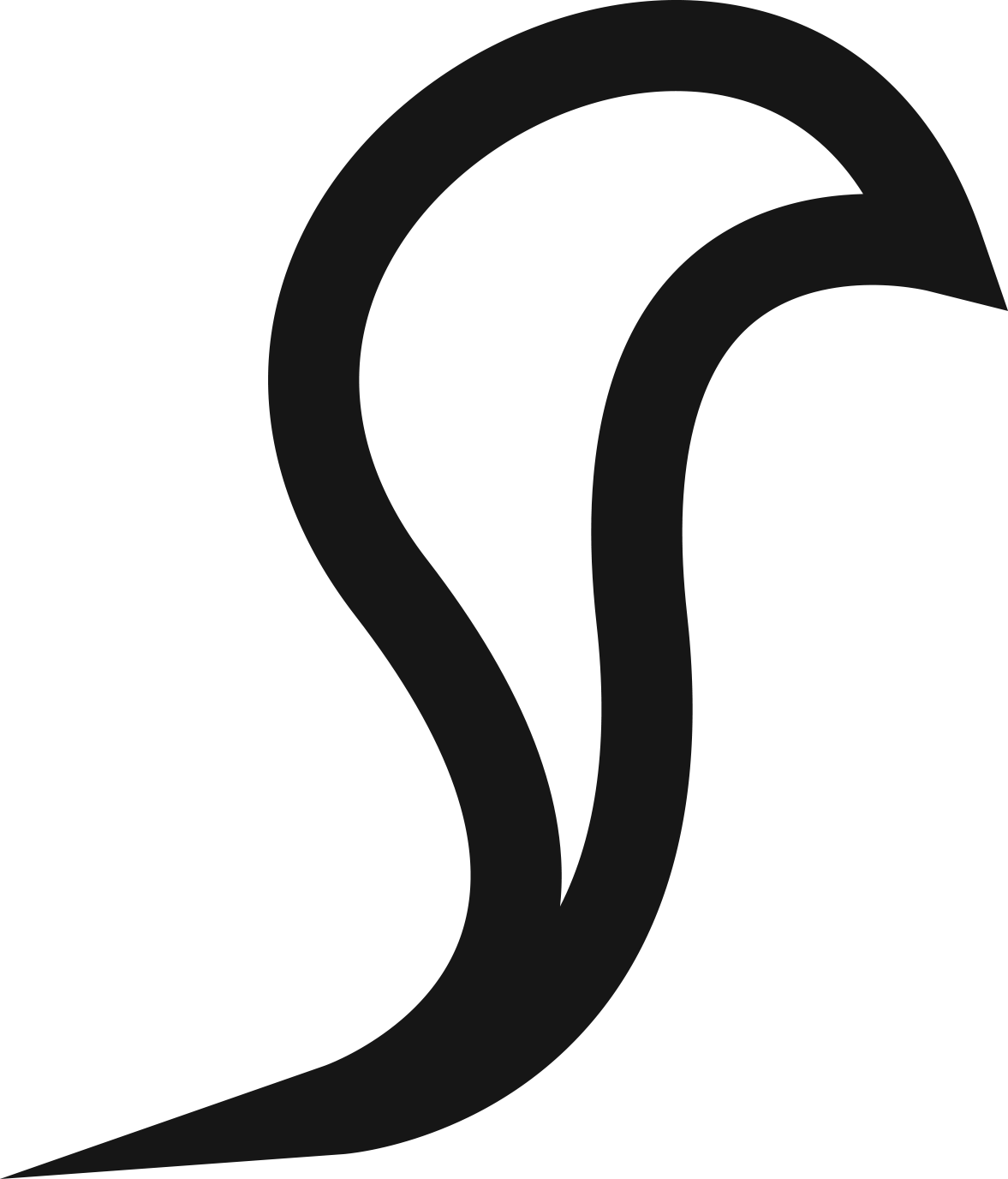 HAUPTTECHNIKEN
Beispiele aus der quantitativen Forschung:

Der Markt selbst: Lese über deine Nische in Fachzeitschriften / nationaler Presse / Verbrauchermedien, aber verfolge die Informationen immer zur ursprünglichen Quelle zurück. 
Branchenverbände wie z. B. Lebensmittel, Handwerk und Design, Einzelhandel, Maschinenbau - auf regionaler und staatlicher Ebene auch Branchenverbände für die Branche, auf die du dich konzentrierst.
Google: Kann dich zu Marktforschungsberichten wie Mintel oder Foresster führen.
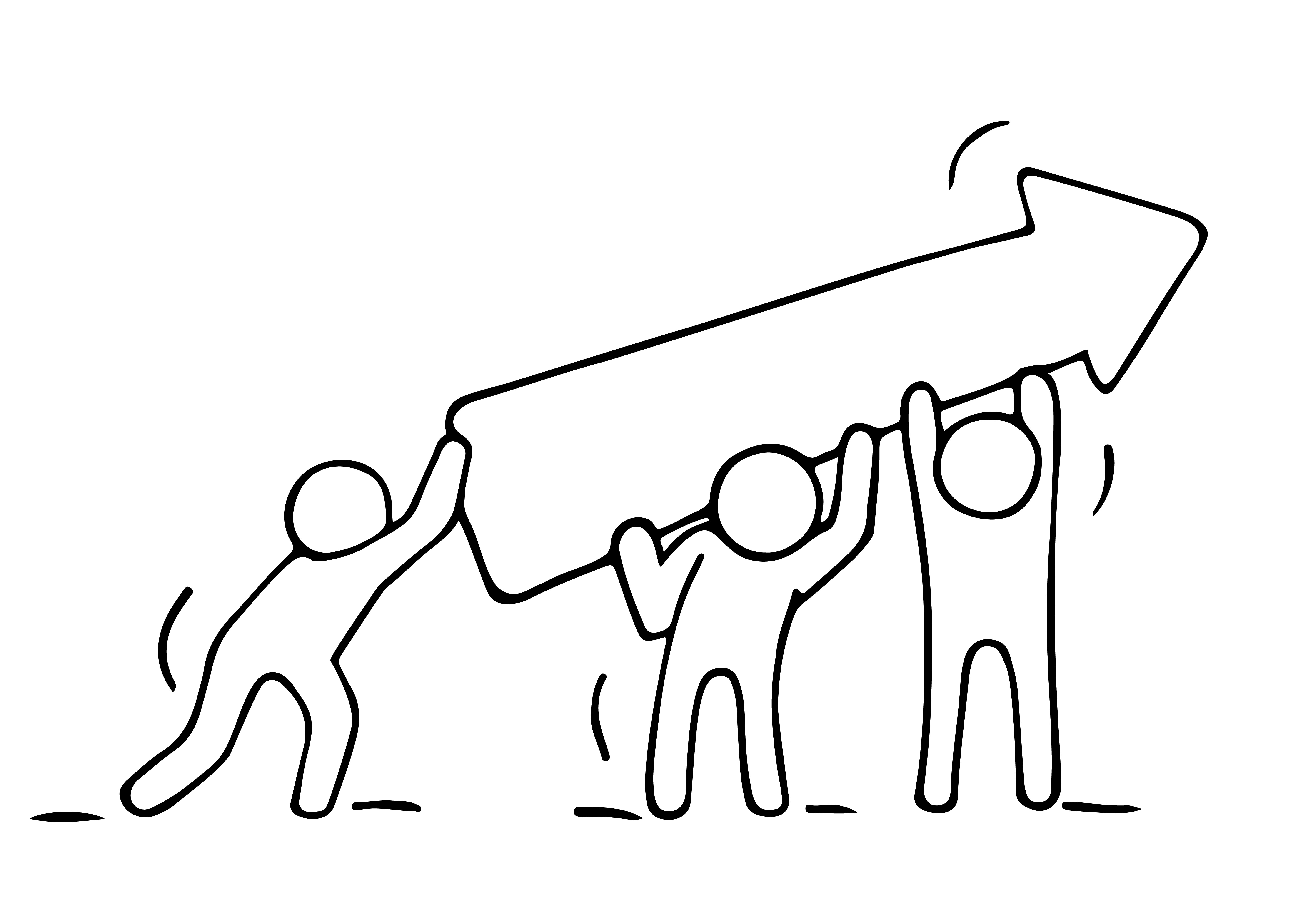 MARKTFORSCHUNG  QUALITATIVE FORSCHUNG
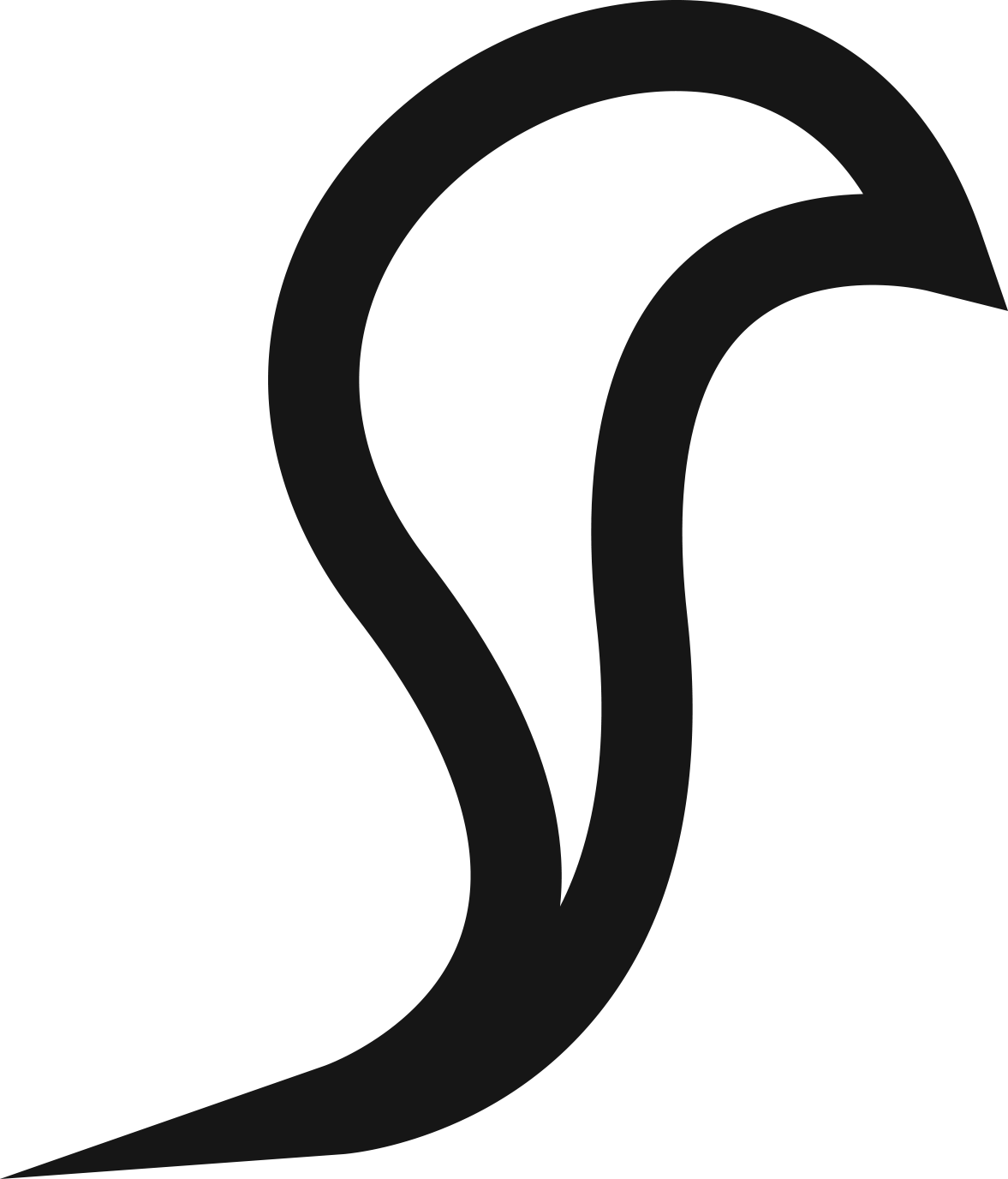 DAS WARUM

Der Zweck der qualitativen Forschung ist es, ein tieferes Verständnis und Einblicke in die Gründe für den Kauf oder das Verhalten eines Kunden zu erhalten. Dies ist das "Warum", z.B. was du magst oder nicht magst, was du von einem Produkt hältst usw. Du ermittelst die Motivation oder die Entscheidungsfindung der Kunden durch genaue Beobachtung, z.B. in einer kleinen Gruppe, in Interviews oder bei einer persönlichen Begegnung.
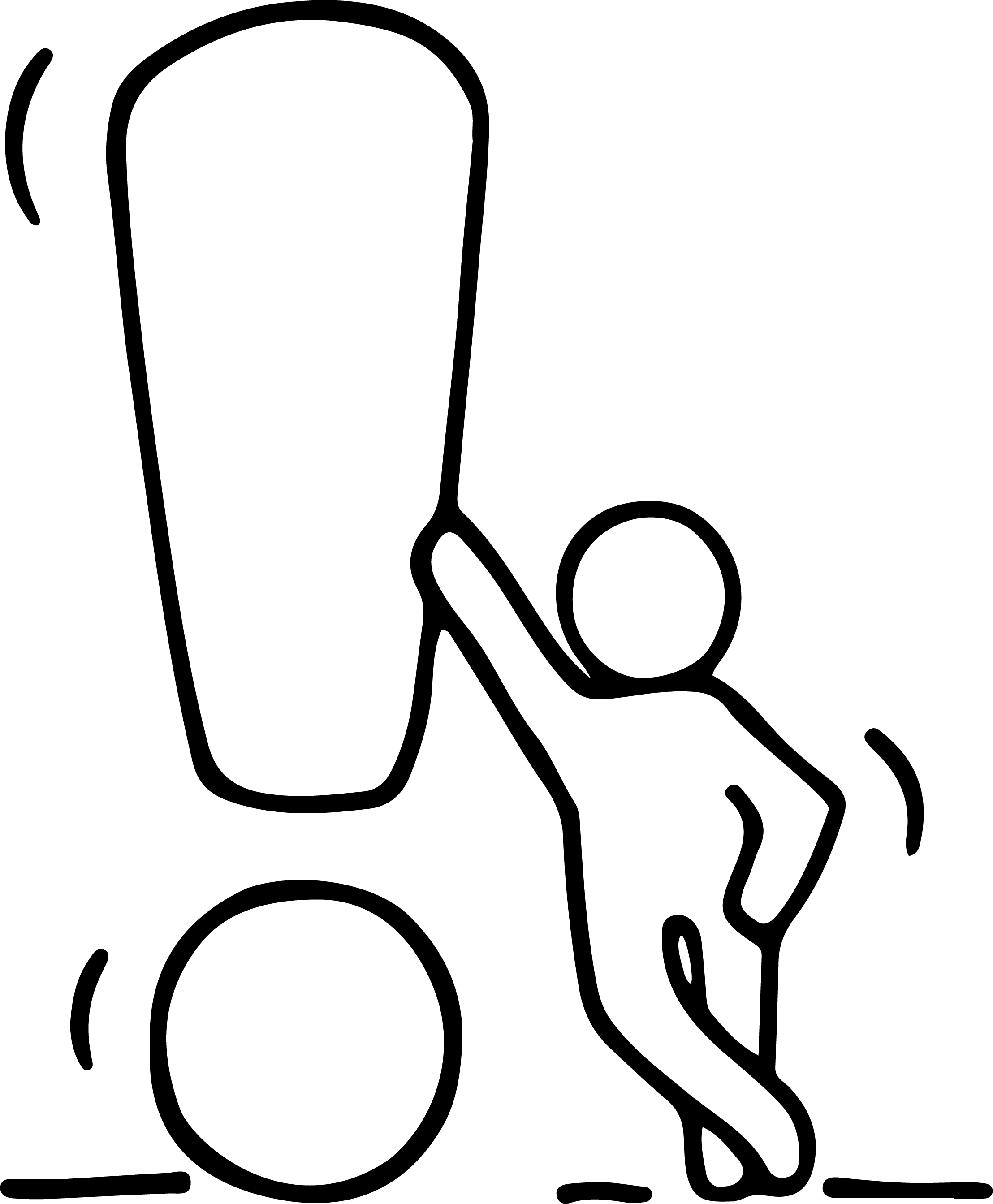 MARKTFORSCHUNG  QUALITATIVE FORSCHUNG
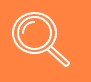 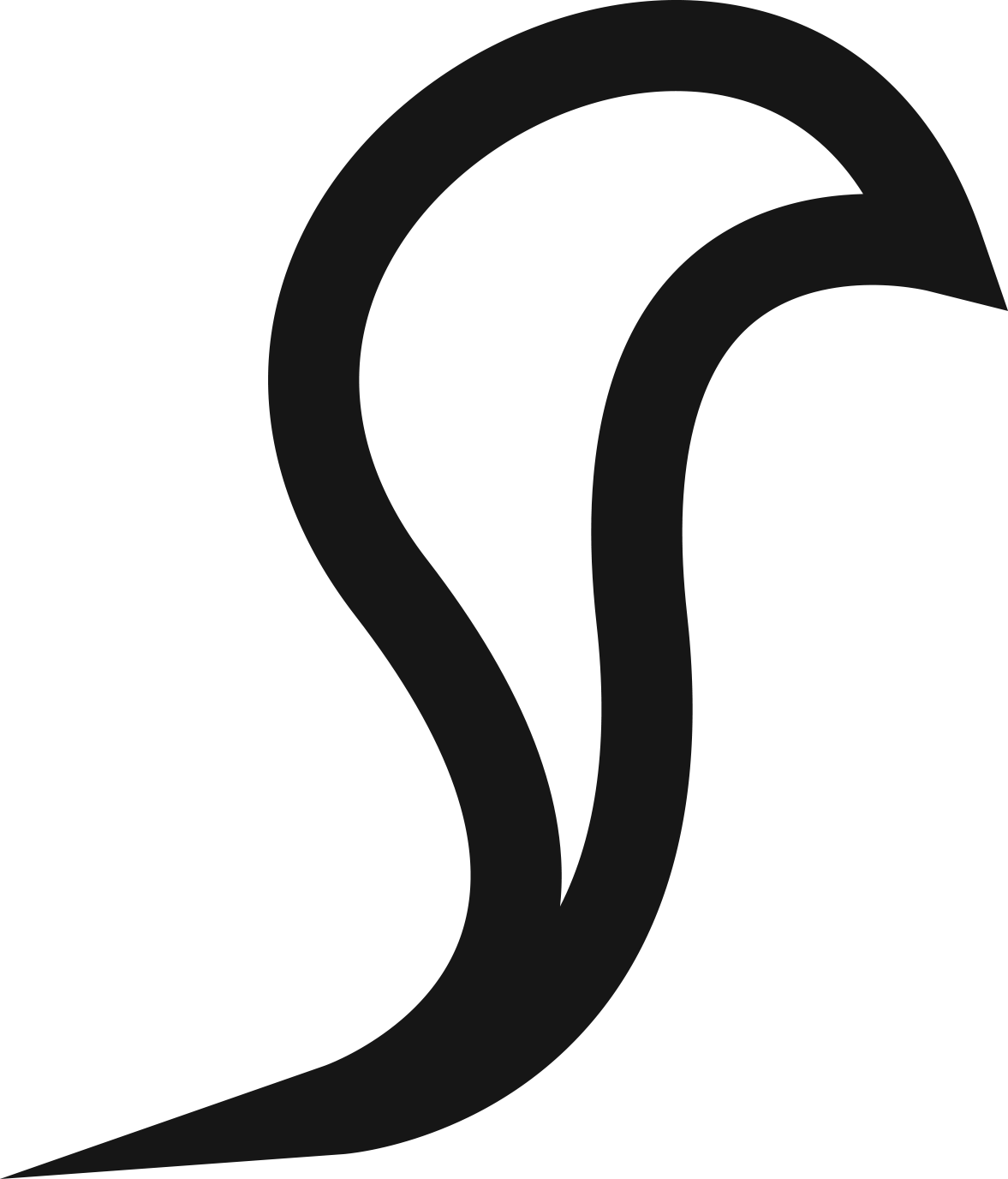 Basiert auf deiner eigenen Marktforschung, nicht statistisch valide 
Beispiele: Vorlieben, Vorhaben, Meinungen, Motivationen, Haltungen 

Beispielfragen: 
Will es jemand haben? 
Werden sie es kaufen? 
Was denken sie? 
Wie nehmen sie mein Angebot wahr? 
Was ist ihre Meinung oder Einstellung?
MARKTFORSCHUNG  QUALITATIVE FORSCHUNG
Qualitative Forschung bedeutet, wie Steve Blank es ausdrückt, „Gehe raus aus dem Gebäude.“
Ein Beispiel wäre, mit 20 Personen über deine Idee zu sprechen. 
Beginne mit:  „Hallo, ich recherchiere für ein Projekt XYZ. Kann ich Ihnen ein paar Fragen stellen?“
Wenn sie ja sagen, ist die nächste Aufgabe, nach ihren Konsumgewohnheiten für die Produktidee zu fragen.
WATCH
Serienunternehmer Steve Blank erklärt, wie Unternehmer scheitern, wenn sie zu lange warten, um echtes Kundeninteresse an ihren Produkten zu messen.
Um das Video mit deutschen Untertiteln zu sehen, bitten wir dich, den Youtube-Link im Browser zu öffnen. Klicke dafür auf das Youtube-Symbol unten rechts. Anschließend kannst du mit einem Klick auf „Untertitel“ die englischen Untertitel aktivieren. Um nun die deutsche Untertitelung einzustellen, gehe bitte auf „Einstellungen“ -> „Untertitel“ -> „Automatisch übersetzen“ und wählen aus den angeführten Sprachen die Option „Deutsch“.
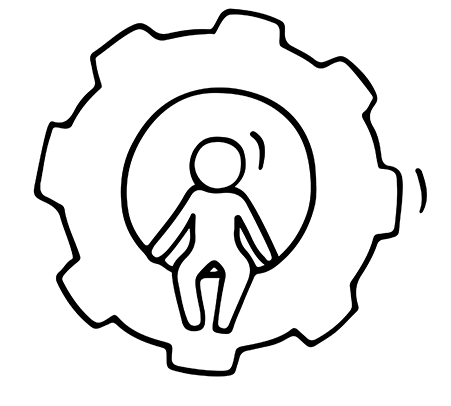 Verwenden sie das Produkt XYZ (des Konkurrenten)? Warum oder warum nicht? 
Wann verwenden sie XYZ? Gibt es etwas, was sie bei der Verwendung von XYZ frustriert?
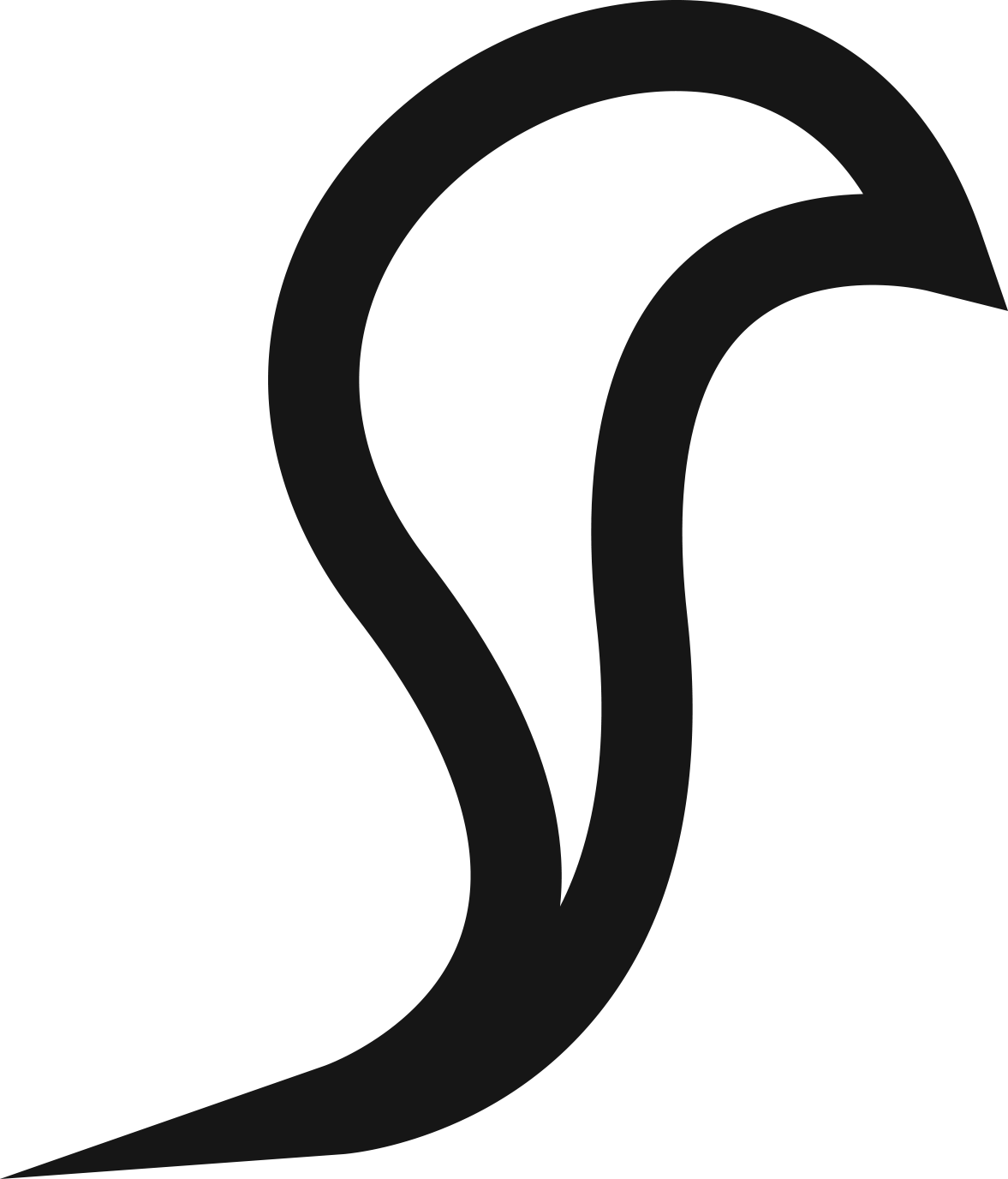 Ihre Antworten verraten dir, ob sie deine Zielkunden sind und ob etwas auf dem Markt fehlt, das du anbieten kannst. Sobald du verstehst, mit wem du es zu tun hast, erkläre ihnen deine Idee kurz und bündig, frage: „Was hältst du davon?" Und höre dann zu. Grabe immer tiefer, falls sie sagen: „Das ist eine tolle Idee!", dann frage warum.
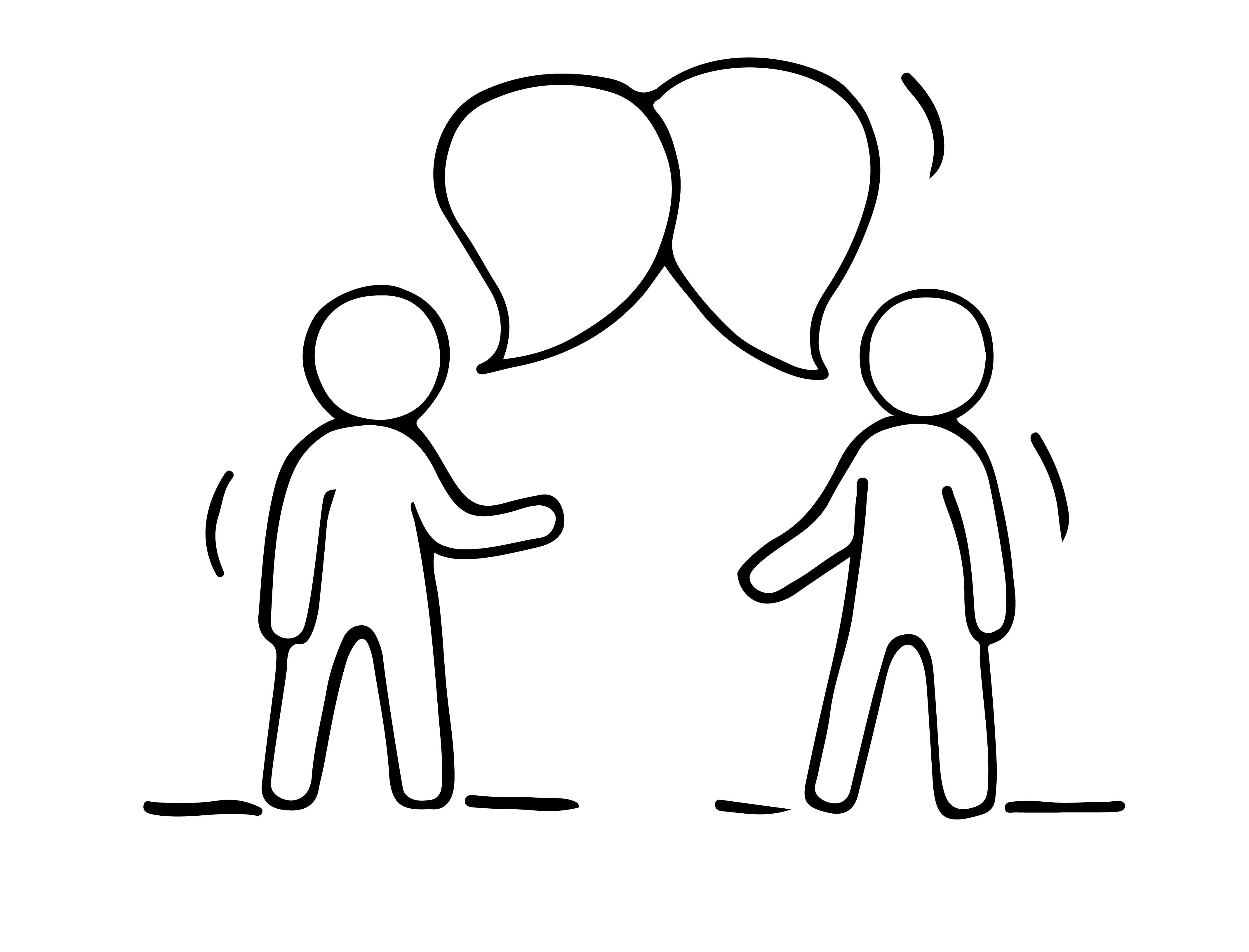 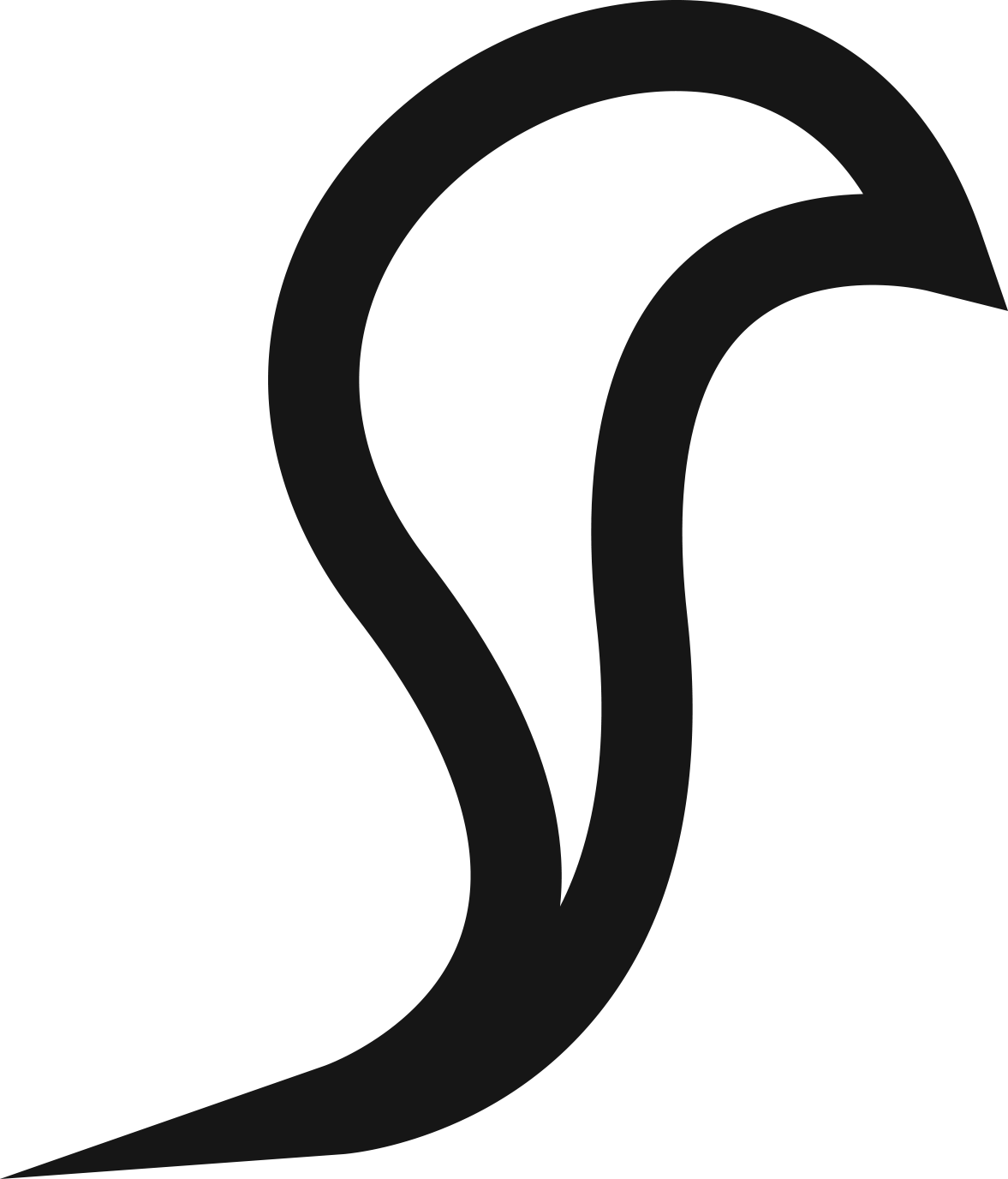 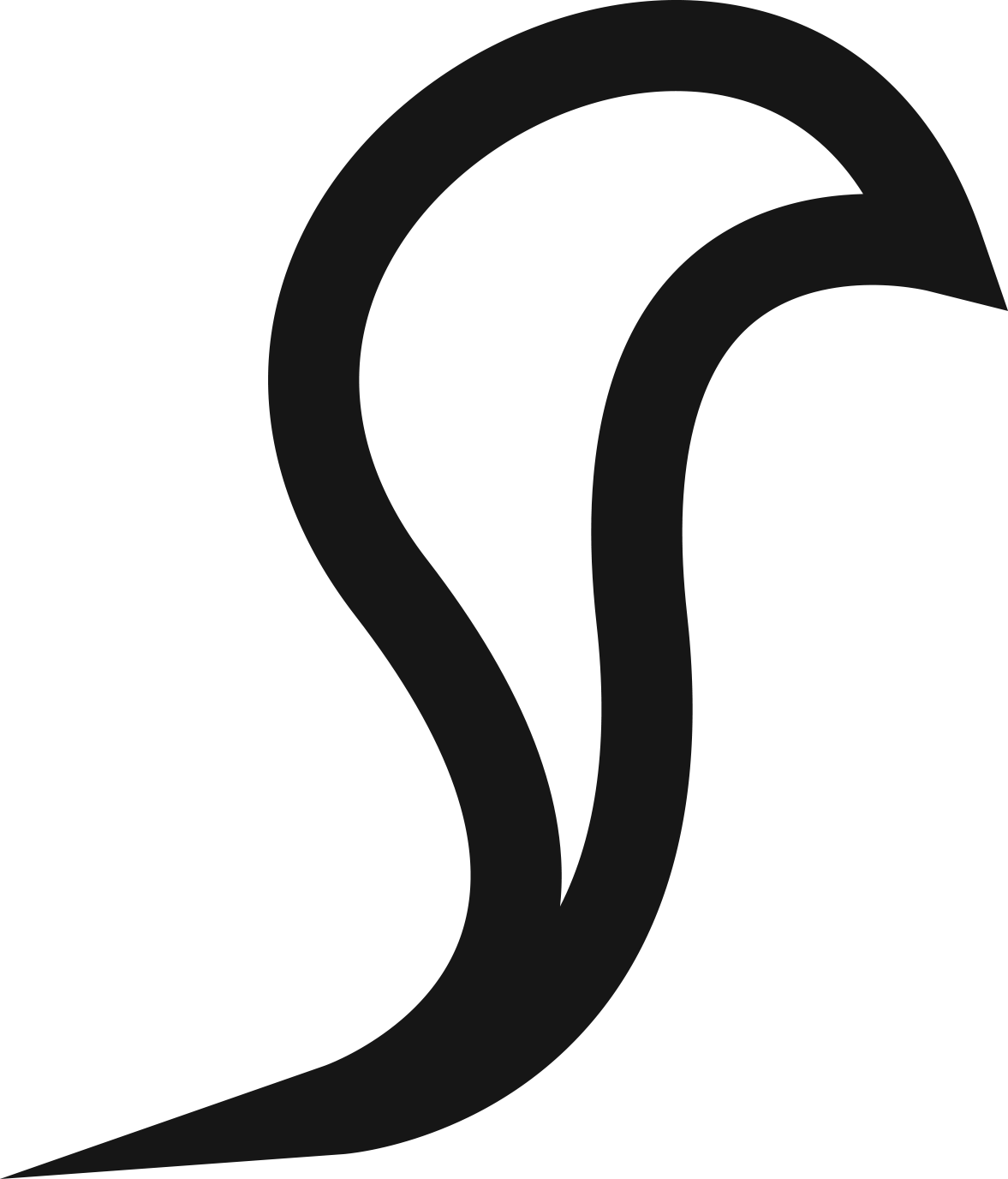 MARKTFORSCHUNG - QUANTITATIVE VS. QUALITATIVE FORSCHUNG
Typischerweise wird eine robuste Marktforschung sowohl quantitative als auch qualitative Forschungsmethoden beinhalten. 
Beide liefern gleichermaßen wertvolle Erkenntnisse. 
Lege zunächst fest, welche Informationen das Unternehmen benötigt. Was ist der Zweck und was hoffst du zu erreichen, z.B. Einblicke, Informationen?  
Wer muss erforscht werden und wie viele?
Wie lange hast du Zeit?
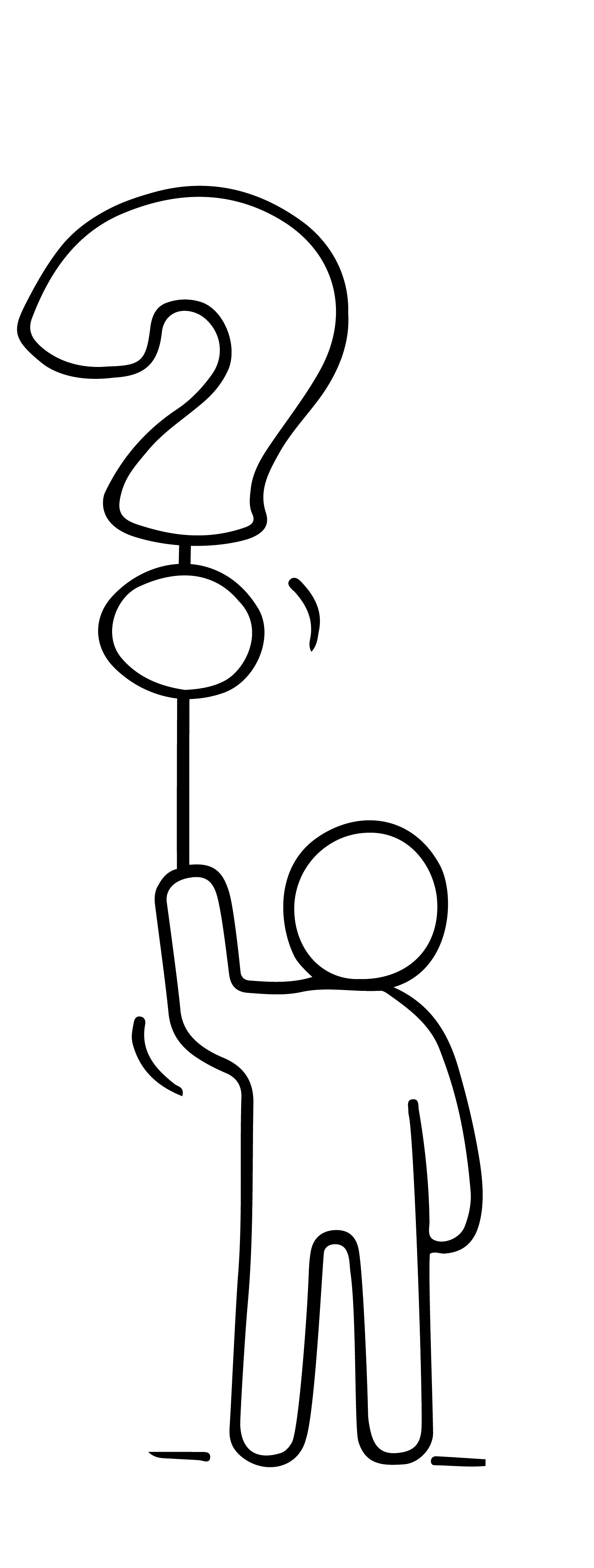 WICHTIGSTE TECHNIKEN DER QUALITATIVEN FORSCHUNG
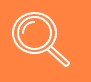 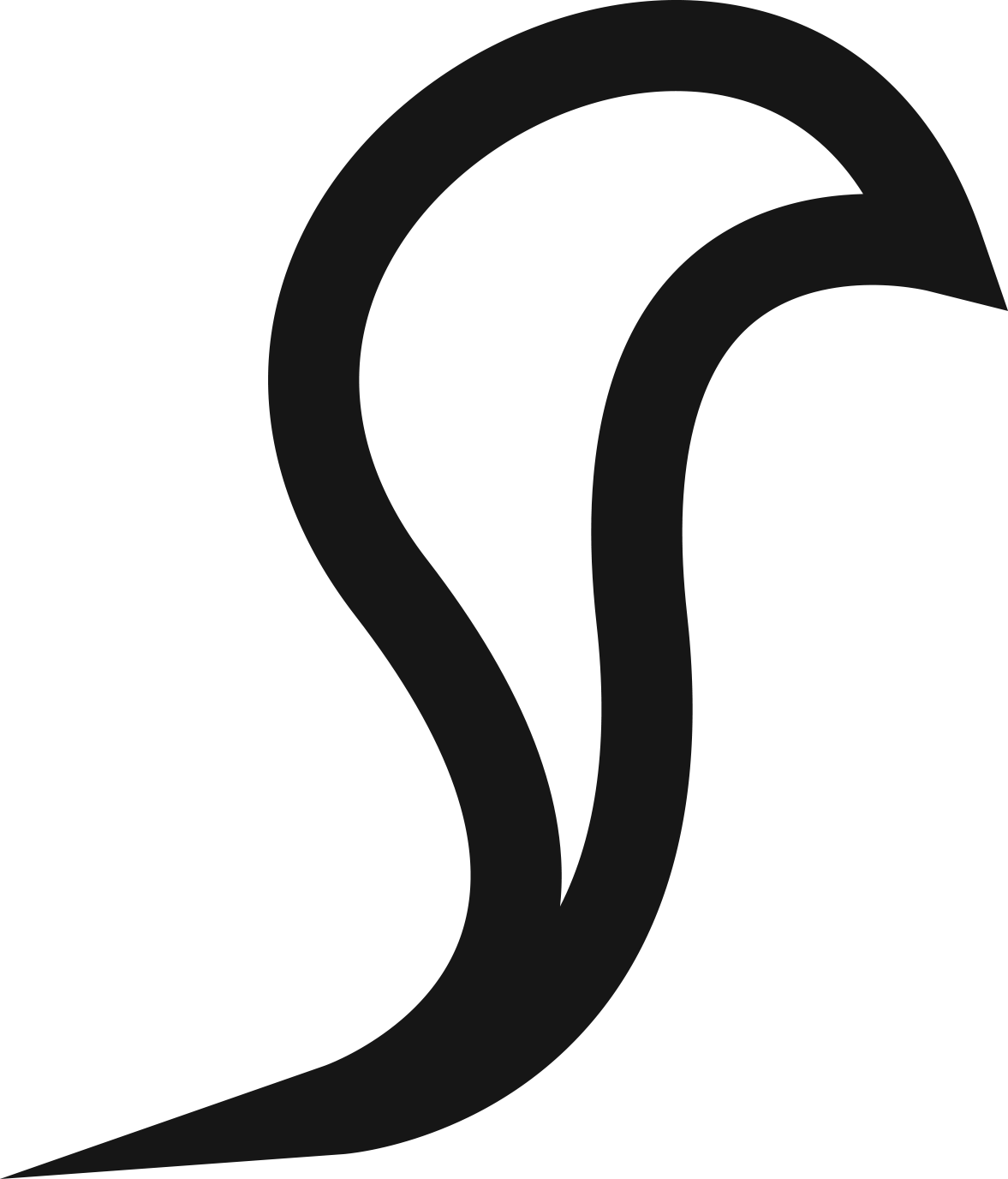 Tiefeninterviews
Fokus-Gruppen
Marktforschungs-Online-Communities (MROC), z.B. LinkedIn-Gruppen 
„Zuhör-Plattformen“ wie z.B. Blogs, Foren usw.
Fragebögen / Umfragen - online, persönlich, telefonisch oder per Post 
Mystery Shopping (Testkäufe)
Beobachtungen
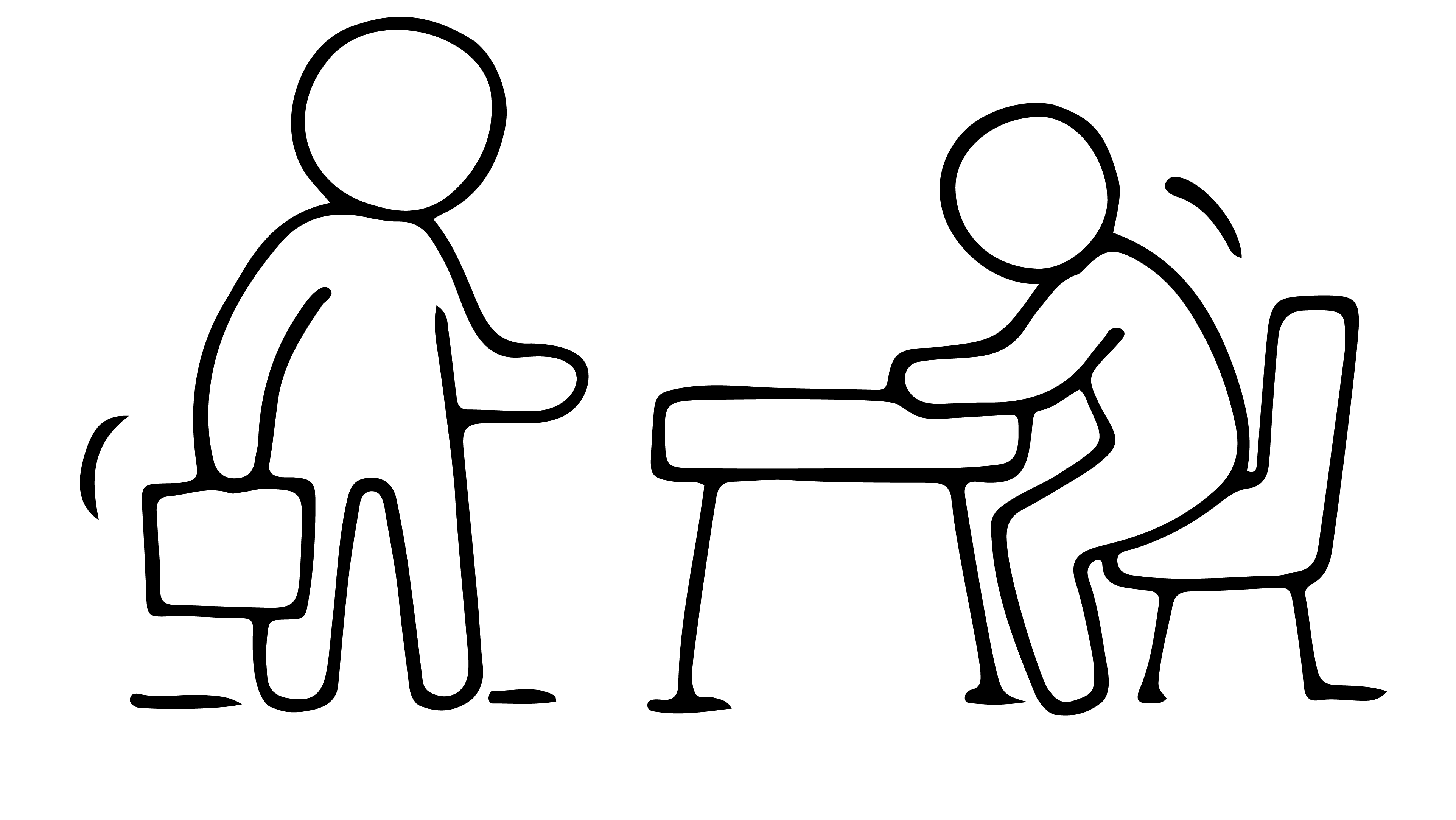 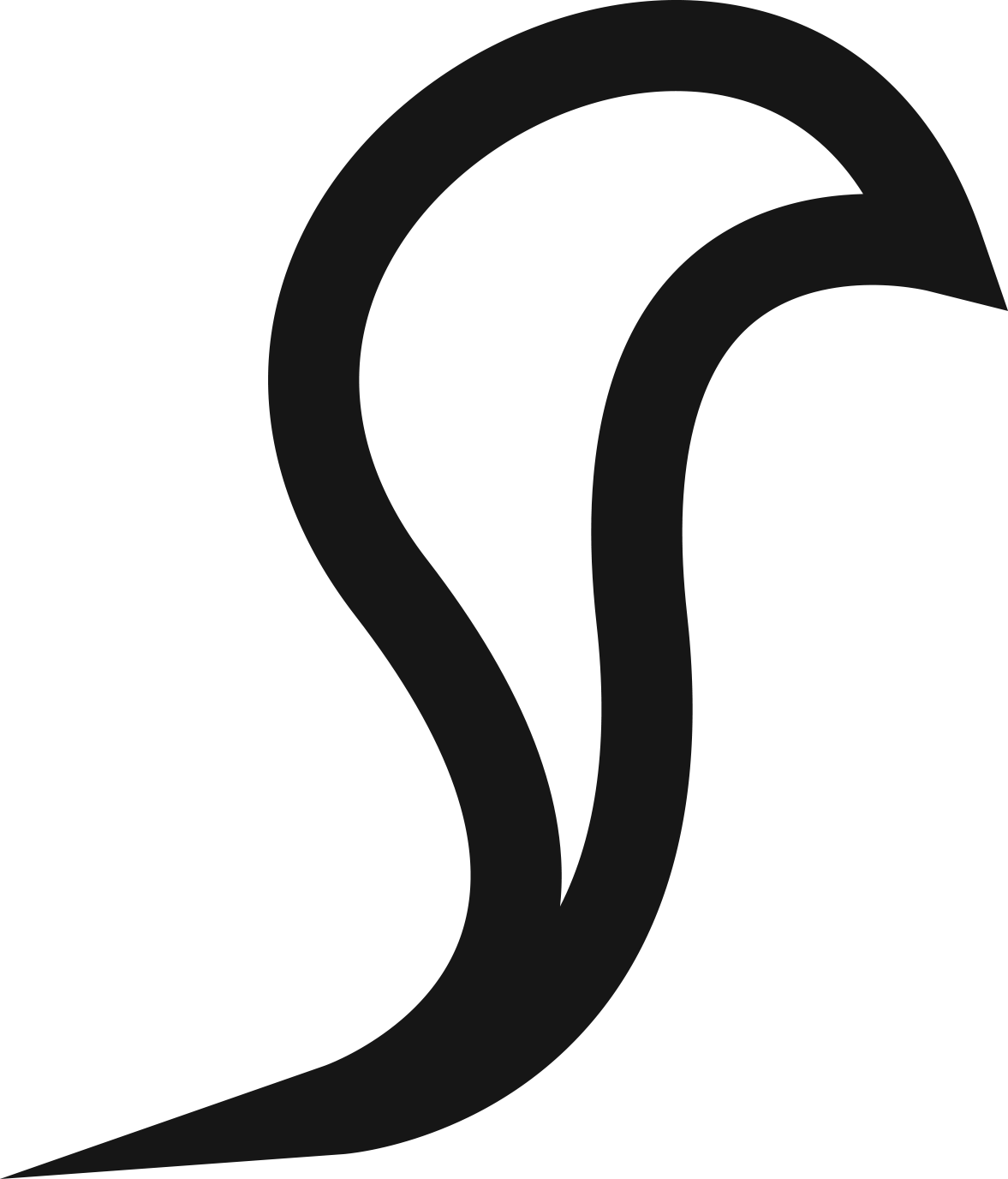 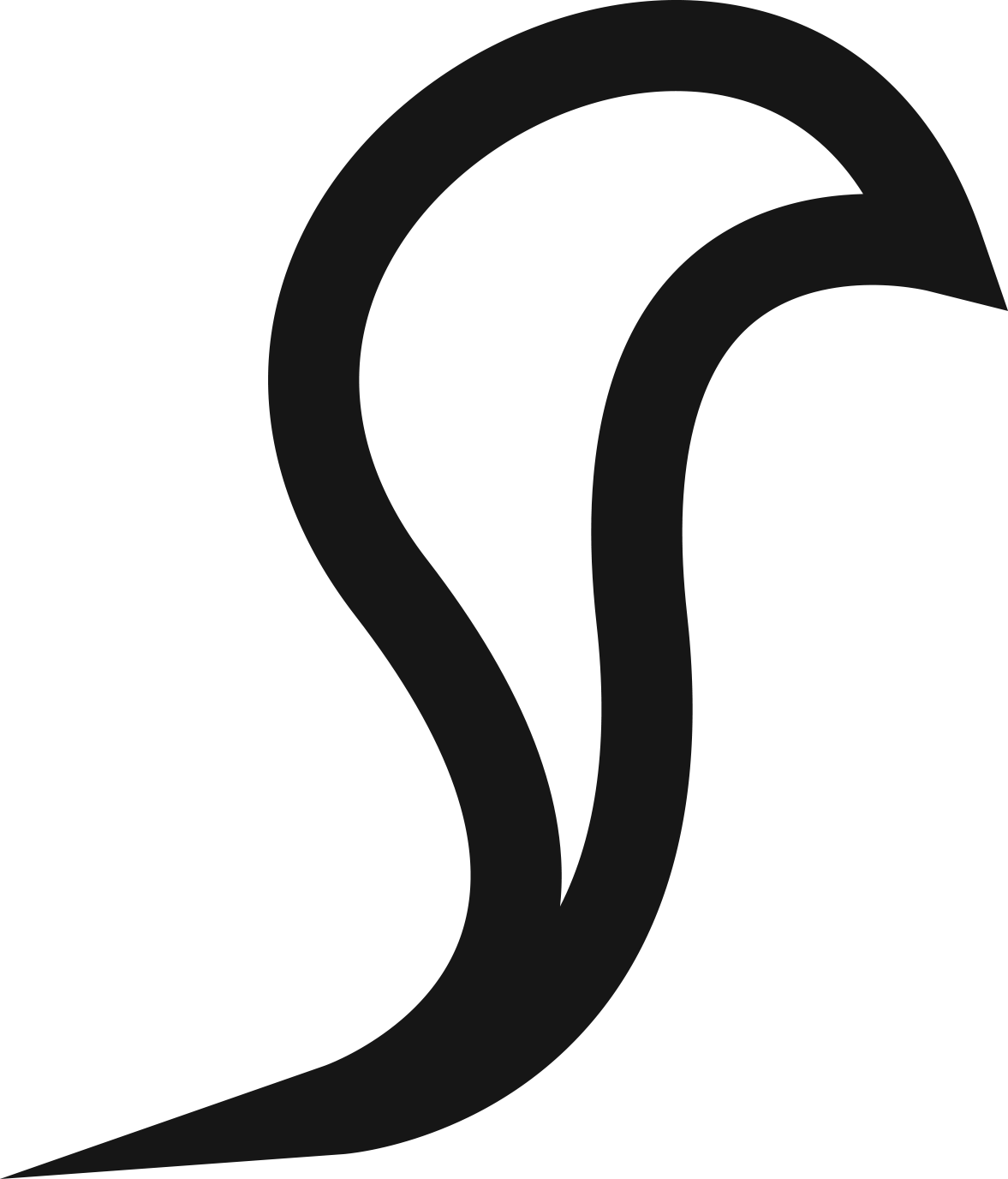 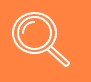 PERSÖNLICHE GESPRÄCHE
PERSÖNLICHE GESPRÄCHE
Führe ein Einzelinterview durch, indem du deinem Gesprächspartner eine Reihe von halbstrukturierten und bohrenden Fragen stellst, normalerweise während eines persönlichen Treffens. 
Du brauchst gute zwischenmenschliche Fähigkeiten und musst aktiv zuhören. 
Vorteile: Flexibilität, man kann viele tief gehende Informationen von einer Person sammeln. 
Achte auf deine eigene Voreingenommenheit als Interviewerin.
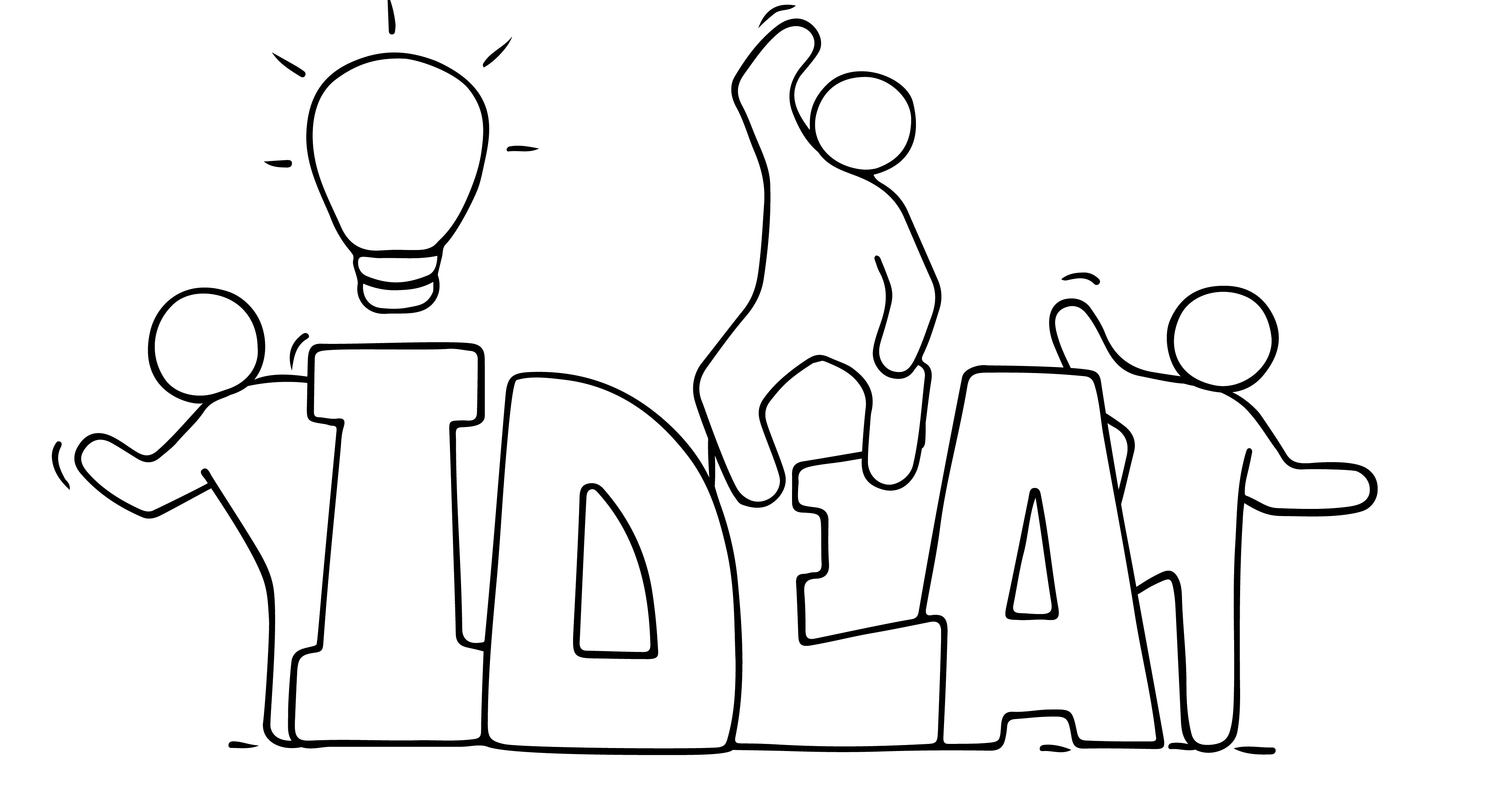 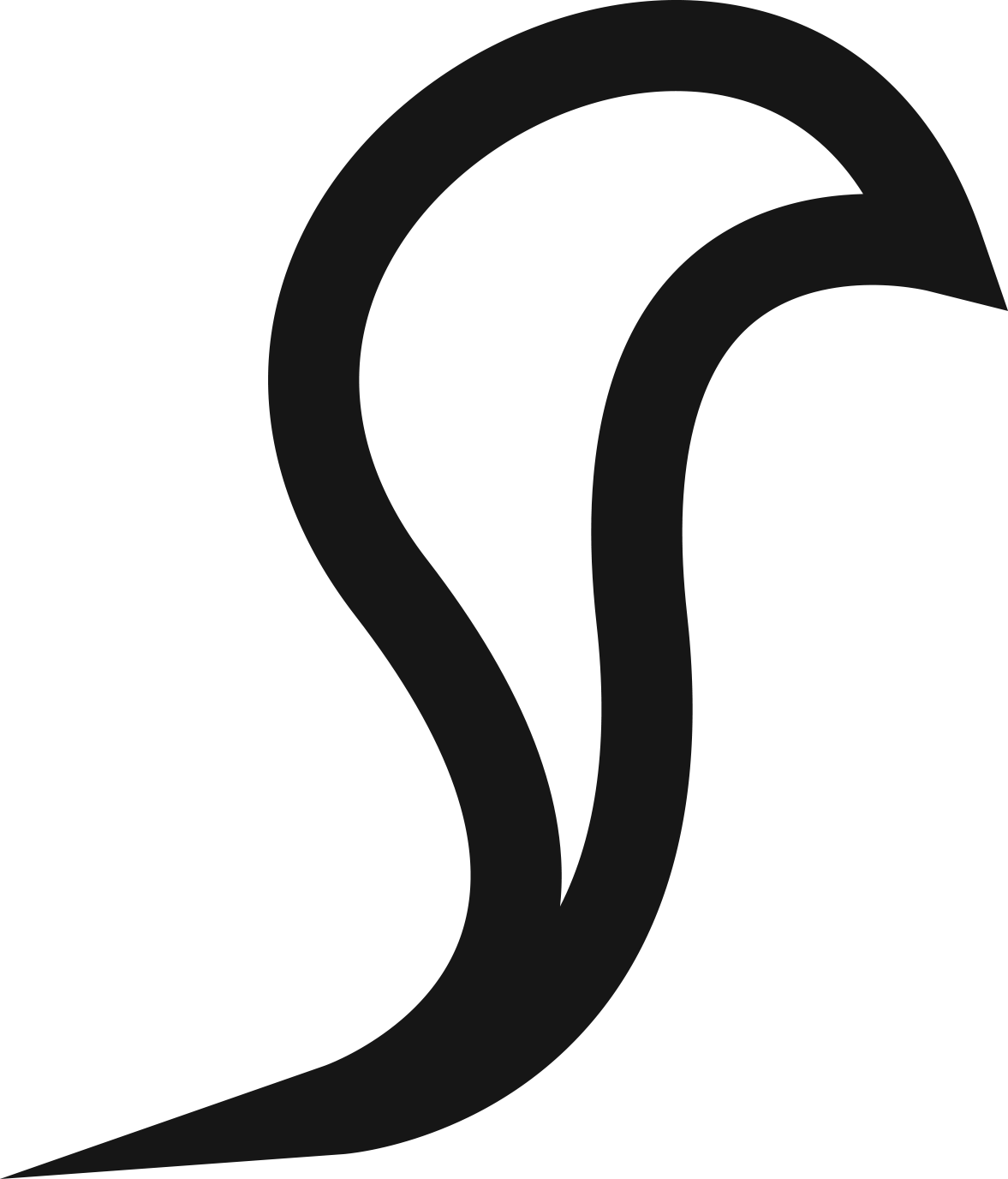 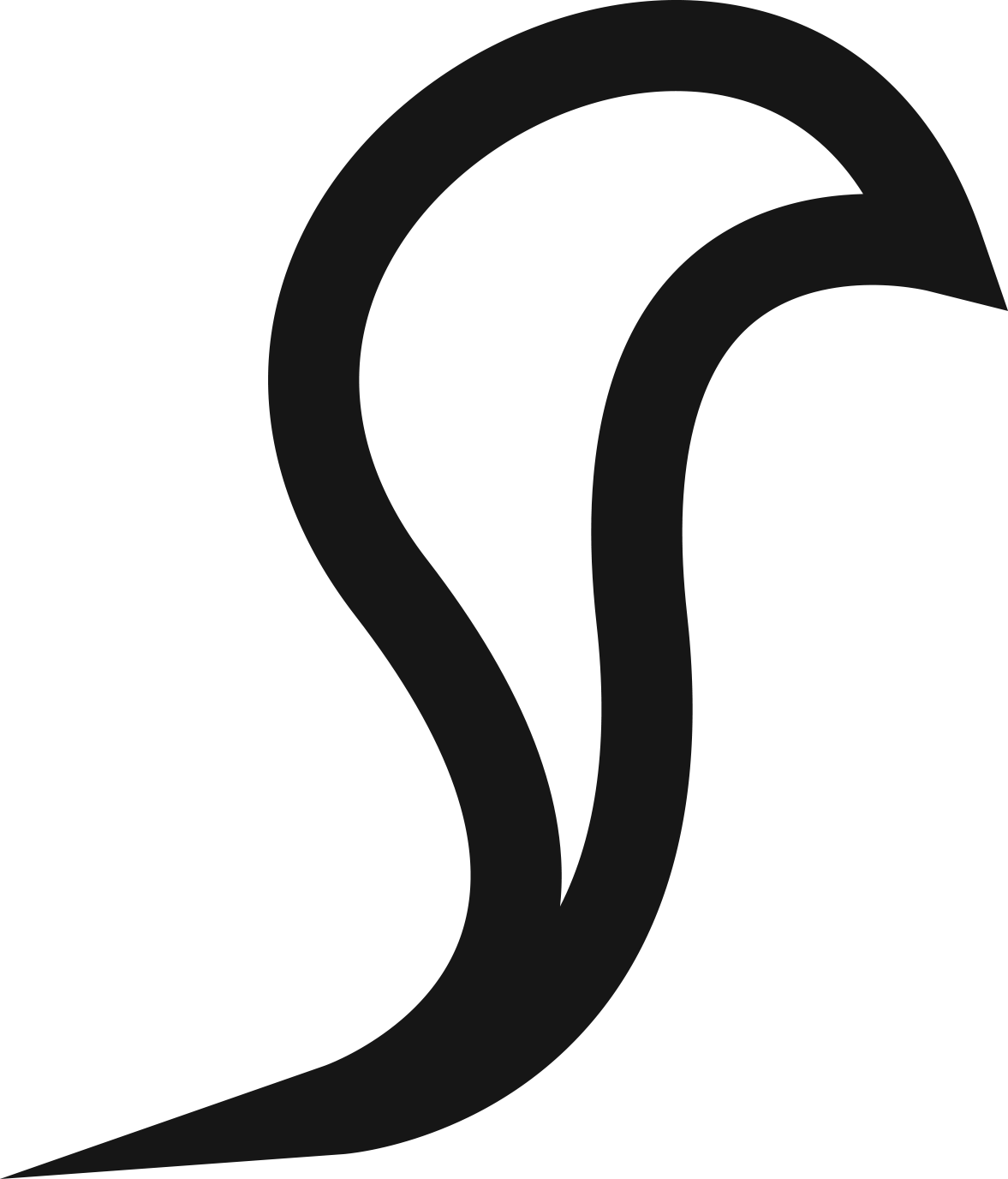 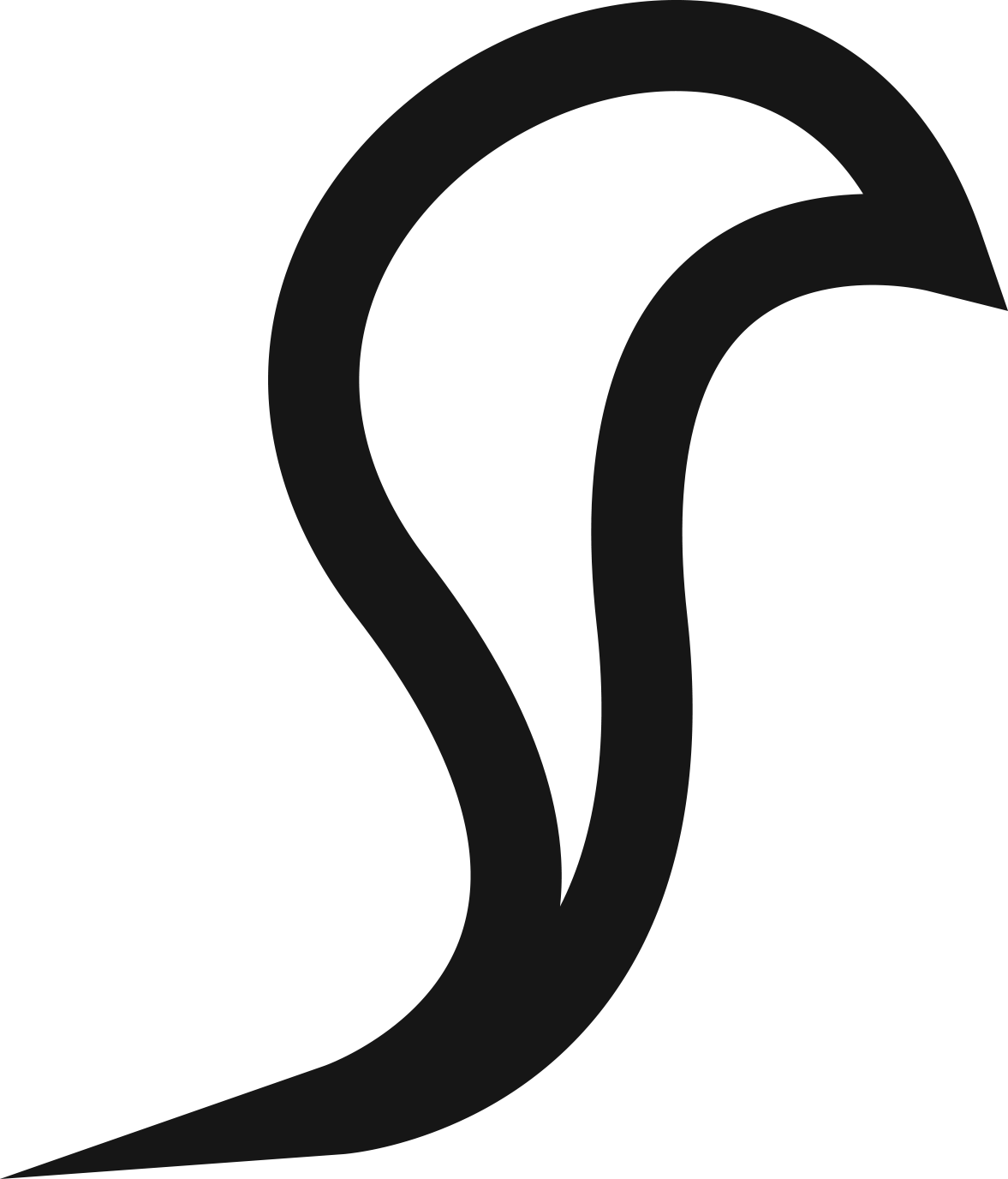 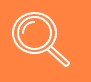 FOKUS-GRUPPEN
Rekrutiere relevante Teilnehmer - diese sind deine Interessengruppe 
Wähle einen geeigneten Ort, Tag und eine Uhrzeit (kann im Wohnzimmer von jemandem sein, über Zoom, abends usw.) 
Moderation ist die Schlüsselrolle (suche jemanden, dem du vertraust) 
Plane die zu untersuchenden Themen und lege den Zeitplan fest 
Begrüßung der Teilnehmer, Erlaubnis zur Aufzeichnung 
Die Moderation bestimmt die Atmosphäre und den Ton der Befragung
Dankeschön, Belohnung - Produkt / Dienstleistung verschenken (Feedback sammeln und Erlaubnis zur Verwendung im Marketing erbitten)
Gute Ideen können durch Diskussionen in Interessengruppen validiert werden. Beginne früh Feedback von deinem Zielmarkt einzuholen, um sicherzustellen, dass du etwas machst / erstellst, das tatsächlich gebraucht wird, das genug wollen und wofür sie bezahlen würden.  
Schritt 1: Entwickle deine erste Liste von Teilnehmern (min. 20). Bringe in Erfahrung, was sie über deine Idee denken, damit du eine gute Vorstellung davon bekommst, was deine Hauptverkaufsargumente sind, die Hauptprobleme, die du zu lösen versuchst, wer deine Konkurrenten sind und was die Teilnehmer frustriert.
Schritt 2: Sei vorbereitet und schreibe eine Liste mit spezifischen Fragen auf, beginnend mit wie, was, warum, wann, wer, wo (Wer war beteiligt? Was ist passiert? Wo hat es stattgefunden? Wann hat es stattgefunden? Warum ist das passiert?) 
Robinson hat eine Liste mit 20 Schlüsselfragen entwickelt, die du anpassen kannst.
Schau auch hier: Great Customer Interview Questions as a Guide.
Solltest du den Artikel auf Deutsch lesen wollen, empfehlen wir dir, auf deinem Computer den Google Übersetzer aufzurufen. Nun kannst du in das Textfeld die gewünschte URL eingeben und im rechten Feld (mit Hilfe des Abwärtspfeils rechts oben) als Zielsprache Deutsch auswählen. Wenn du nun mit der linken Maustaste auf die „übersetzte“ URL klickst, öffnet sich ein neuer Tab mit dem übersetzten Artikel.
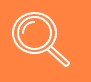 MARKTFORSCHUNGSBEISPIELE
In diesem Abschnitt lernst du die 
Methoden der Marktforschung kennen: 

Fragebögen (online und offline) 
Testkäufe & Beobachtungen
Marktforschungs-Online-Communities (MROC)
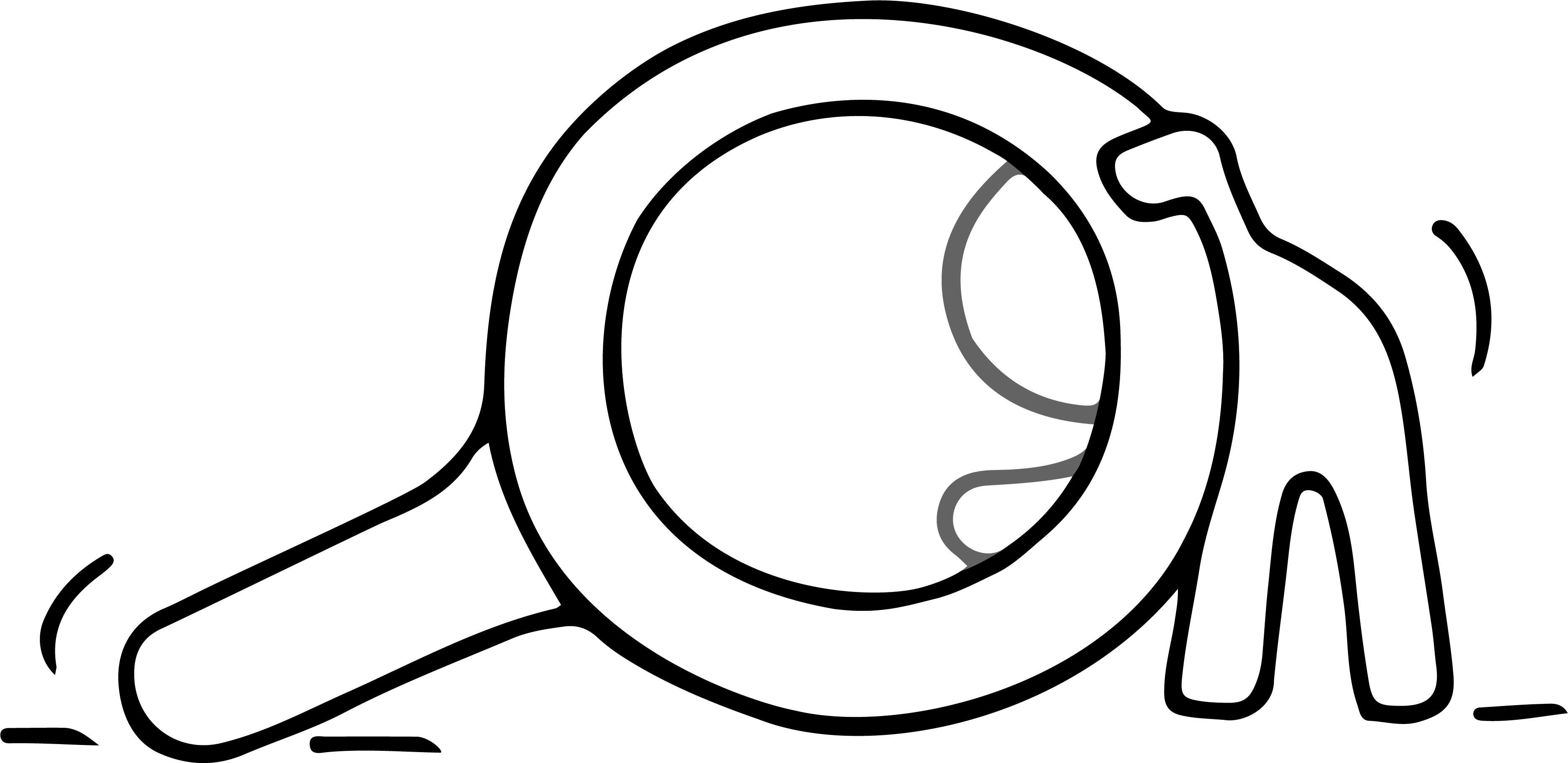 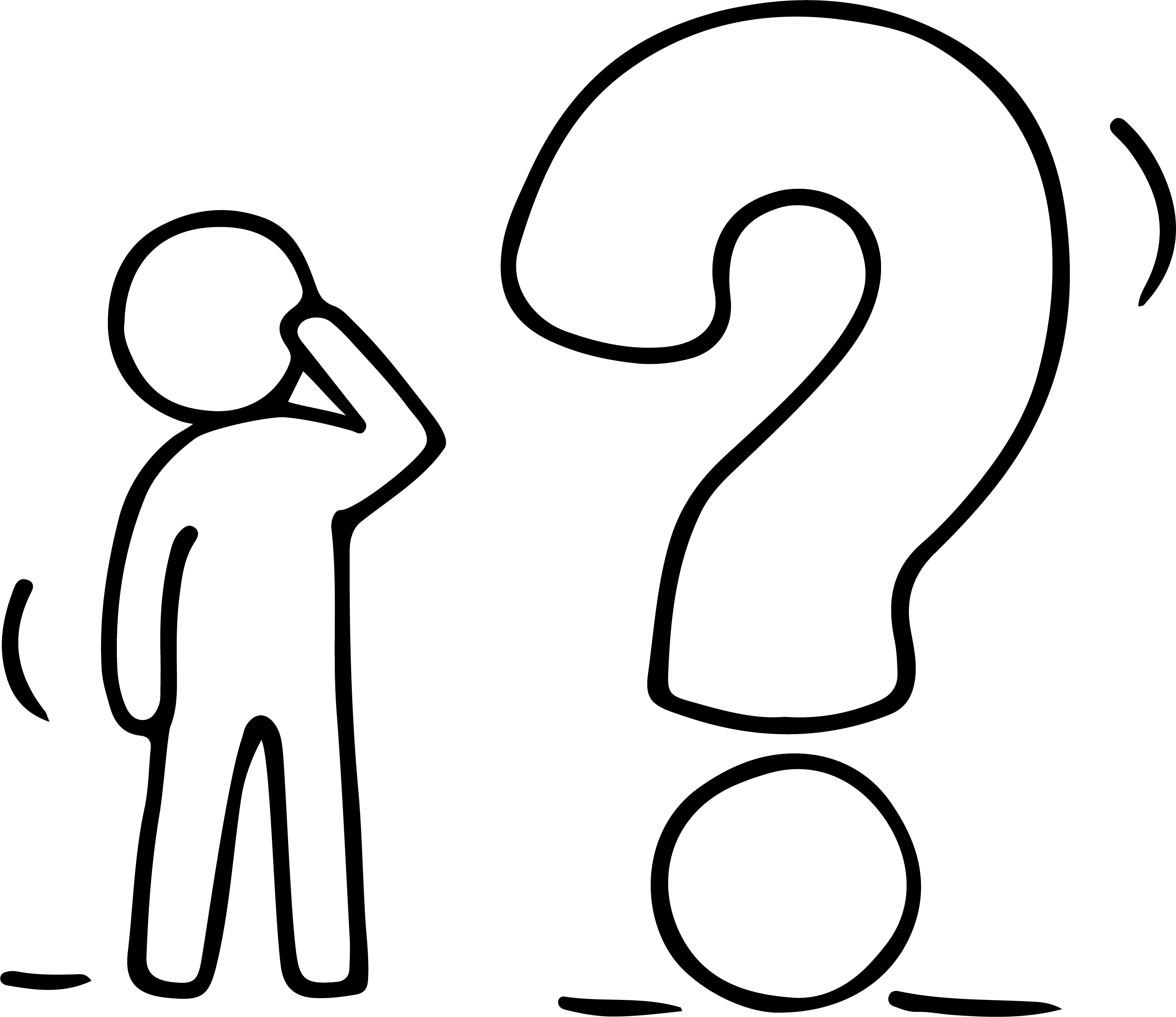 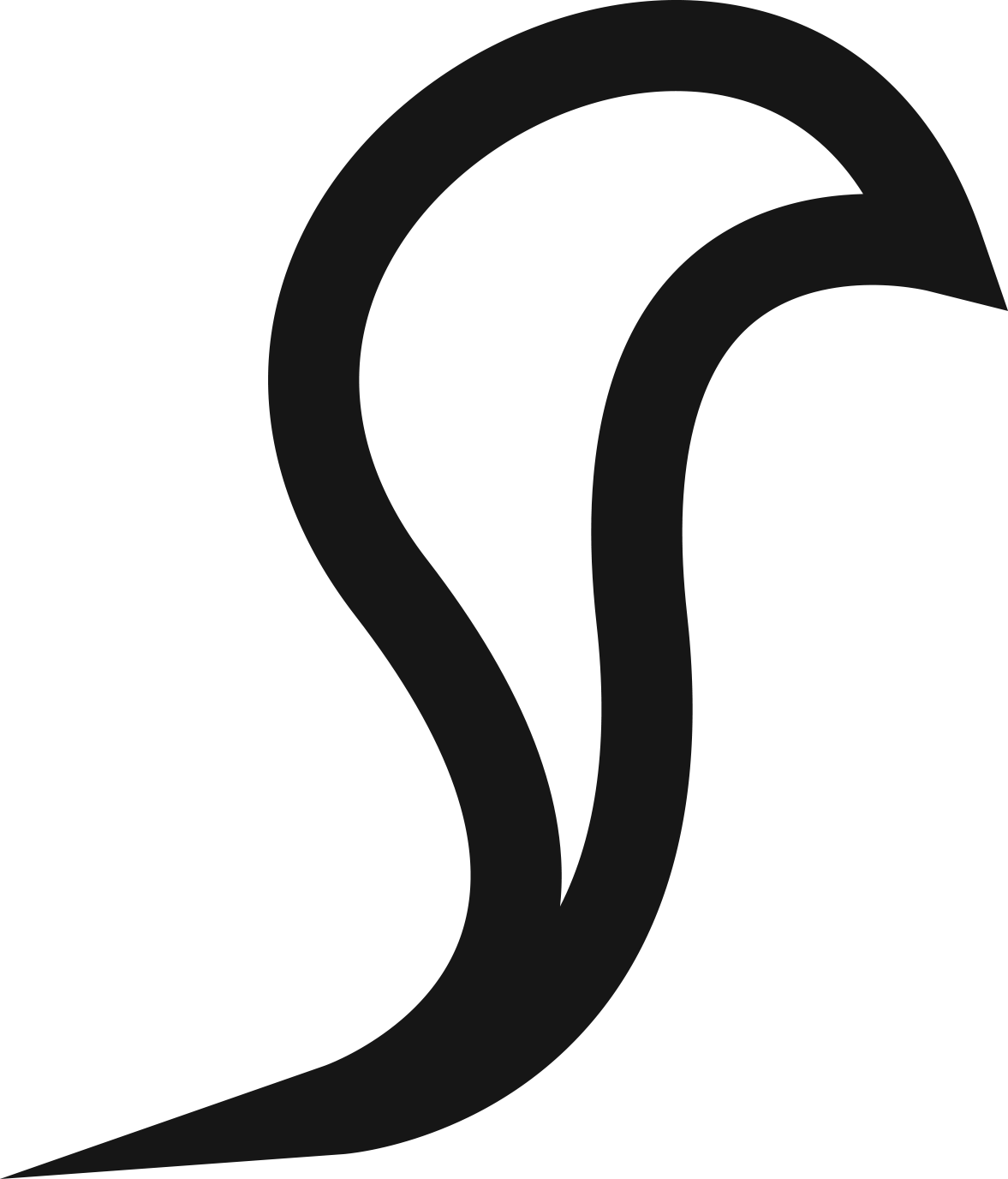 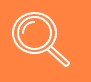 DIE MACHT DER FRAGEBÖGEN
FRAGEBÖGEN:

Sind leicht auswertbar 
Erreichen eine große Anzahl von Zielkunden zu geringen Kosten
Sind einfach und kostengünstig zu verwalten 
Haben ein einfaches Format und sind den Befragten vertraut 
Können vielfältige Informationen in kurzer Zeit und großer Menge generieren
Geben den Kunden die Möglichkeit, in ihrer benötigten Zeit zu antworten
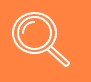 DIE MACHT DER FRAGEBÖGEN
BERÜCKSICHTIGE BEI DER ENTWICKLUNG 
Was sind die wichtigsten Informationen, die du brauchst? 
Ästhetik & Lesefluss – die Fragebögen müssen ansprechend und benutzerfreundlich sein. Berücksichtige den logischen Ablauf der Fragen! 
Handelt es sich um Ja / Nein-Antworten, Multiple-Choice oder benötigst du mehr Informationen? 
Verwende verschiedene Stile, um das Interesse hoch zu halten. Beginne mit allgemeinen, einfachen Fragen und gehe zu sensibleren Fragen über. 
Fördere die Antwortquote - Appelliere an das Gewissen, setze zur Beantwortung ein bestimmtes Datum fest, schaffe Anreize, verlose Preise, schaffe Vertraulichkeit
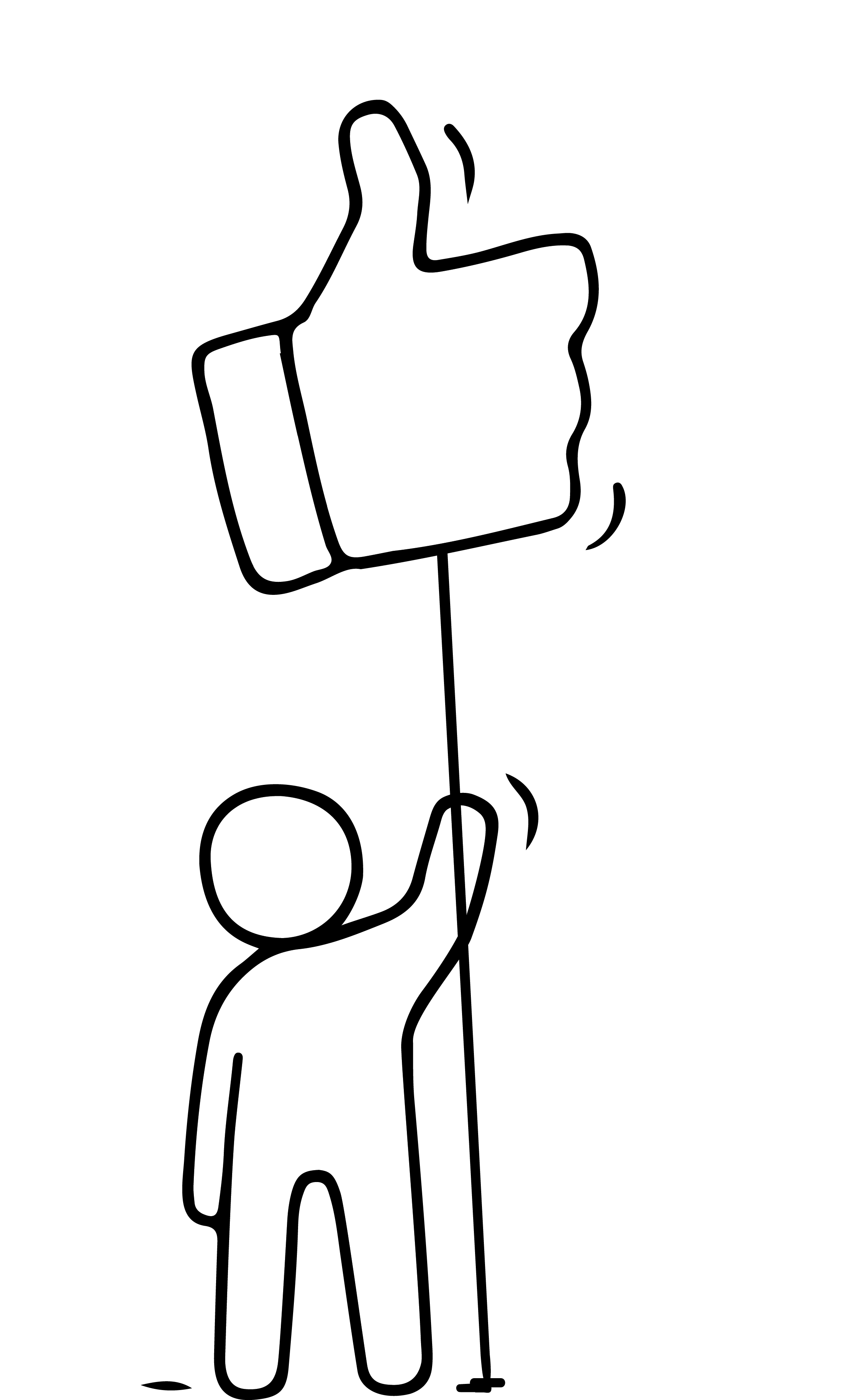 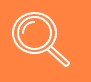 ONLINE-RECHERCHETOOLS
VORTEILE:
Geschwindigkeit: Online an einem Ort, du brauchst nur einen Computer mit Internet, keine Reise erforderlich.
Geringe Kosten: Kostet so gut wie nichts.
Genauigkeit: Die Möglichkeit, Informationen direkt von deiner Zielgruppe zu erhalten, eliminiert Fehler. Teilnehmer werden ehrlicher sein. So erhältst du genau die Daten, die du brauchst. Stelle sicher, dass du die richtigen Fragen auf die richtige Weise stellst.
Einfach zu bedienen: Gestaltung, Flexibilität, professionelles Aussehen.
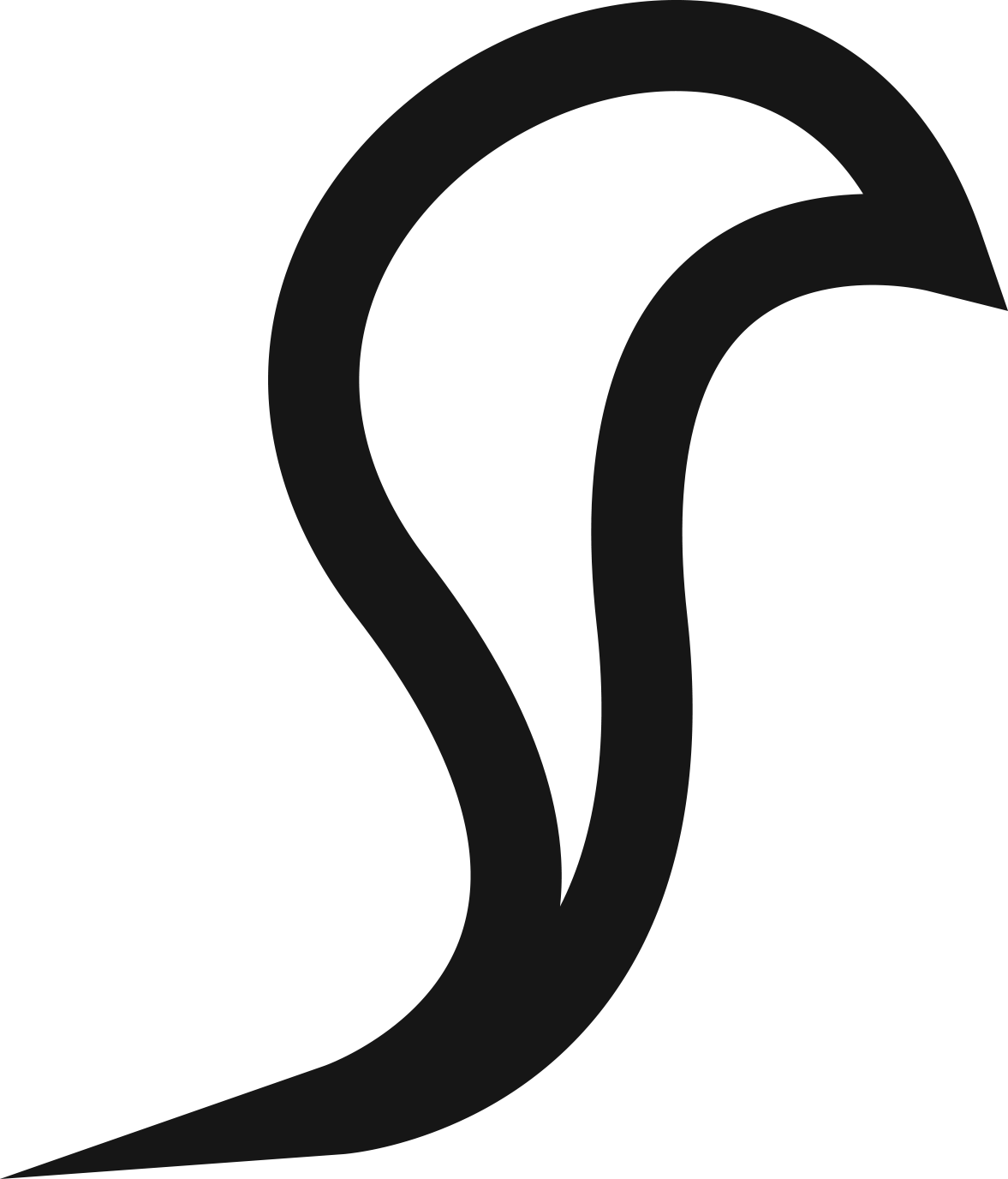 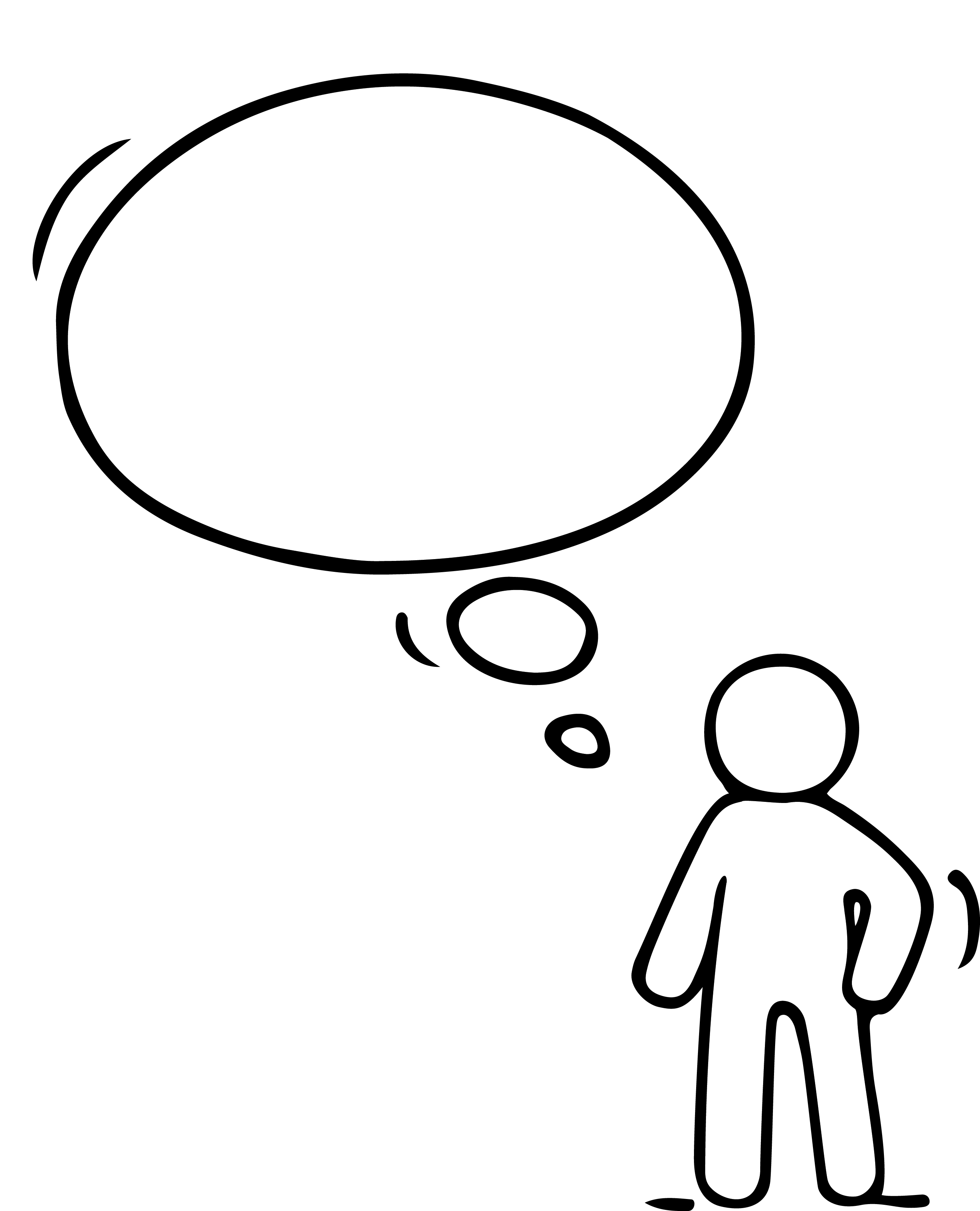 DIE MACHT DER FRAGEBÖGEN ONLINE-RECHERCHETOOLS
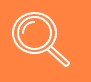 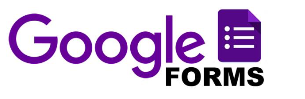 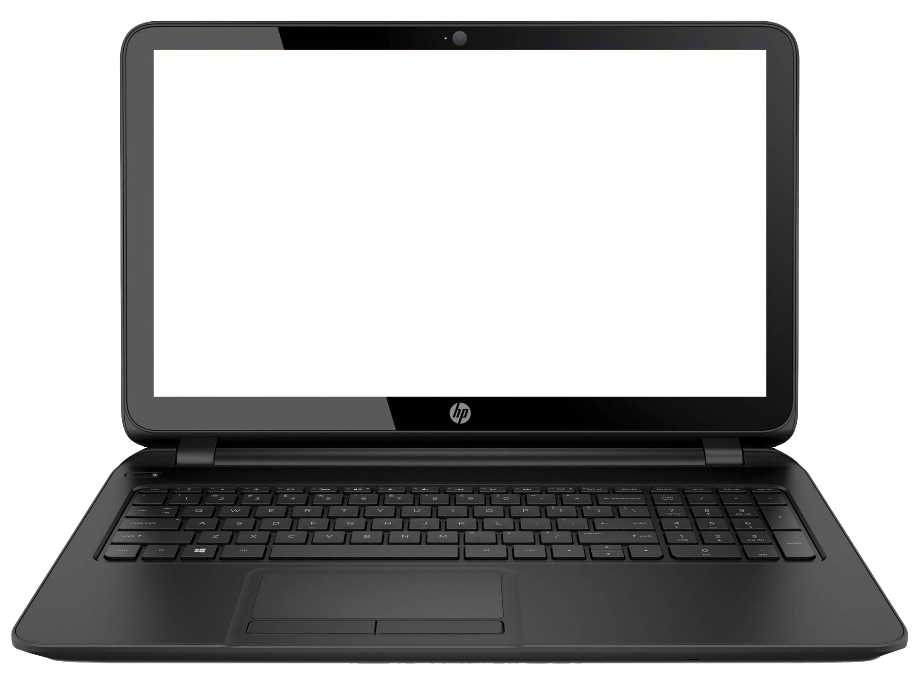 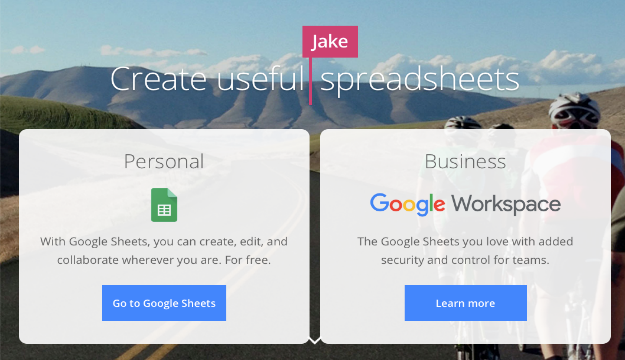 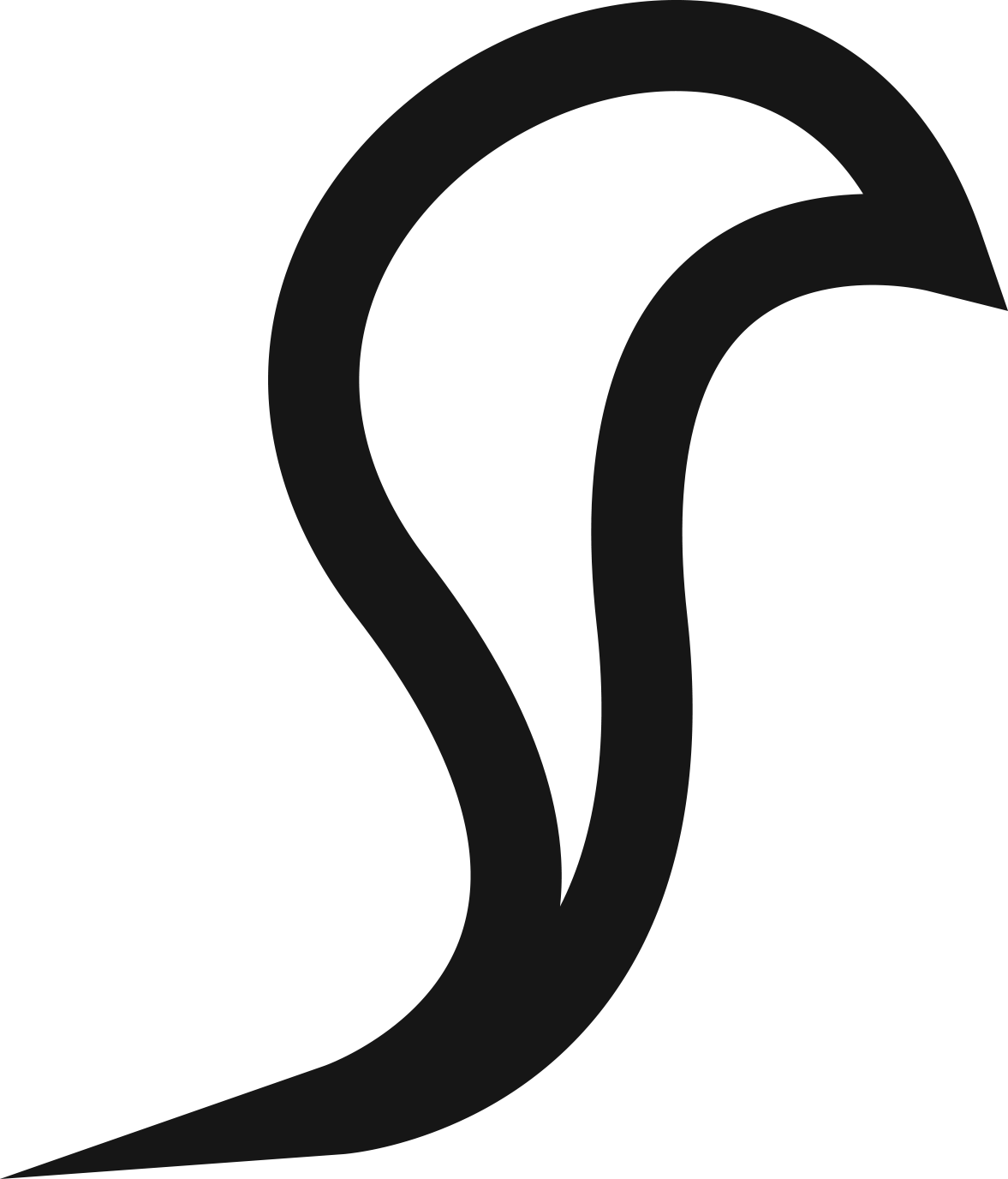 KOSTENLOSES ONLINE PAKET
Einfach zu erstellende Umfragen und Formulare für alle.
Erstelle kostenlos eigene Formulare für Umfragen und Fragebögen. 
Sammle alles in einer Tabellenkalkulation und analysiere die Daten direkt in Google Sheets.
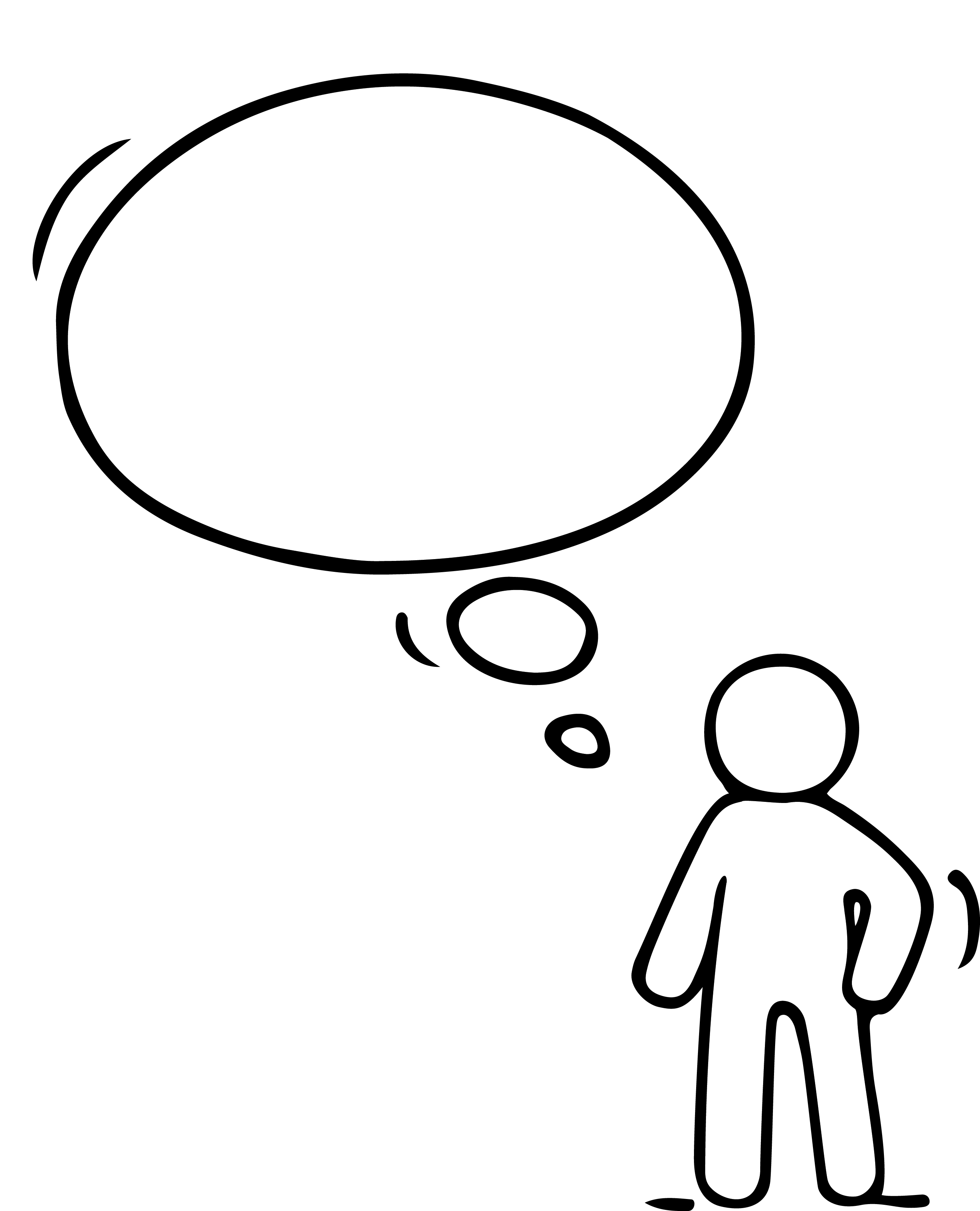 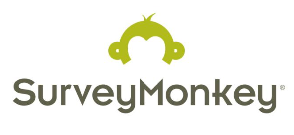 DIE MACHT DER FRAGEBÖGEN ONLINE-RECHERCHETOOLS
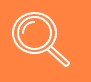 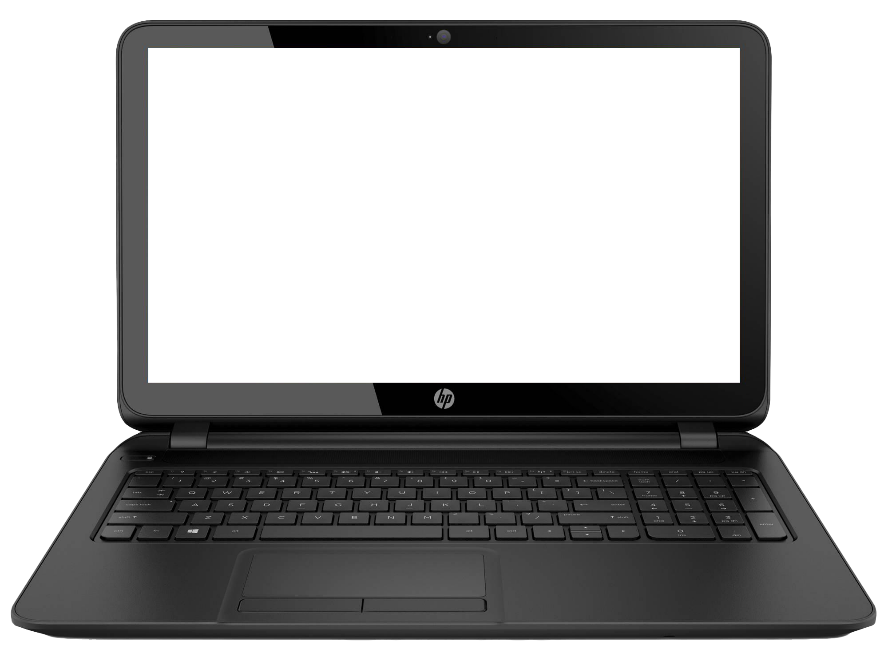 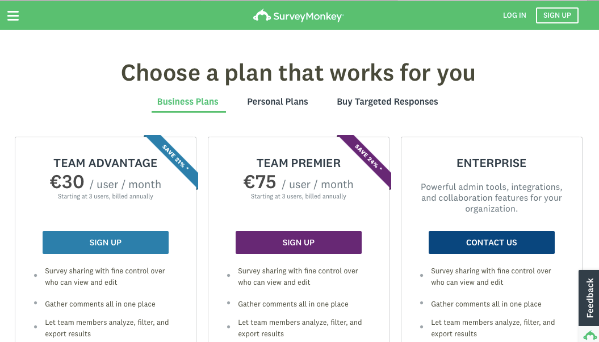 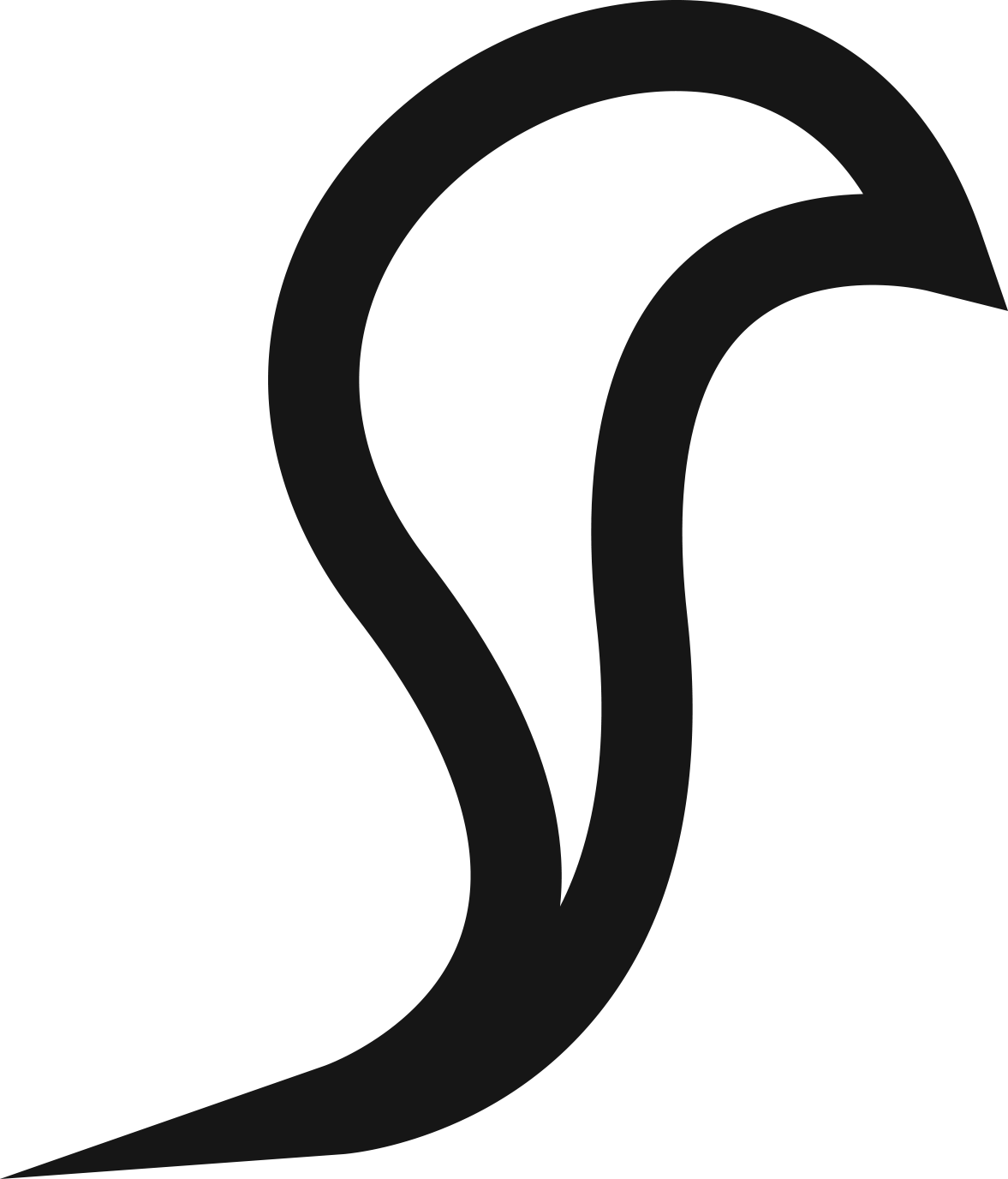 KOSTENLOSES ONLINE PAKET
Keine Kosten für die Basis-Version (Erweiterte Pläne mit zusätzlichen Diensten ca. 200 € pro Jahr)
Was SurveyMonkey ist: Ein Online-Umfrage- und Meinungsforschungsdienst
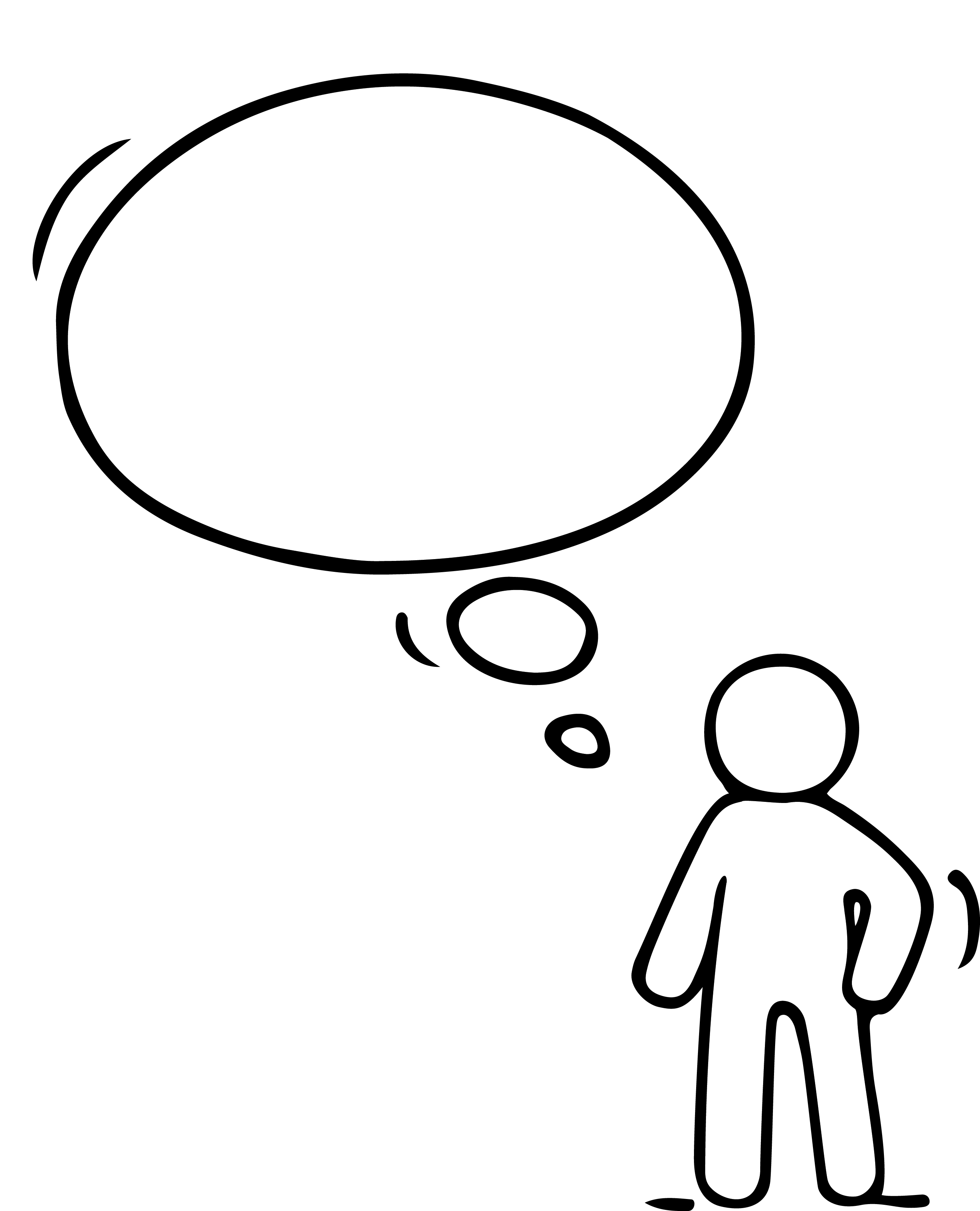 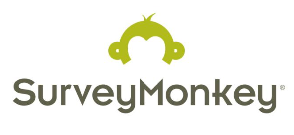 DIE MACHT DER FRAGEBÖGEN ONLINE-RECHERCHETOOLS
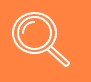 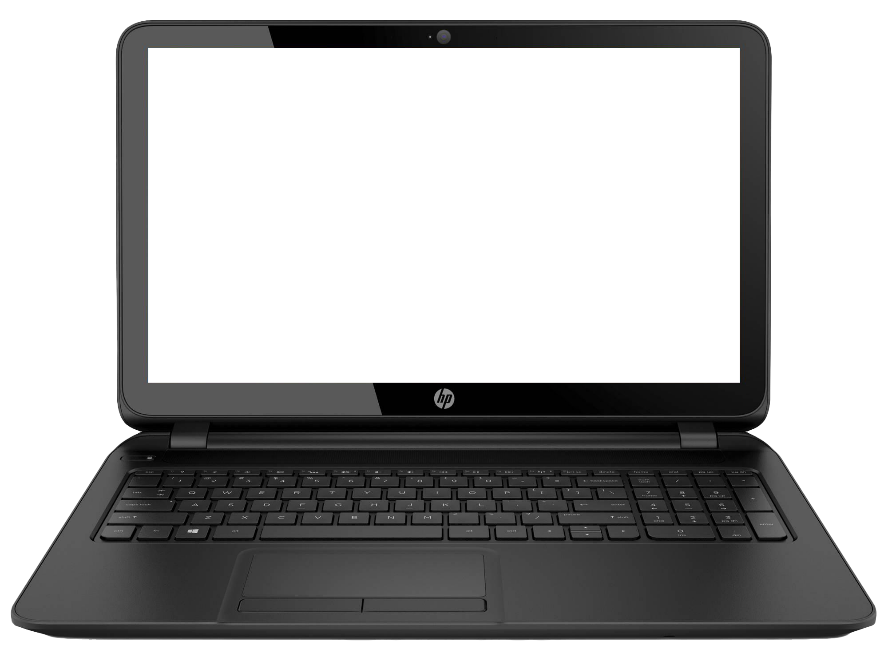 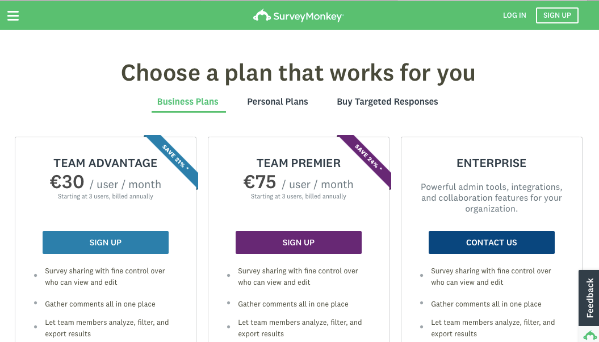 Wie man es nutzt: Du kannst kostenlos Umfragen für dein eigenes Publikum erstellen. Gegen eine Gebühr kannst du deine Umfrage von einer internationalen Zielgruppe über SurveyMonkey ausfüllen lassen.
Hol das Beste heraus: Darüber hinaus können die Befragten durch offene Kommentare zusätzliche Einblicke geben.
www.surveymonkey.com
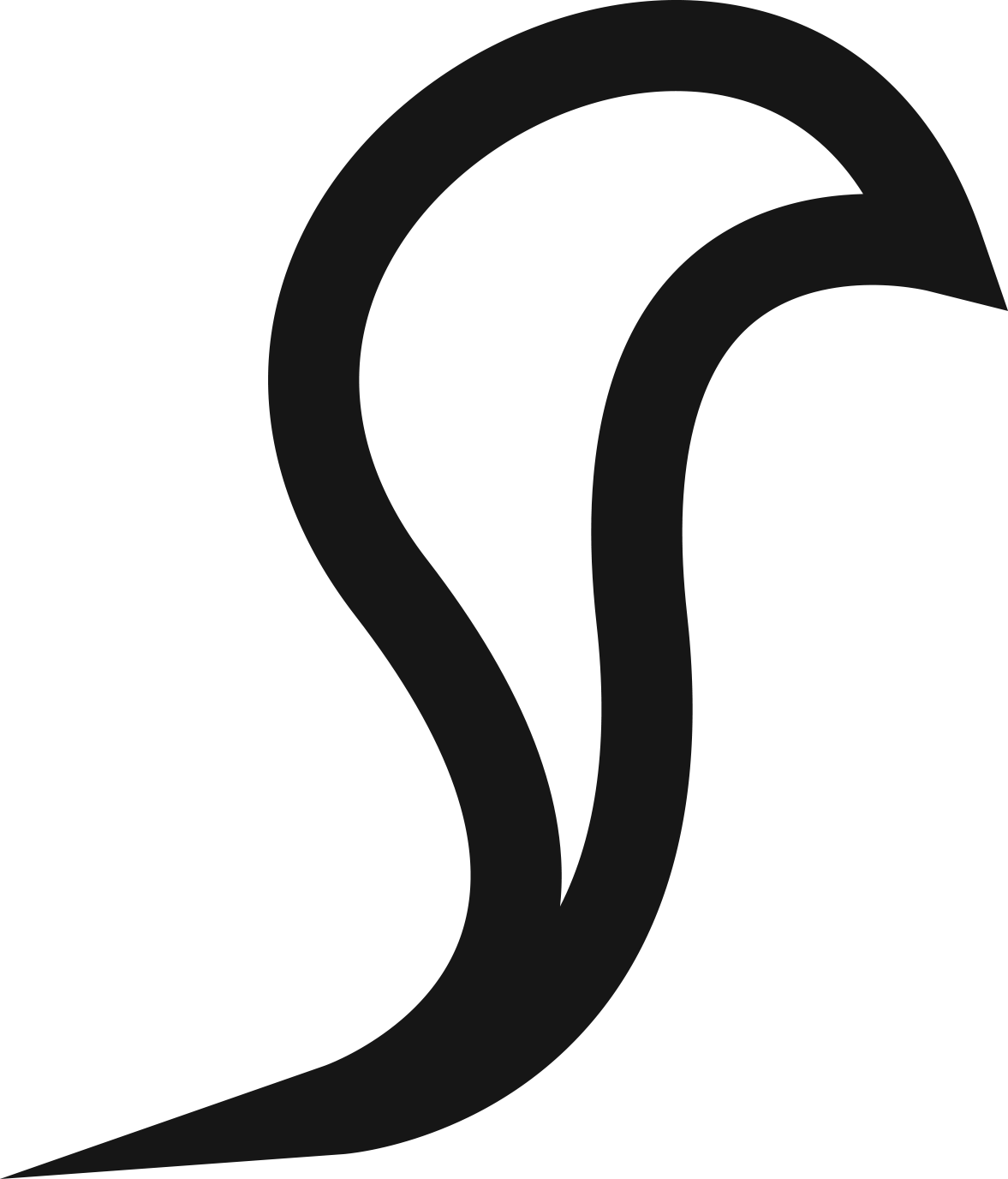 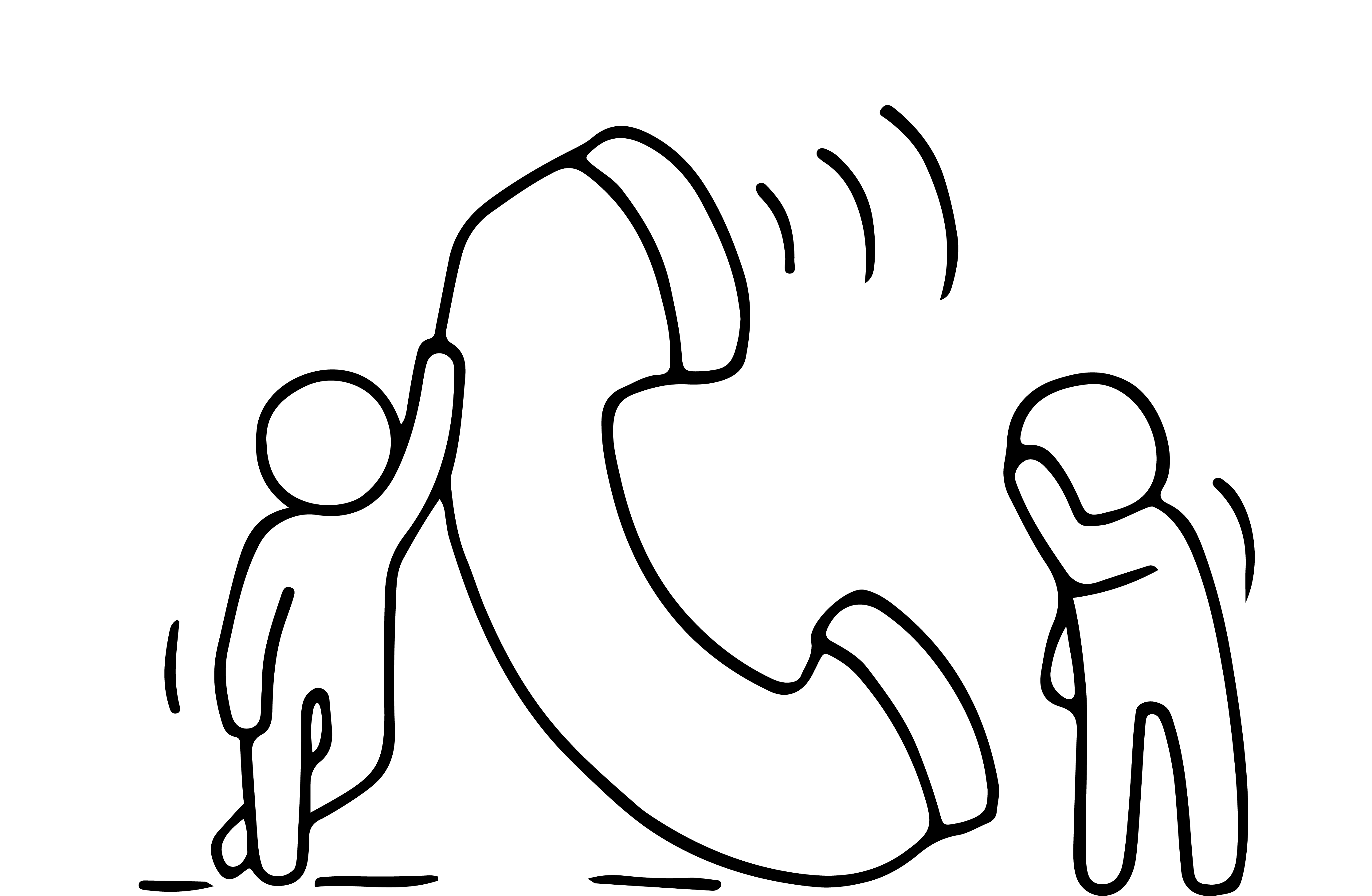 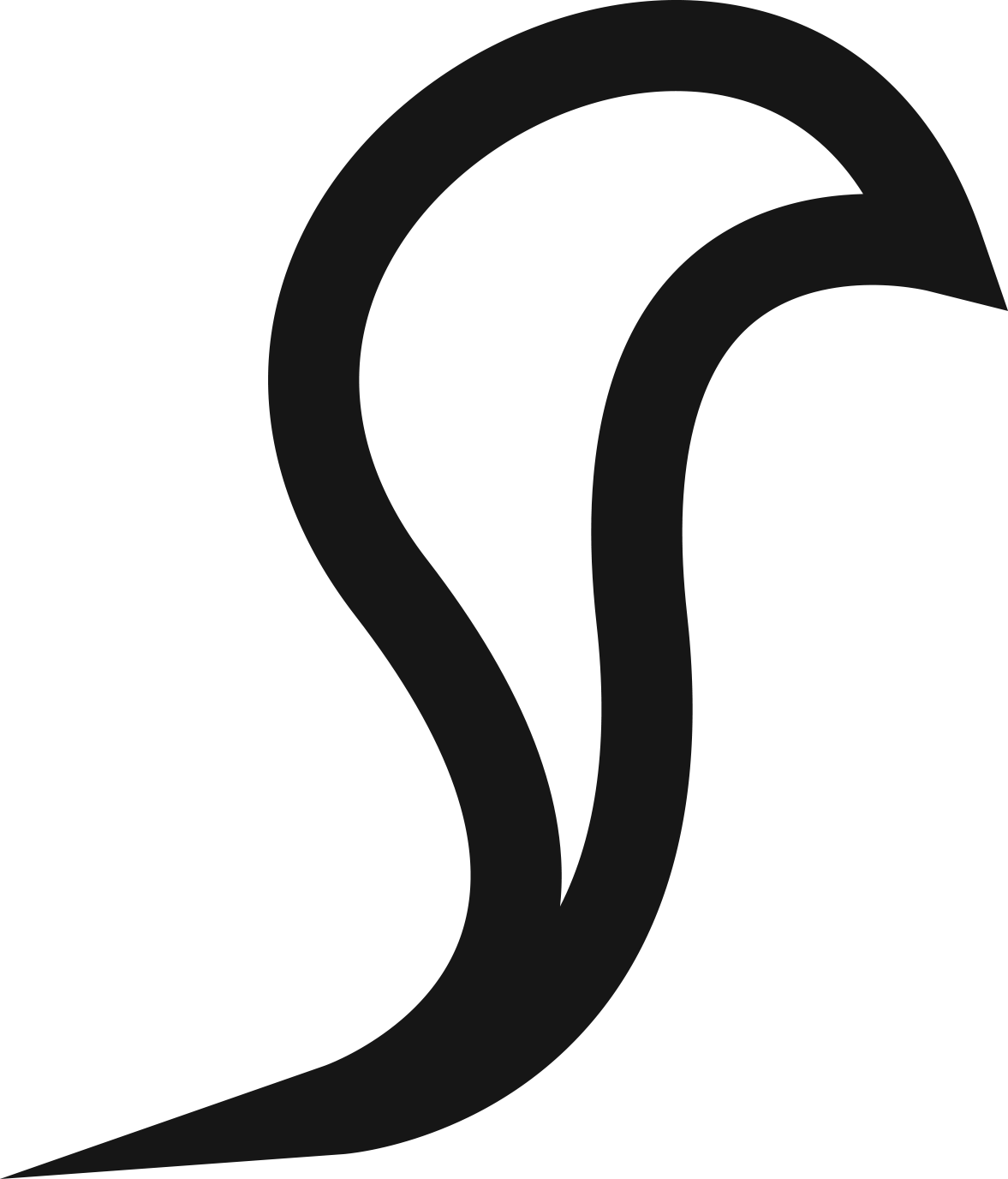 WIE MAN LEUTE FÜR EIN INTERVIEW FINDET
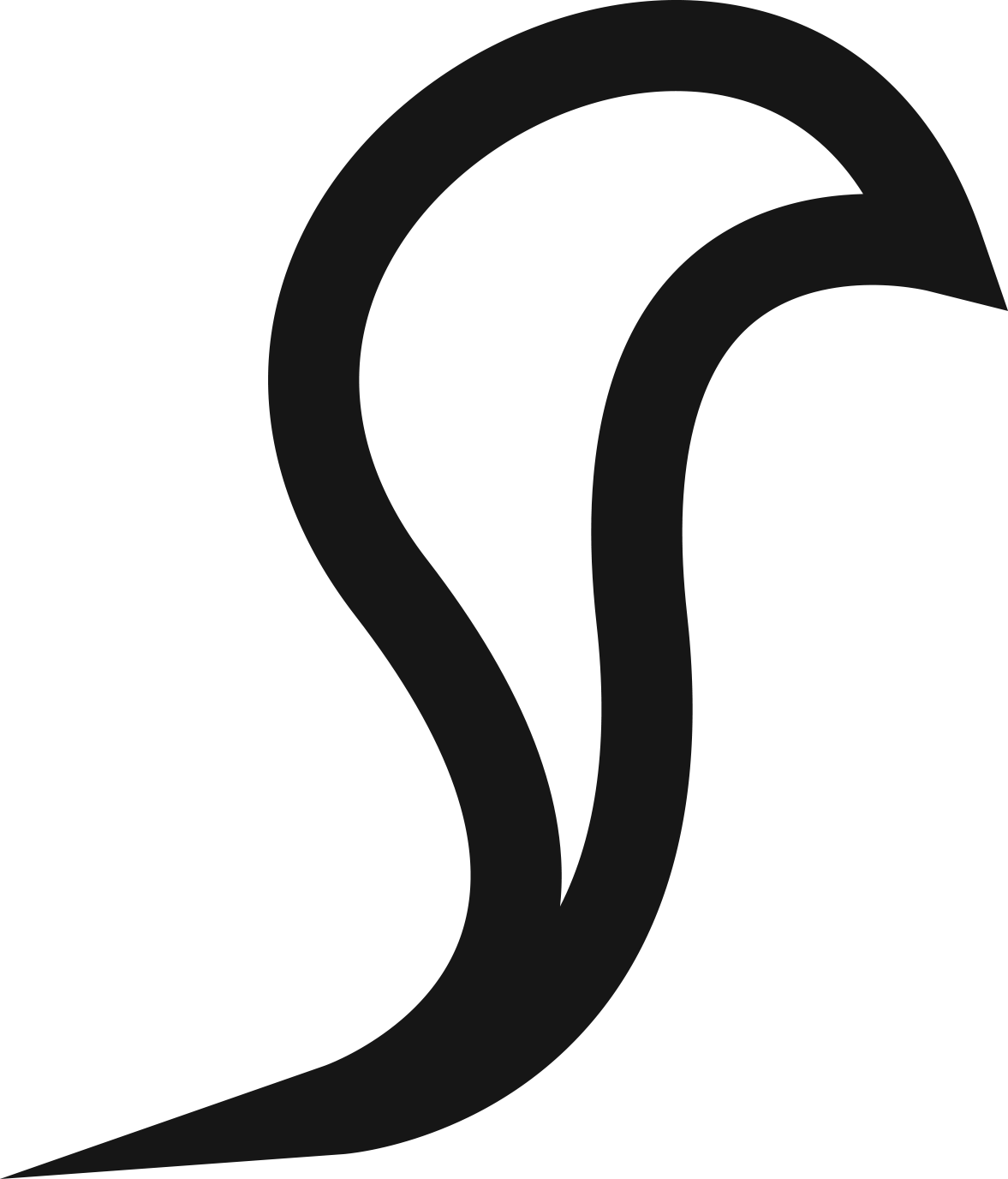 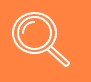 TELEFONISCHE KALTAKQUISE: 
Wenn du auf einen geschäftlichen Markt abzielst, ist die direkteste Methode die Kaltakquise bei Unternehmen. Frage nach einer fachkundigen Person und sage ihr, dass du ihren Rat zu einem neuen Produkt suchst. Die Leute werden eher mit dir reden, wenn du ihren Rat suchst, als wenn du versuchst, ihnen ein Produkt zu verkaufen.
WERBUNG: 
Online-Werbung ist schnell und sehr gezielt. Um die richtige Zielgruppe zu finden, verwende Werbung auf Websiten, die sich an deinen Zielmarkt richten. Möglicherweise benötigst du bestimmte Leute für ein Interview. Durch Werbung könntest du z.B. die Mitglieder einer Handelskammer erreichen.
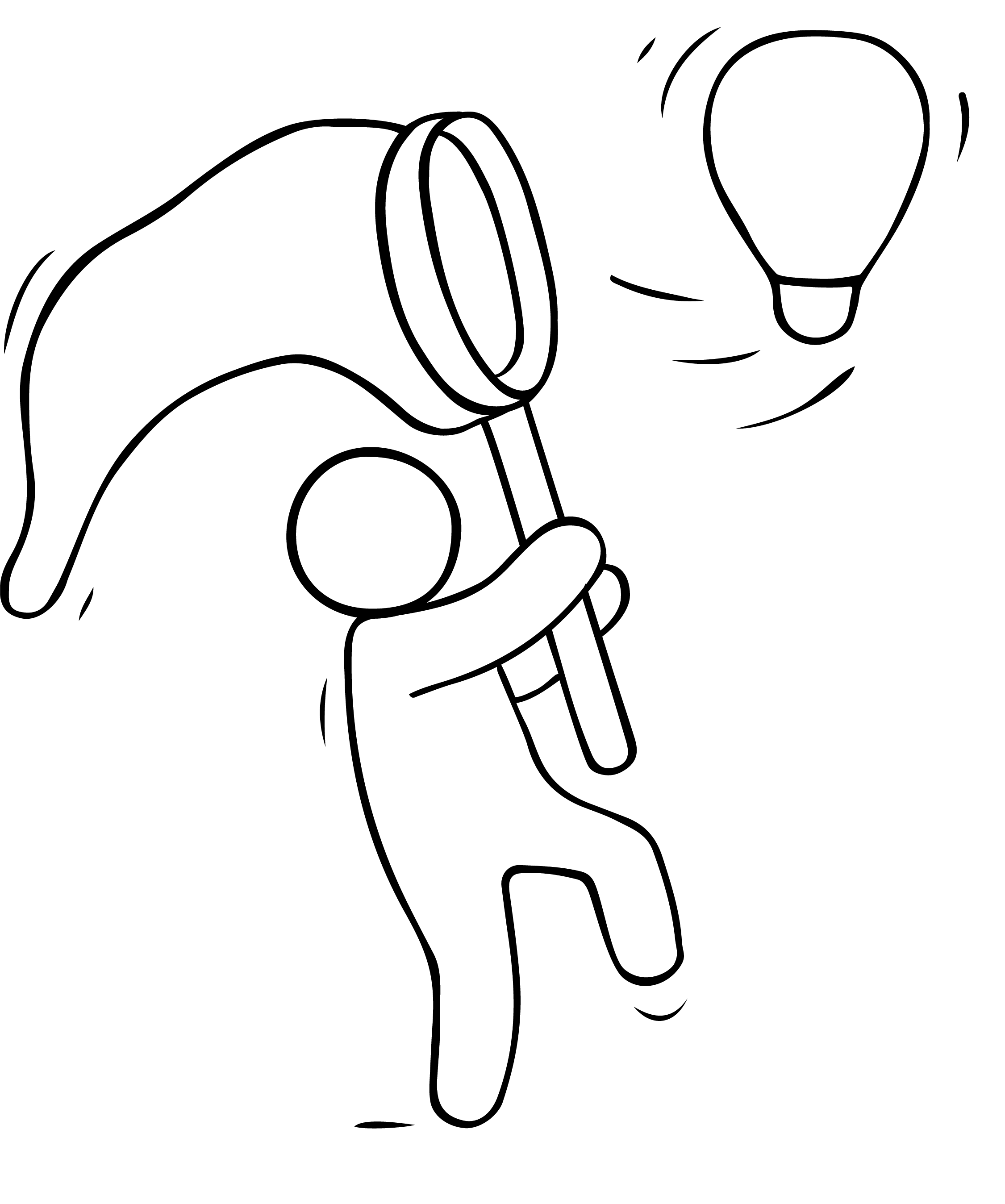 WIE MAN LEUTE FÜR EIN INTERVIEW FINDET
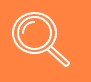 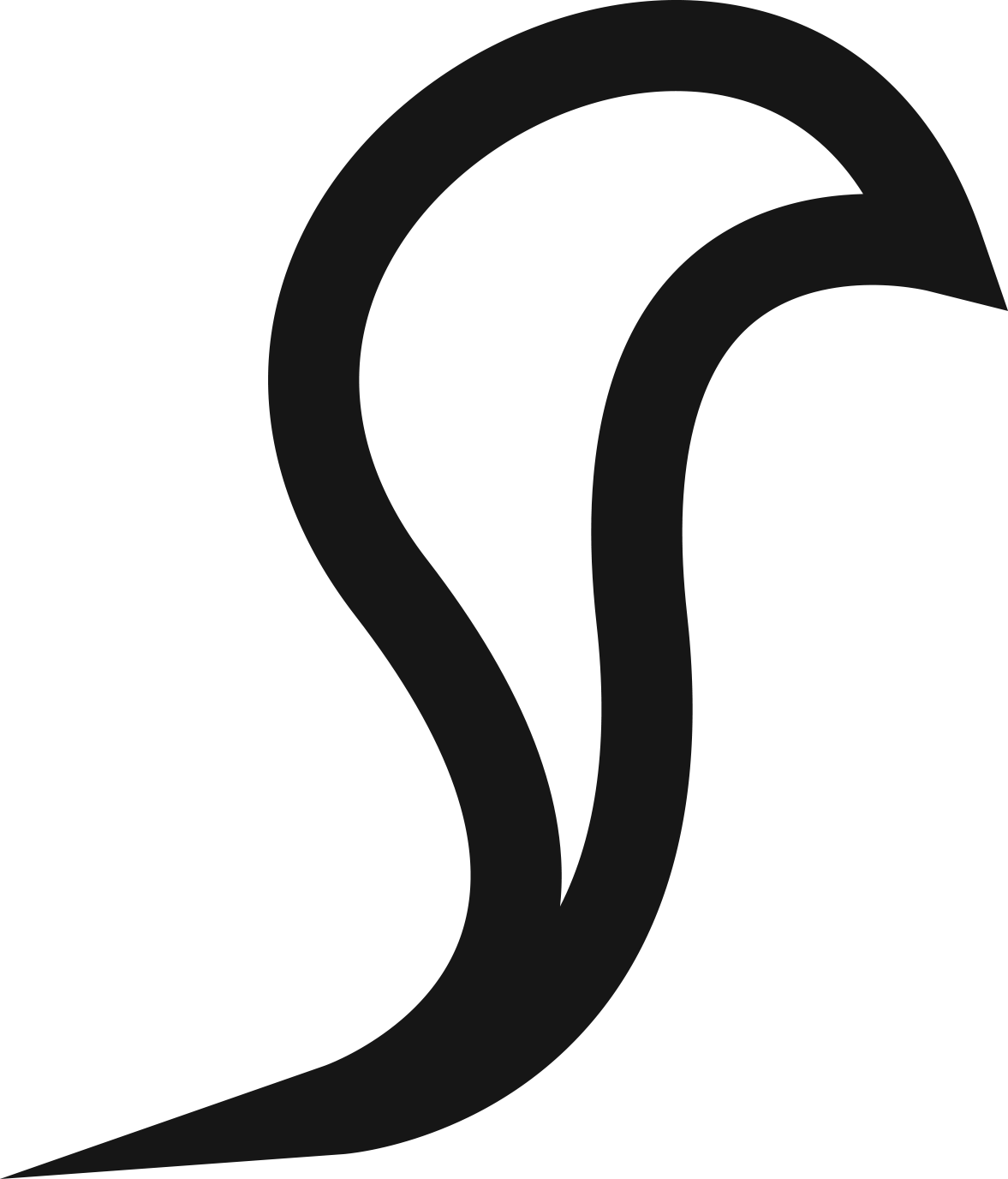 Nutze dein Netzwerk, deine Branchenkontakte und deren Kontakte.
Teile deinen Gesprächspartnern unbedingt mit, wann du die Interviews durchführen willst. Vereinbare so früh wie möglich Termine und teile den Befragten mit, wie viel Zeit sie in Anspruch nehmen werden. Es ist ideal, zumindest einige Interviews persönlich durchzuführen.
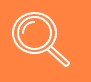 ERSTELLEN DES FRAGENSATZES
Fragen sind wichtig: Der wichtigste Teil der Marktvalidierung sind die Fragen, die du stellst und die Art, wie du sie stellst. Anders als bei einer wissenschaftlichen Umfrage versucht man, die Emotionen des Zielmarktes zu verstehen. Du wirst offene Fragen stellen wollen, die sie dazu bringen, darüber zu sprechen, wie und warum sie Dinge tun und was sie dazu bringen wird, dein Produkt zu kaufen.
Egal, ob du versuchst, deinen Zielmarkt oder deine Positionierung zu validieren, eine grundlegende Frage, die du immer stellen solltest, ist: „Was hält dich nachts wach?“ Die Antwort hat vielleicht nichts mit deinem Produkt zu tun, aber sie verrät dir, wo die Prioritäten liegen, wenn es um ein Produkt oder eine Dienstleistung geht.
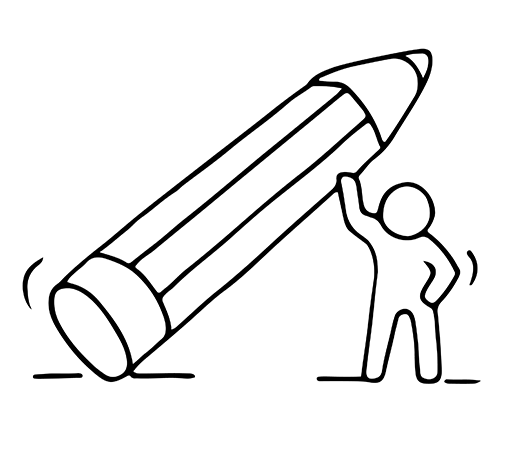 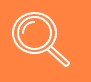 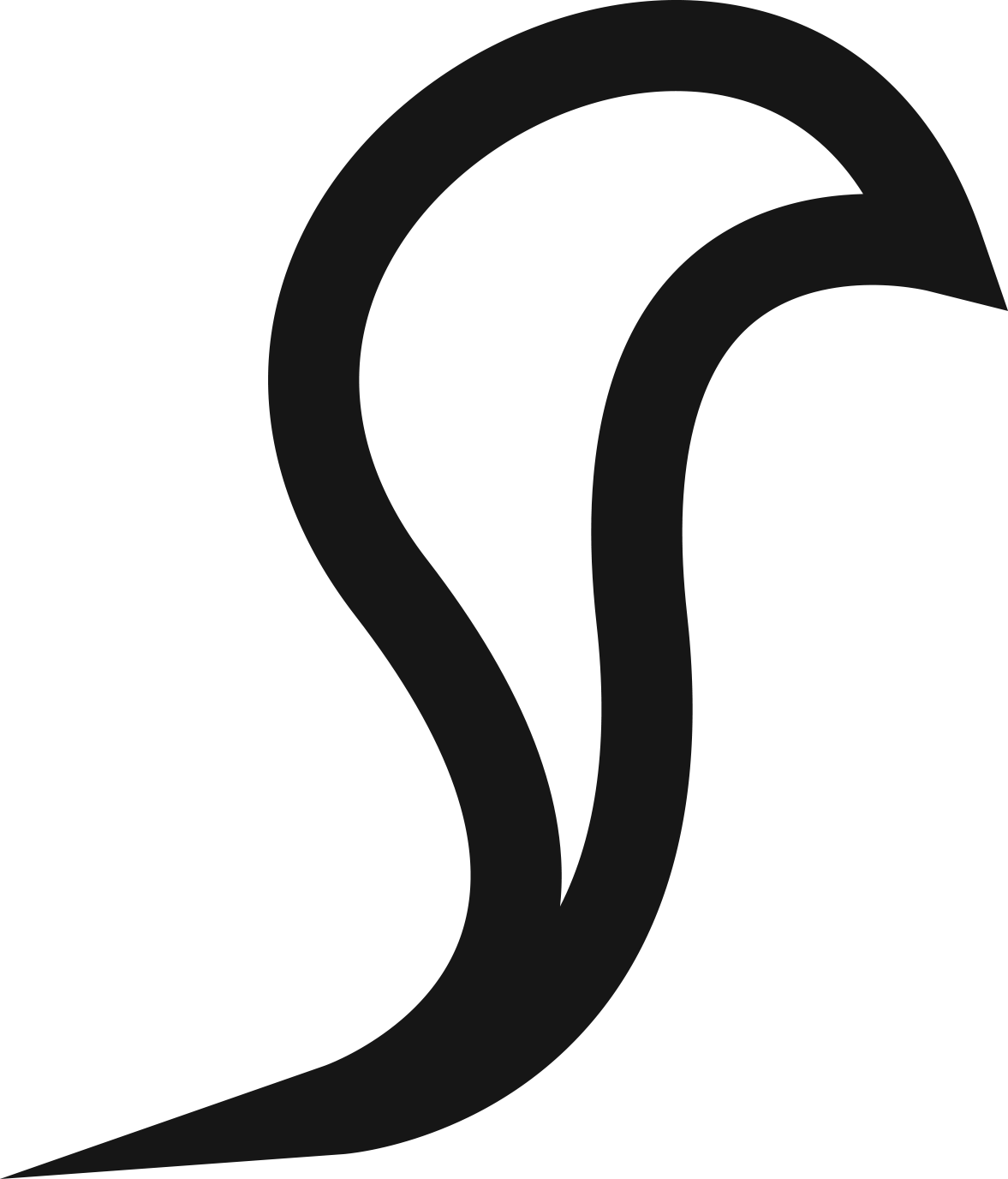 ERSTELLEN DES FRAGENSATZES
Du willst viele Fragen stellen, die dir Erkenntnisse zu deinem Produkt liefern. Das können Fragen über die Lebensbedingungen der Interviewten sein (die dir Aufschluss darüber geben, wie einfach es sein wird, dein Produkt in ihren Alltag zu integrieren), kulturelle Fragen (die dir beantworten, ob sie dein Produkt annehmen werden) und Fragen zum Einkommen (die dir sagen werden, ob sich die Leute dein Produkt leisten können).
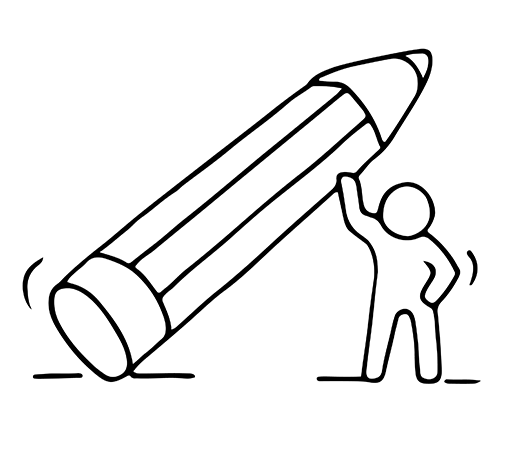 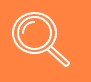 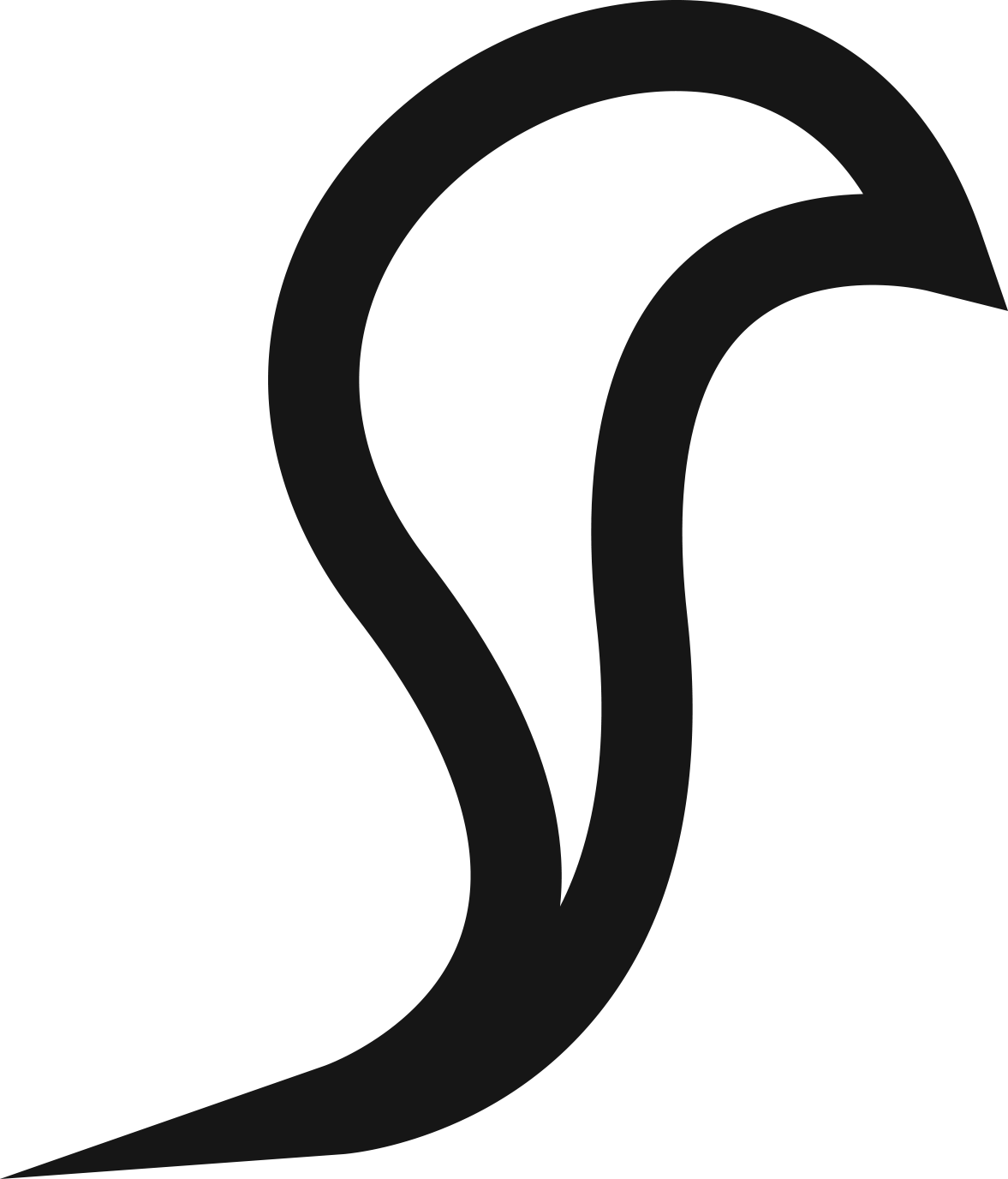 ERSTELLEN DES FRAGENSATZES
Über die grundlegende erste Frage hinaus musst du Fragen formulieren, die es dir ermöglichen, deine Produktpositionierung und / oder deinen Zielmarkt auszuprobieren. 
Hier sind einige Beispielfragen: 
Werden Sie einen Bedarf für [das Produkt / die Dienstleistung] haben? 
Können Sie mir sagen, was das ist? 
Übersehe ich etwas? 
Was wünschen / brauchen / wollen Sie am meisten? 
Was frustriert Sie am meisten an ...? 
Suchen Sie nach etwas wie ...?
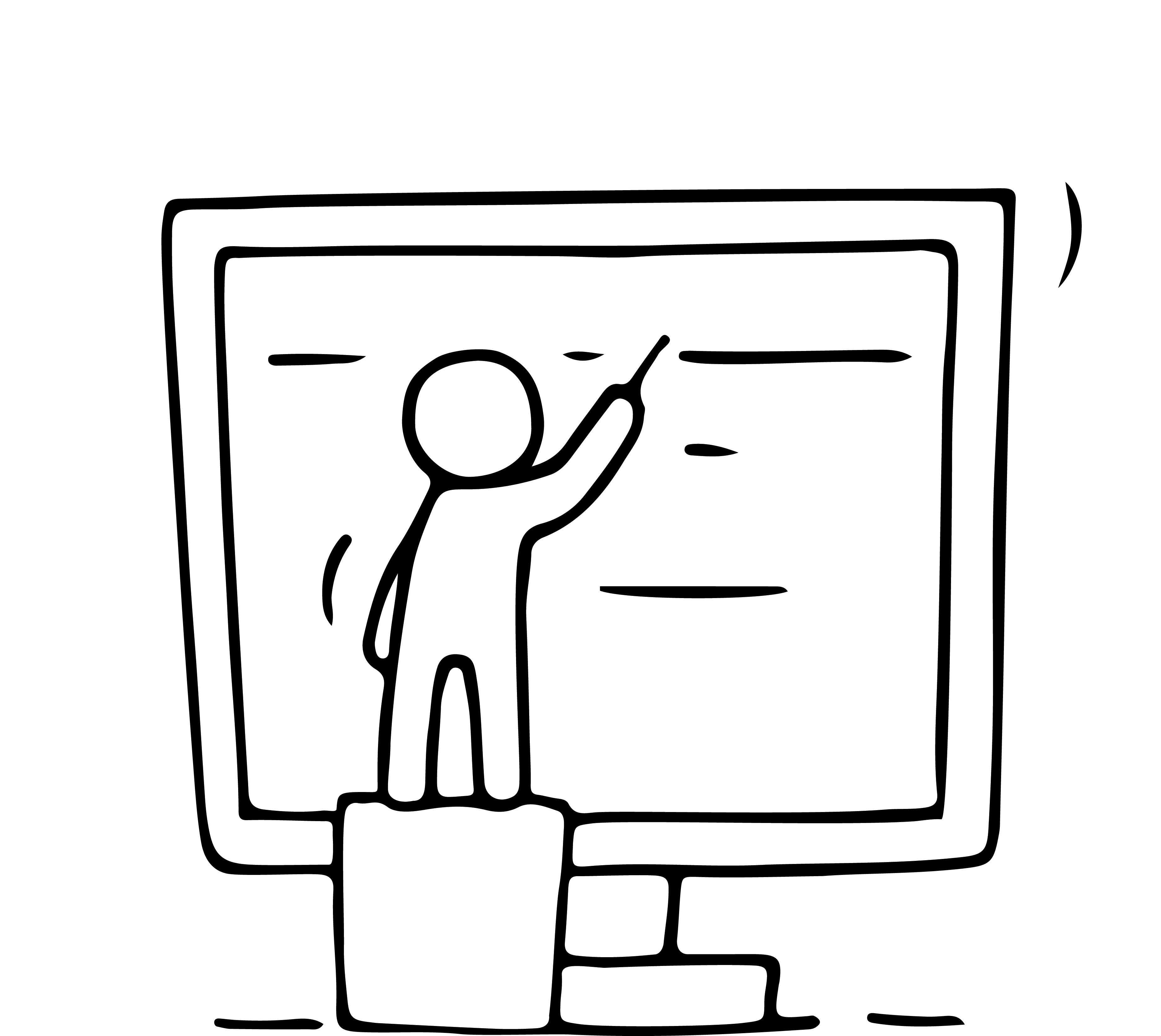 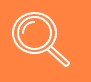 ERSTELLEN DES FRAGENSATZES
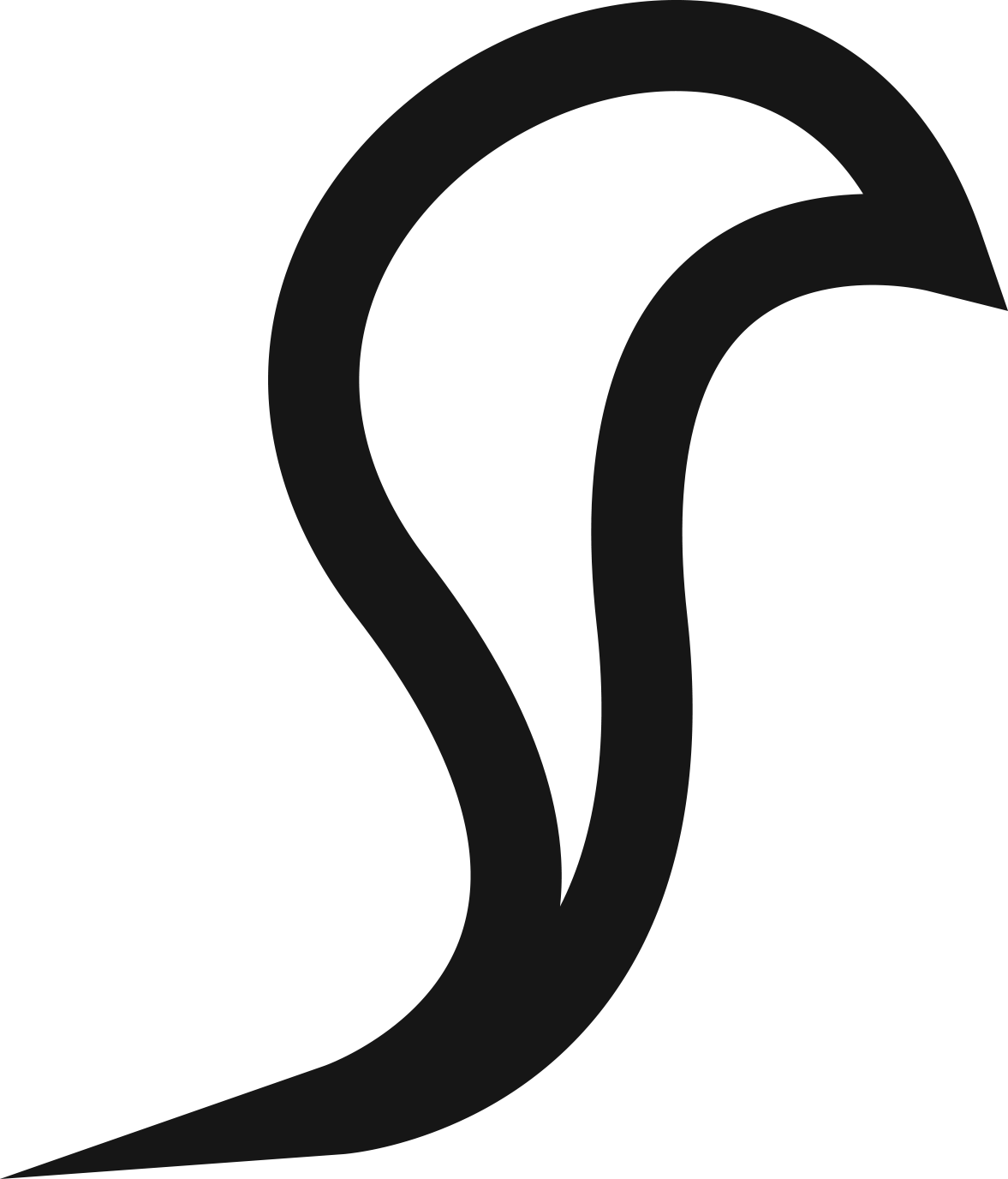 Vergiss nicht, zu fragen:
Wer sind sie? 
Was tun sie? 
Was wollen sie? 
Wie hoch ist ihr Budget? 
Wie viel sind sie bereit zu zahlen?
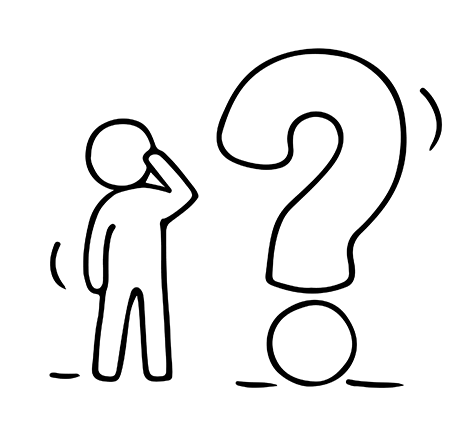 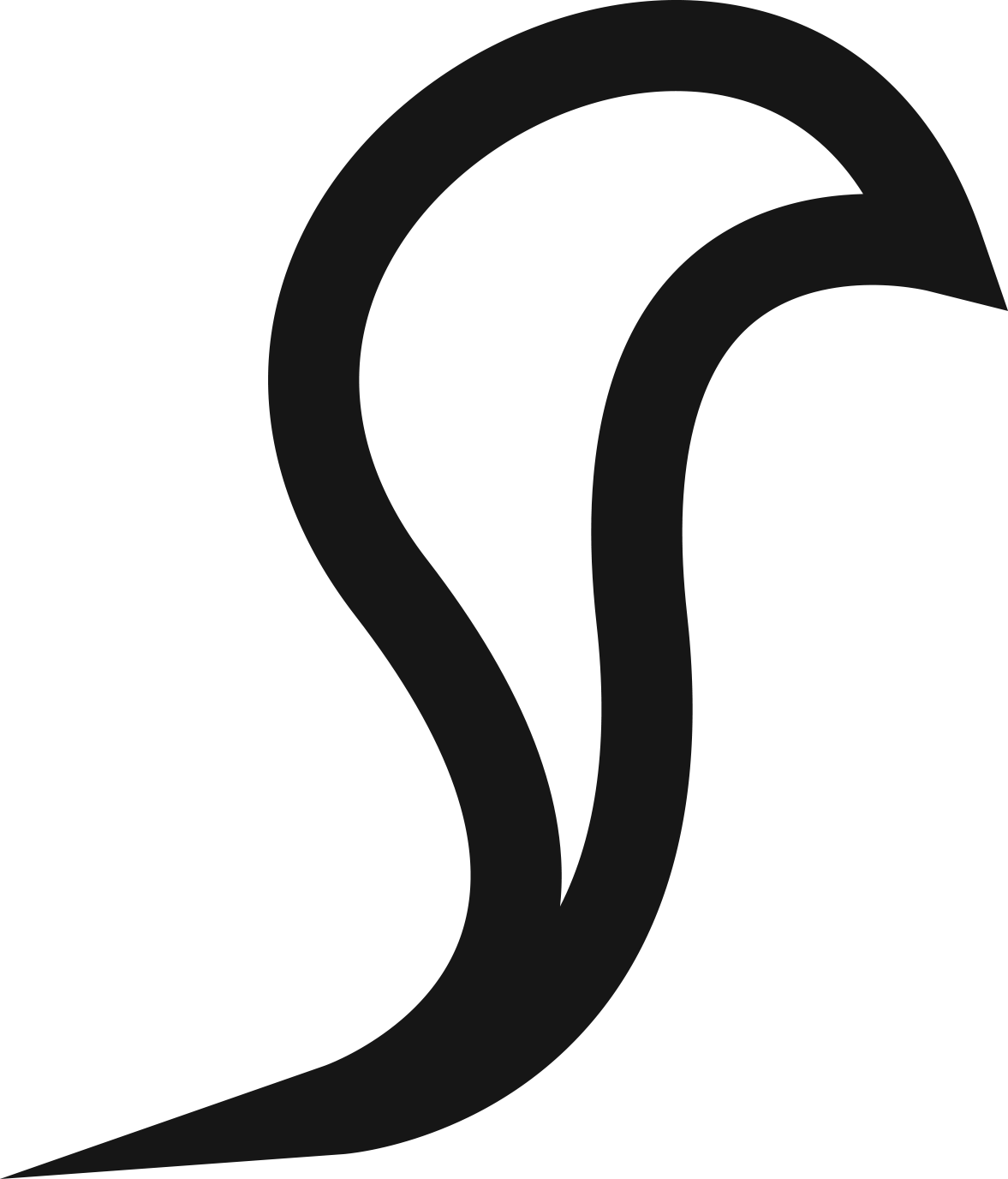 ÜBUNG - STELLE DIE FRAGEN ZUSAMMEN, DIE DU BRAUCHST
Hier sind einige der wichtigsten Fragen, die du deinen Zielkunden stellen solltest, mit dem Ziel, mehr über ihre Motivation und Bedürfnisse in Bezug auf deine Geschäftsidee zu erfahren: 
Was möchten Sie vor allem erreichen (bezogen auf deinen Produktbereich)? 
Welche aktuellen Lösungen verwenden Sie oder haben Sie in der Vergangenheit verwendet? 
Was frustriert Sie am meisten an den aktuellen Lösungen, die es gibt? 
Welche Funktionen würden Sie sich am meisten wünschen (in Bezug auf deinen Produktbereich)?
Haben Sie irgendwelche Ängste (in Bezug auf deinen Produktbereich), die Sie zurückhalten? 
Wären Sie bereit, für eine Lösung zu bezahlen, die XYZ für Sie erledigt?
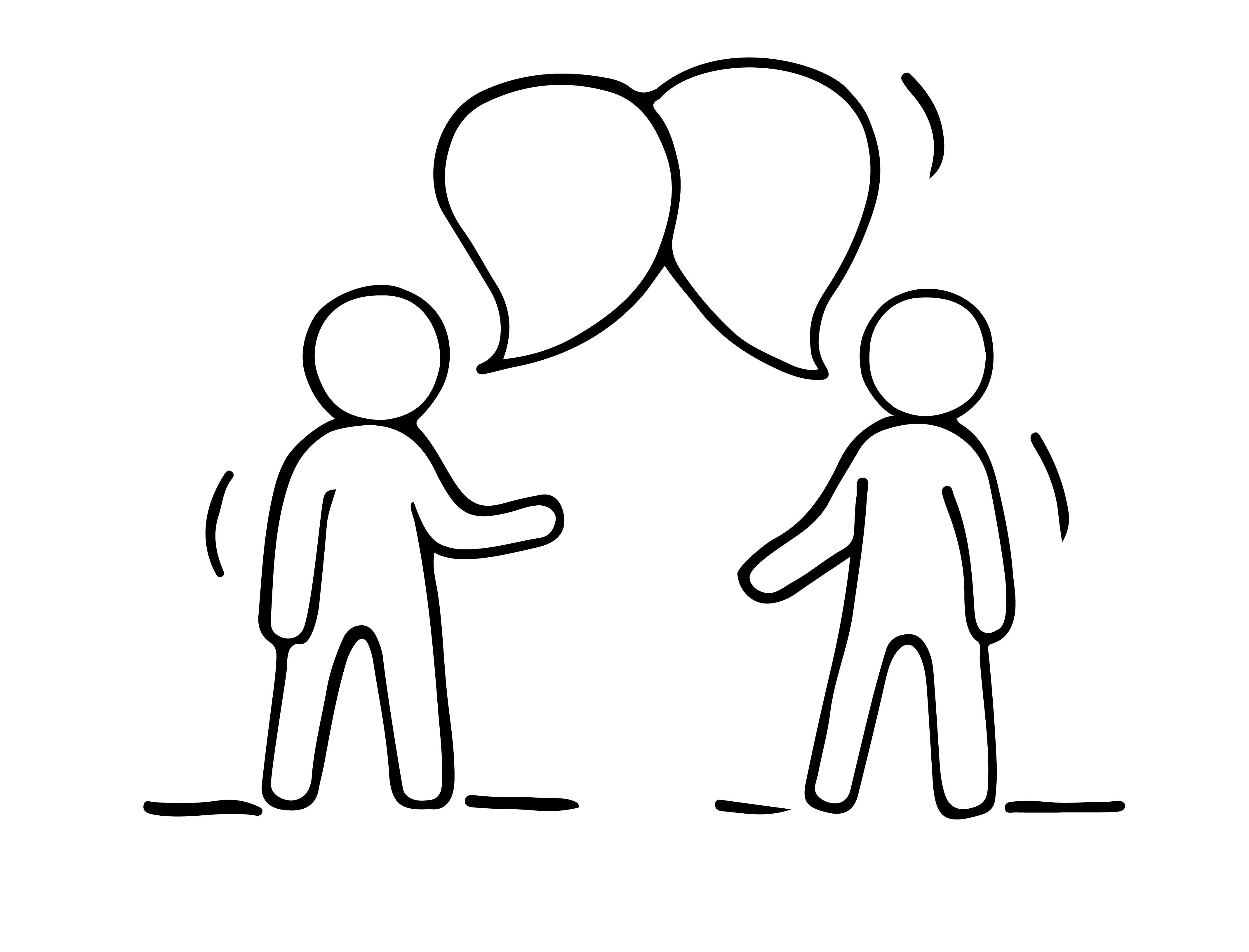 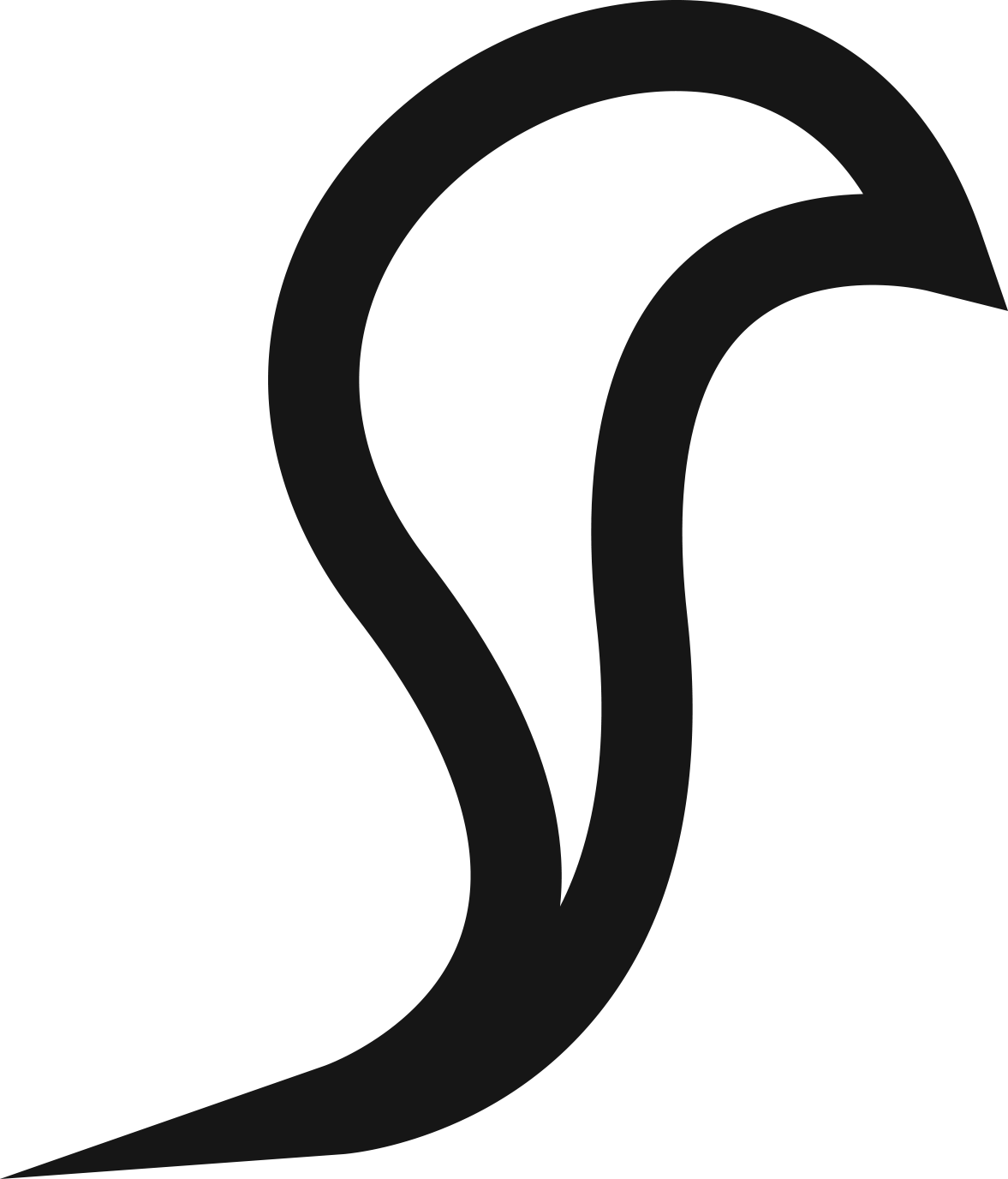 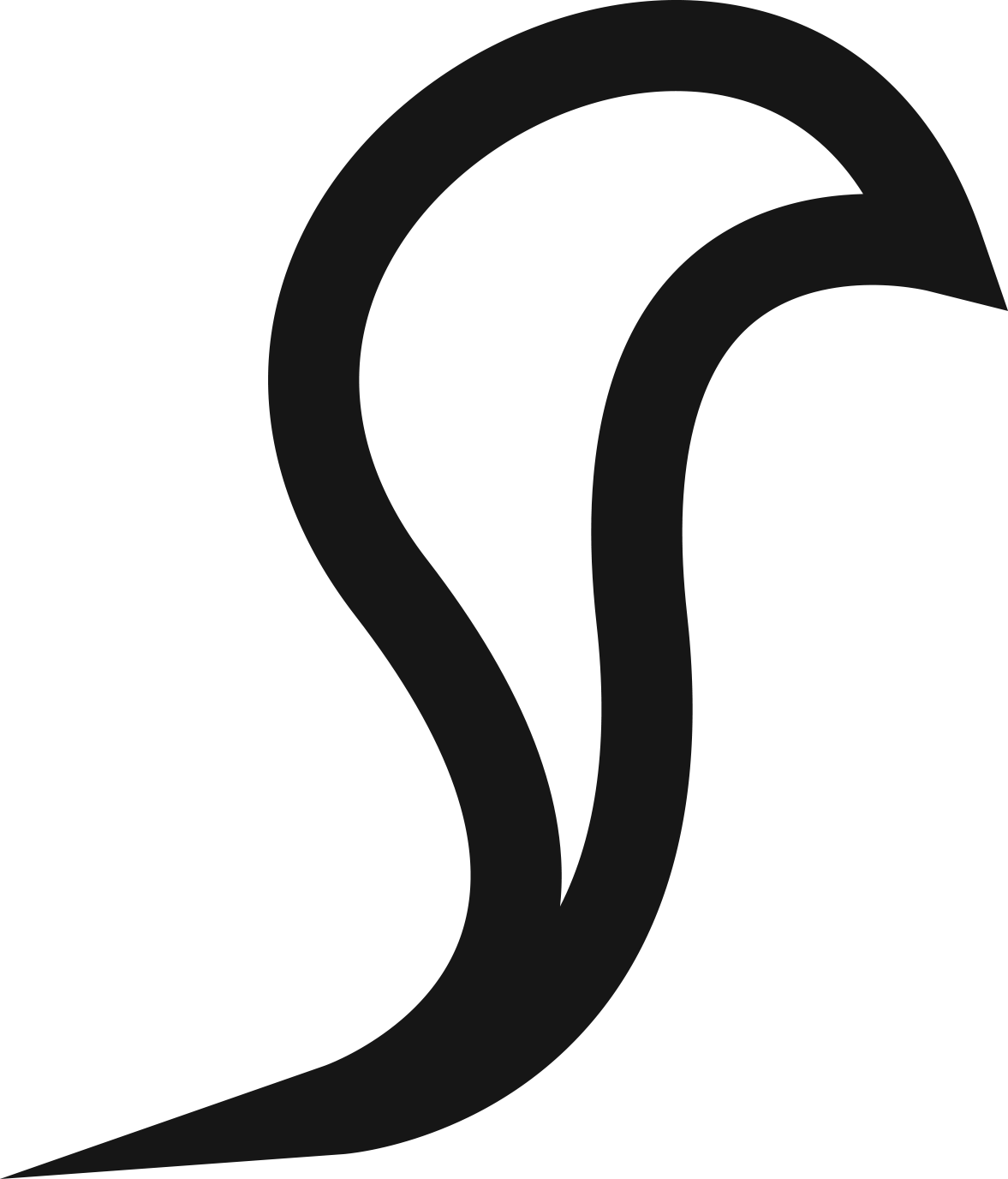 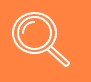 TESTE DEN FRAGENSATZ
Es ist wichtig, den Fragensatz zu testen. 
Es ist sehr schwer, beim ersten Mal komplett richtig zu liegen. Nach einigen anfänglichen Interviews wirst du wahrscheinlich merken, dass es noch andere Informationen gibt, die du sammeln möchtest. 
Es ist eine gute Idee, drei bis fünf Testinterviews durchzuführen, dann deine Fragen und Ergebnisse zu überprüfen und so sicherzustellen, dass du die Ergebnisse erhältst, die du dir von den Fragen erhoffst.
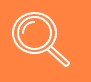 TESTE DEN FRAGENSATZ
Im Folgenden findest du einige Dinge, die du bei dieser Überprüfung berücksichtigen solltest:  
Sind die Fragen offen genug, um einen Dialog zu beginnen? 
Sind einige Fragen unnötig? 
Ist dies der richtige Zielmarkt? 
Wie lange dauern die Interviews? 
Habe ich in den Interviews etwas aufgedeckt, das ich noch genauer erfragen muss? 
Welche Fragen wurden missverstanden und wie können sie umformuliert werden?
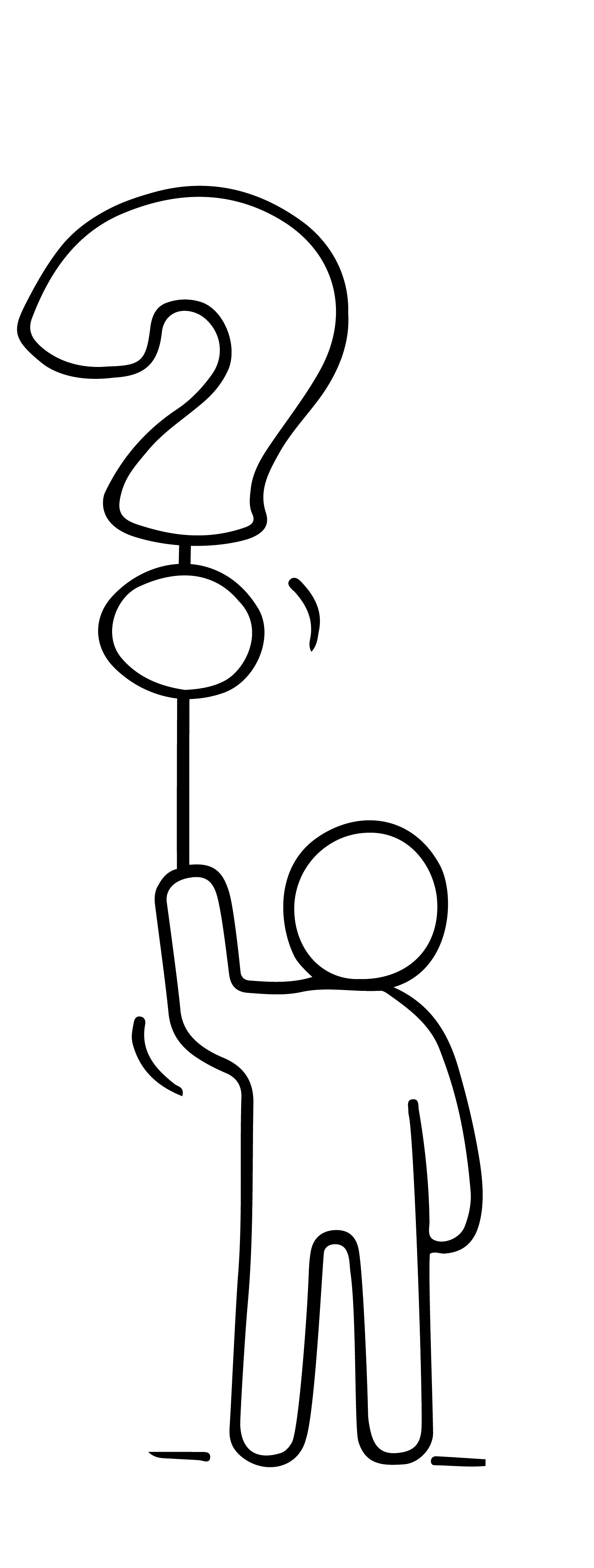 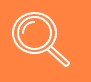 TESTKÄUFE & BEOBACHTUNG
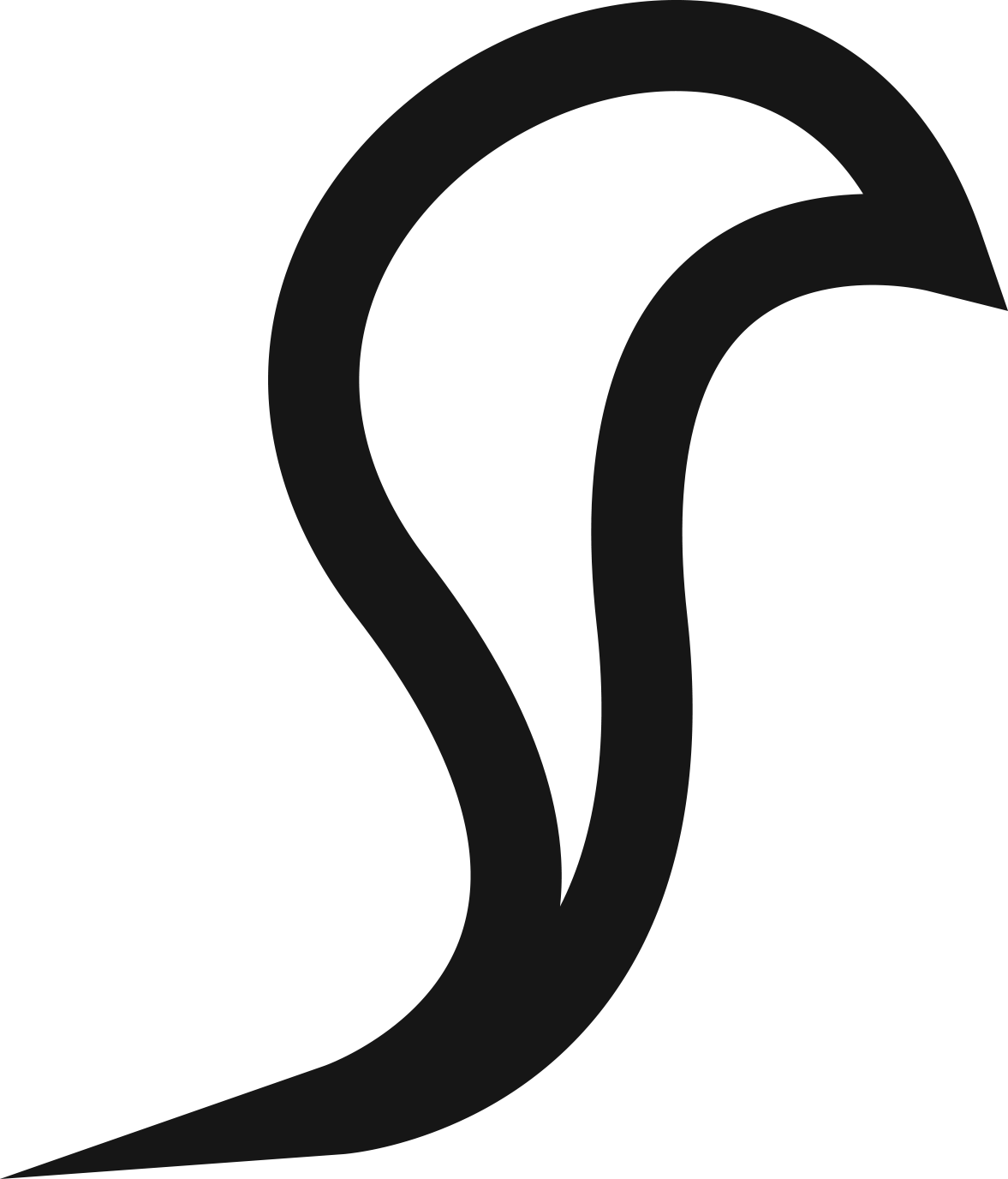 Eine der wertvollsten Möglichkeiten, deinen Markt zu verstehen, ist, Zeit in Einzelhandelsgeschäften, auf Portfolio-Websites und Messen zu verbringen, um aus erster Hand zu sehen, wer deine Konkurrenten sind und was sie tun. 
Gibt es viele neue Produkte, die eingeführt werden? 
Was macht der Markenführer? 
Gibt es viele Werbeaktionen? 
Welchen Produktlinien wird der meiste Platz / die meiste Aufmerksamkeit gewidmet? (Dies sind in der Regel die Bestseller!)
ÜBUNG
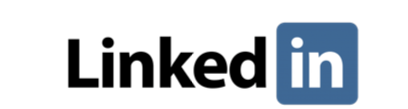 ZIELMARKT ERFORSCHEN & TESTEN   MARKTFORSCHUNGS-ONLINE-COMMUNITIES
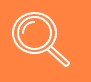 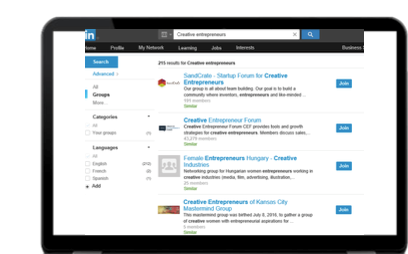 Nutze soziale Medien, Blogs, Online-Foren und alle anderen Community-Bereiche, die du finden kannst (online oder offline), um deine Recherche durchzuführen, z.B.: 
LinkedIn Gruppen sind eine großartige Möglichkeit, um Vertrauen aufzubauen und neue Verbindungen zu knüpfen, die letztendlich zum Wachstum deines Unternehmens beitragen können 
Facebook Gruppen
„Zuhör-Plattformen“, wie Blogs und Foren
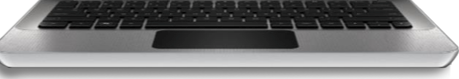 Solltest du den Artikel auf Deutsch lesen wollen, empfehlen wir dir, auf deinem Computer den Google Übersetzer aufzurufen. Nun kannst du in das Textfeld die gewünschte URL eingeben und im rechten Feld (mit Hilfe des Abwärtspfeils rechts oben) als Zielsprache Deutsch auswählen. Wenn du nun mit der linken Maustaste auf die „übersetzte“ URL klickst, öffnet sich ein neuer Tab mit dem übersetzten Artikel.
Suche nach Online-Communities, die auf deine Geschäftsidee zutreffen
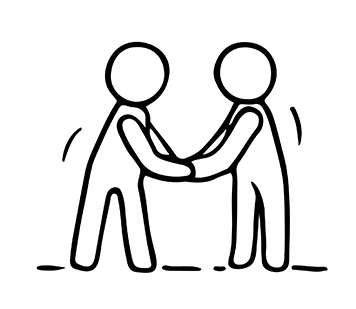 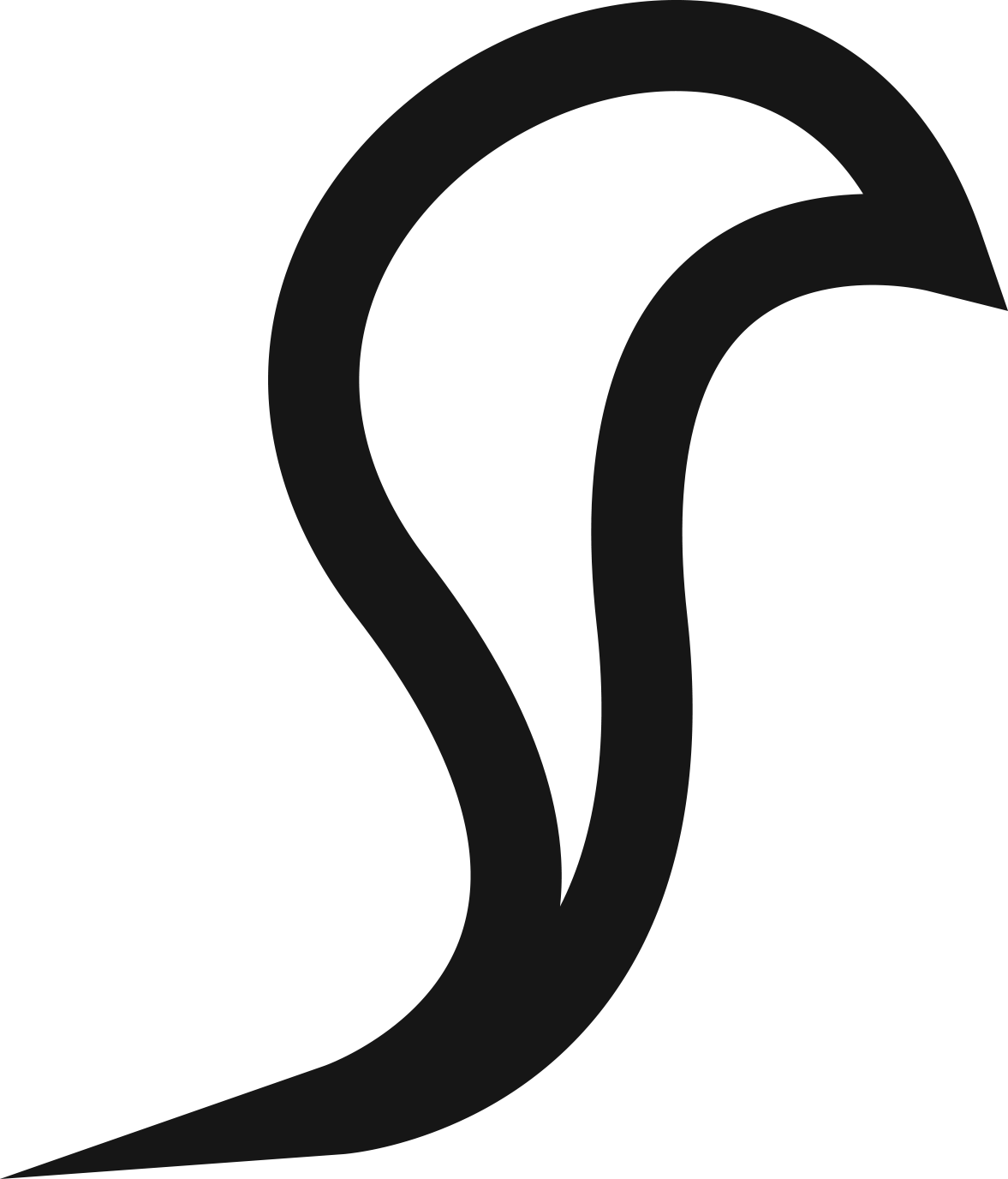 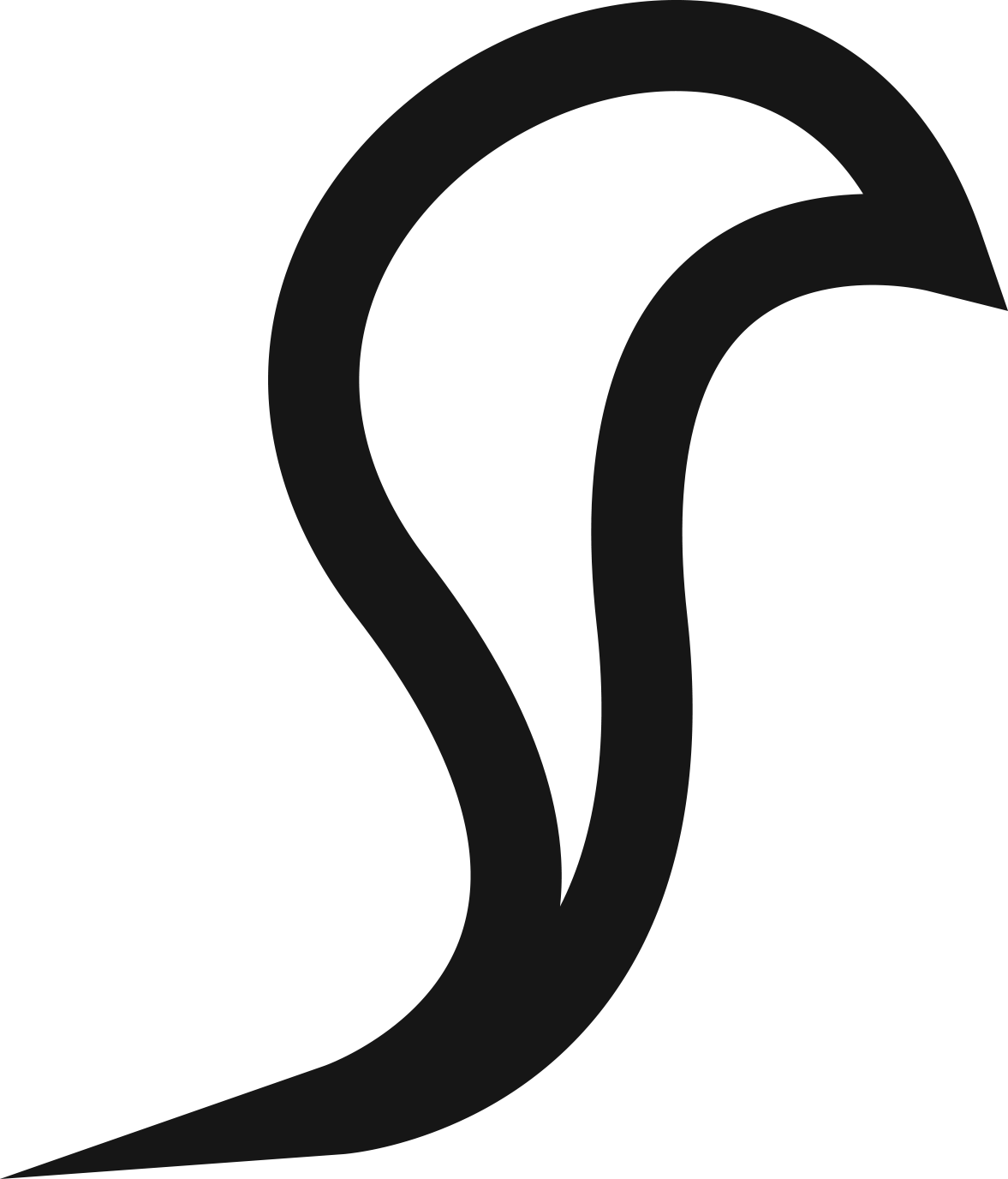 Prüfe deine Konkurrenz
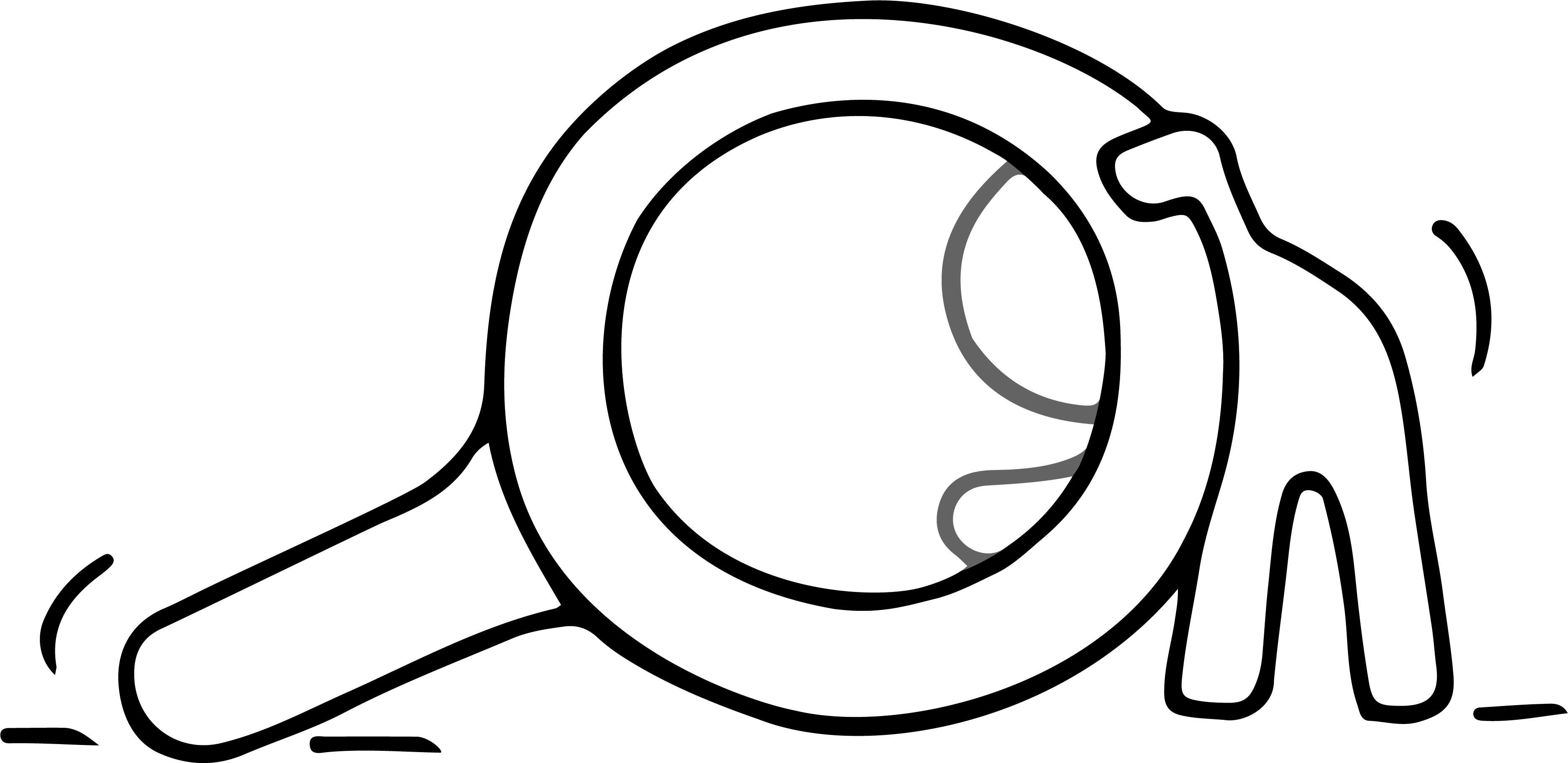 ÜBERPRÜFUNG IHRER GESCHÄFTSIDEE
Nächster Schritt: Prüfe die Konkurrenz
Das Wissen über deine Konkurrenten wird dir helfen, mit deiner Zielgruppe zu kommunizieren, dein Unternehmen von der Konkurrenz zu unterscheiden, deine Prozesse zu verbessern und Herausforderungen in deinem Markt zu meistern. 
Verstehen deine Konkurrenten. Zu wissen, wer deine Mitbewerber sind und was sie anbieten, kann dir helfen, deine Produkte, Dienstleistungen und dein Marketing hervorzuheben.  
Du kannst dieses Wissen nutzen, um Marketingstrategien zu entwickeln, welche die Schwächen deiner Konkurrenten ausnutzen und deine eigene Unternehmensleistung verbessern. 
Verwende die Schlüsselwörter deiner Geschäftsbeschreibung, google diese und untersuche die angezeigten Websites – was ist anders an deinem Ansatz?
ÜBUNG
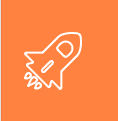 BERÜCKSICHTIGE BEI JEDEM KONKURRENTEN
Allgemeine Informationen: Gründungsjahr, Größe (Mitarbeiter, Standorte) 
Zielkunden / Sektoren (typischerweise auf der Website aufgeführt) 
Marketing- & Vertriebsansatz (Website-News & Events) 
Stärken & Schwächen: Sieh dir Bewertungen an, um herauszufinden, worin sie gut und nicht so gut sind.
USPs (Unique Selling Proposition): Was macht deine Konkurrenz einzigartig und überzeugt die Kunden zum Kauf?
Vergleiche z.B. mithilfe einer Tabelle die verschiedenen Angebote und Features deiner Konkurrenz
Warum hast du einen Wettbewerbsvorteil?Schreibe einen zusammenfassenden Absatz
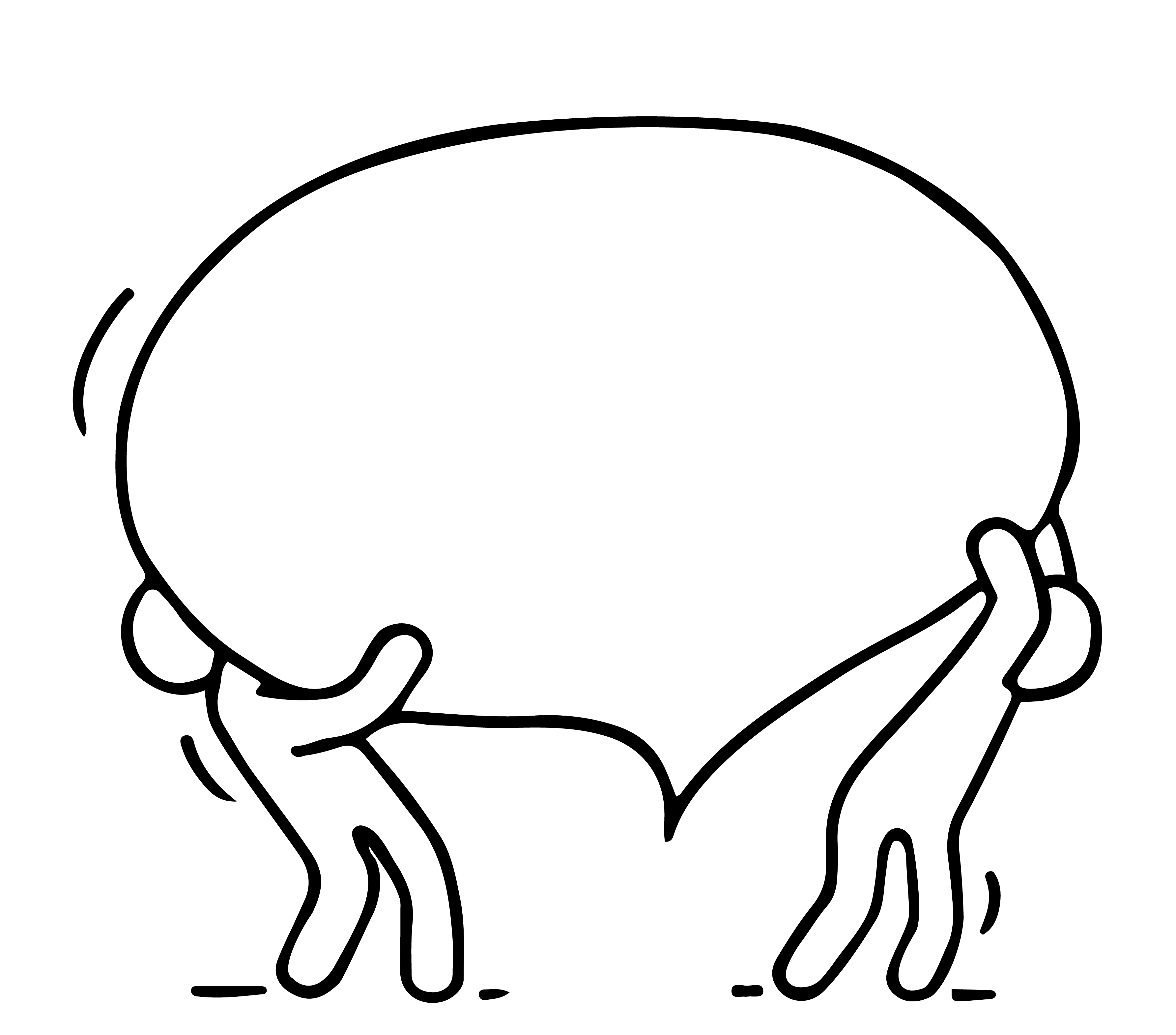 Als nächstes... Schritt 3
Einstieg in das Geschäft
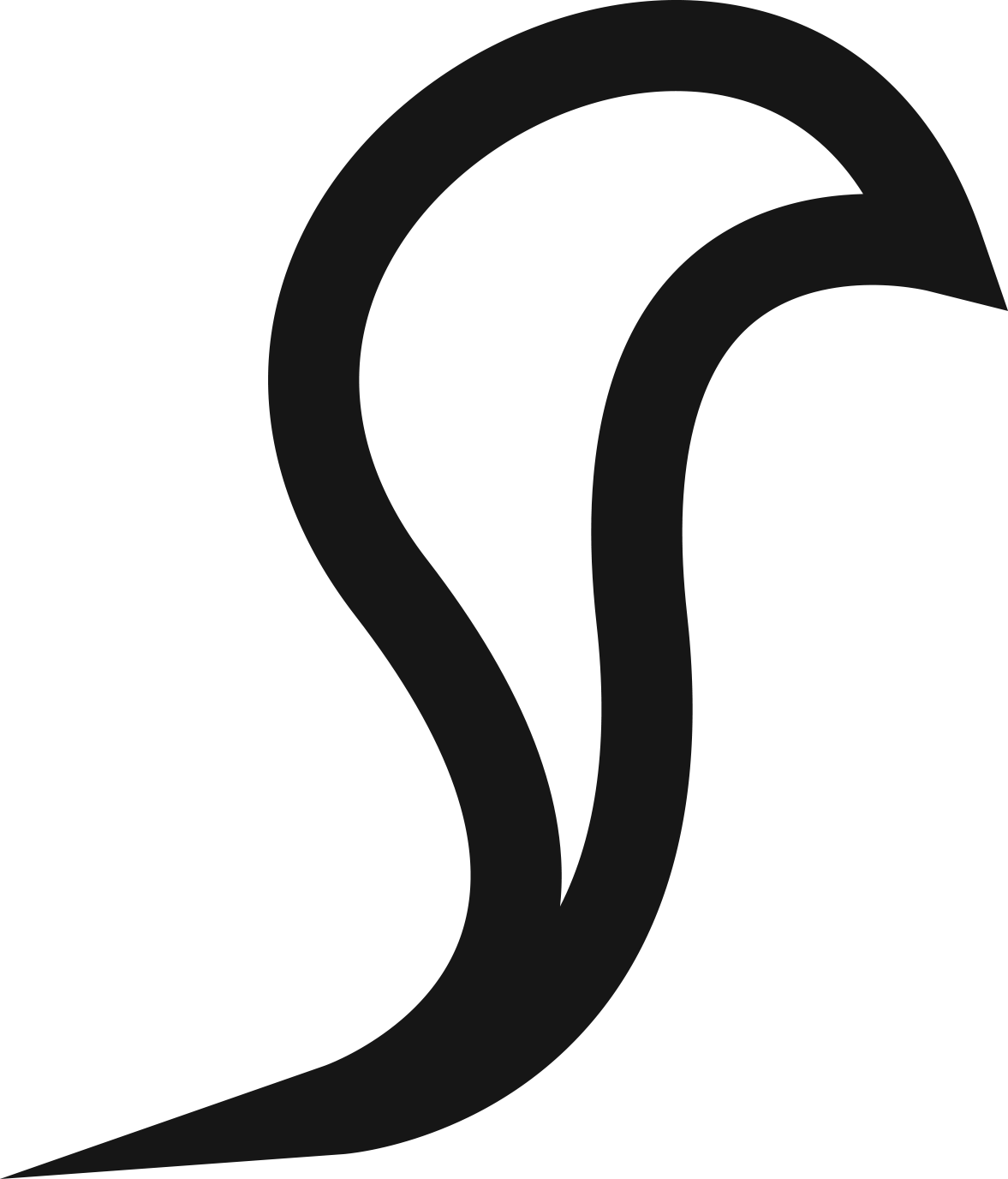 Hat es dir gefallen, mehr über Schritt 2 zu erfahren?

Diskutiere mit Gleichgesinnten in unserer geschlossenen EMINENT Facebook-Gruppe!
Sie dient als sicherer Ort, um sich über deine Chancen und Herausforderungen, Freuden und Bedenken auszutauschen.